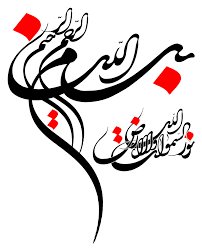 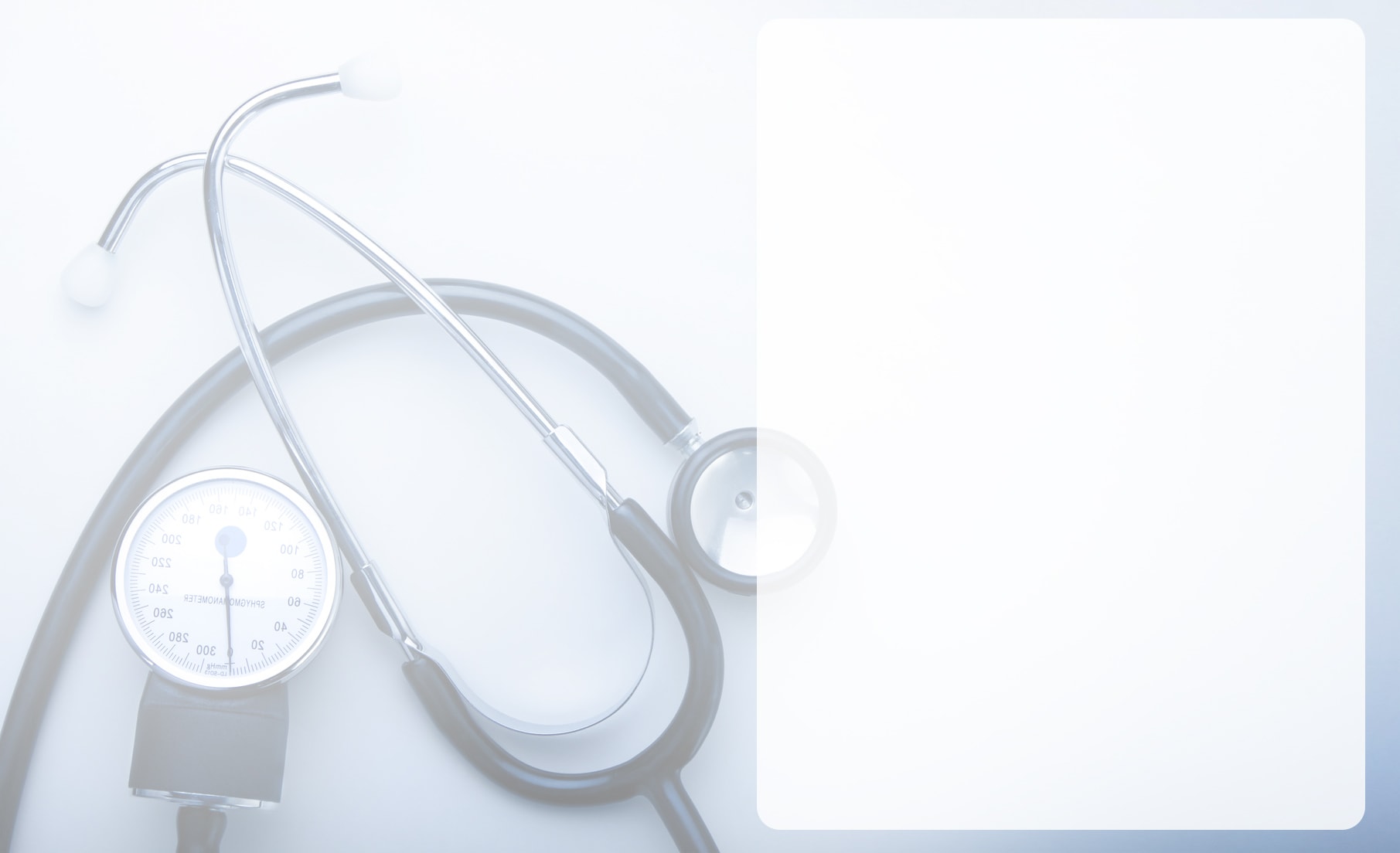 دوره آموزشی
اصول تعیین علت فوت 
و نحوه صدور گواهی فوت و جواز دفن
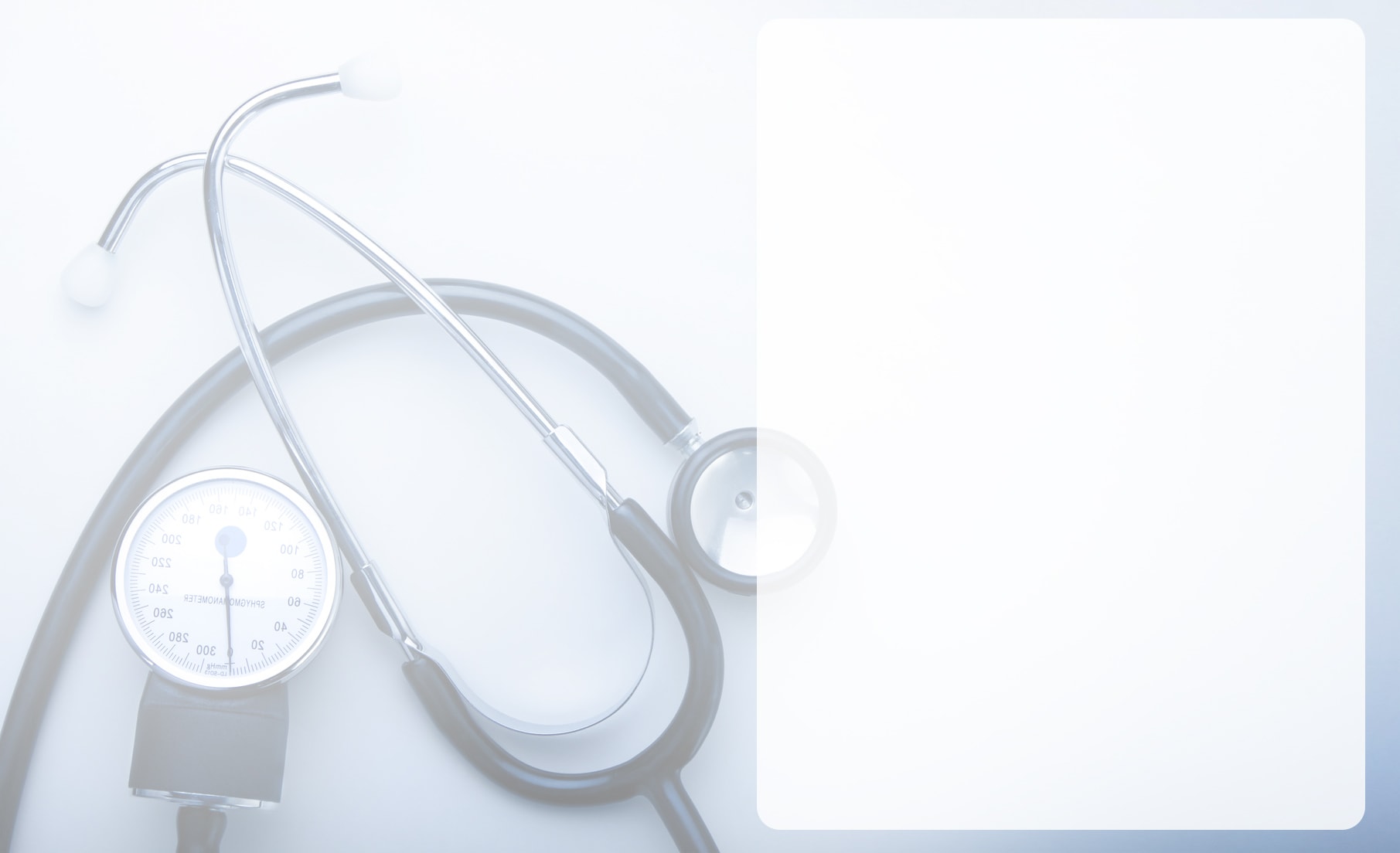 اهميت  ثبت اطلاعات مرگ و مير
مرگ از جمله وقایع چهارگانه حیاتی است که ثبت آن الزام قانونی داشته و اطلاعات دقيق درباره سطح و علل مرگ جمعيت جزء داده‌هاي اساسي برای موارد زير است:
سياست گذاری، برنامه ريزي و اولويت بندي نظام سلامت و ساير بخش های توسعه
تخصيص منابع لازم براي برنامه ها و مداخلات سلامت و توسعه
پايش و ارزشيابي برنامه هاي سلامت و ساير برنامه های توسعه
ارايه اولويتهاي لازم براي تحقيقات اپيدميولوژيک
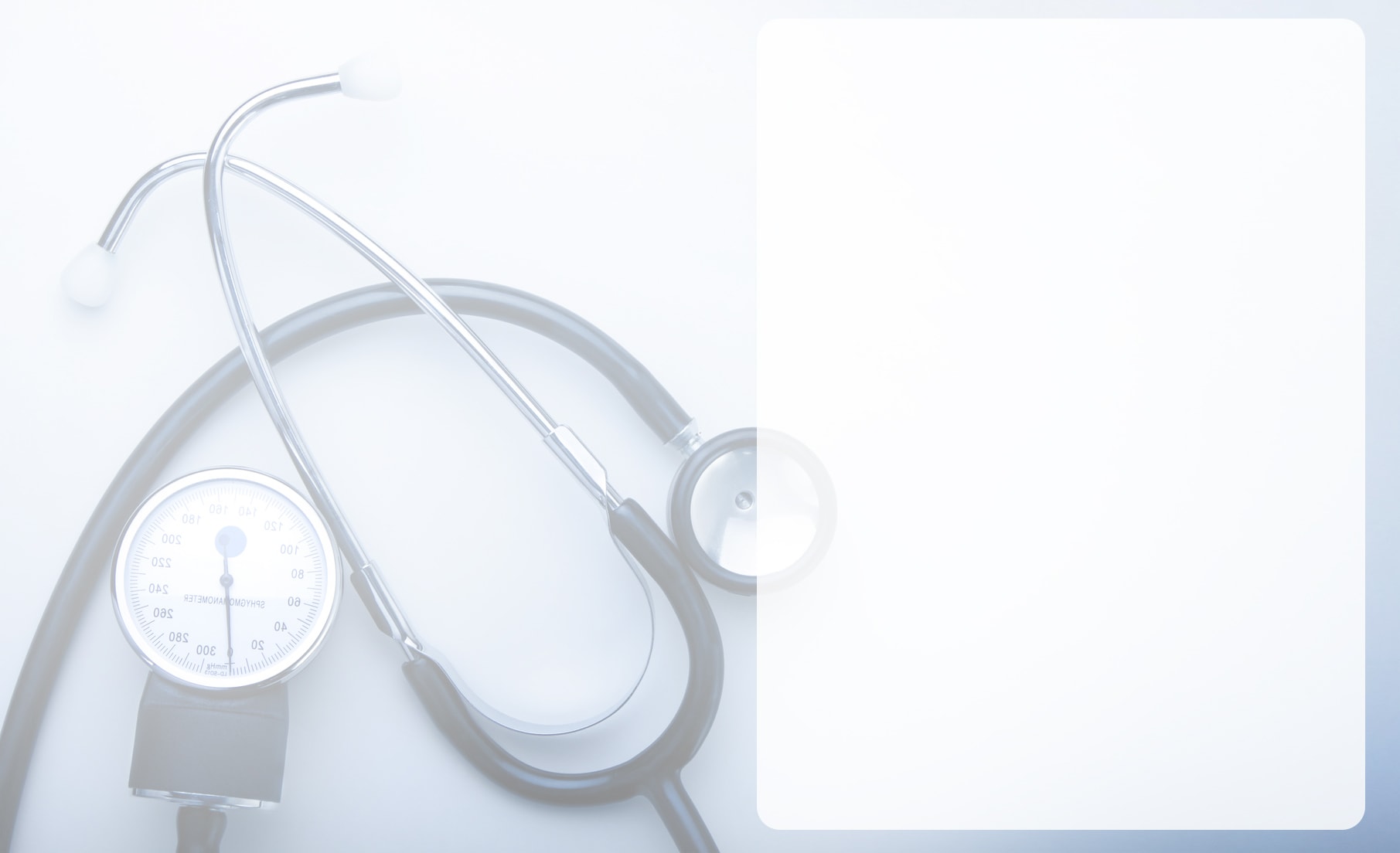 کارایی علل فوت ثبت شده منوط به ارائه اطلاعات دقيق و به موقع است.

اما وضعیت ما چیست؟
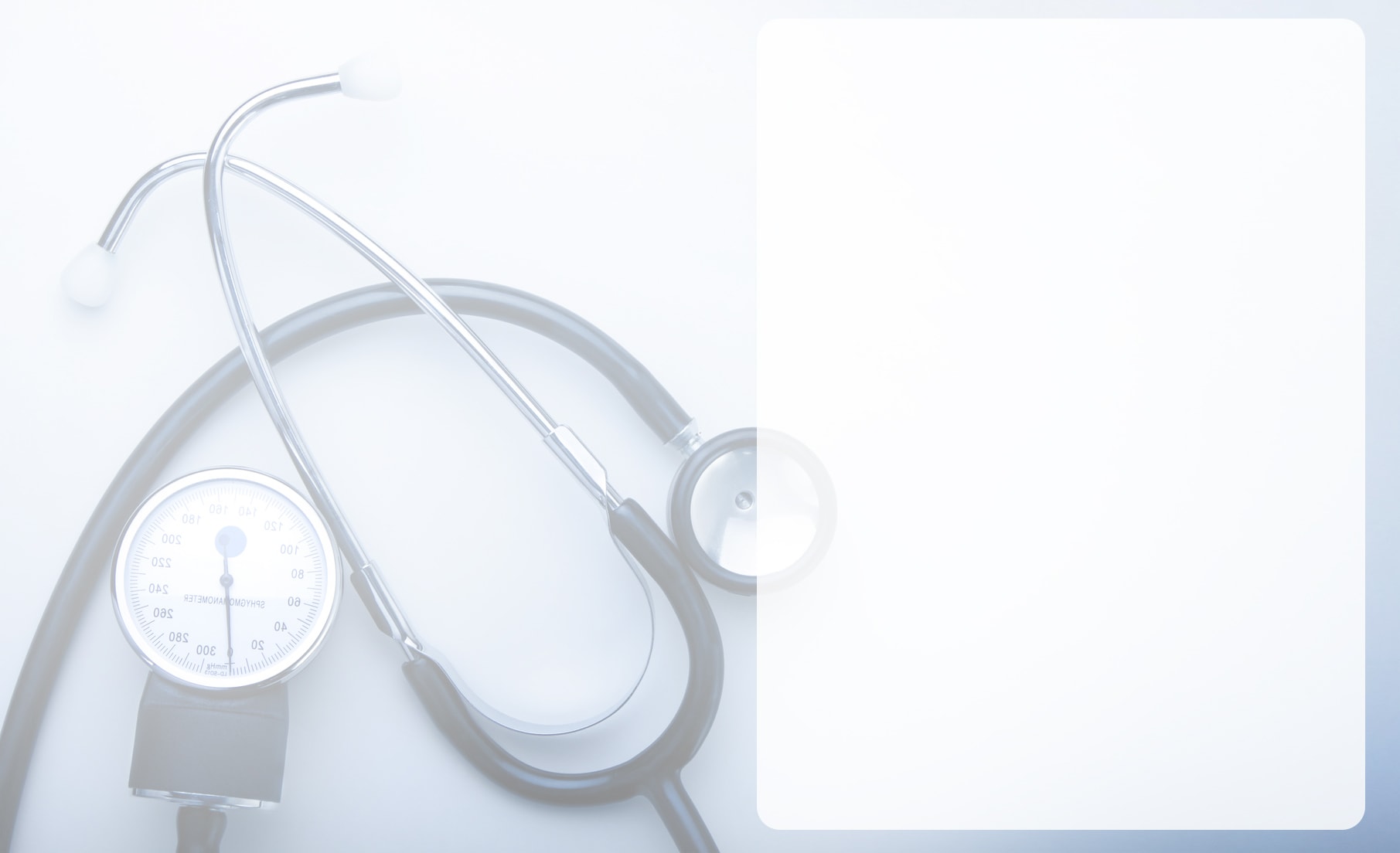 جایگاه ایران در نظام ثبت مرگ جهانی
کيفيت داده های علت مرگ در تمامي کشورهای منطقه مدیترانه شرقی به علت آموزشهای ضعيف پایین است.
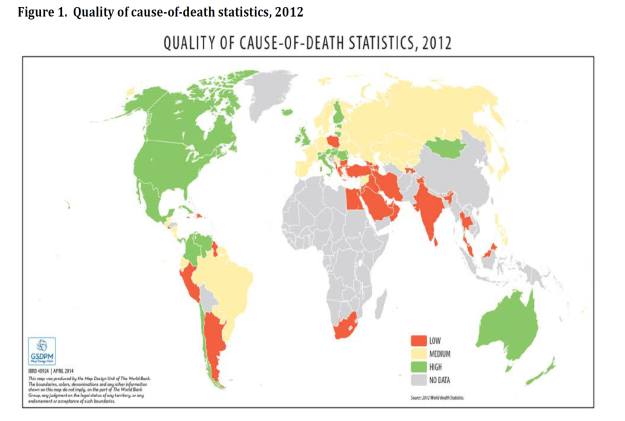 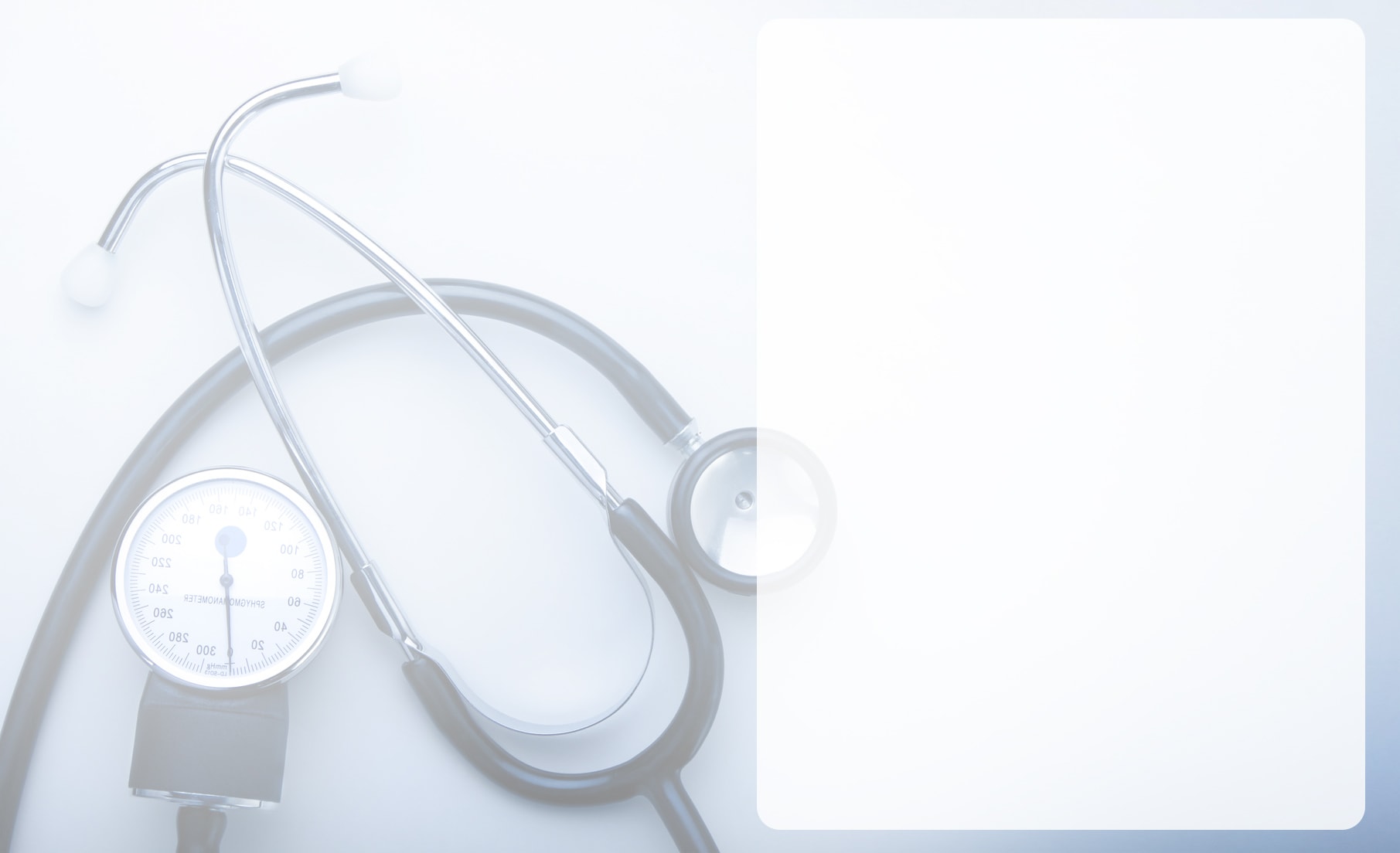 در سال 2015 تنها حدود 69 درصد علل مرگ ثبت شده در کشور قابل استفاده بوده اند 
در بین علل غیرقابل استفاده و یا با تسلسل ناکافی بیشترین مورد مربوط به ثبت علل واسط یا علت فوری منجر به مرگ بوده است (42%)
در درجه دوم علل کلی بدون ذکر جزئیات (مثلا سرطان یا دیابت) بوده است. (37%)
در درجه سوم حالات بد تعریف شده (14.5%) و نهایتا علل غیرممکن (6.5%) گزارش شده است.
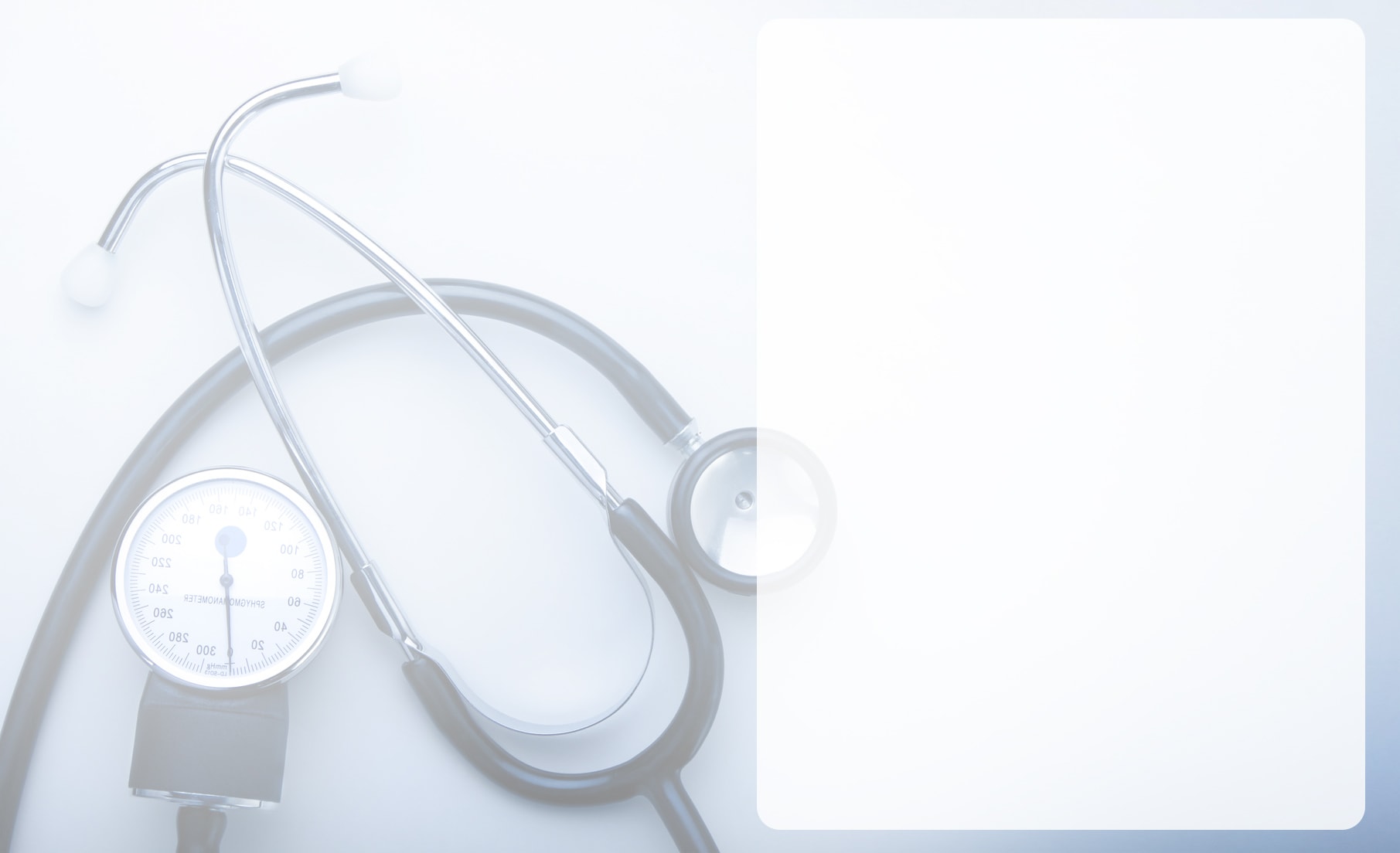 تذکر: 

در سال 2015 تعدادی از علل بد تعریف شده جزء  10 علت اول مرگ در کشور قرار گرفته‌اند که این علل از دیدگاه سلامت عمومي و پيشگيری غيرقابل استفاده خواهند بود!!!
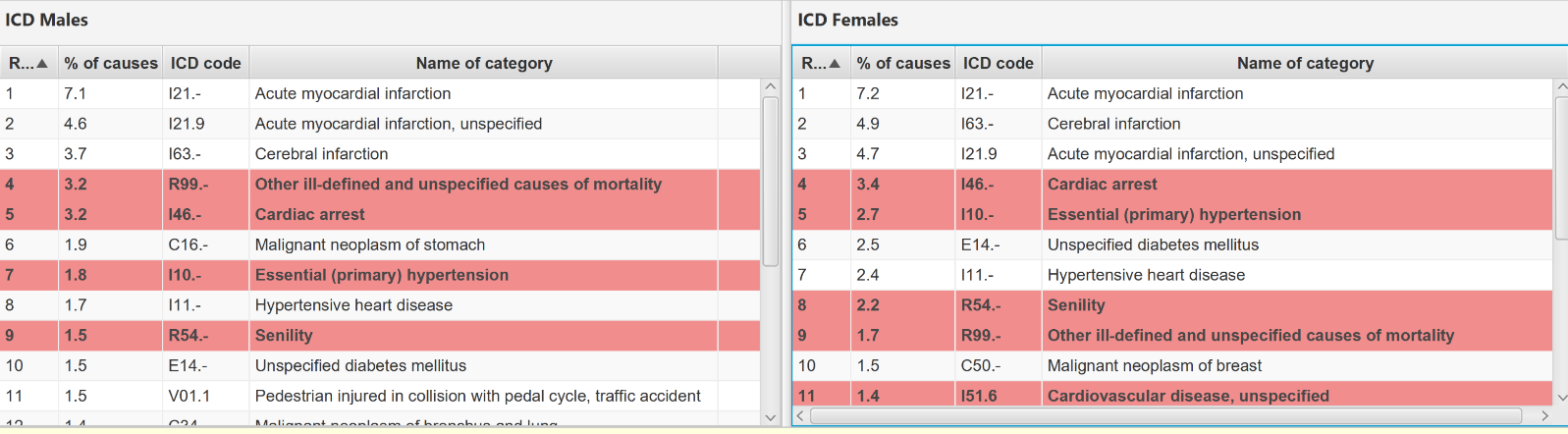 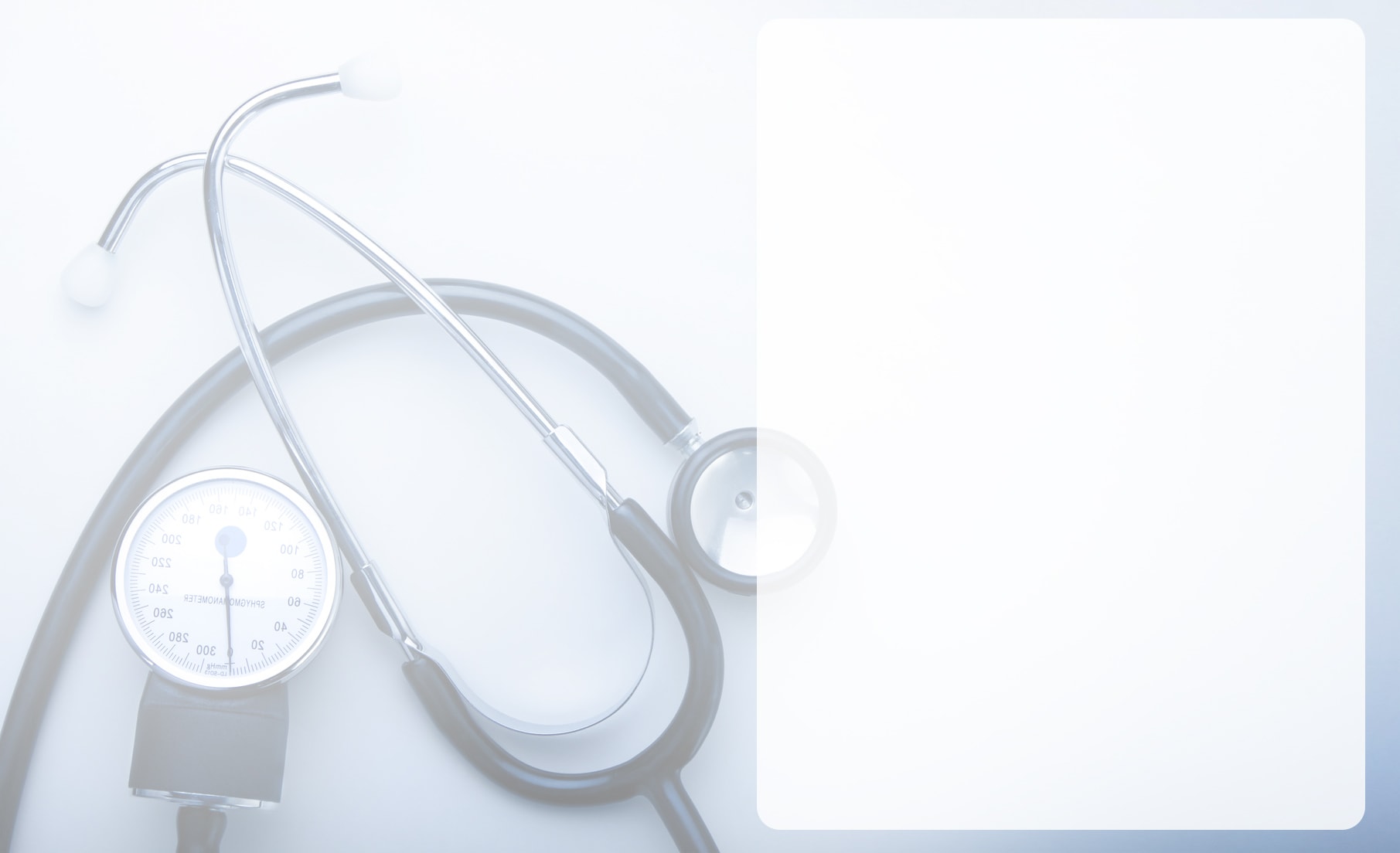 چه باید کرد؟

ارتقاء نظام جمع آوري و ثبت اطلاعات مرگ در کشور (برنامه ثبت و طبقه بندي علل مرگ)

ثبت اطلاعات دقيق و به موقع به منظور کارایی بیشتر و بهره وری و برنامه ریزی بهینه
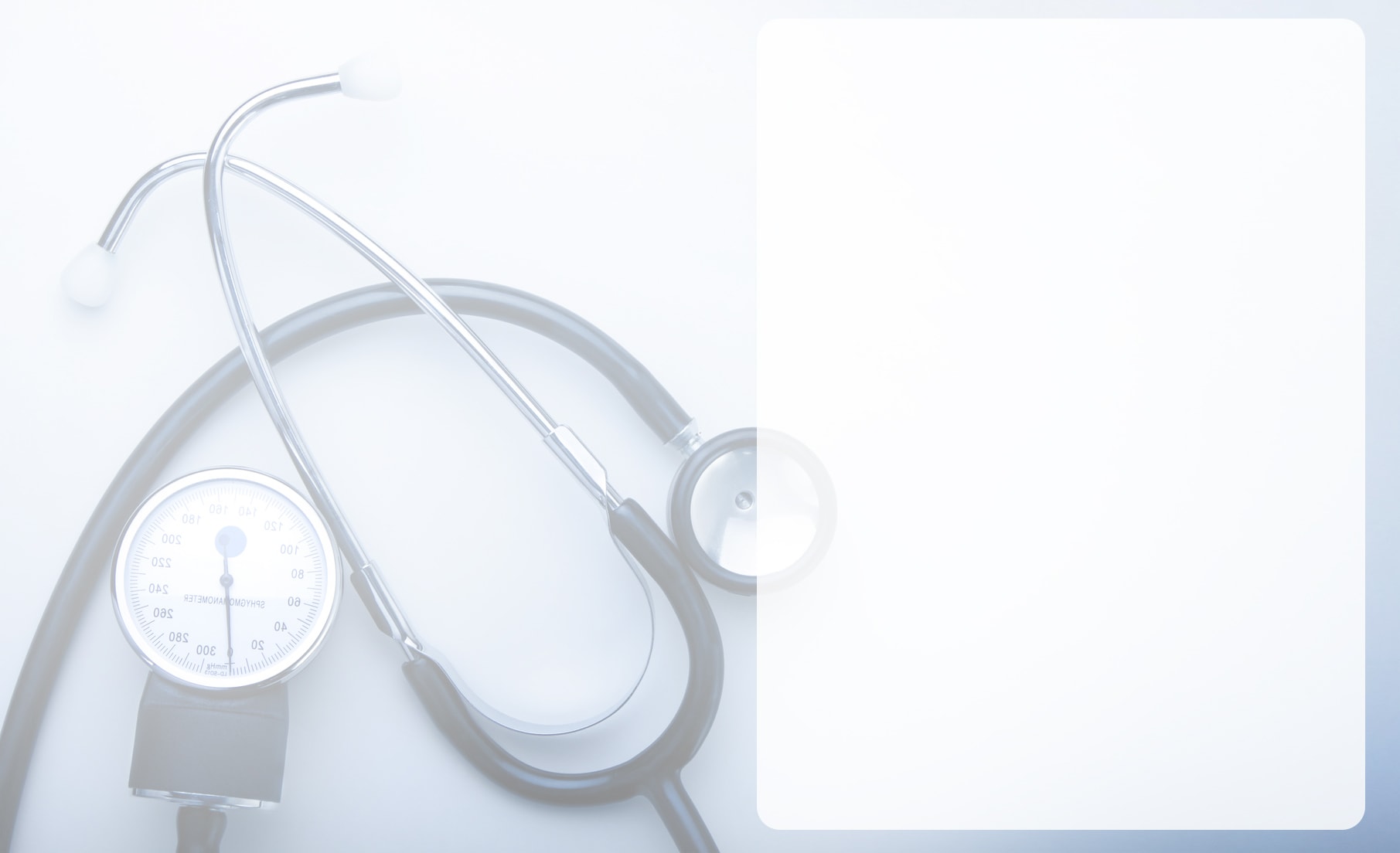 آشنایی هرچه بیشتر با گواهی فوت و مفهوم علت فوت
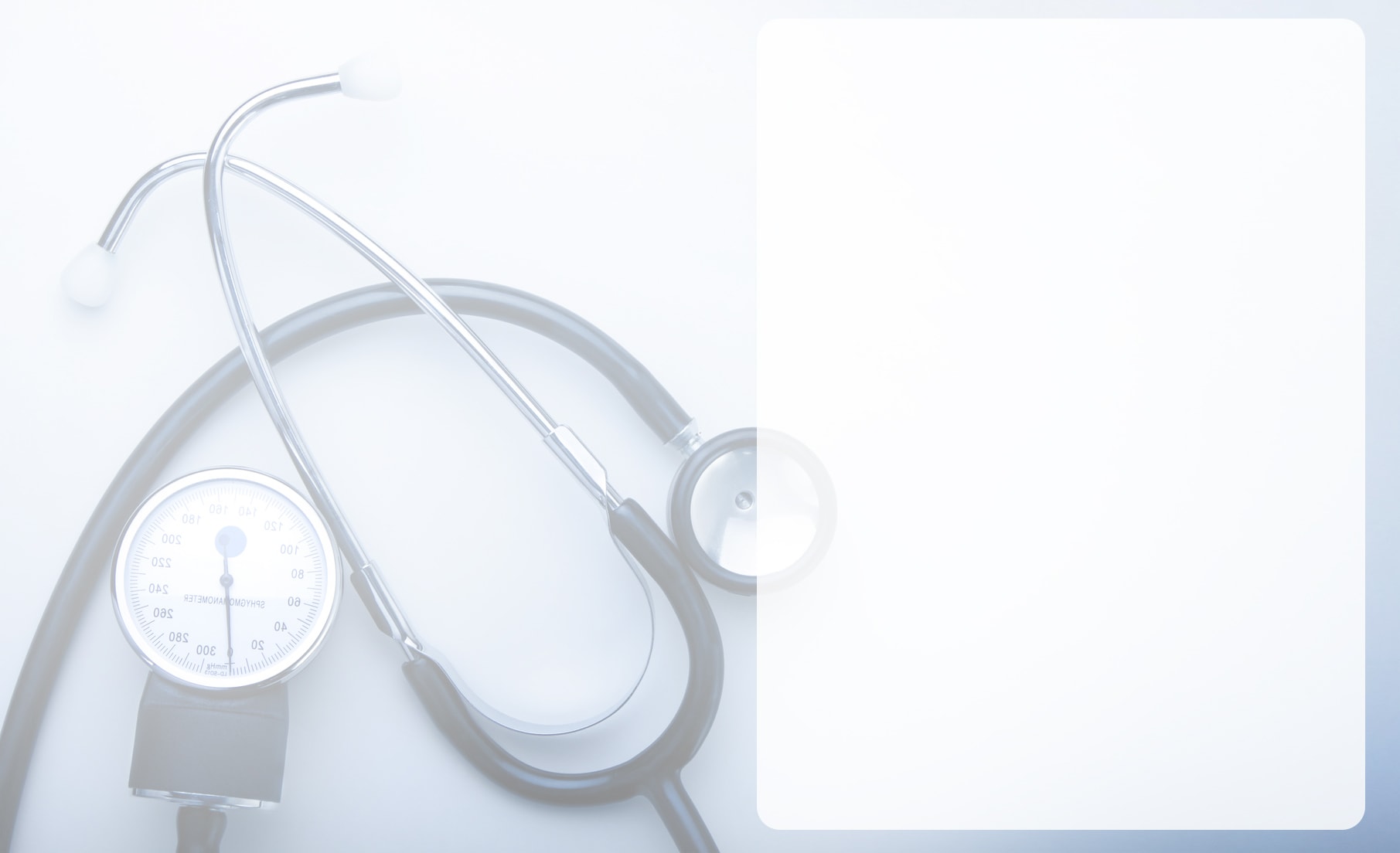 آشنایی بیشتر با چند واژه متفاوت که بعضا جا به جا استفاده می شوند:
تعریف مرگ
تعریف علت مرگ
تعریف تابلوی مرگ 
تعریف مکانیسم مرگ 
تعریف شیوه یا طریقه مرگ
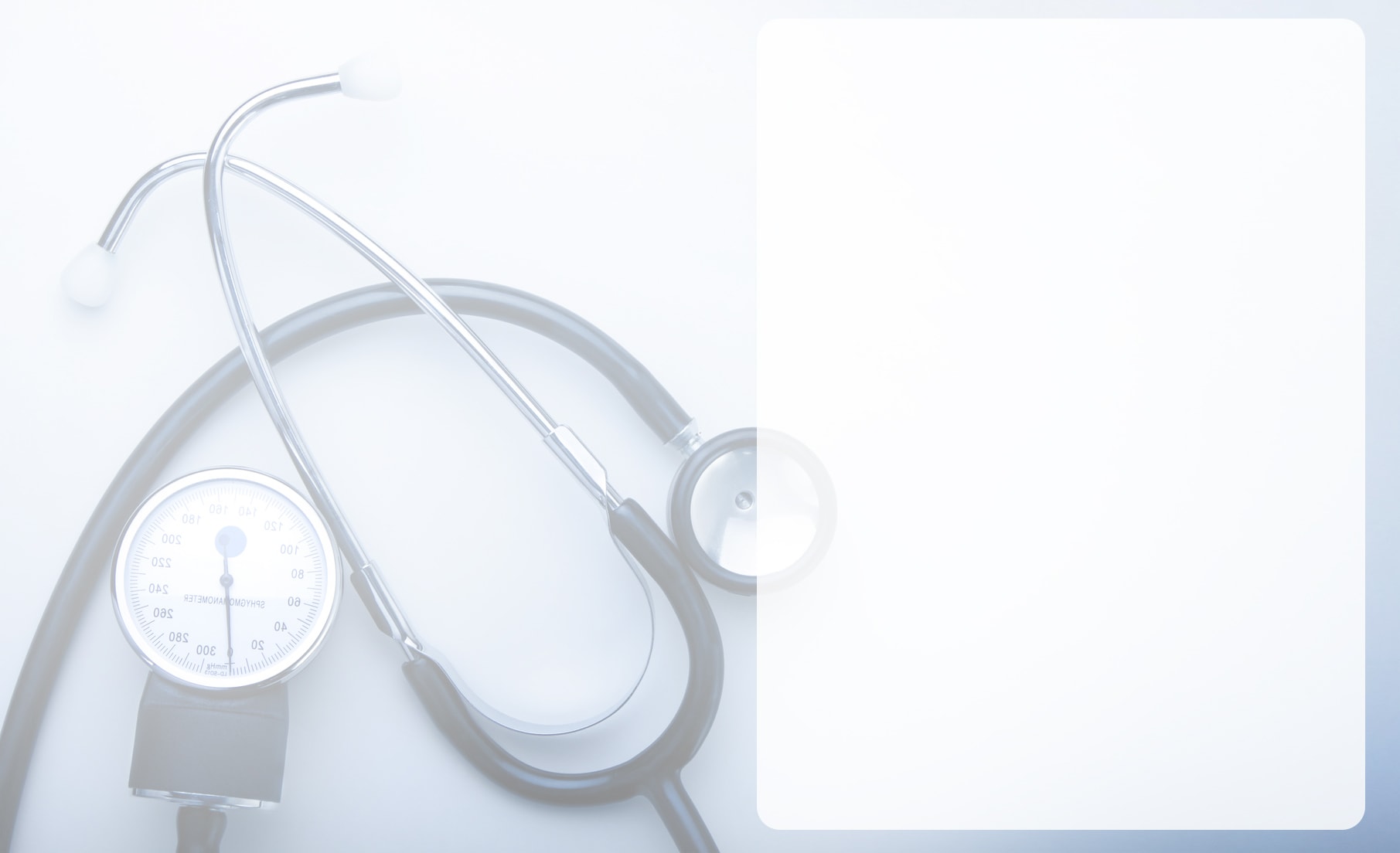 تعریف مرگ
مرگ عبارت است از توقف دائمی و غیرقابل برگشت در عملکرد دستگاه‌های حیاتی (گردش خون، تنفس و مغز)
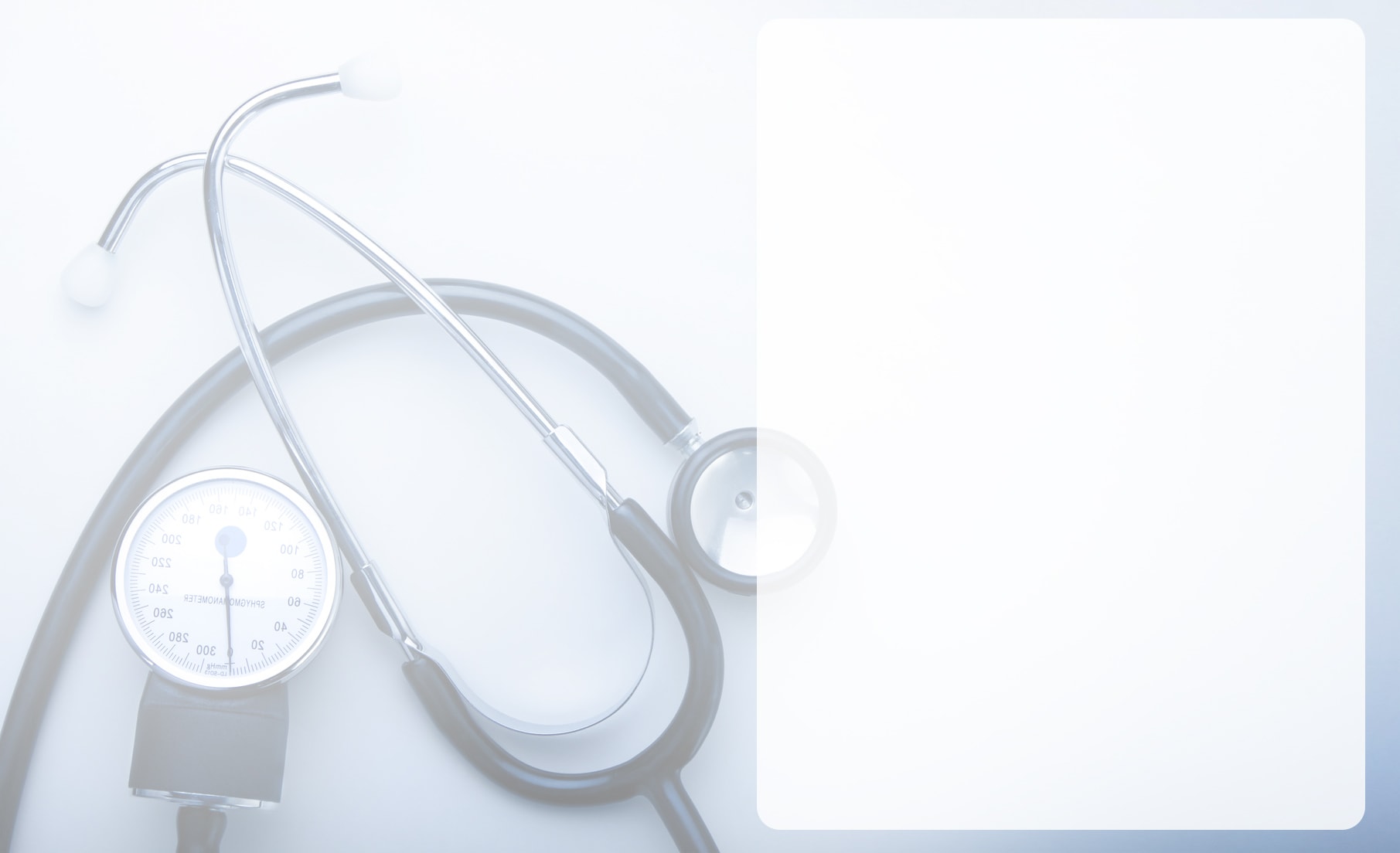 تعریف علت مرگ
عاملی (بيماري، ناهنجاري، حادثه يا مسموميت) است که بعد از وقوع، (به طور مستقيم يا غير مستقيم) با ایجاد زنجیره ای از رویدادها و تغییرات فیزیولوژیک منجر به مرگ می‌شود.

روشن است که علت اصلی مرگ در ابتدای این زنجیره از رویدادها قرار دارد و با برداشتن آن بقیه موارد رخ نمیدهد.
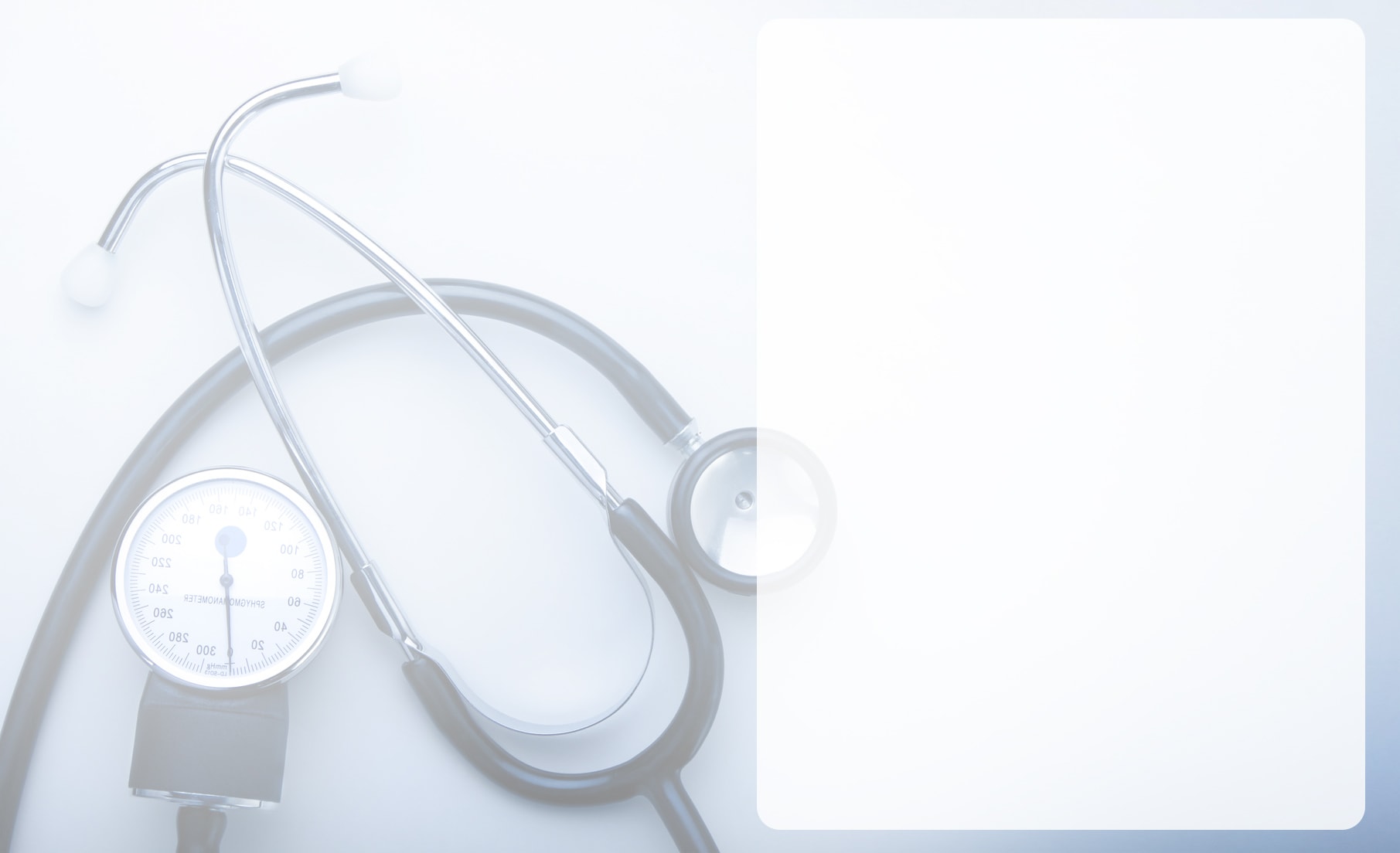 تعریف WHO از علت مرگ
همه بيماري‌ها، وضعيت‌های ناخوشی و آسيب‌هايی که خود موجب مرگ شده‌اند و يا به وقوع آن کمک کرده‍‌اند.
آسیب‌هایی که به علت حوادث غیرعمدی یا خشونت‌های علیه خود یا به وسیله دیگری هم پدید آمده و منجر به مرگ شده است را نیز علل مرگ می‌نامند.
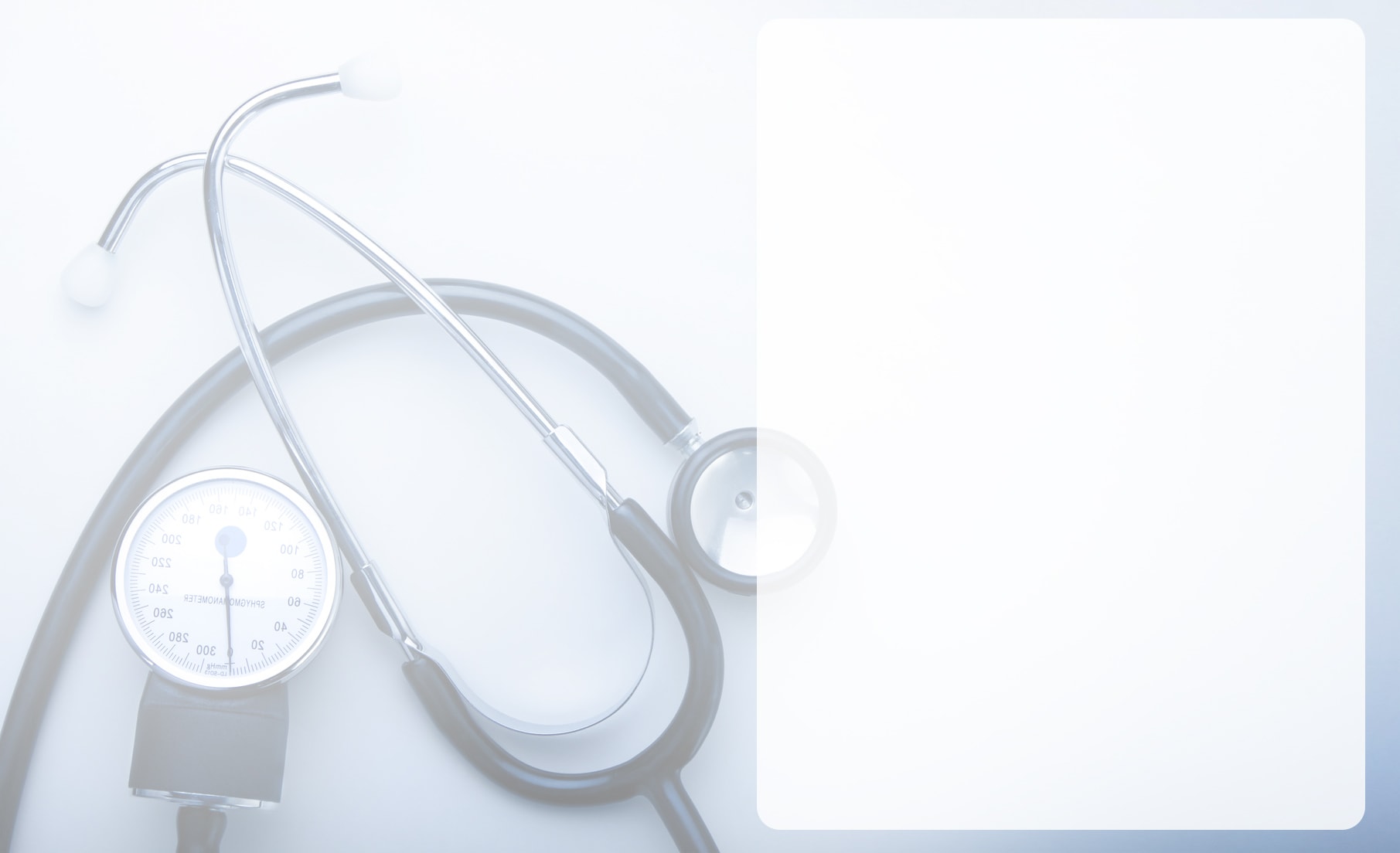 مثالهایی از علت مرگ
جراحت ناشی از اصابت گلوله به سر
جراحت نافذ ناشی از اصابت چاقو به قفسه صدری
آدنوکارسینوم ریه
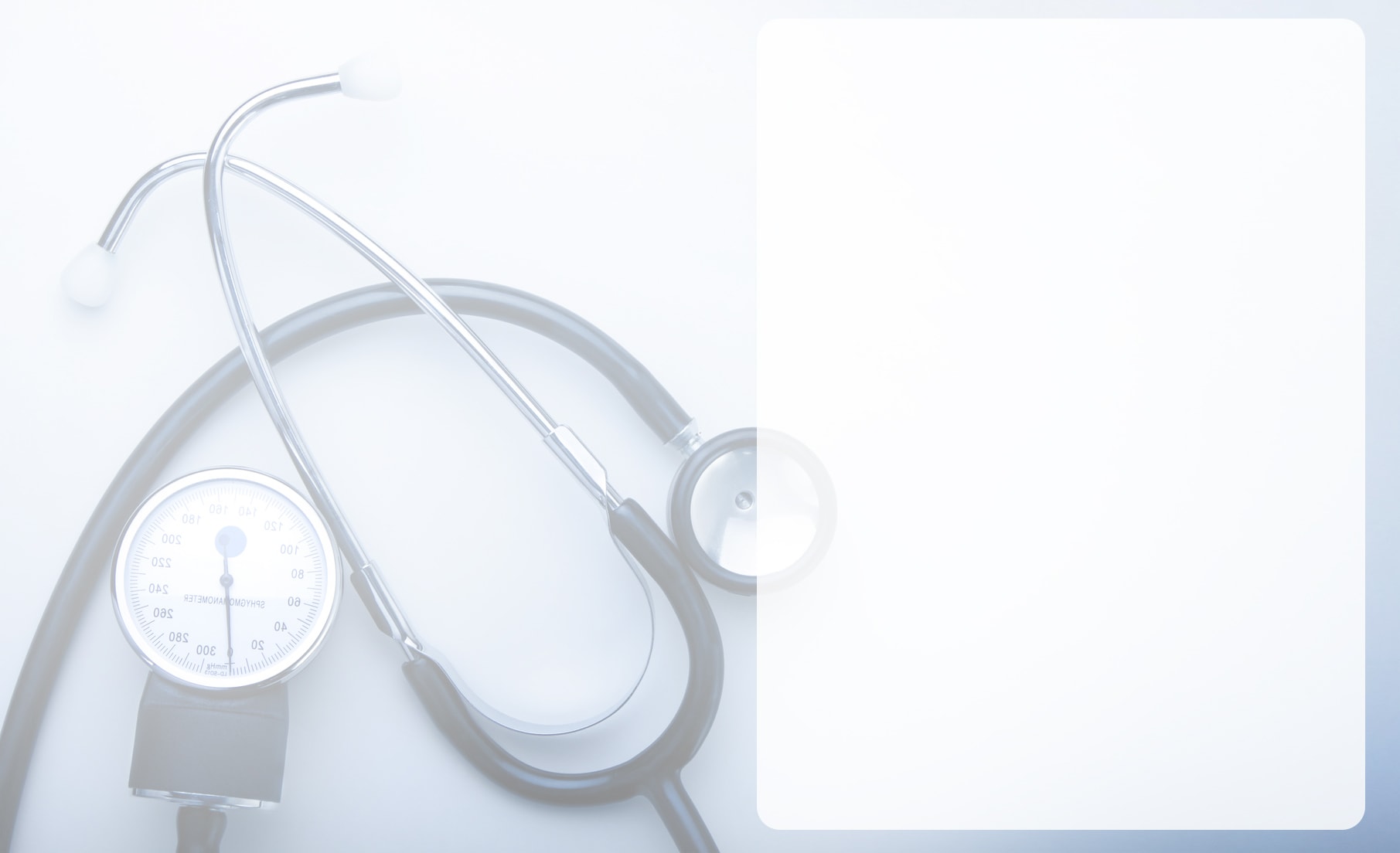 تعریف تابلوی مرگ (Mode of Death)
بر اساس تعریف بيچات (Bichat) بسته به اين كه مرگ بدلیل توقف اولیه در عملکرد گردش خون، تنفس یا مغز رخ دهد، صرف نظر از آنكه علت اصلی فوت چه بوده است، سه تابلوی فوت وجود دارد:
سنكوپ (ایست قلبی)
آسفيكسي (ایست تنفسی)
اغما (کوما)
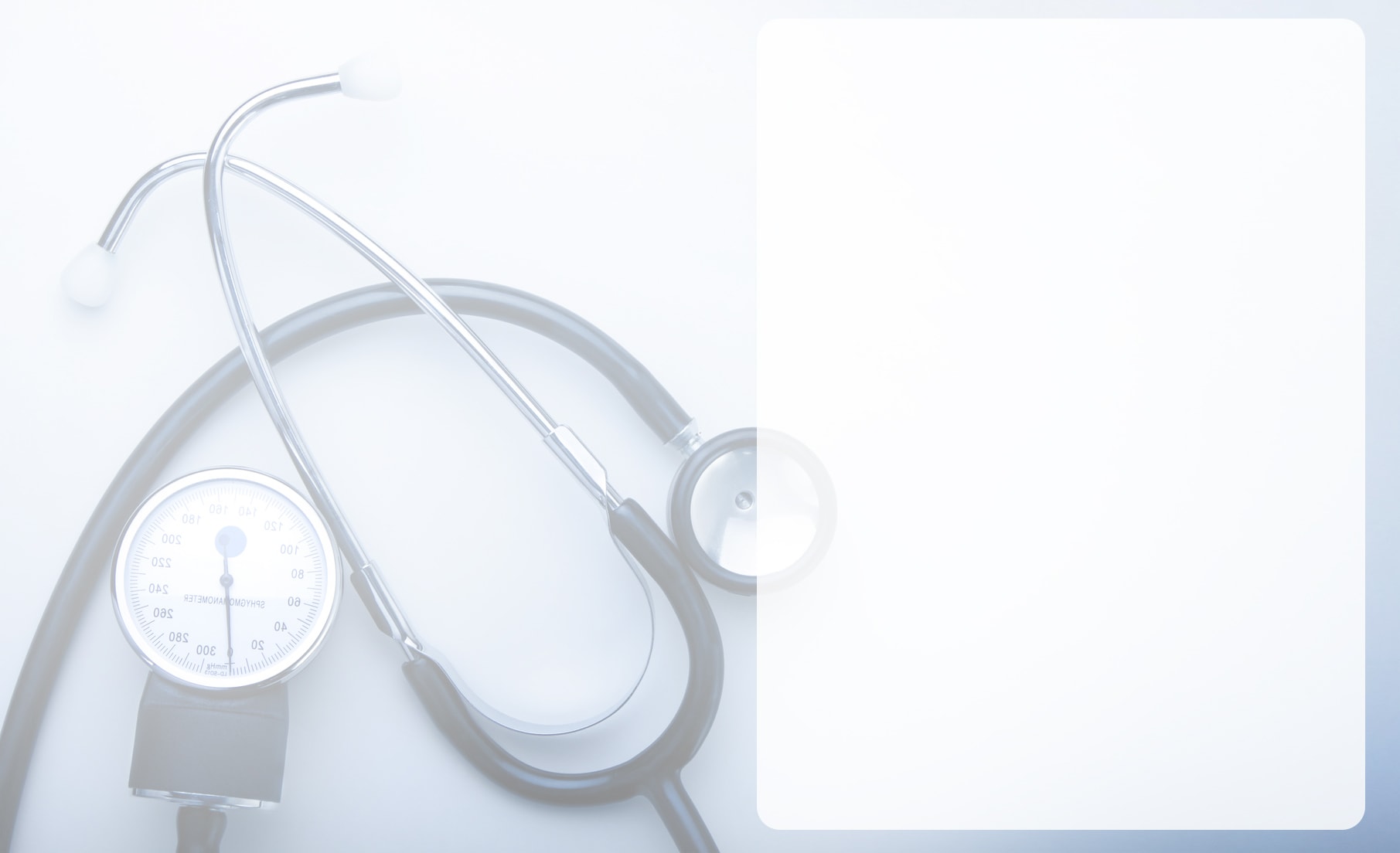 تابلوی فوت (Mode of Death) هیچ جایگاهی در ثبت علت فوت ندارد بلکه پزشک در تعیین علت فوت باید بتواند سه مورد زیر را مشخص نماید:

مکانیزم مرگ (Mechanism of death)

علت مرگ (Cause of death)

شیوه یا نحوه مرگ (Manner of death)
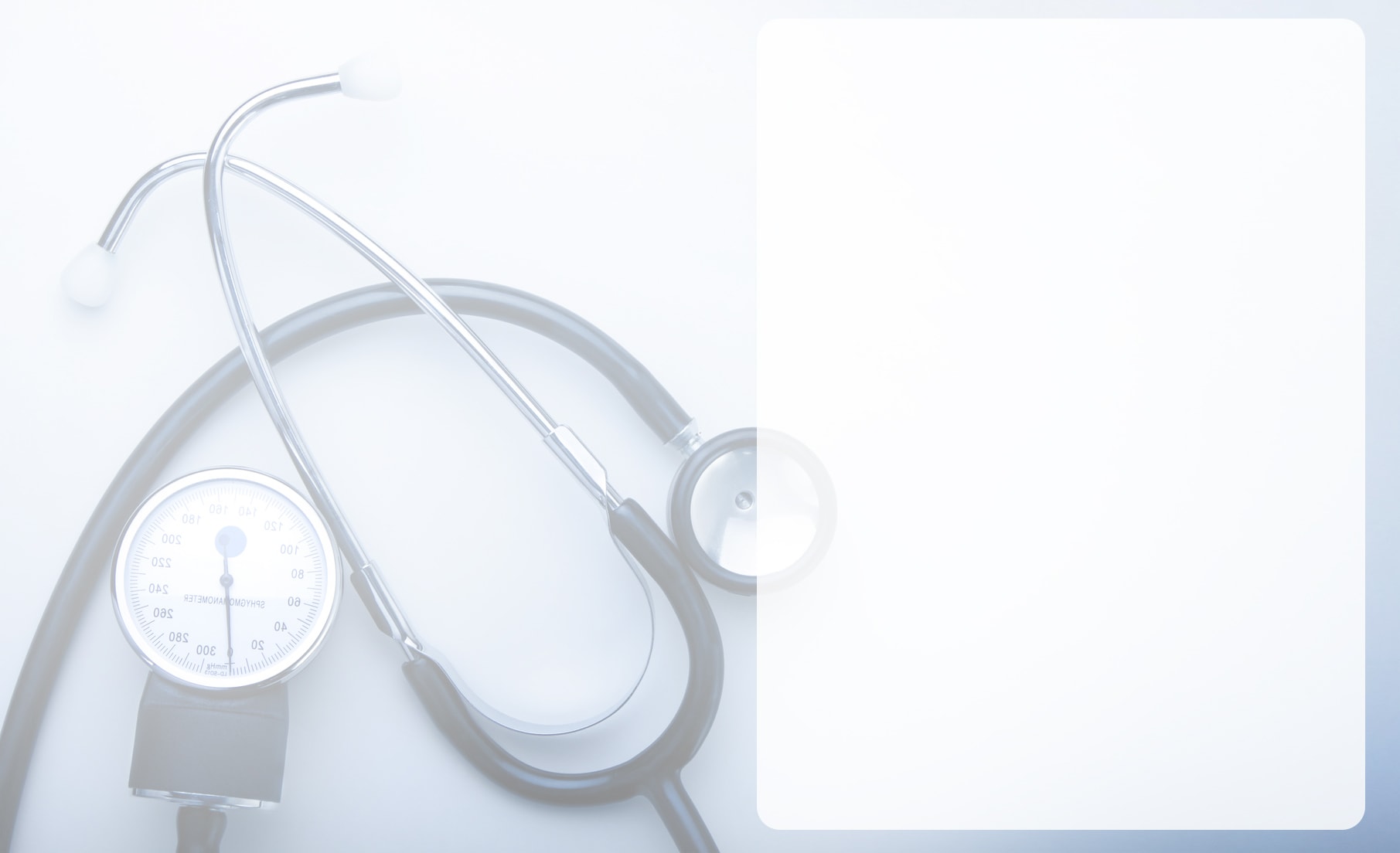 مکانیزم یا ساز وکار مرگ Mechanism of death
عبارت است از تغییرات فیزیولوژیکی که بدنبال بروز علت مرگ منجر به فوت افراد می‌شود.
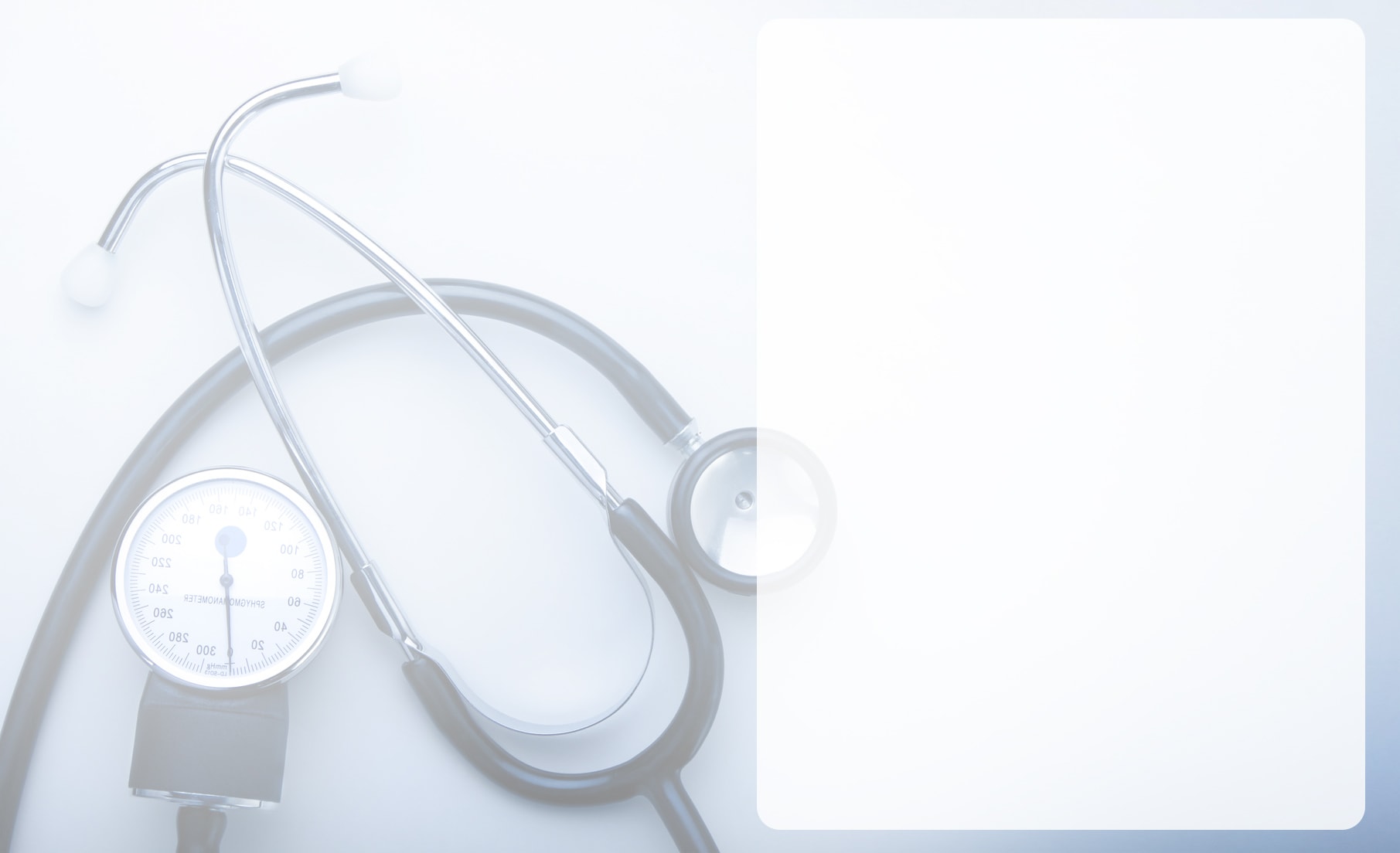 مثالهایی از مکانیسم مرگ
خونریزی
سپتی سمی
آریتمی قلبی
شوک
اسیدوز متابولیک
الکالوز متابولیک
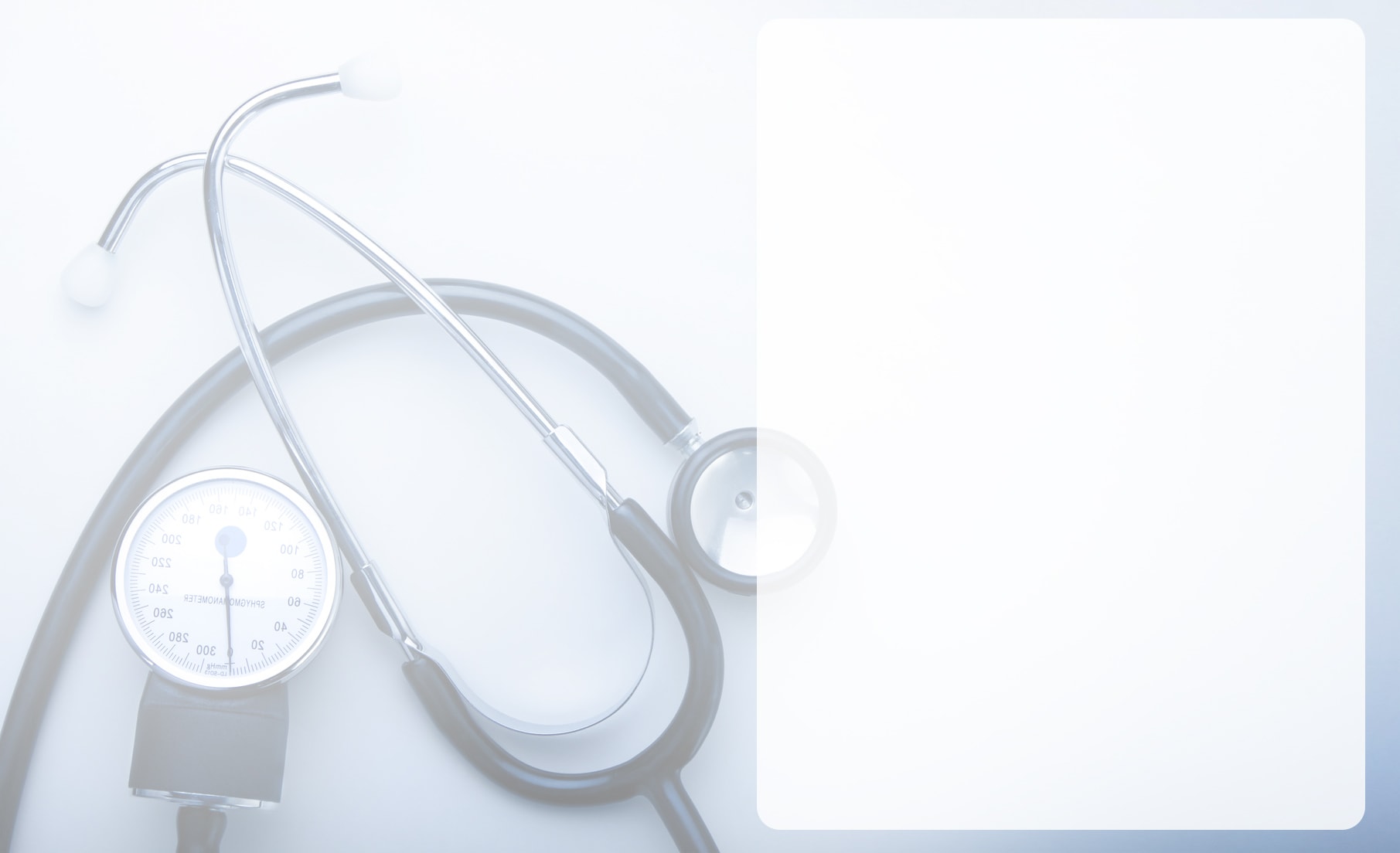 رابطه بین علت مرگ و مکانیسم مرگ
یک علت مرگ می تواند با مکانیسم های مختلف منجر به فوت شود. مثلا جراحت ناشی از اصابت گلوله به شکم ممکن است با مکانیسم خونریزی یا با مکانیسم سپسیس ناشی از پریتونیت منجر به مرگ شود.

یک مکانیسم مرگ می تواند به  علل مختلف مرگ ایجاد شود. مثلا خونریزی شدید که می تواند بدلیل زخم ناشی از اصابت گلوله، زخم نفوذی چاقو یا یک تومور بدخیم مهاجم به عروق ایجاد شود.
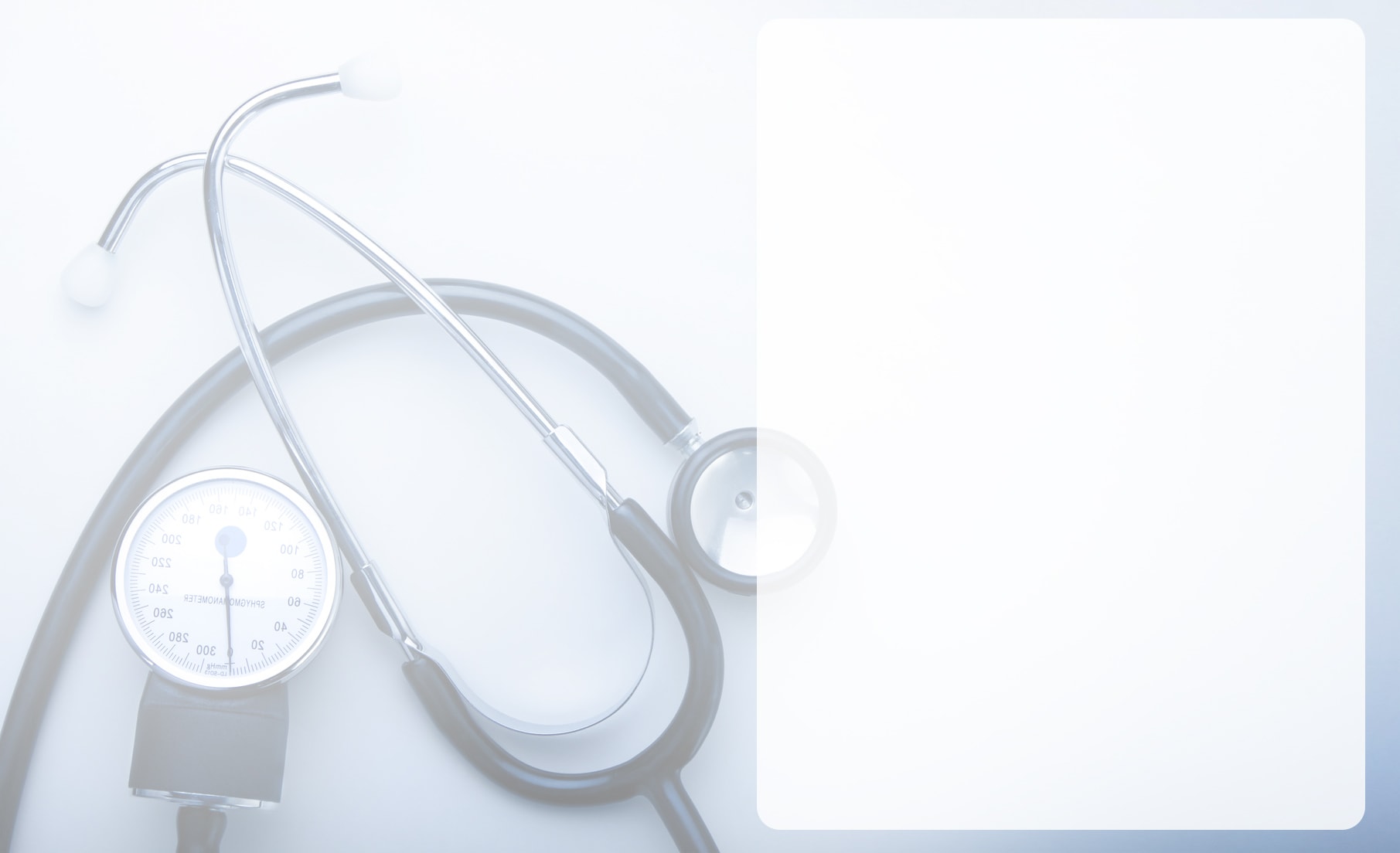 تعریف علت مرگ (Cause of death)
عبارت است از بیماری یا وضعیتی که با ایجاد تغییرات فیزیولوژیک منجر به مرگ شده است. بعنوان مثال ”پارگی عروق حیاتی“ که با پدیده خونریزی و بروز شوک هیپوولمیک سبب  مرگ شده است.
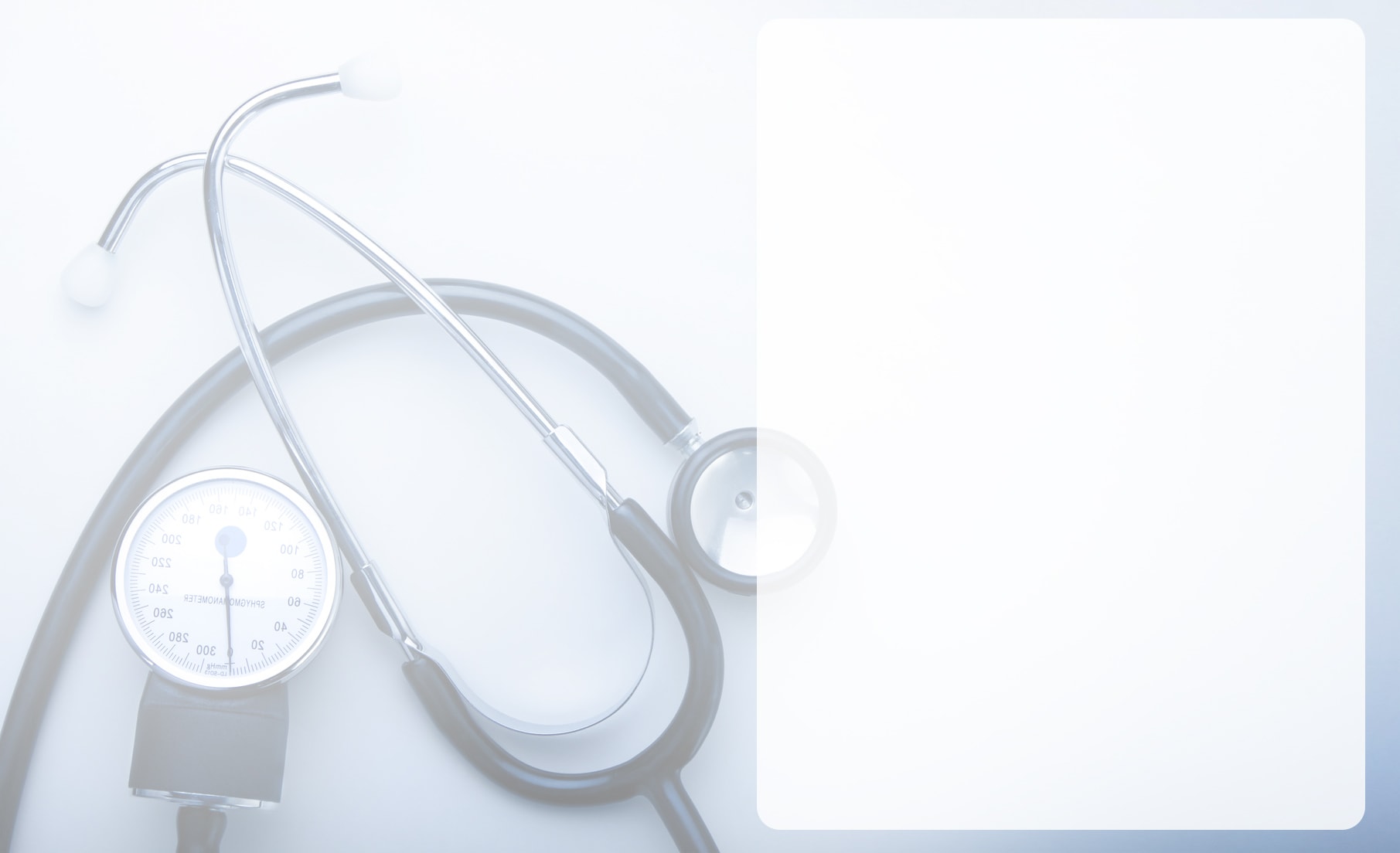 شیوه یا نحوه مرگ Manner of death))
عبارت است از سانحه یا حادثه ای که عامل ایجاد ضایعه مرگبار شده است
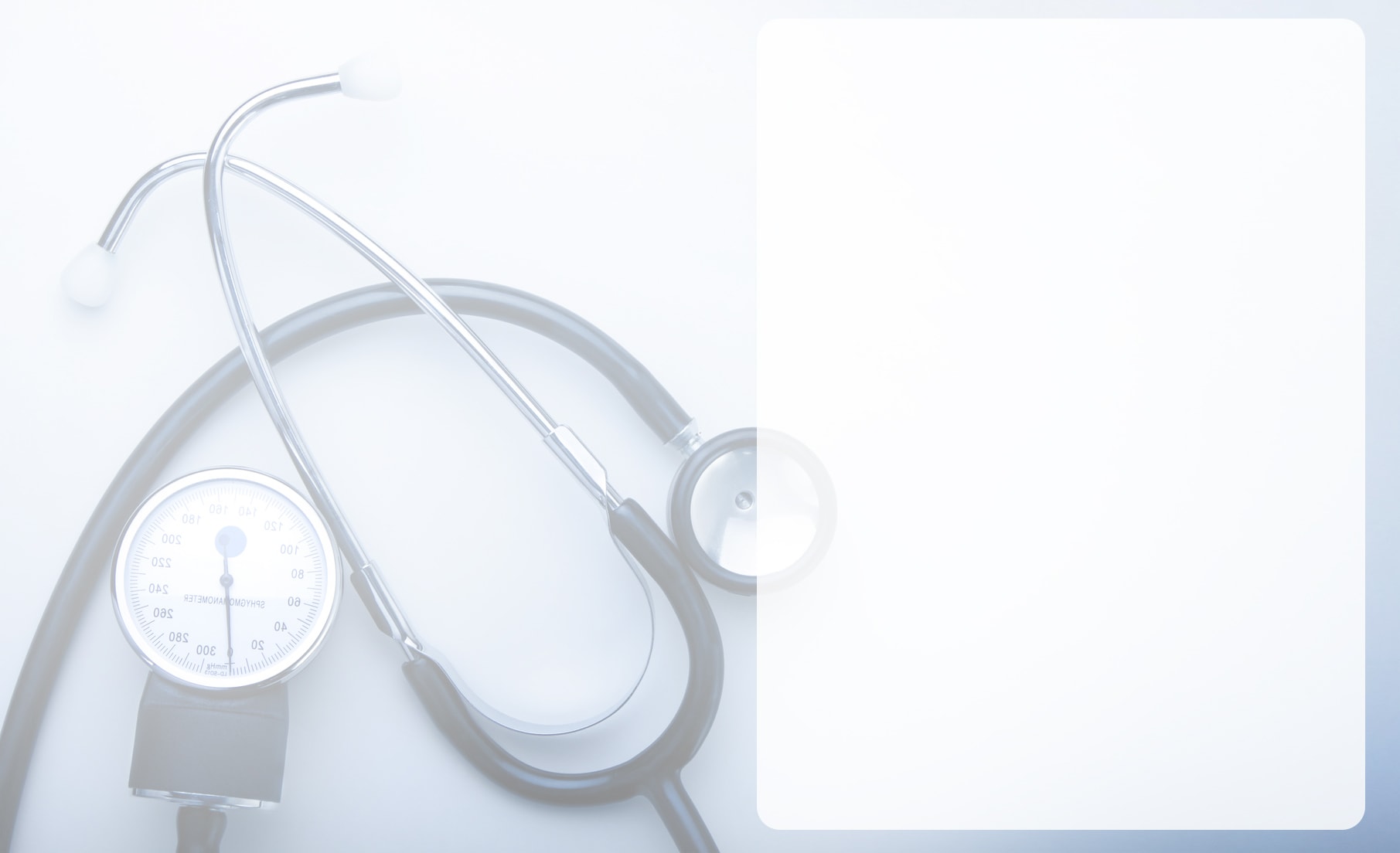 انواع مرگ از بعد طبیعت (Nature) فوت
مرگ طبیعی
وقتی مرگ فردی به دنبال یک بیماری و پاتولوژی درونی و یا یک عارضه داخلی رخ دهد و در وقوع مرگ، شخص و یا عامل خارجی خاصی بصورت مستقیم یا غیرمستقیم دخالت نداشته باشد مرگ طبیعی تلقی می‌گردد.
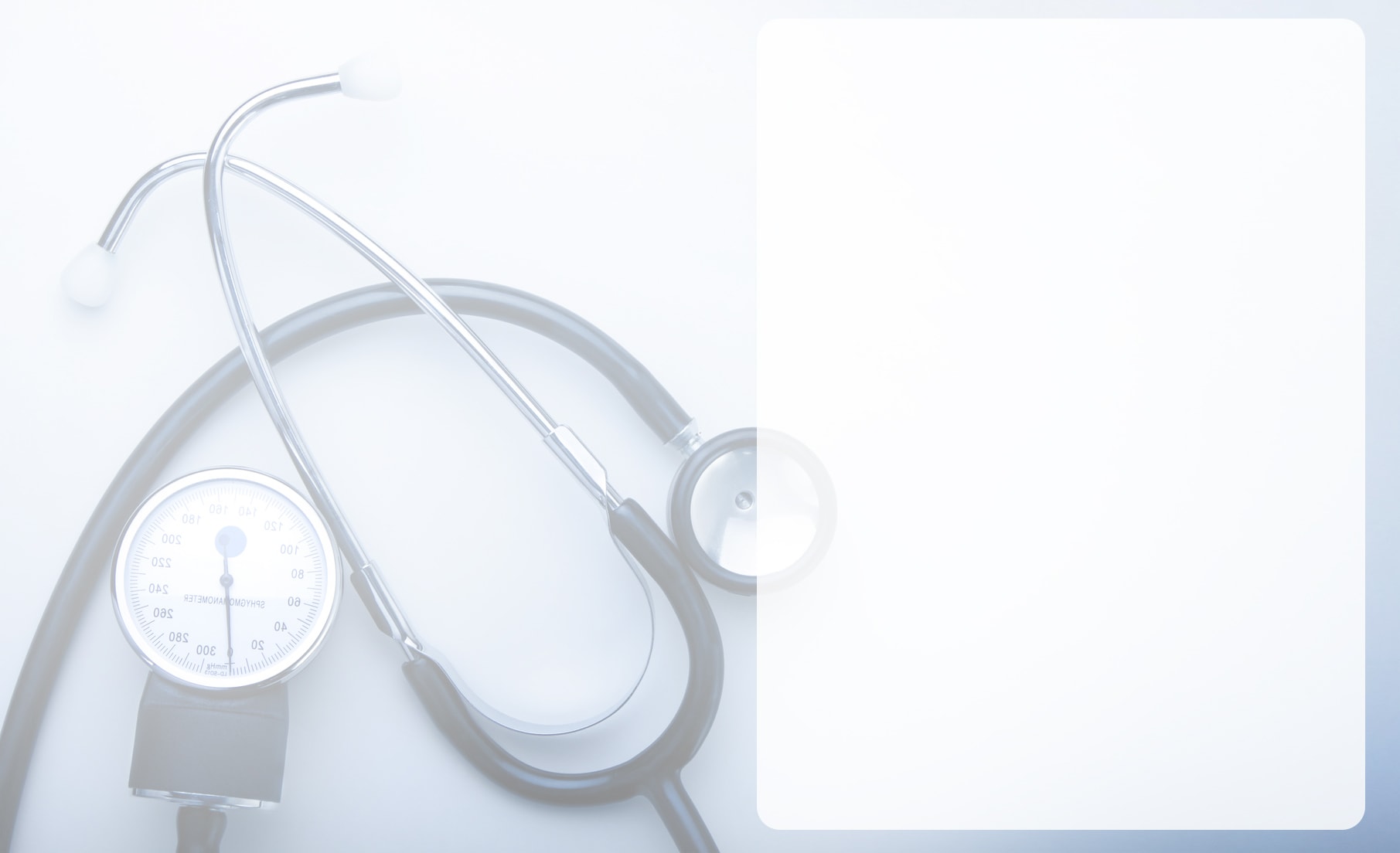 مرگ غیرطبیعی
زمانی که مرگ بدنبال دخالت یک عامل خارجی ـ هر نوع تروما اعم از فيزيكي (مكانيكي، الكتريكي، حرارتي، رادياسيون، باروتروما و غیره)، شيميايي و یا رواني ـ و یا شخصی (حتی خود متوفی) بوقوع بپیوندد مرگ غیرطبیعی می‌باشد، خواه این دخالت مستقیم و یا غیرمستقیم باشد حتی اگر زمان قابل توجهی از لحظه دخالت آن شخص و یا عامل خارجی تا وقوع مرگ سپری شده باشد که شامل سه نوع می باشد:
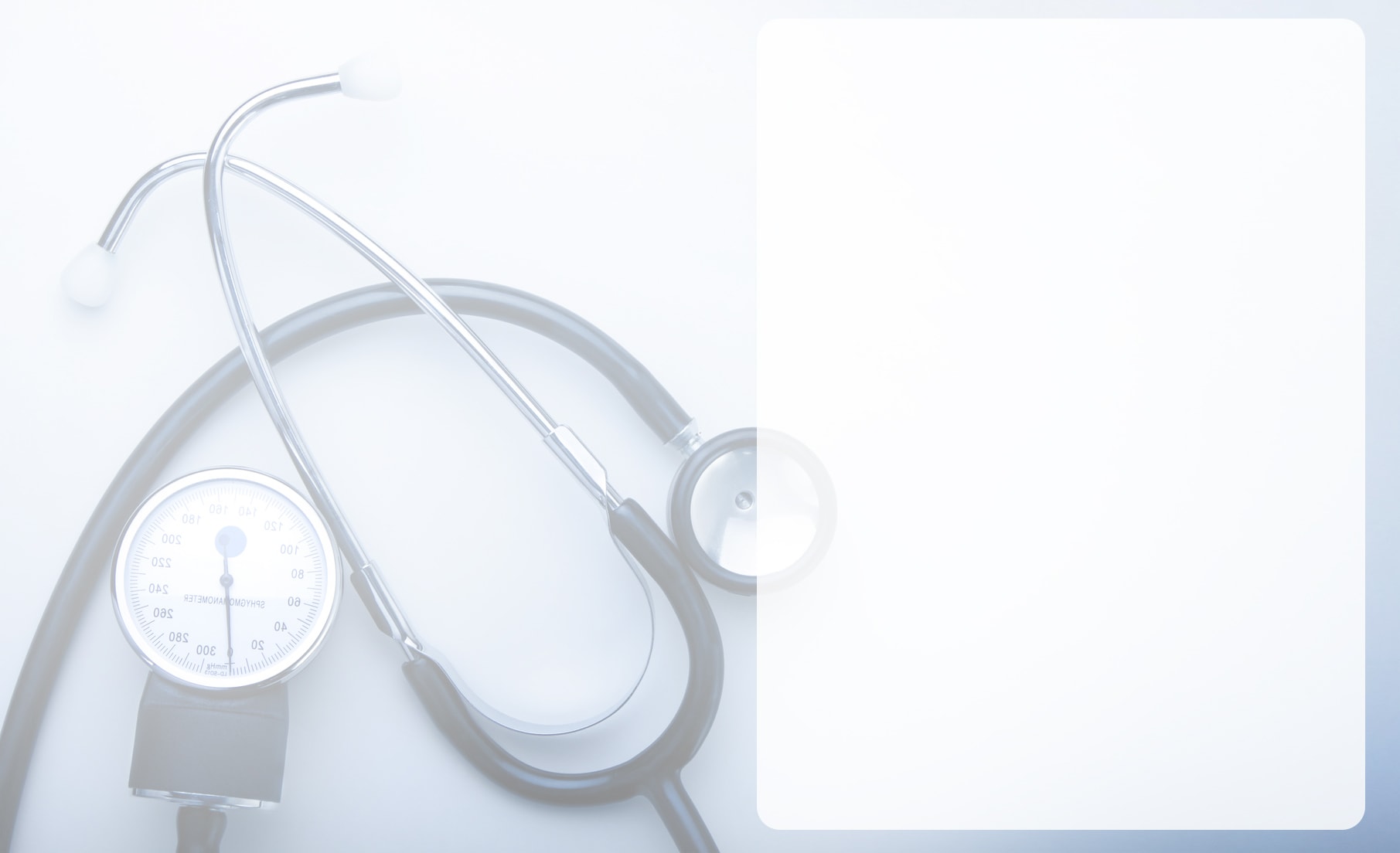 خودکشی (Suicide)

دگرکشی یا قتل (Homicide) 

حادثه (Accident)

نامشخص (غیرقابل تعیین)
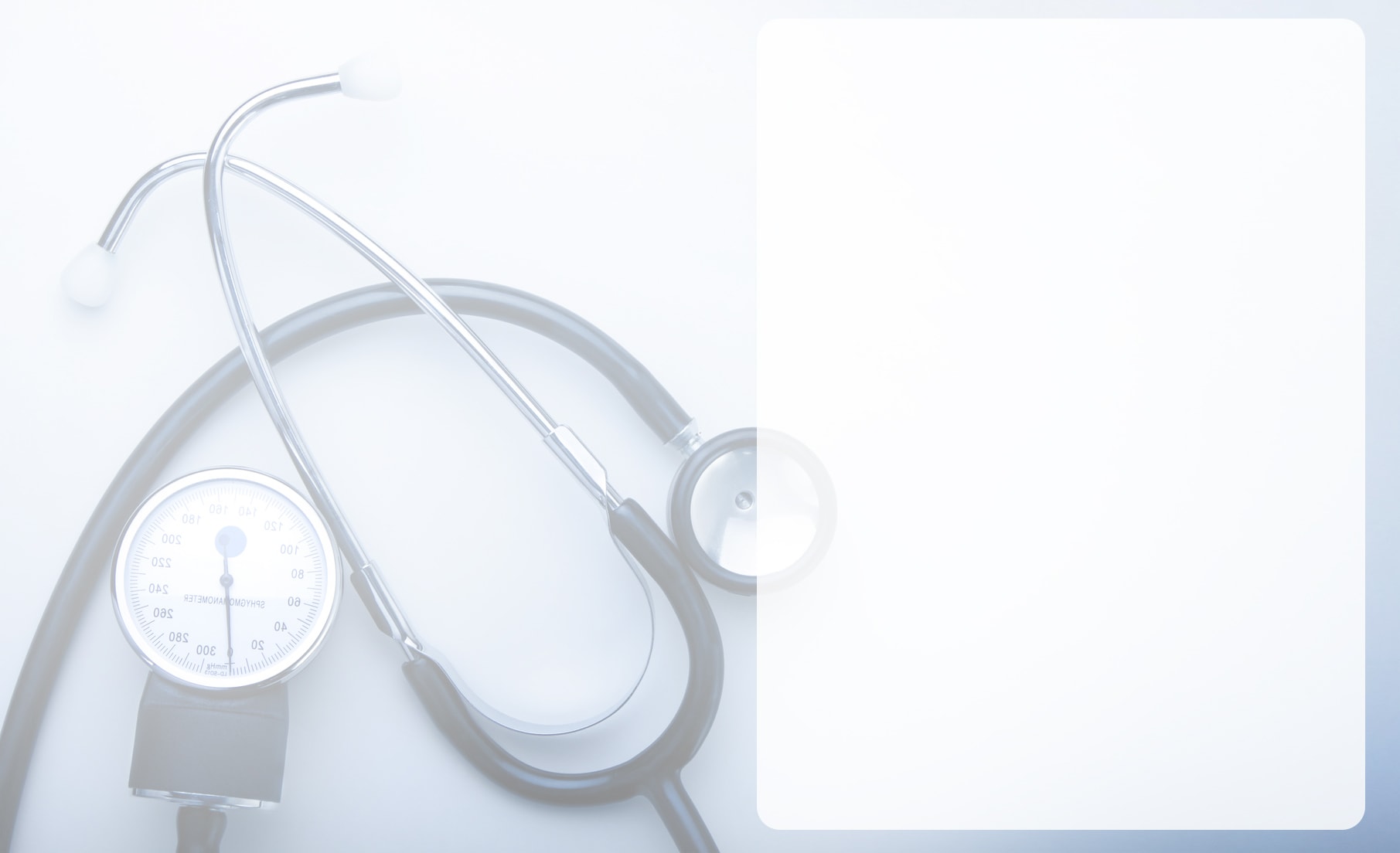 هر نوع مرگ غیرطبیعی جهت تعیین دقیق و مستند علت مرگ باید به پزشکی قانونی ارجاع گردد.
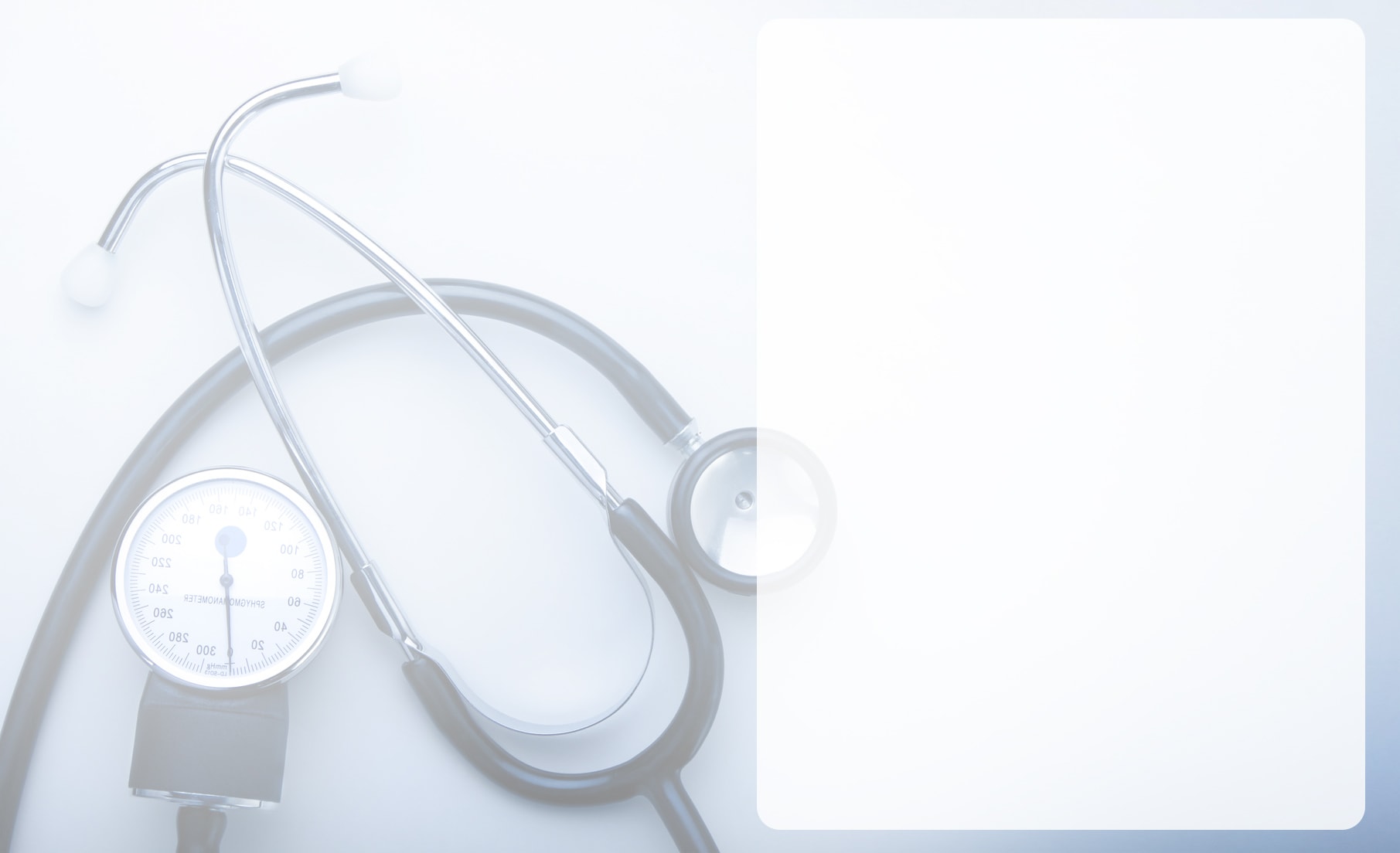 انواع مرگ از بعد قضایی
مرگ مشکوک (Suspected  death)

به مرگی مشکوک گفته می‌شود که یا علت، زمان يا مكان آن غیرطبیعی است و یا احتمال می‌رود که علت مرگ غیرطبیعی باشد و یا حتی ممکن است علت مرگ طبیعی باشد ولی در خصوص وقوع مرگ شکایتی مطرح باشد و يا احتمال شكايت در آينده متصور باشد. 
این نوع مرگها جهت تعیین دقیق و مستند علت مرگ باید به پزشکی قانونی ارجاع گردند.
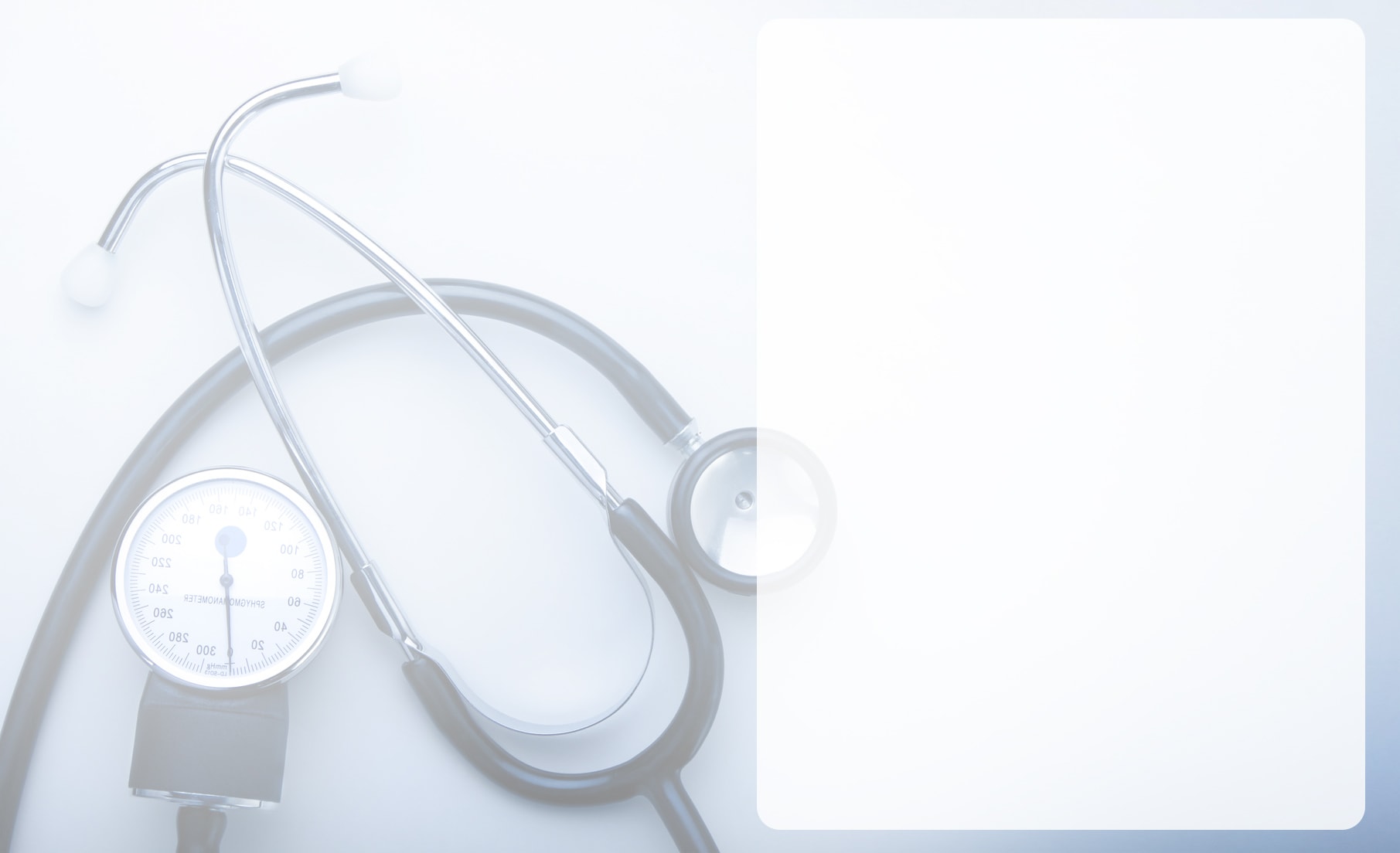 مرگ غیرمشکوک (non suspected  death)

چنانچه علت مرگ طبیعی و معلوم باشد و احتمال شکایتی نیز در حال و آینده مطرح نباشد مرگ را غیرمشکوک تلقی میکنیم. (مکان طبیعی فوت: مرکز درمانی و منزل)

سایر پزشکان تنها در چنین شرایطی مجاز به صدور جواز دفن هستند.
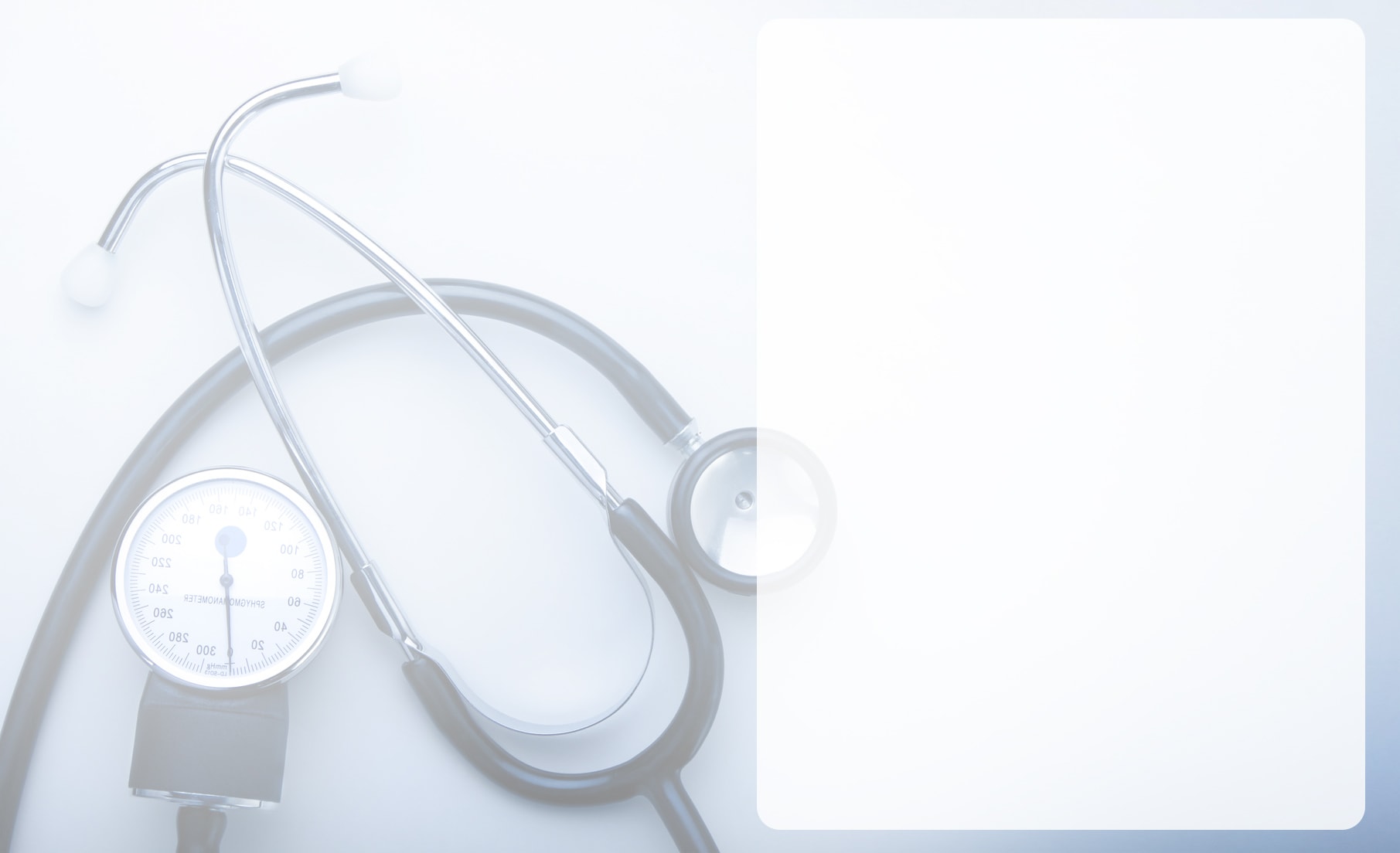 مرور مجدد تعریف WHO از علت مرگ
همه بيماري‌ها، وضعيت‌های ناخوشی و آسيب‍‌هايی که خود موجب مرگ شده‌اند و يا به وقوع آن کمک کرده‌اند.

آسیب‌هایی که به علت حوادث غیرعمدی یا خشونت‌های علیه خود یا به وسیله دیگری هم پدید آمده و منجر به مرگ شده است را نیز علل مرگ می نامند.
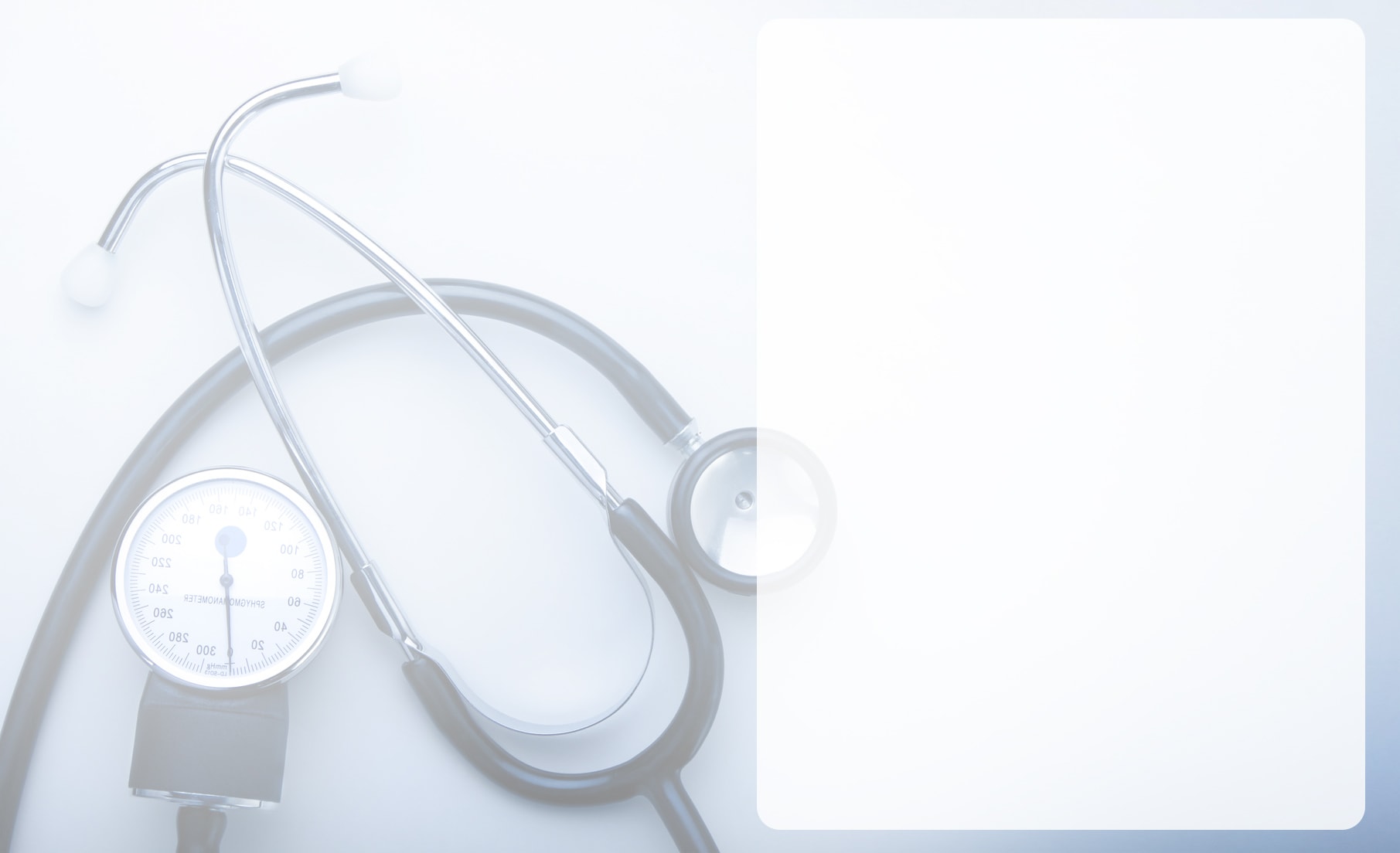 علت زمینه ای مرگ : Underlying Cause of death 
درششمین کنفرانس تجدید نظر دهساله
 بین المللی موافقت شد
که علت مرگ برای جدول بندی 
اولیه باید علت زمینه ای مرگ باشد:
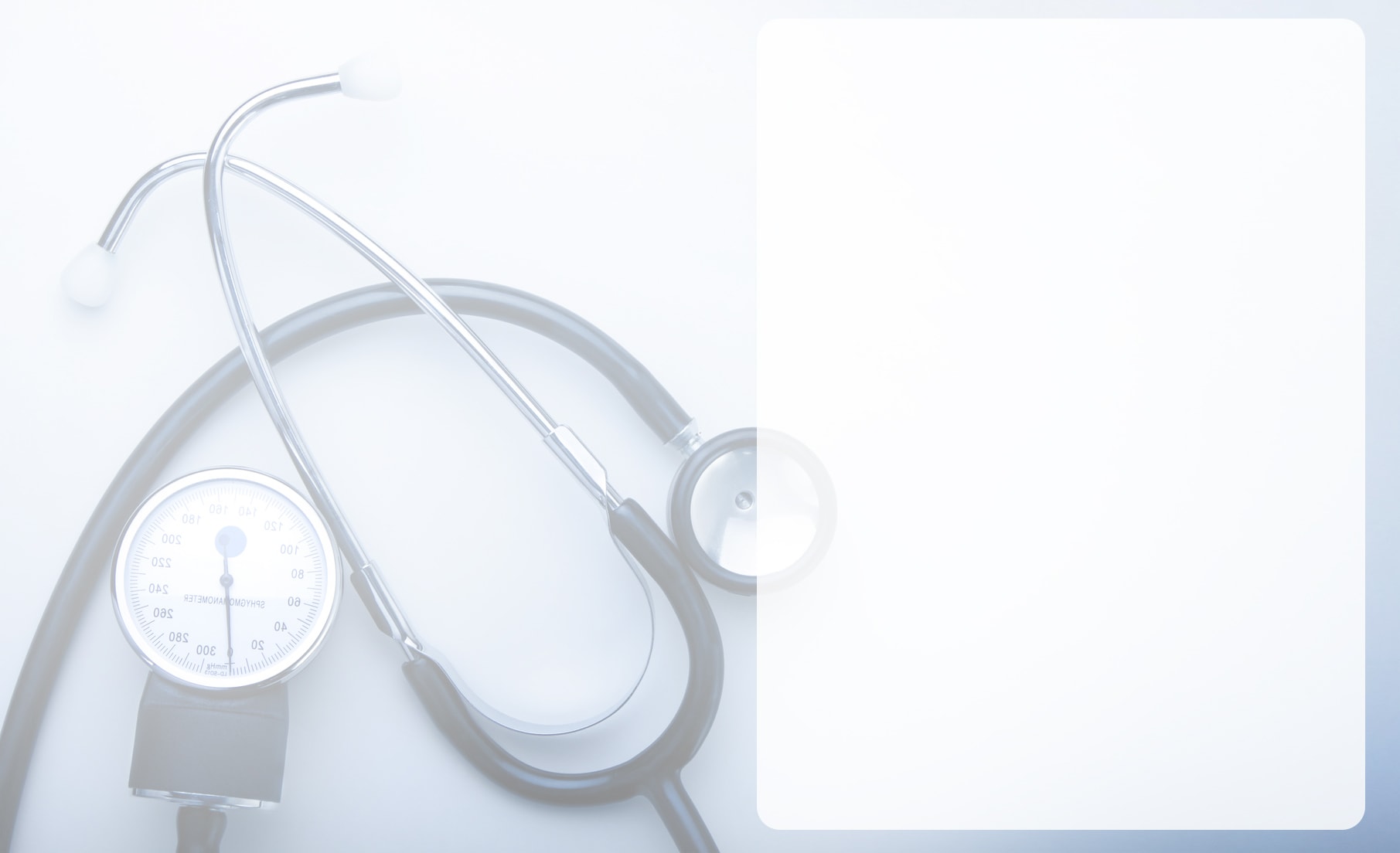 با توجه به این تعریف
ثبت يك علت واحد در گواهي فوت كافي نيست، بلكه ثبت سلسله مراحل و پدیده‌های منجر به فوت ضروری است و برای این منظور نیاز به طبقه بندی بین المللی علل فوت وجود دارد.
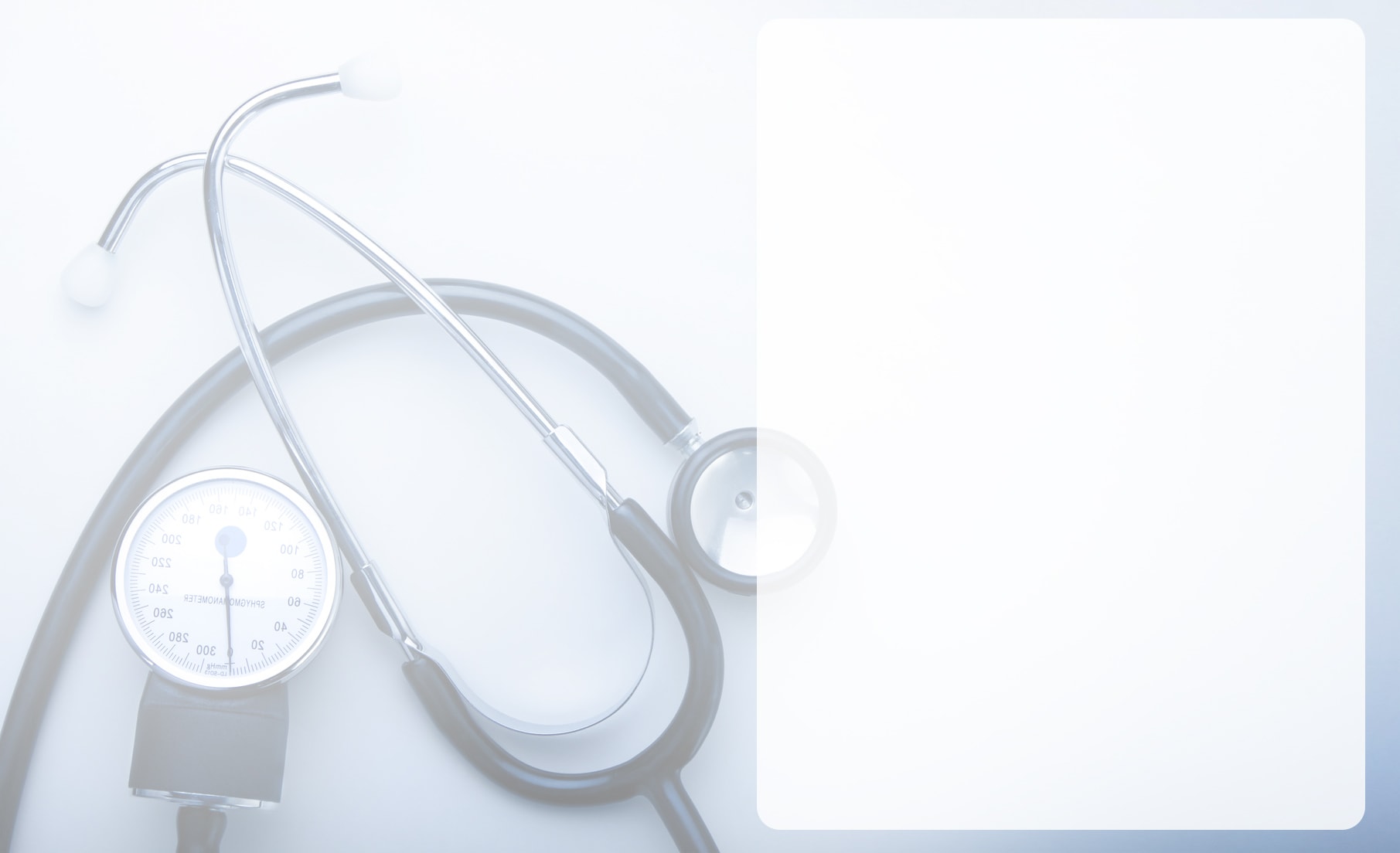 طبقه بندی بین المللی بیماریها – ICD
International statistical classification of 
diseases 
injuries and 
causes of death
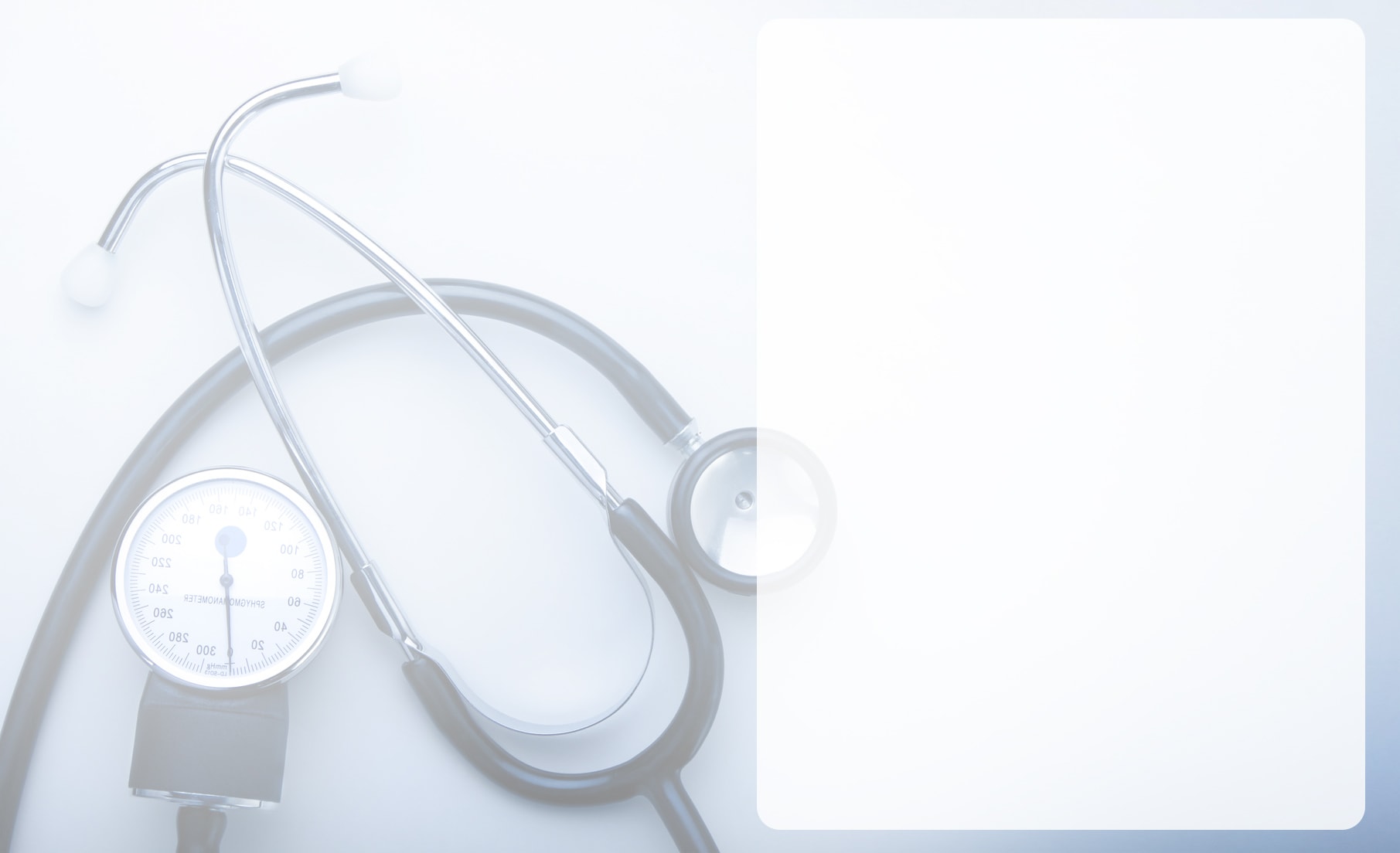 در واقعICD  یک روش چینش یا مرتب کردن بیماریها بر اساس خواص مشترک است.
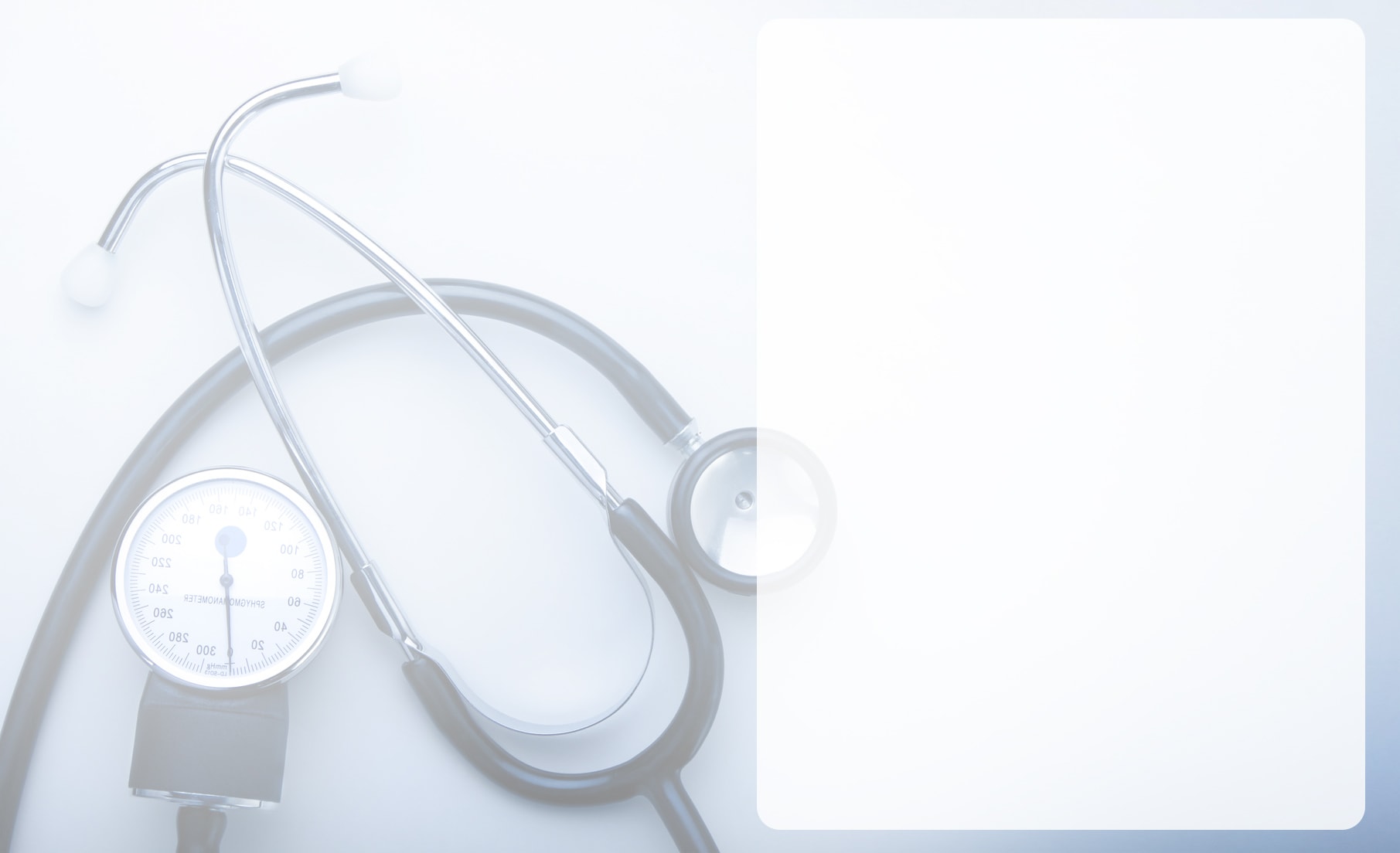 تاریخچه ICD:
درسال 1860 میلادی، فلورانس نایتینگل(آماردان ایتالیائی و بنیانگذار پرستاری نوین)، درکنگره بین المللی آمار درلندن، اقدام به ارائه یک طرح پیشنهادی( پروپوزال) نمود که منجر به شکل گیری اولین ” مجموعه سیستماتیک داده های بیمارستانی ” شد.
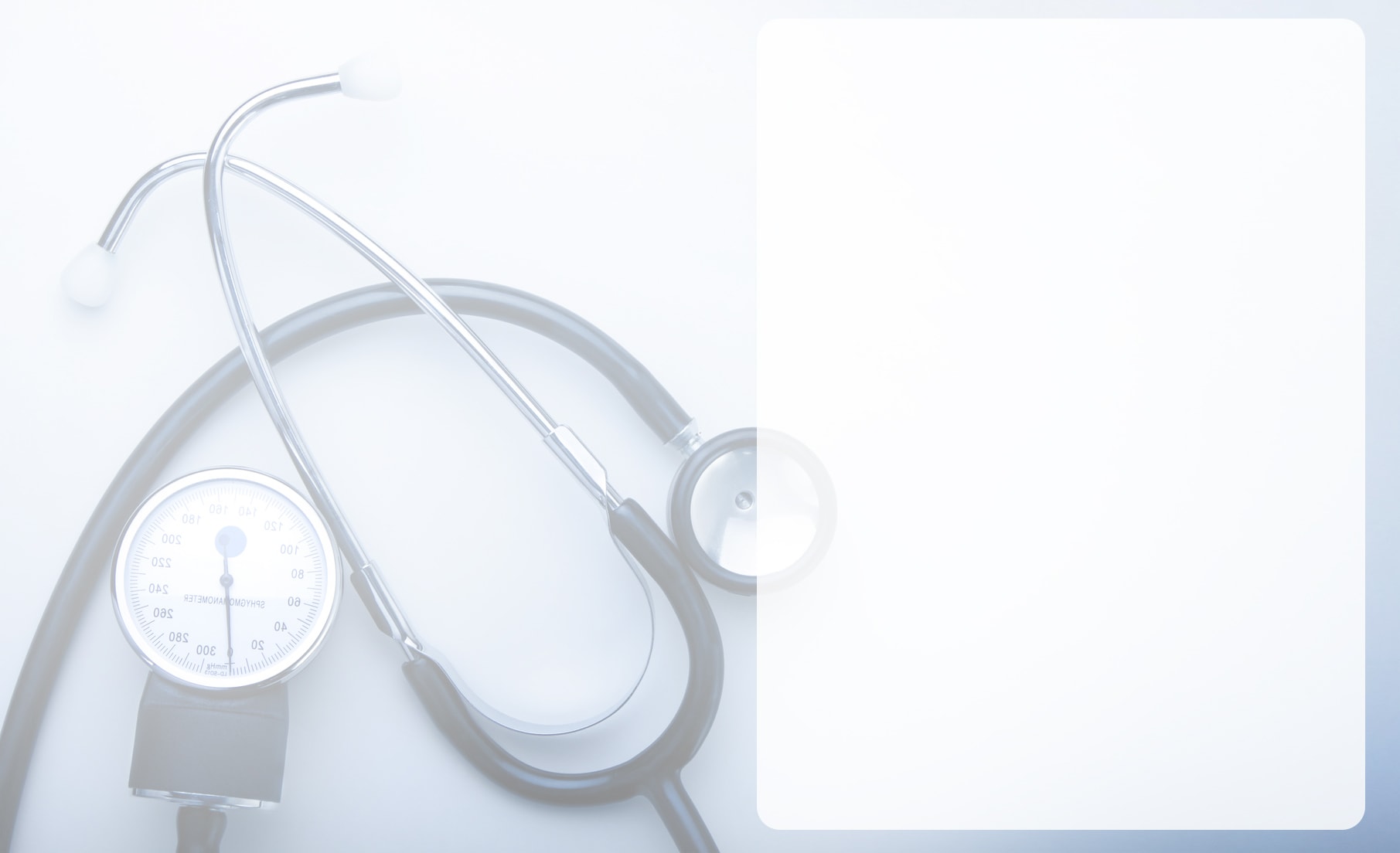 تاریخچه ICD :
درسال 1891 : انستیتوی بین المللی آمار، درکنگره بین المللی خود درشهر وین کمیته ای را به رهبری پزشک فرانسوی بنام جکس برتیلون (Bertillon jacques)  تشکیل داد و در سال 1893 تحت عنوان Bertillon classification of causes of death (bertillon’s  system)  اولین نسخه طبقه بندی علل مرگ تهیه شد.
    اساس این طبقه بندی براصل تمایز بین بیماریهای عمومی و آنهایی که محدود به یک ناحیه آناتومیکال یا ارگان مشخصی می باشند، استوار بود.
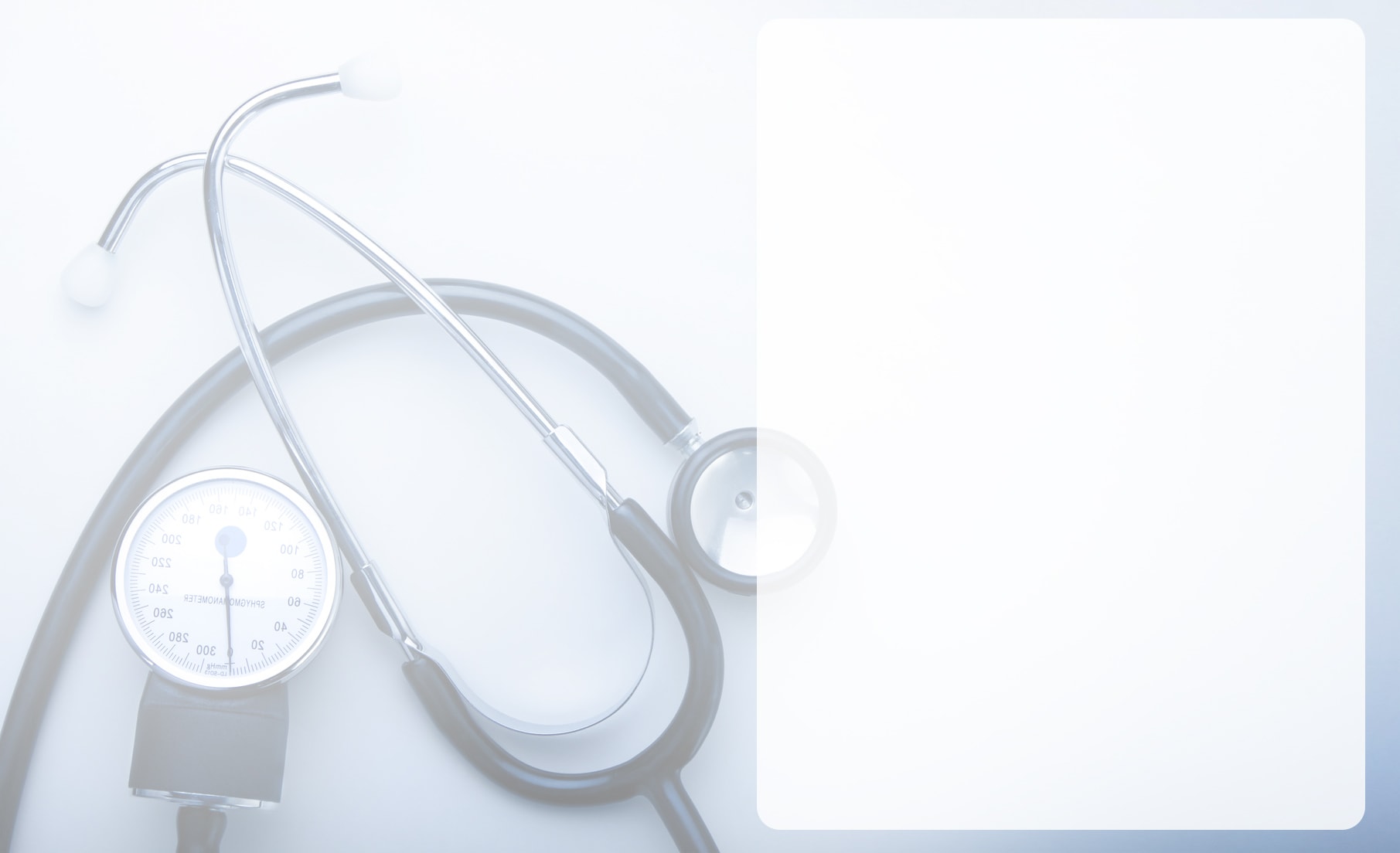 تاریخچه ICD :
درسال 1898 موسسه بهداشت عمومی امریکا (APHA) پیشنهاد بررسی دهسالانه سیستم برتیلون را با مشارکت چند کشور دیگر ( ازجمله مکزیک و کانادا ( علاوه بر انگیس و آلمان و سوئیس )  نمود  و  در سال 1900   اولین   کنفرانس  بین المللی   بازبینی  تشکیل   و   اولین ویرایش با عنوان   of causes of death ((Classification International list   مشتمل بریک جلد  کتاب و با ایندکس الفبائی تهیه شد.
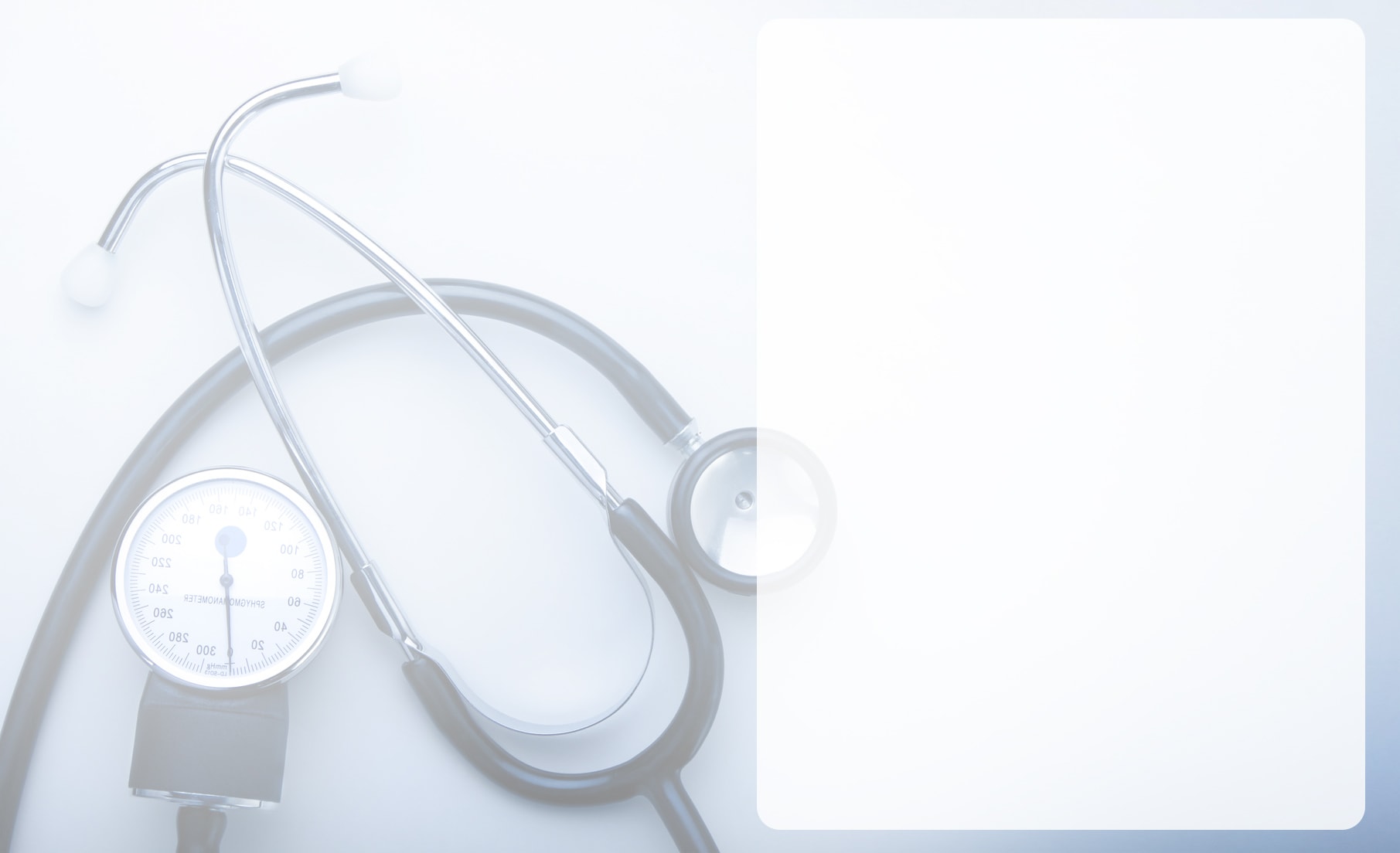 تاریخچه ICD :
     نسخ بعدی در سالهای1910، 1920، 1929 ،1938 با تغییرات مختصری عرضه شد تا اینکه در سال 1948 نسخه ششم در دو جلد و برای اولین بار علاوه برMortality ،  وضعیت Morbidity بیماریها نیز درآن لحاظ شد و عنوان آن به  International statistical classification of diseases injuries and causes of death یا به اختصارهمان ICD تغییر یافت.
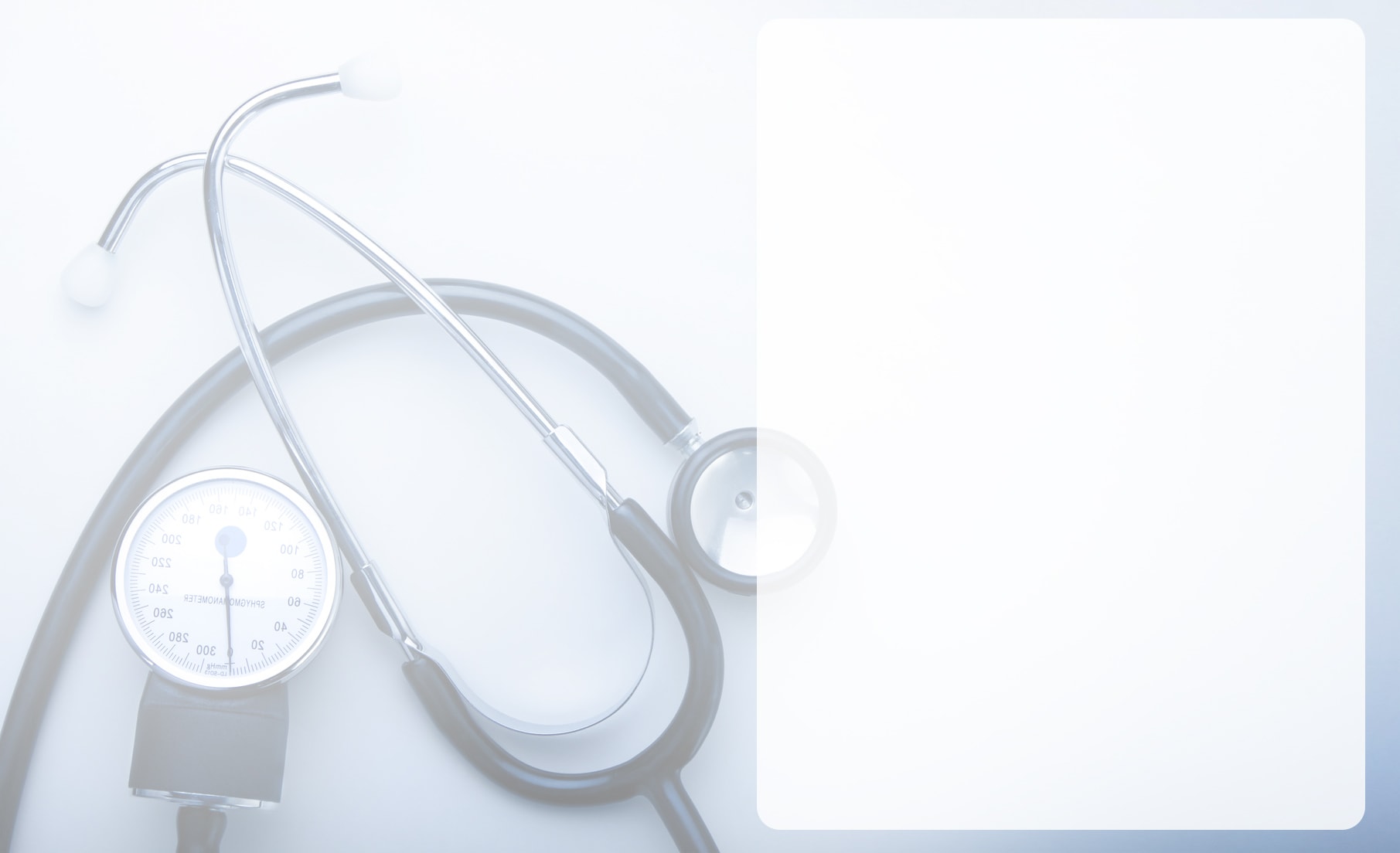 تاریخچه ICD :
  پس از آن نسخ بعدی ICD درسالهای 1957 و 1968 و 1978 وارد کار شد و از سال 1990 به بعد ICD-10 پذیرفته  و اختیار شد که تاکنون نیز مورد بهره برداری است.
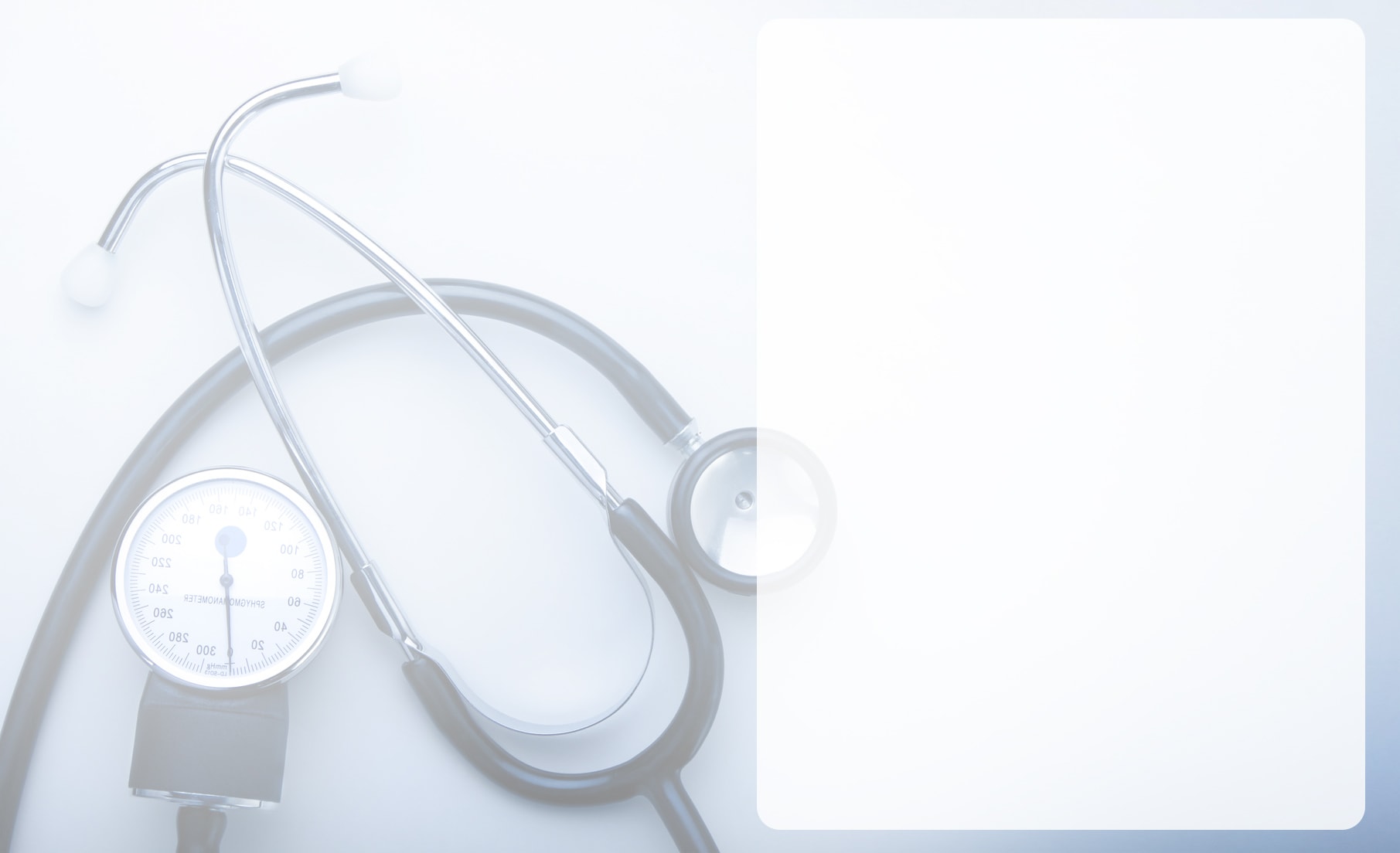 اصولICD در ویرایش های متوالی آن تغییر نکرده و همچنان گروه‌های اصلی با اعداد رومی و  زیرگروه‌های آنها (هر بیماری) با مجموعه‌ای از حروف انگلیسی (A-Z) و اعداد (حداکثر 2 رقمی از 00 تا 99) شماره گذاری و به عبارت دیگر کدگذاری شده است.
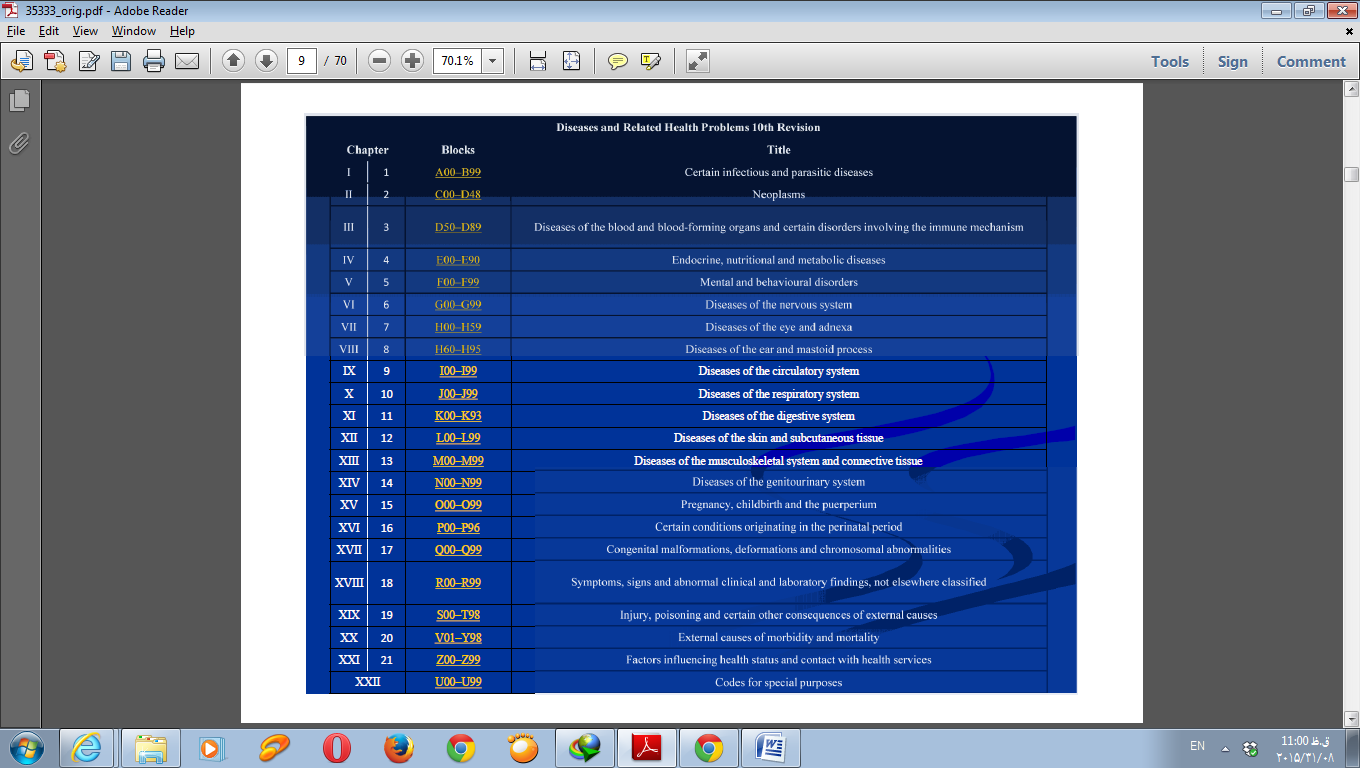 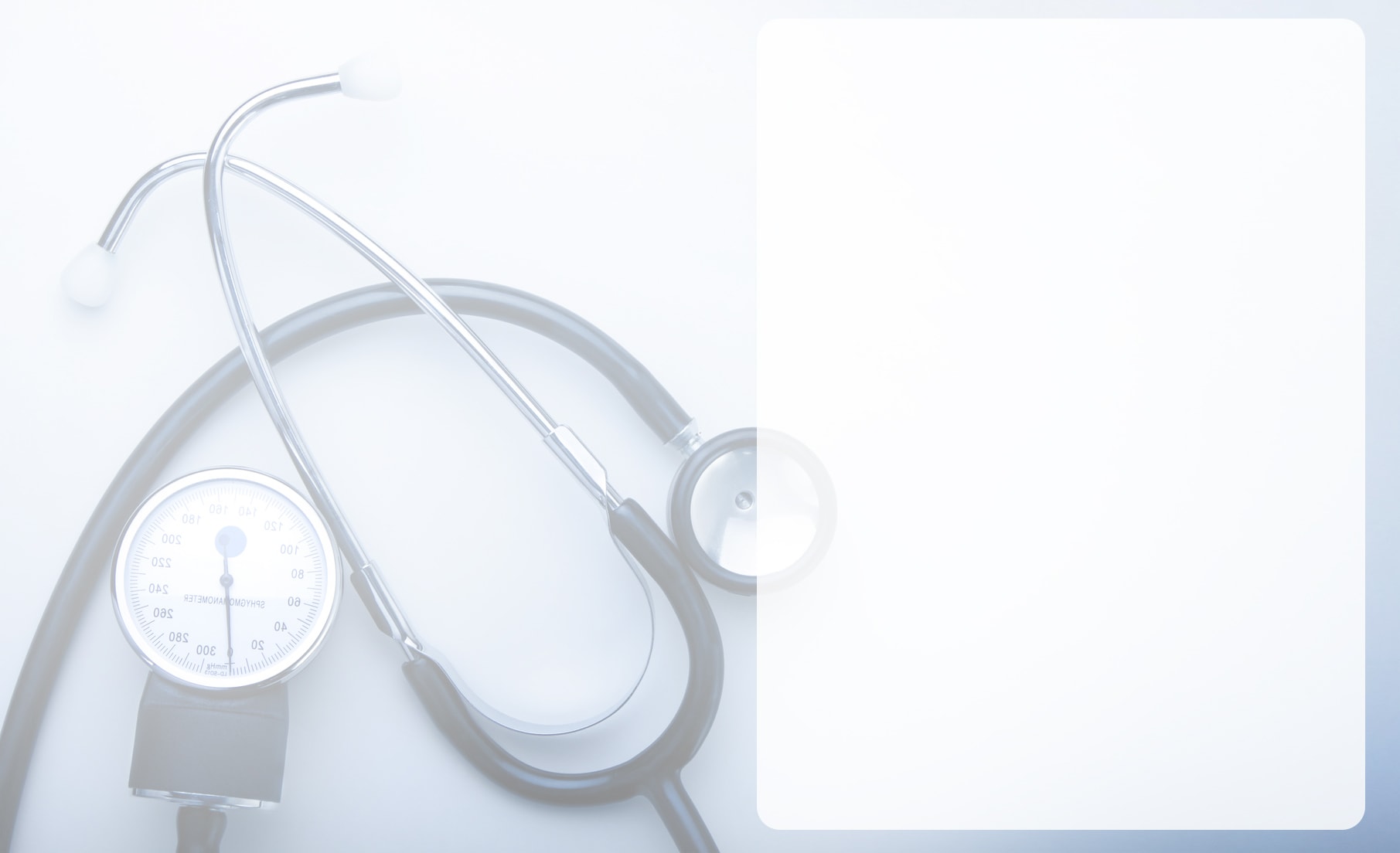 ICD-11:
هرچند درزمان تهیه ICD-10  گمان نمی رفت که نیاز به بازنگری داشته باشد لیکن پس از استفاده از آن بزودی اشکالات و نواقصی درآن مشاهده شد که منجر به فکر تهیه ICD-11 با مشخصات و تفاوتهای زیر گردید لیکن هنوز مورد بهره برداری قرار نگرفته است. بیماریها از 22 گروه به 26 گروه تقسیم شده اند که گروه اضافه شده Sleep- wake disorder ، Diseases of the immune system Conditions related to sexual health, وTraditional Medical condition می باشد.
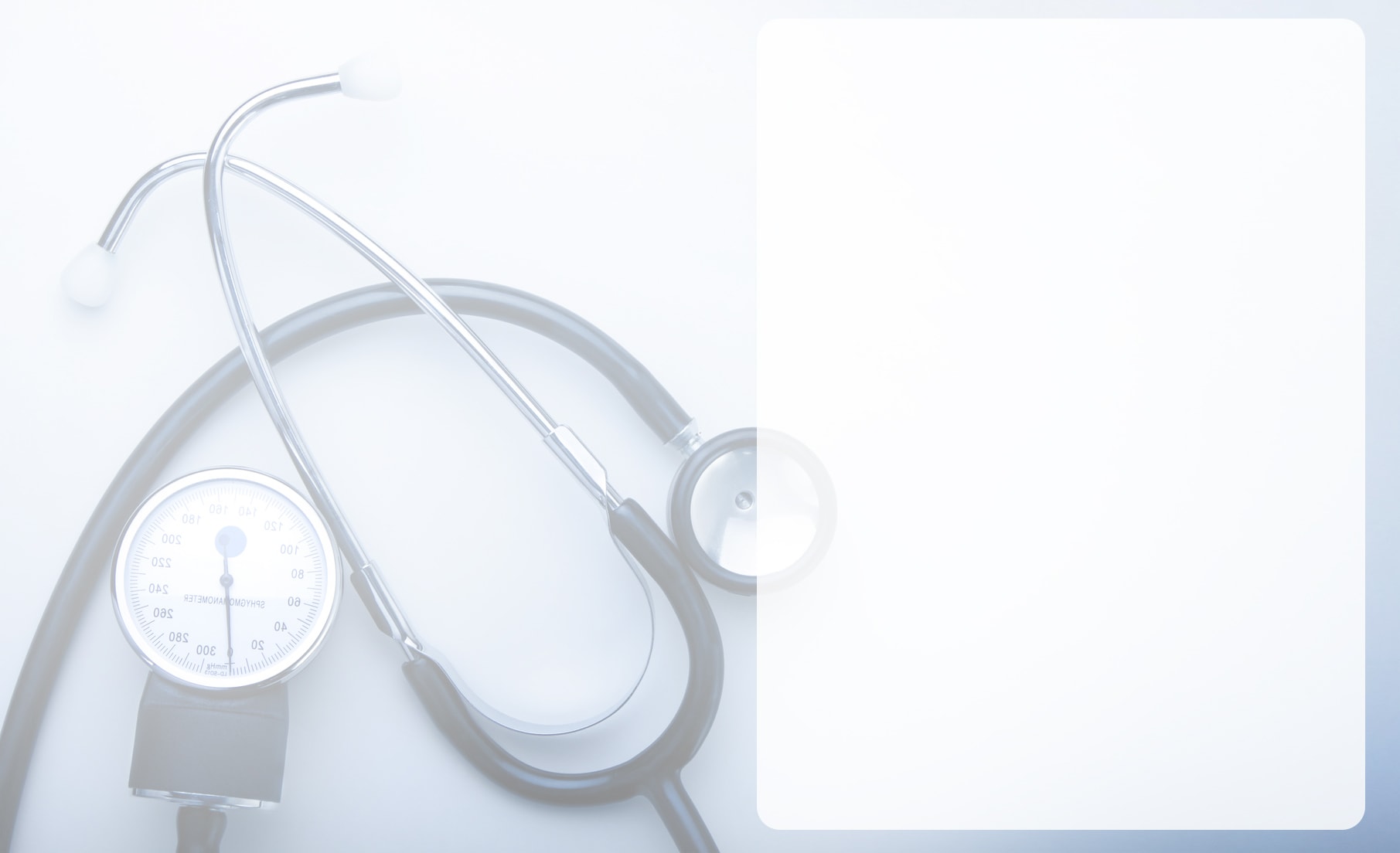 ICD-11 - Mortality and Morbidity Statistics

	01 Certain infectious or parasitic diseases  
	02 Neoplasms  
	03 Diseases of the blood or blood-forming organs  
	04 Diseases of the immune system  
	05 Endocrine, nutritional or metabolic diseases  
	06 Mental, behavioural or neurodevelopmental disorders  
	07 Sleep-wake disorders  
	08 Diseases of the nervous system  
	09 Diseases of the visual system  
	10 Diseases of the ear or mastoid process 
	11 Diseases of the circulatory system  
	12 Diseases of the respiratory system
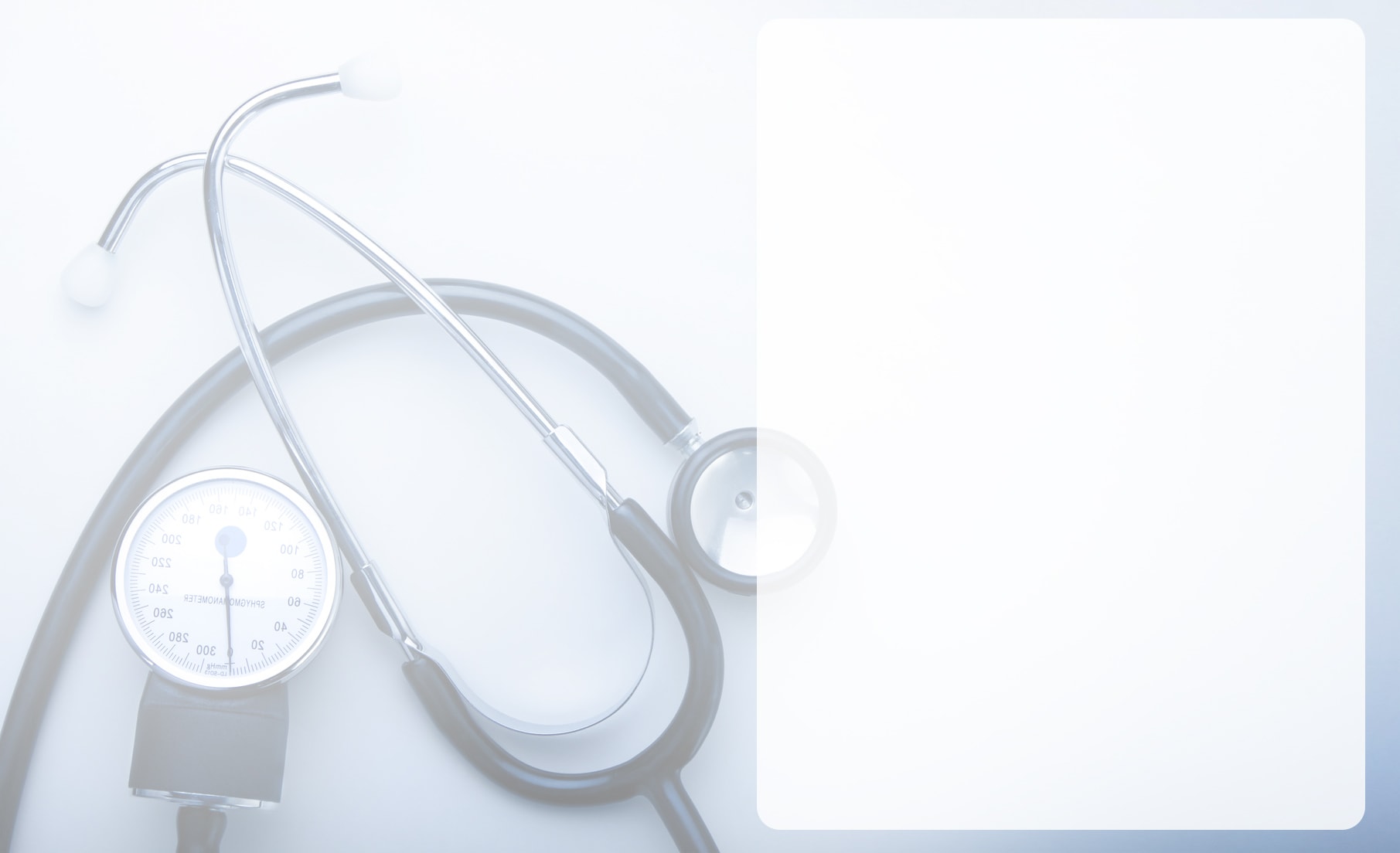 13 Diseases of the digestive system  
14 Diseases of the skin  
15 Diseases of the musculoskeletal system or connective tissue  
16 Diseases of the genitourinary system  
17 Conditions related to sexual health  
18 Pregnancy, childbirth or the puerperium  
19 Certain conditions originating in the perinatal period  
20 Developmental anomalies  
 21 Symptoms, signs or clinical findings, not elsewhere classified  
22 Injury, poisoning or certain other consequences of external causes  
23 External causes of morbidity or mortality  
24 Factors influencing health status or contact with health services  
25 Codes for special purposes  
26 Supplementary Chapter Traditional Medicine Conditions - Module I  
V Supplementary section for functioning assessment  
X Extension Codes
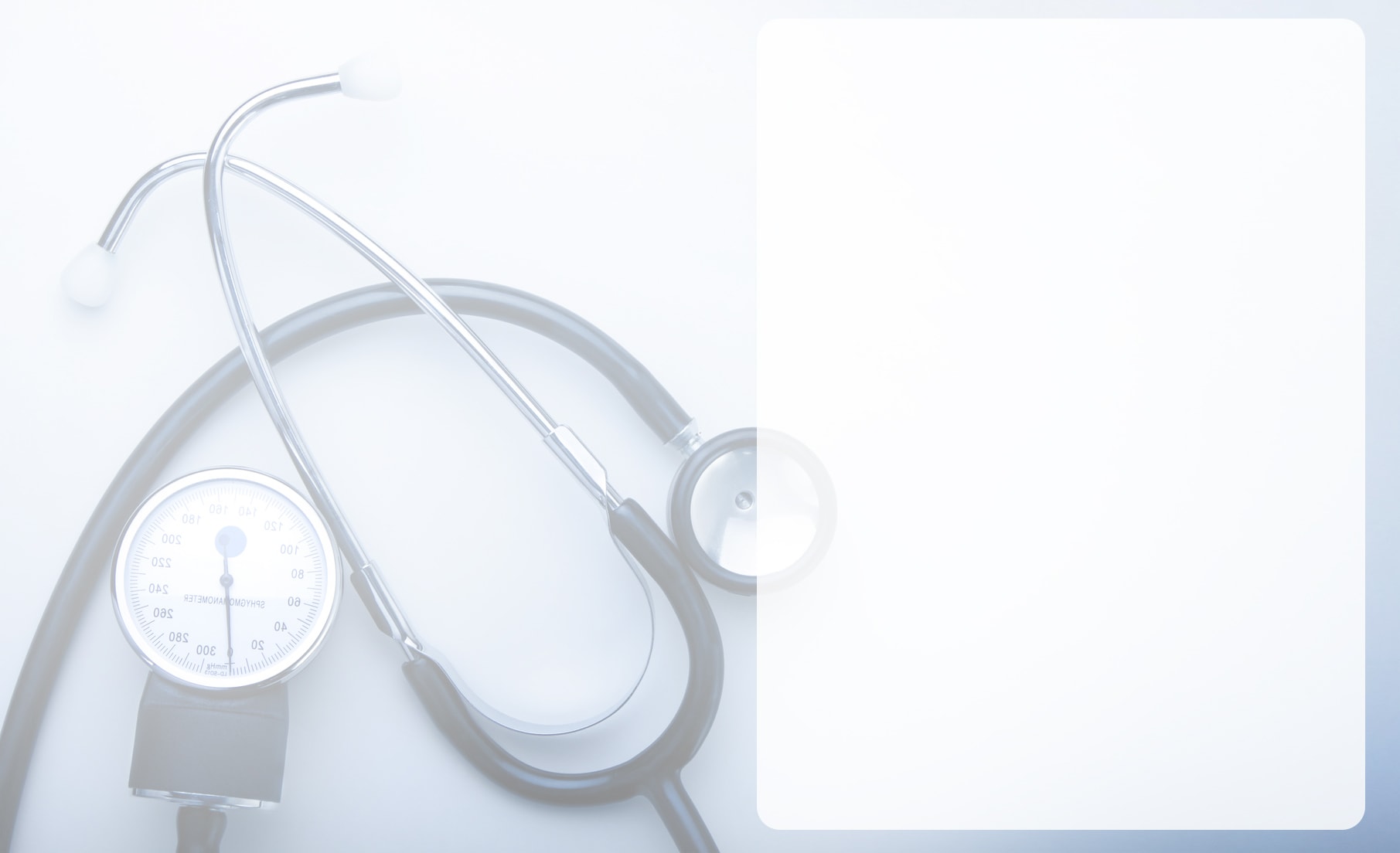 ساختار این طبقه بندی شامل سه مبحث کلی است:
1- قوانین و مقررات
توالی و وجود رابطه علت و معلولی یا Sequence بین پدیده های منتهی به فوت (مربوط به قسمت اول گواهی فوت بالای هفت روز)
علت اصلی مرگ همان علت زمینه ای مرگ است. (شروع کننده زنجیره وقایع منجر به فوت و یا شرایط حادثه یا خشونتی که منجر به ایجاد صدمه مرگبار شده است.)
قوانین انتخاب (قانون عمومی و قوانین 1 تا 3) و قوانین تغییر و اصلاح (قوانین A تا F) که کدگذار بر اساس آنها در صورت وجود اشتباه در علل فوت درج شده، نسبت به اصلاح آنها اقدام می کند.
2- لیست بیماریها
3- کدگذاری  بیماریها و وضعیتهای ناخوشی و آسیبها
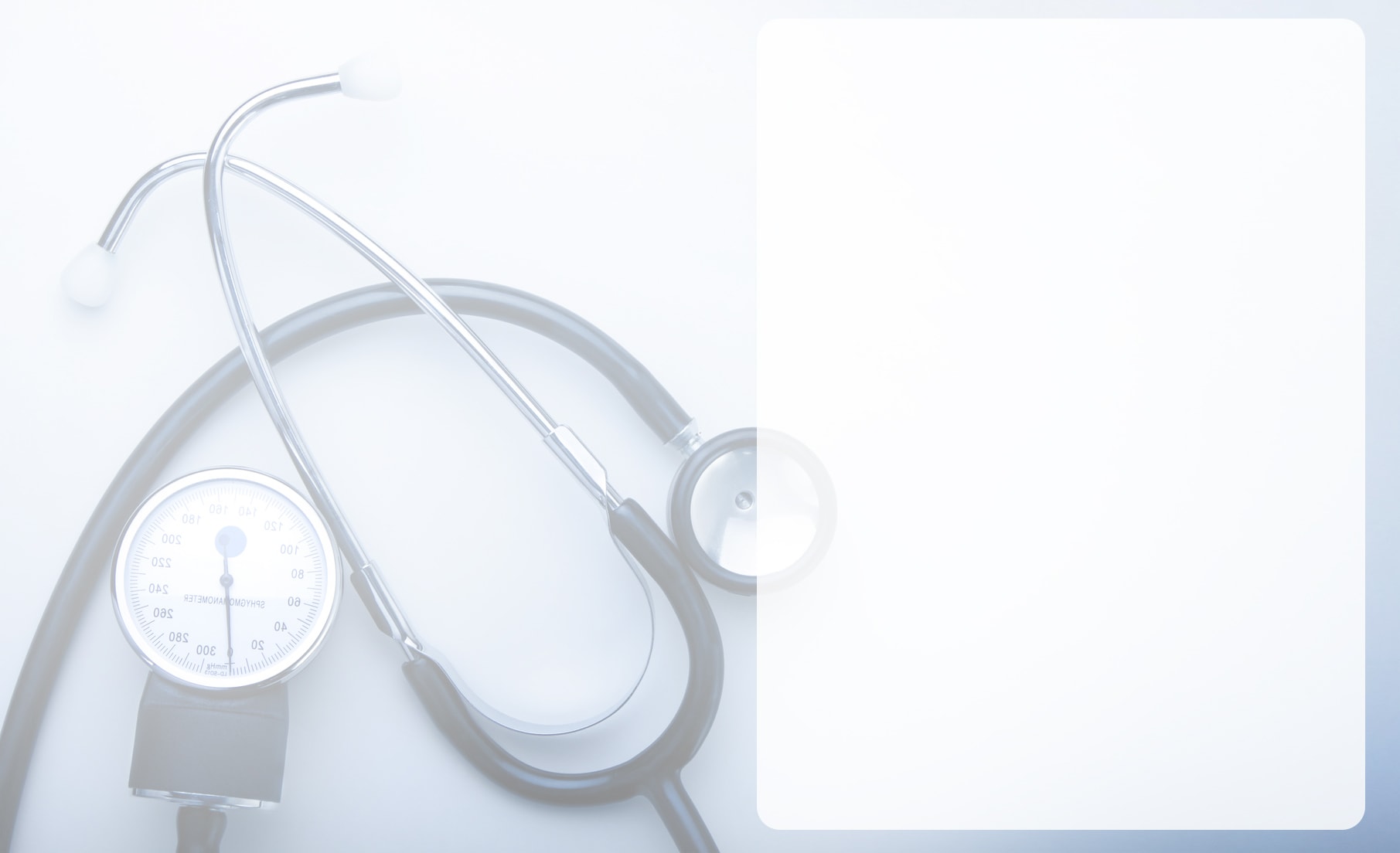 نکات مهم در تعیین علت فوت:
عدم استفاده از کد پوچ Garbage Codes  (به تنهایی و به عنوان علت مرگ) 


دقت زیاد در عدم استفاده از کدهای بعید (mprobable codes ) و کدهای غیرممکن Impossible Code ) )
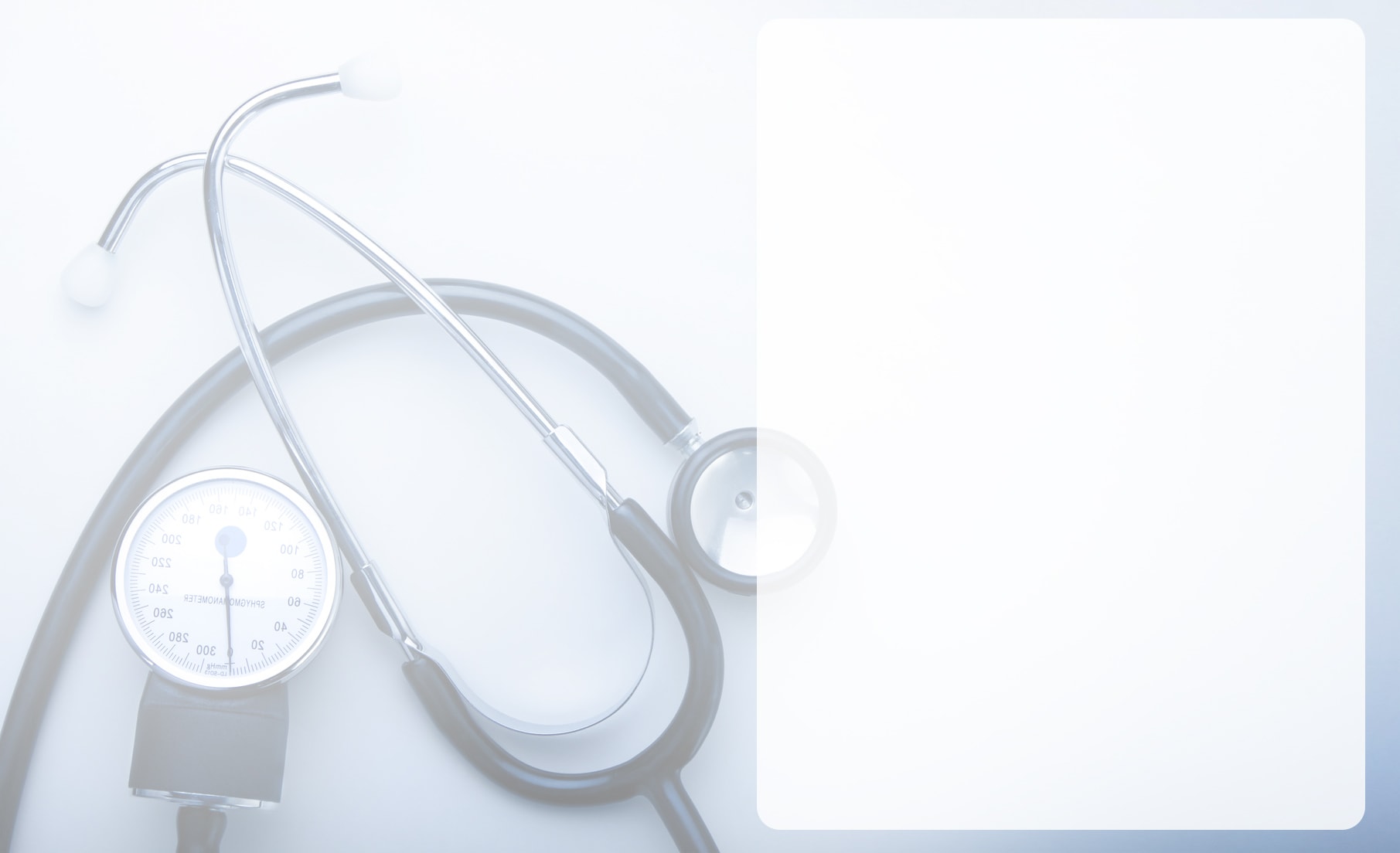 كدهاي پوچ و بيهوده : Garbage Codes
كدهاي پوچ و گمـراه كننده عبارتنـد از آن دسته از علائـم، نشانه‌ها و وضعيتها، كـه مي‌توانند به طـور معمول وجود داشته باشند يـا بعنوان حالات واسط و يـا علل فـوري مرگ پديـد آيند

كد پوچ و بيهوده در انتساب يك علت به مـرگ، آن علتي است كه اتيولوژي معيني را نتوان به آن نسبت داد
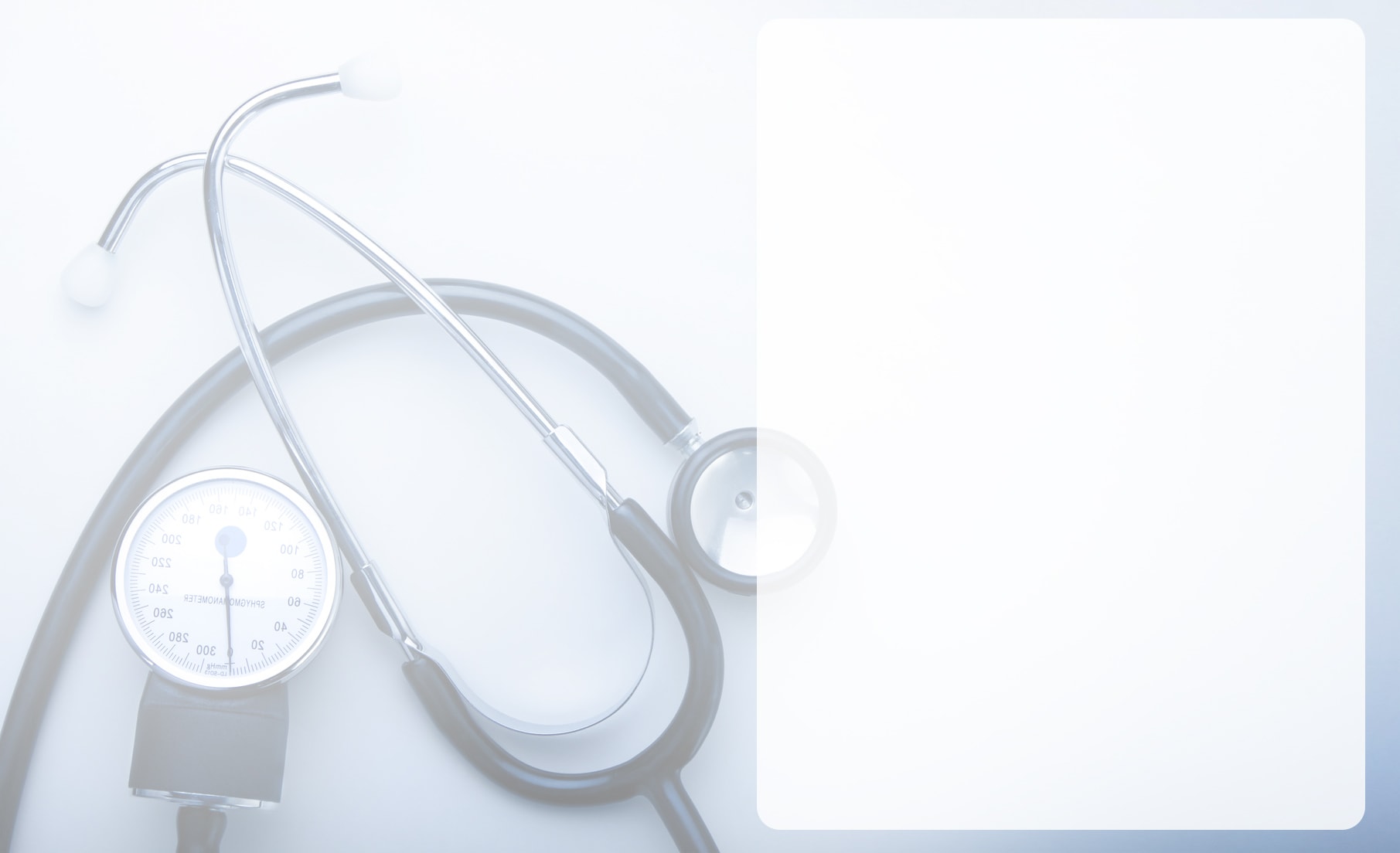 ايست قلبي تنفسي
تابلوی مرگ (mode of dying) در مرحله انتهایی را نشان می‌دهد.
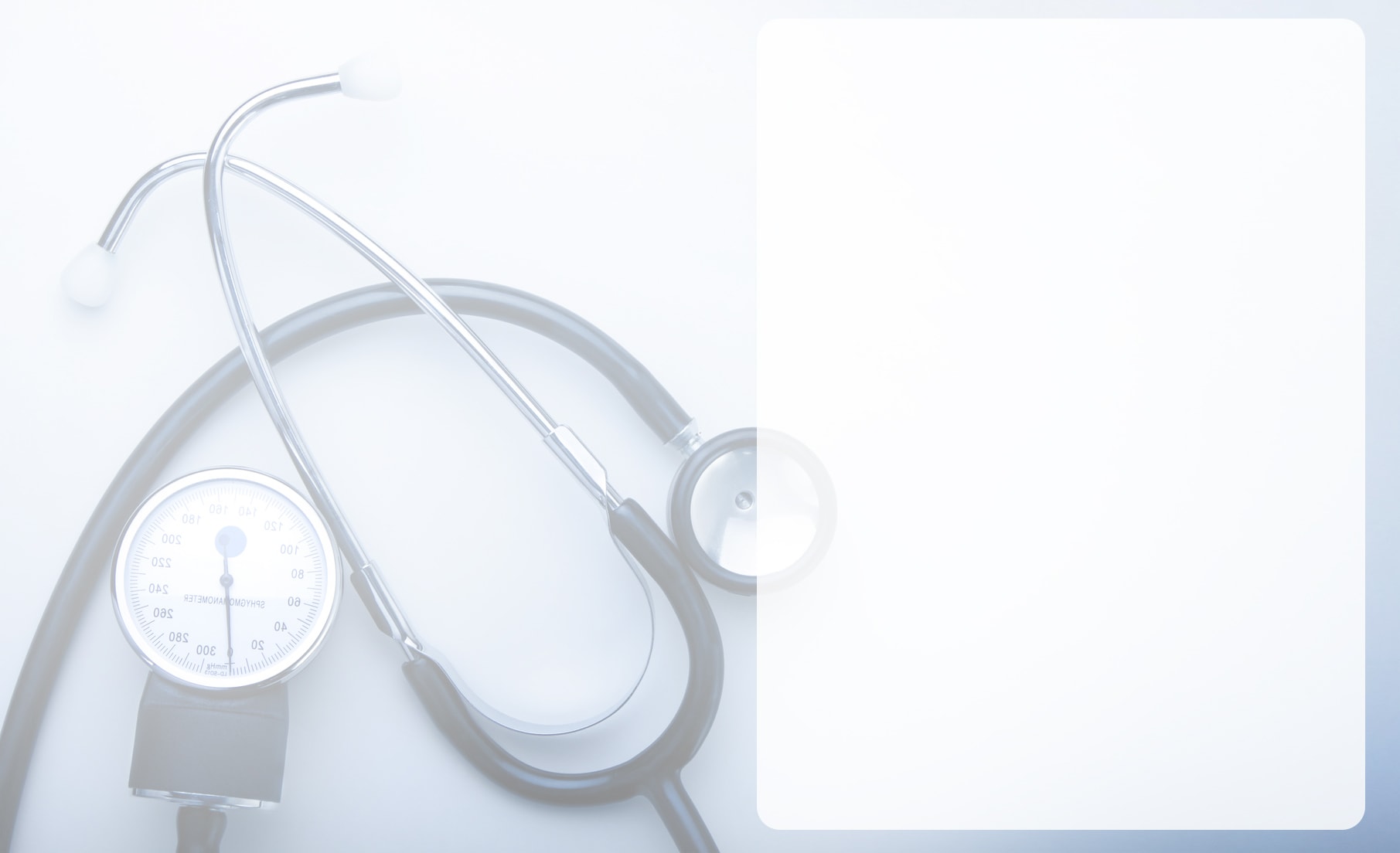 آمبولي ريه
يك علت فوری یا واسط است
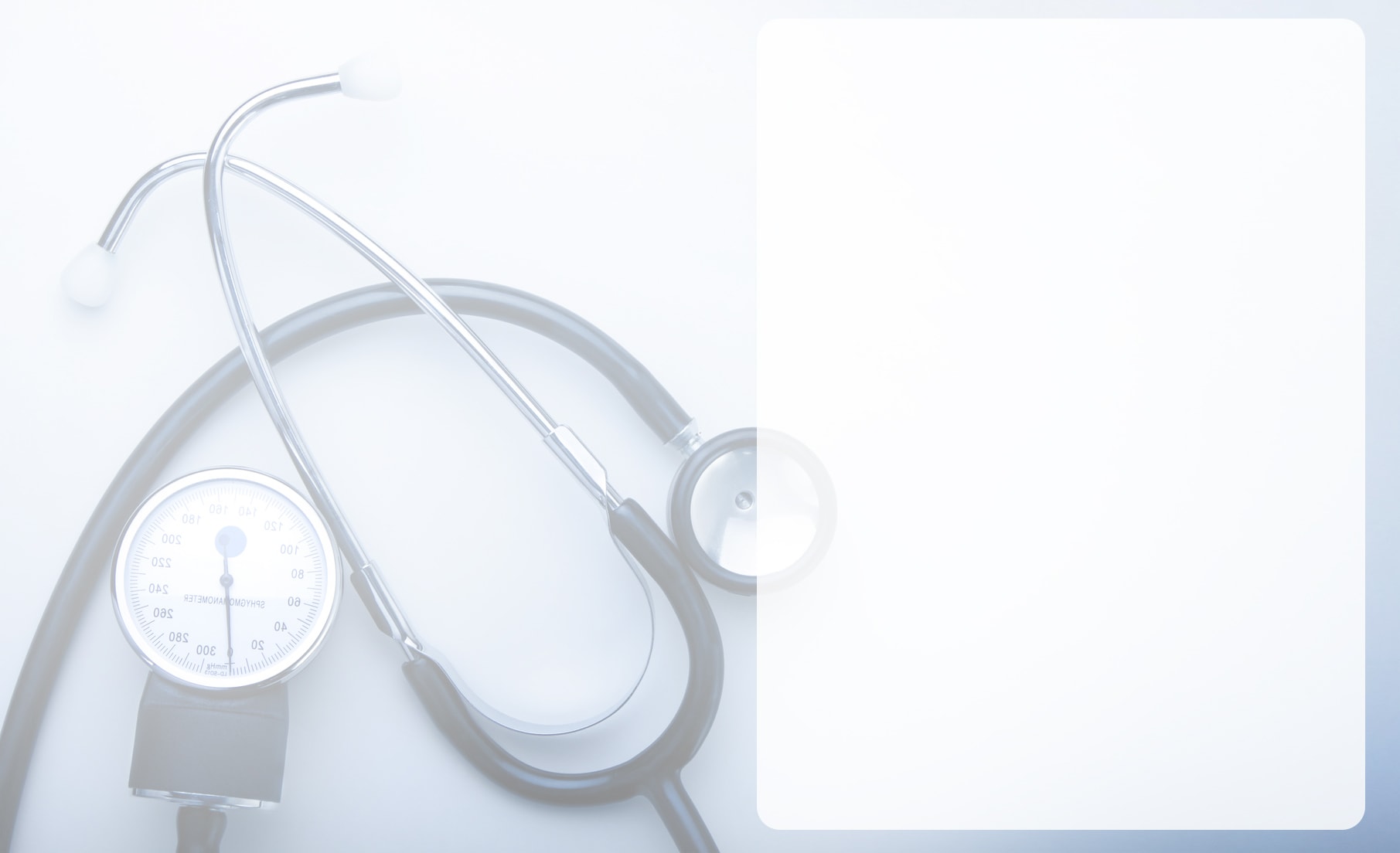 DIC
اين پديده فقط مي‌تواند به‌عنوان علت واسط يا علت فوري و تابلوي مرگ تلقي
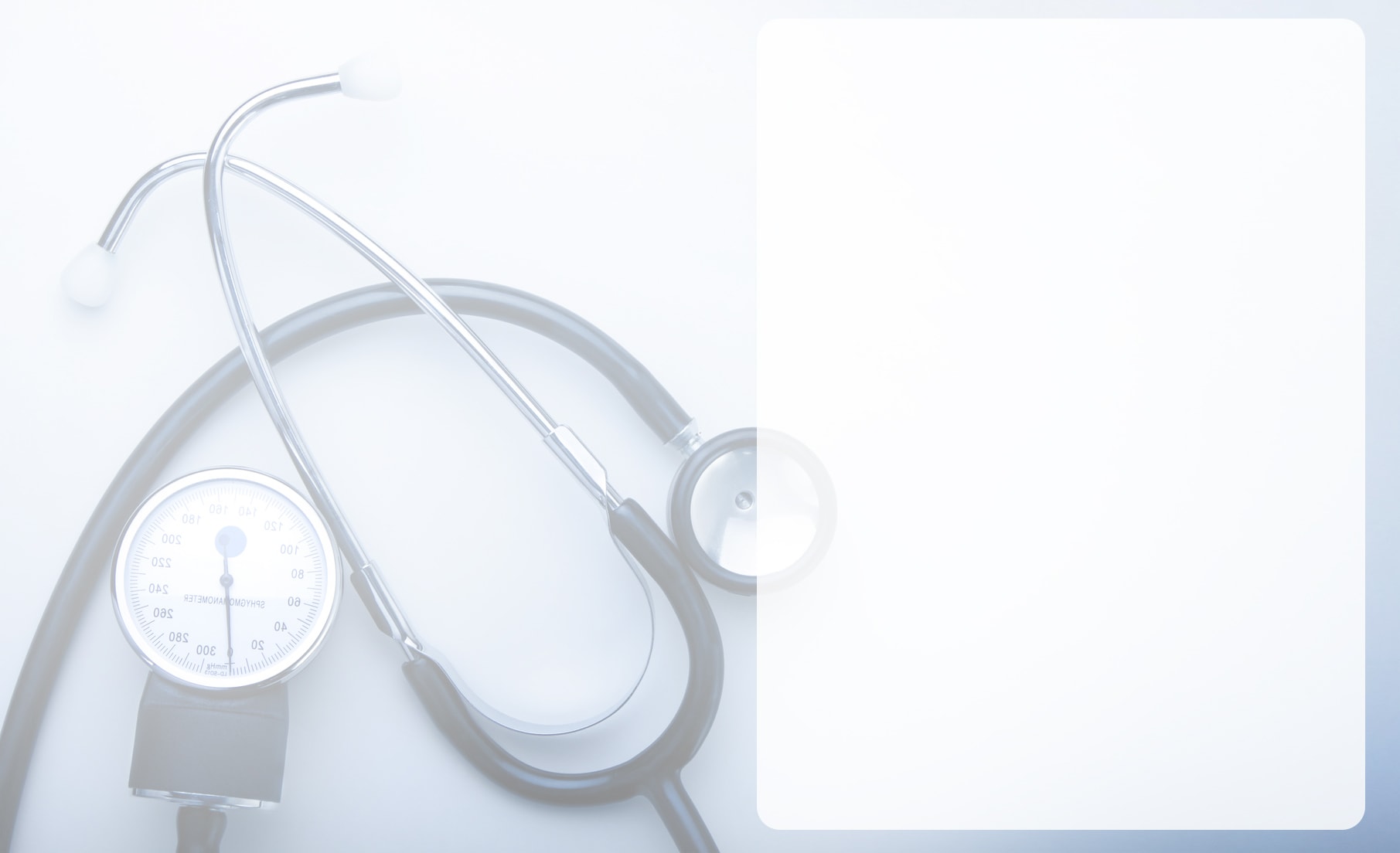 عقب ماندگي ذهني
خودبه‌خود منجر به مرگ نمي‌گردد.
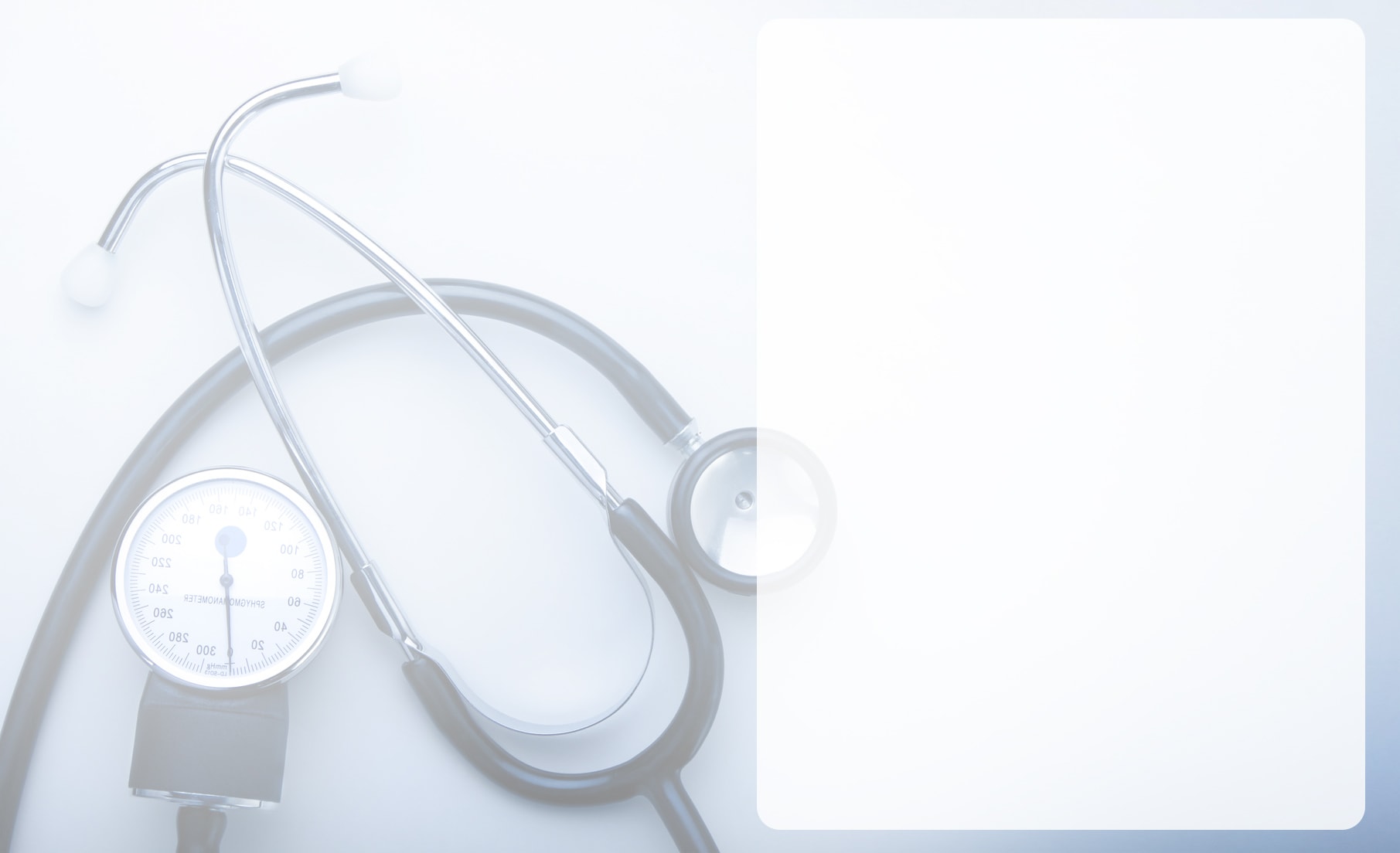 سپتي سمي
اغلب به دنبال بيماري‌هاي عفوني و برخي از بيماري‌هاي غيرواگير ايجاد مي‌شود. 

اختصاصی نیست و به عنوان علت بینابینی یا فوری قلمداد می‌شود.
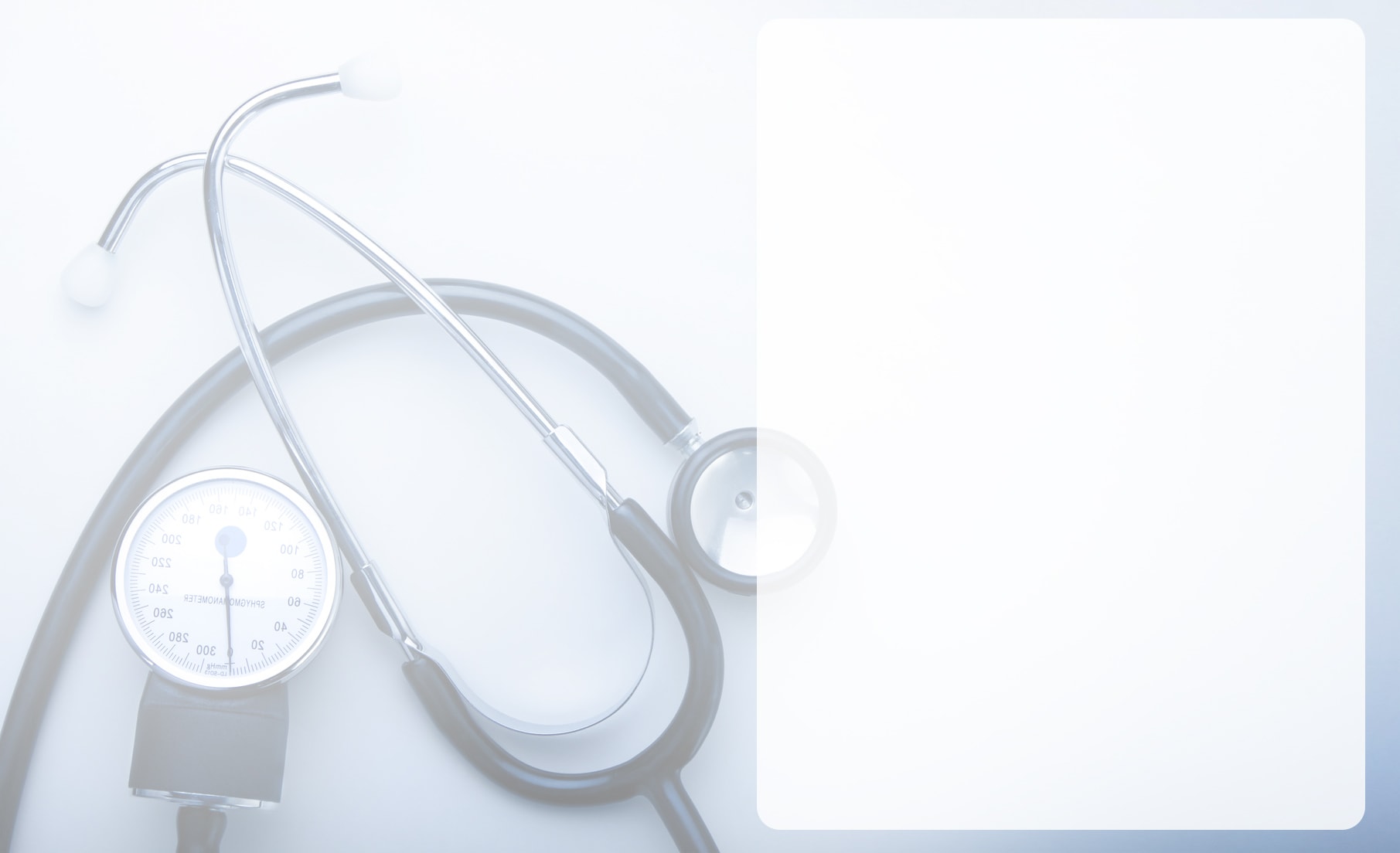 نارسائی هر یک از اندام های حیاتی (organ failure)
انواع نارسائی قلبی، کلیوی، کبدی یا تنفسی اختصاصی نیستند، به دنبال بیماری دیگری ایجاد شده و به عنوان علت بینابینی یا فوری قلمداد می‌شوند.
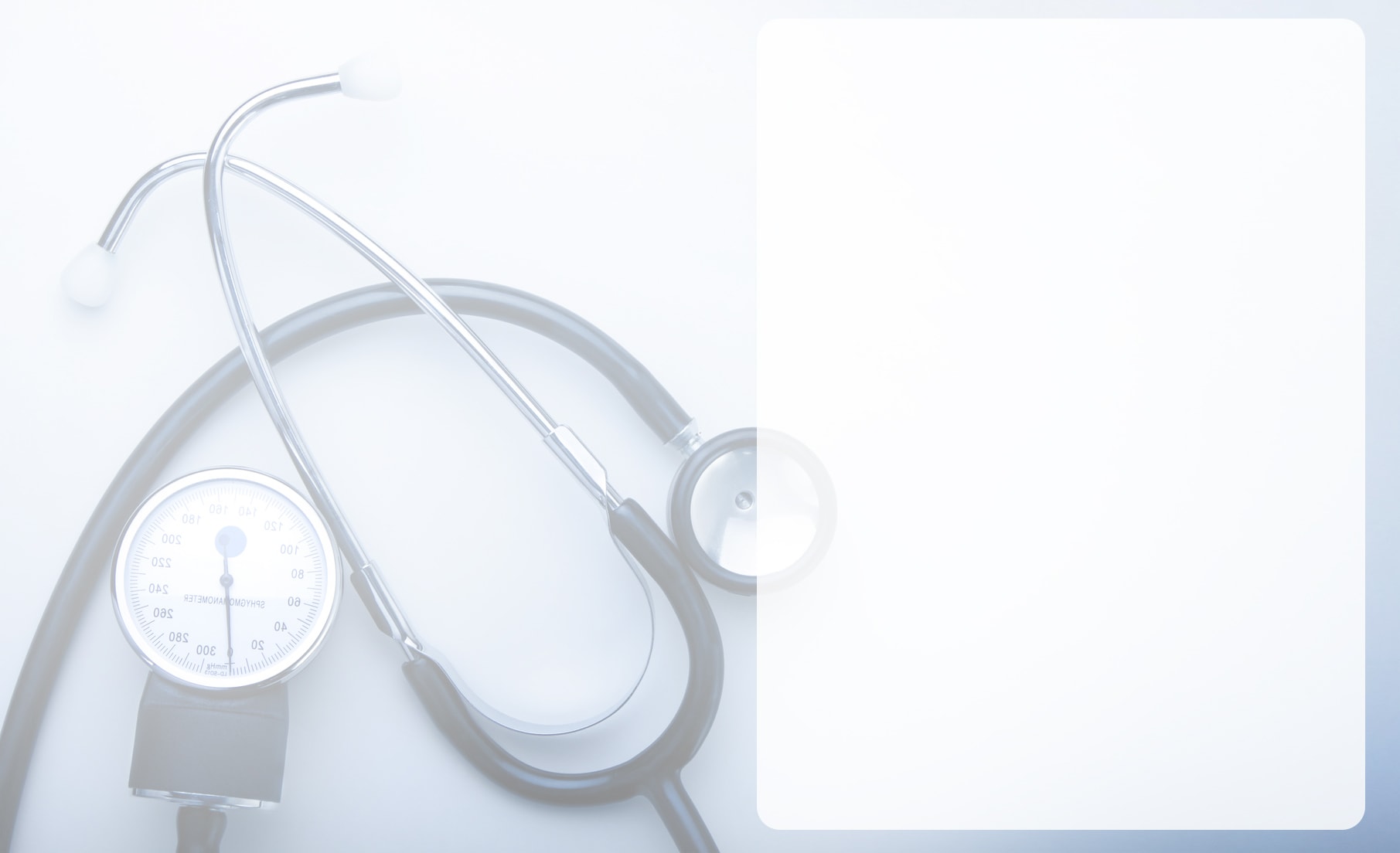 علائم و نشانه های بیماری
مثلا درد سینه، سرفه یا تب در مجموعه علل فوت جایگاهی ندارند و  باید علت آنها را جستجو و در مجموعه علل فوت ذکر کرد.
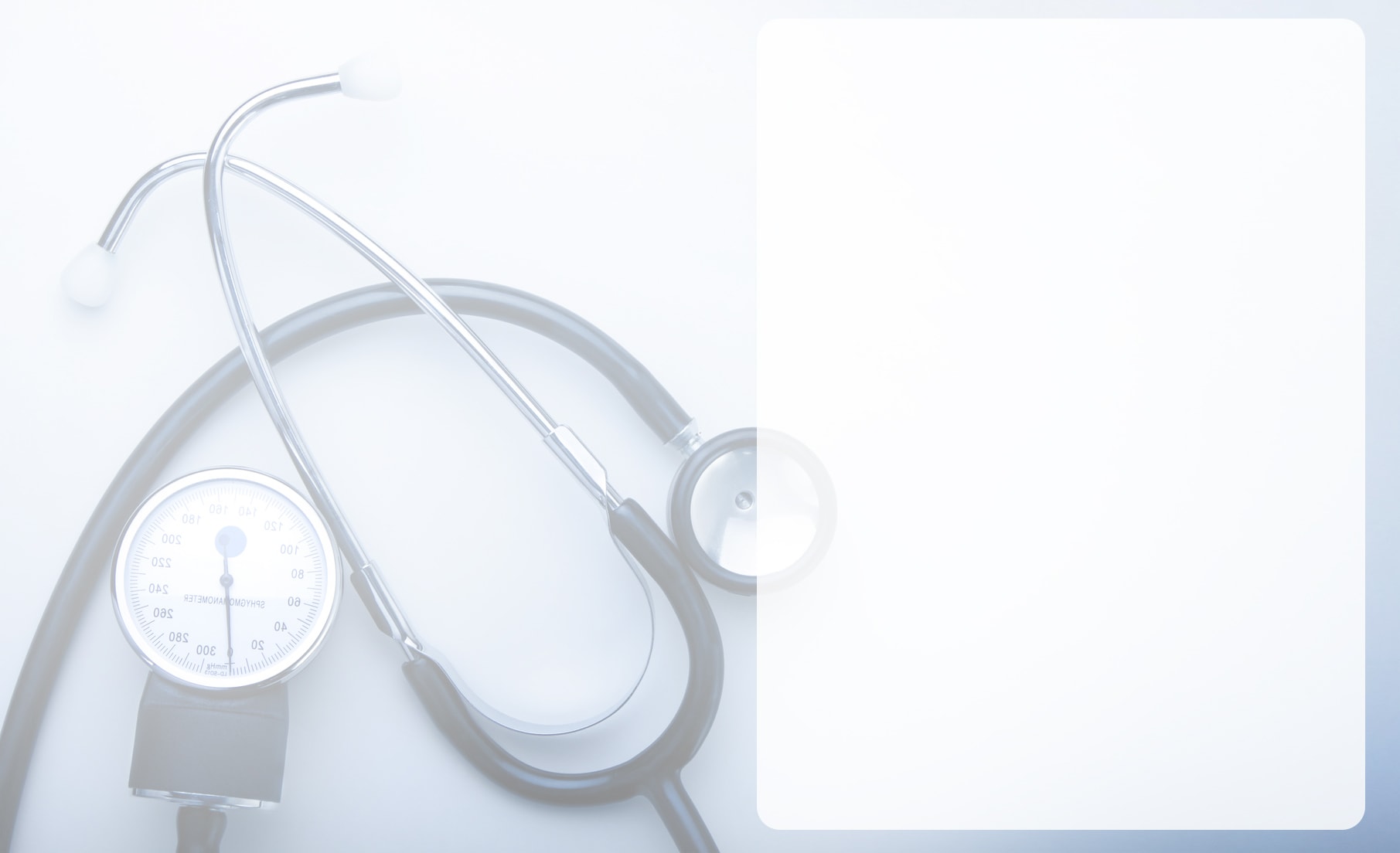 کهولت سن یا پیری
شرایط چندگانه و تسلسل علل مرتبط با آنها که می‌توانند به مرگ منجر شوند خصوصا در سالمندان شایع هستند.
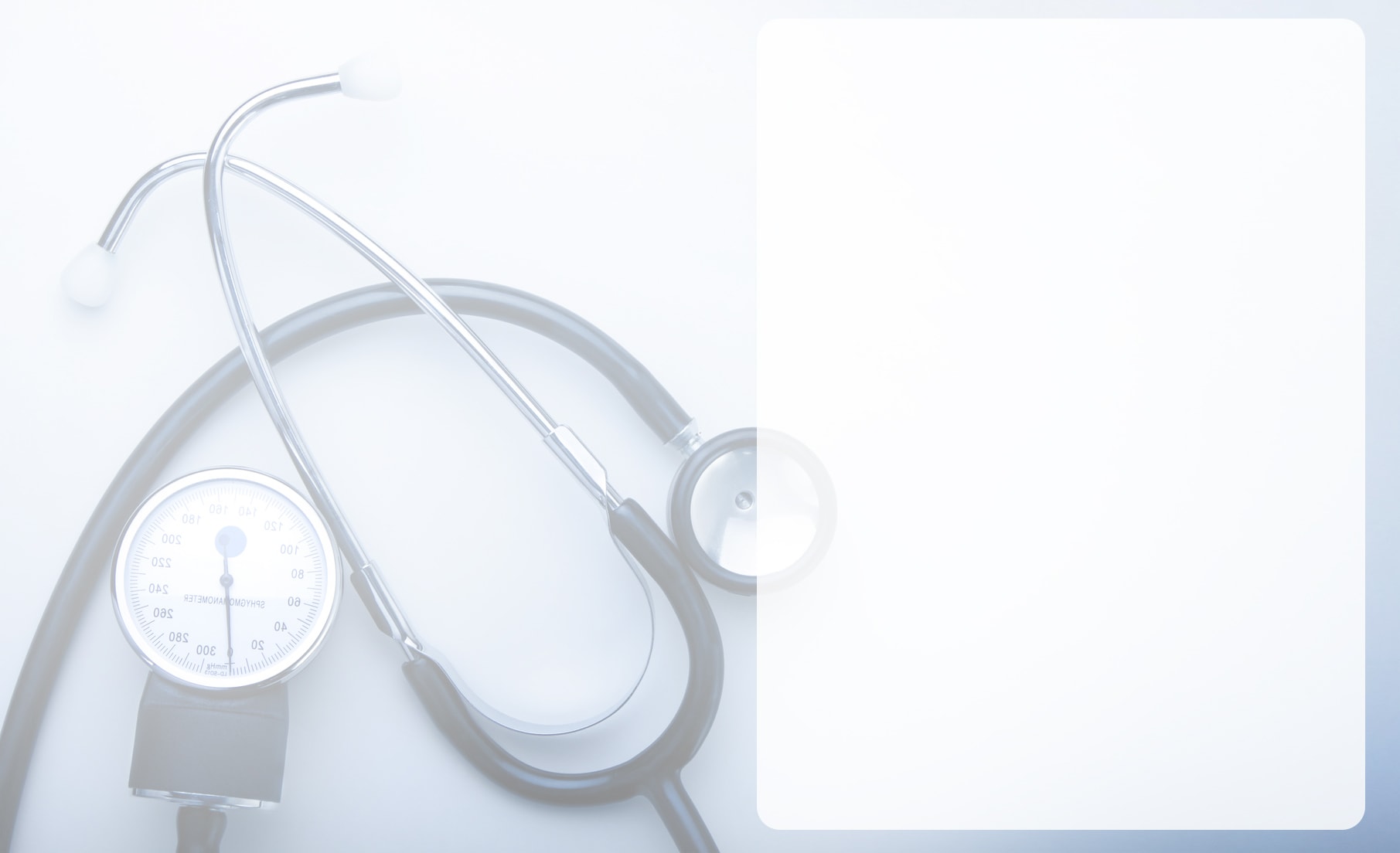 در ايران شايعترين كد پوچ « ايست قلبی تنفسي» يا القابی مشابه آن است.
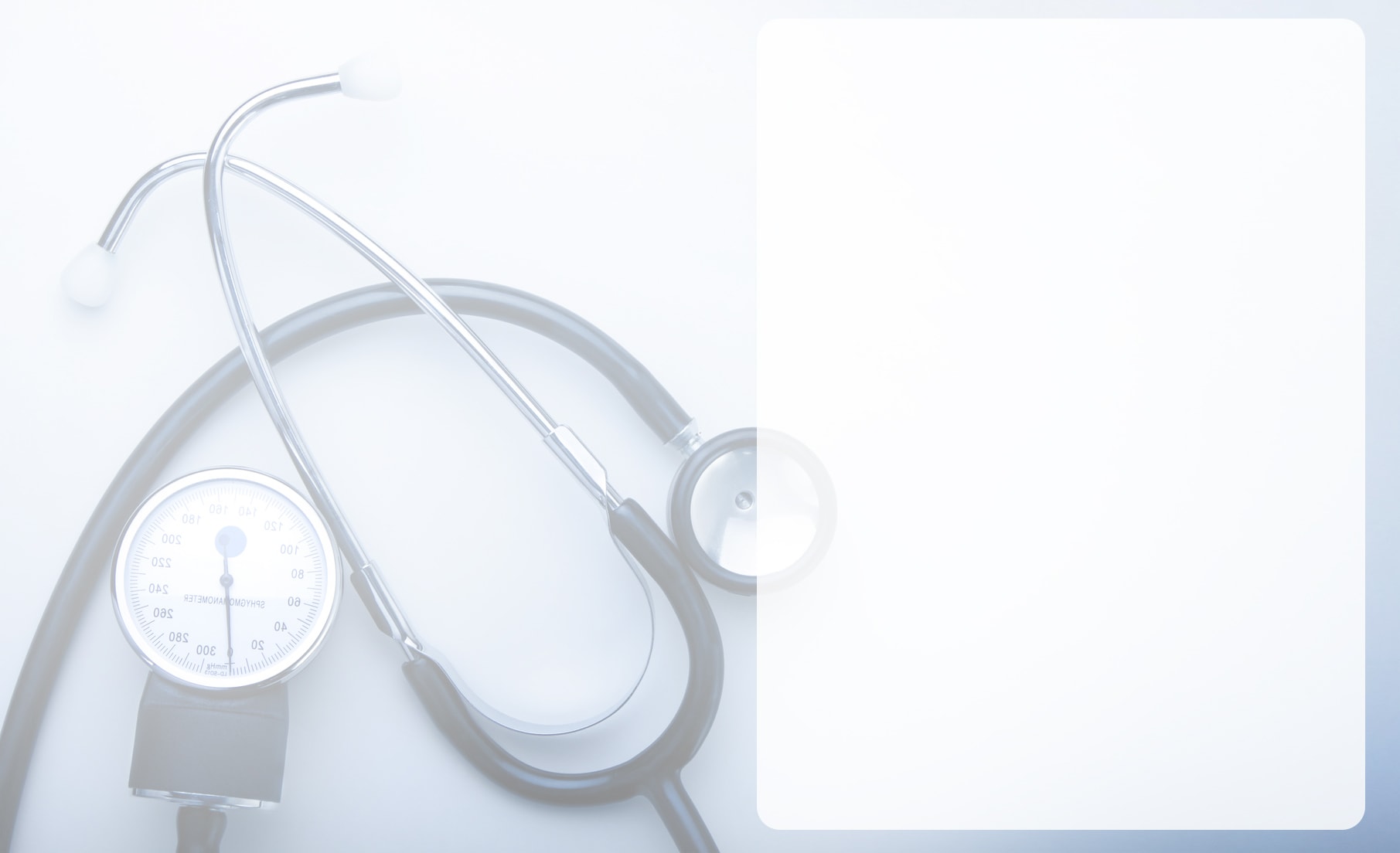 كدهاي غيرممكن Impossible Code
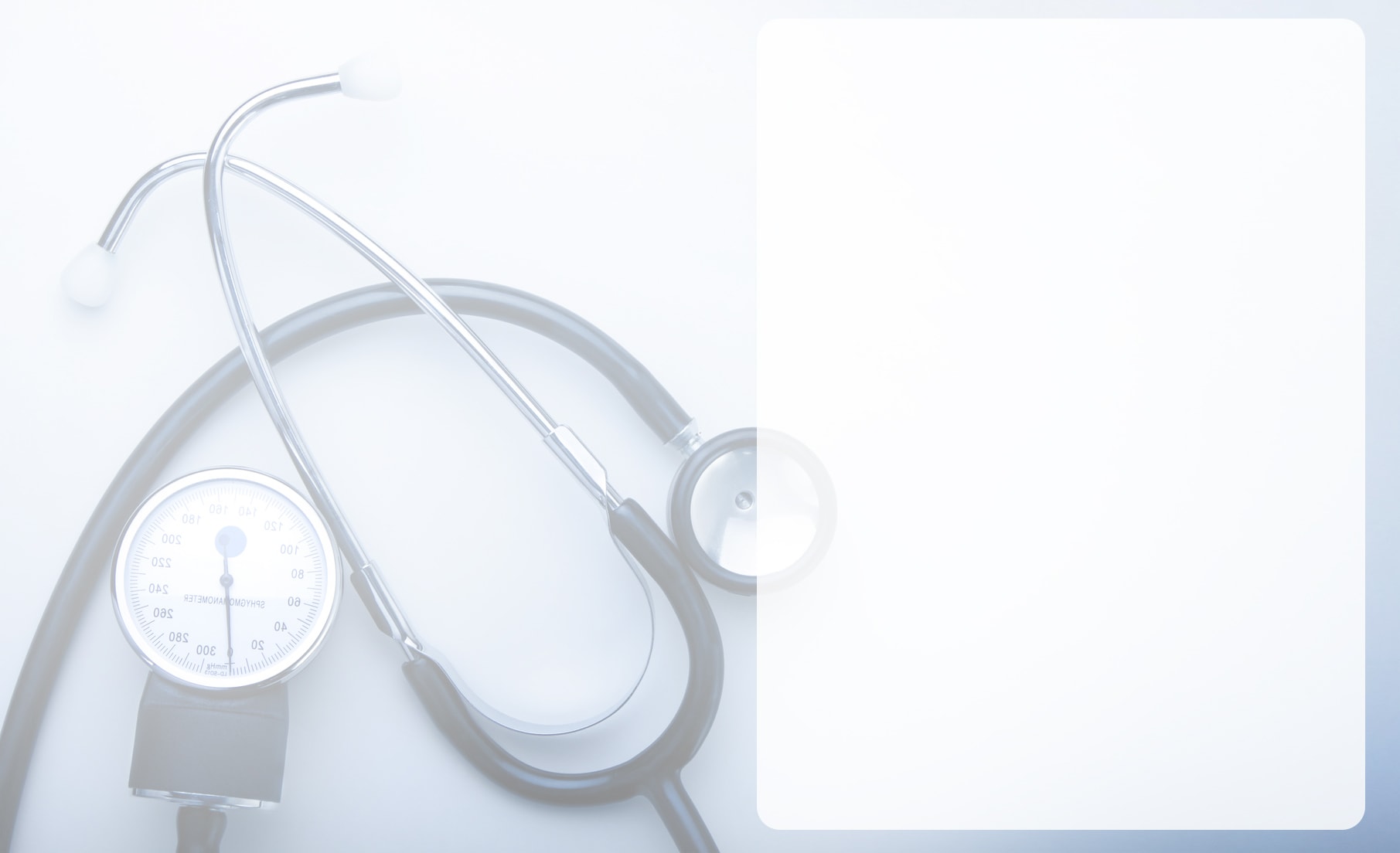 كدهاي غيرممكن از نظر جنس

مرگ ناشي از عوارض بارداري، زايمان و پس از زايمان در جنس مذكر 

مرگ ناشي از سرطانهاي دستگاه تناسلي مردان براي زنان

مرگ ناشي از سرطانهاي دستگاه تناسلي زنان براي مردان
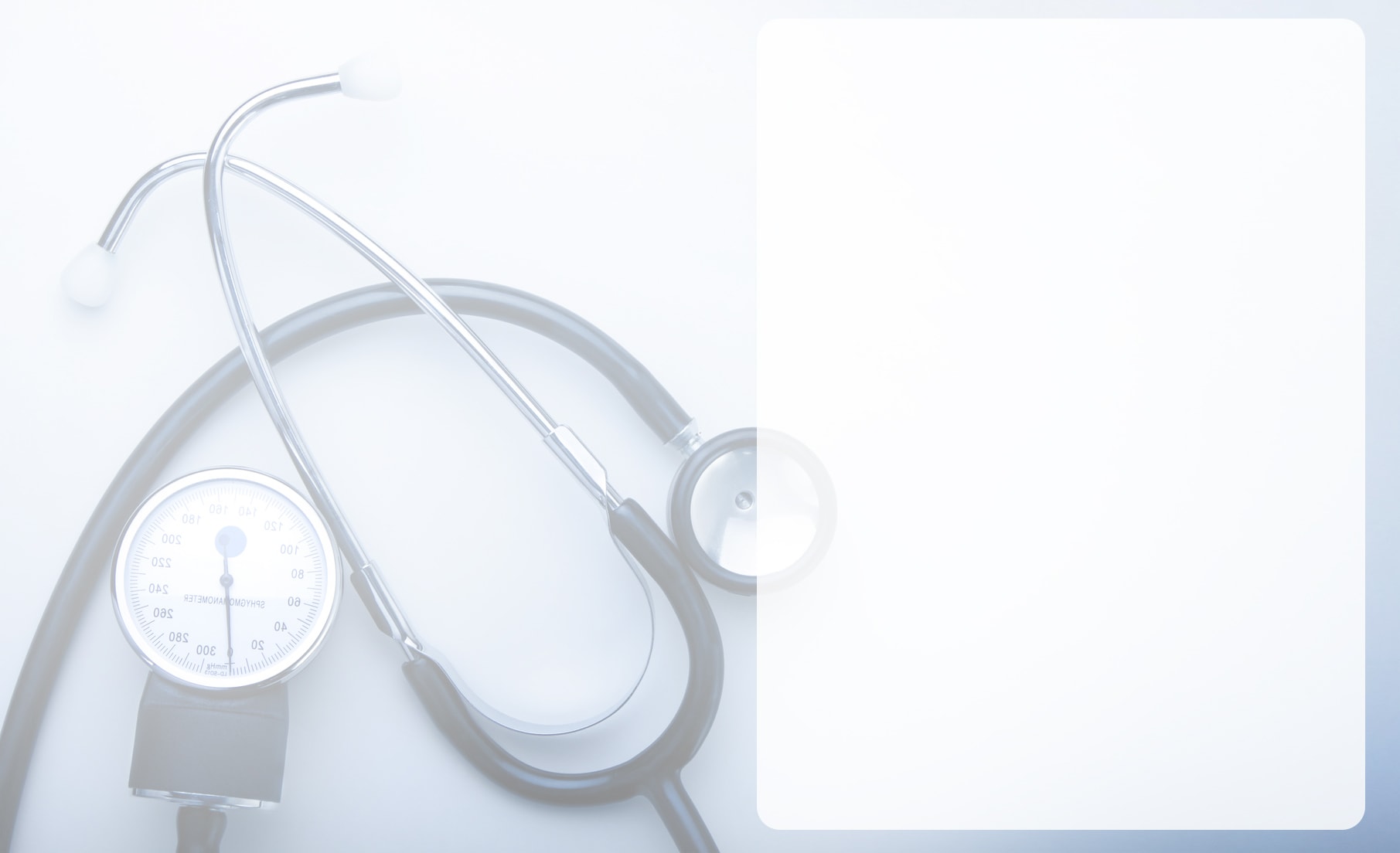 كدهاي غيرممكن از نظر سن

خودكشي در زير پنج سال در هر دو جنس 
مرگ ناشي از عوارض بارداري در سن زیر 8 سال در جنس مونث
مرگ ناشی ازعوارض زايمان در سن زير 10 سال در جنس مونث
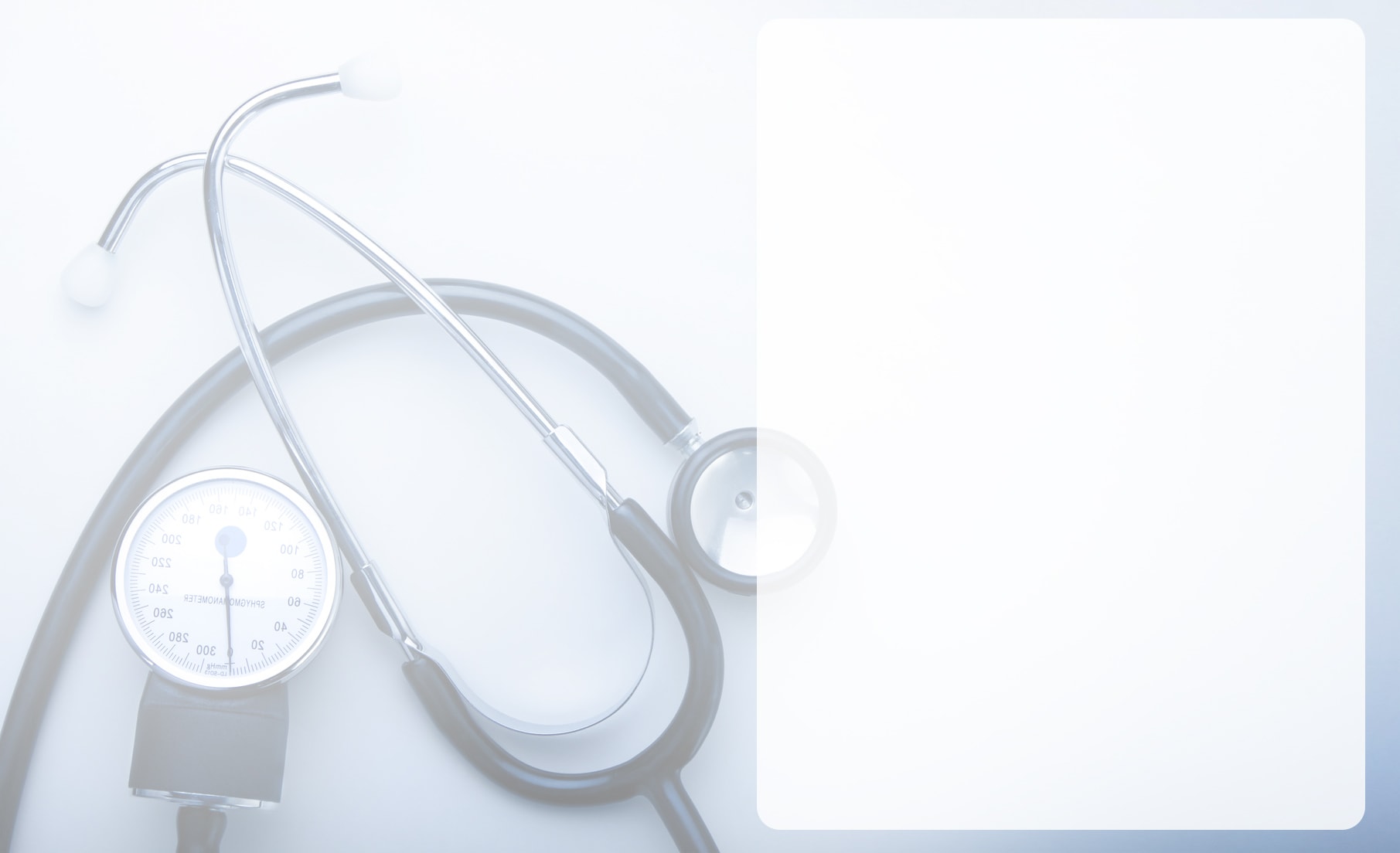 كدهاي غيرمحتمل و بعيد Improbable codes
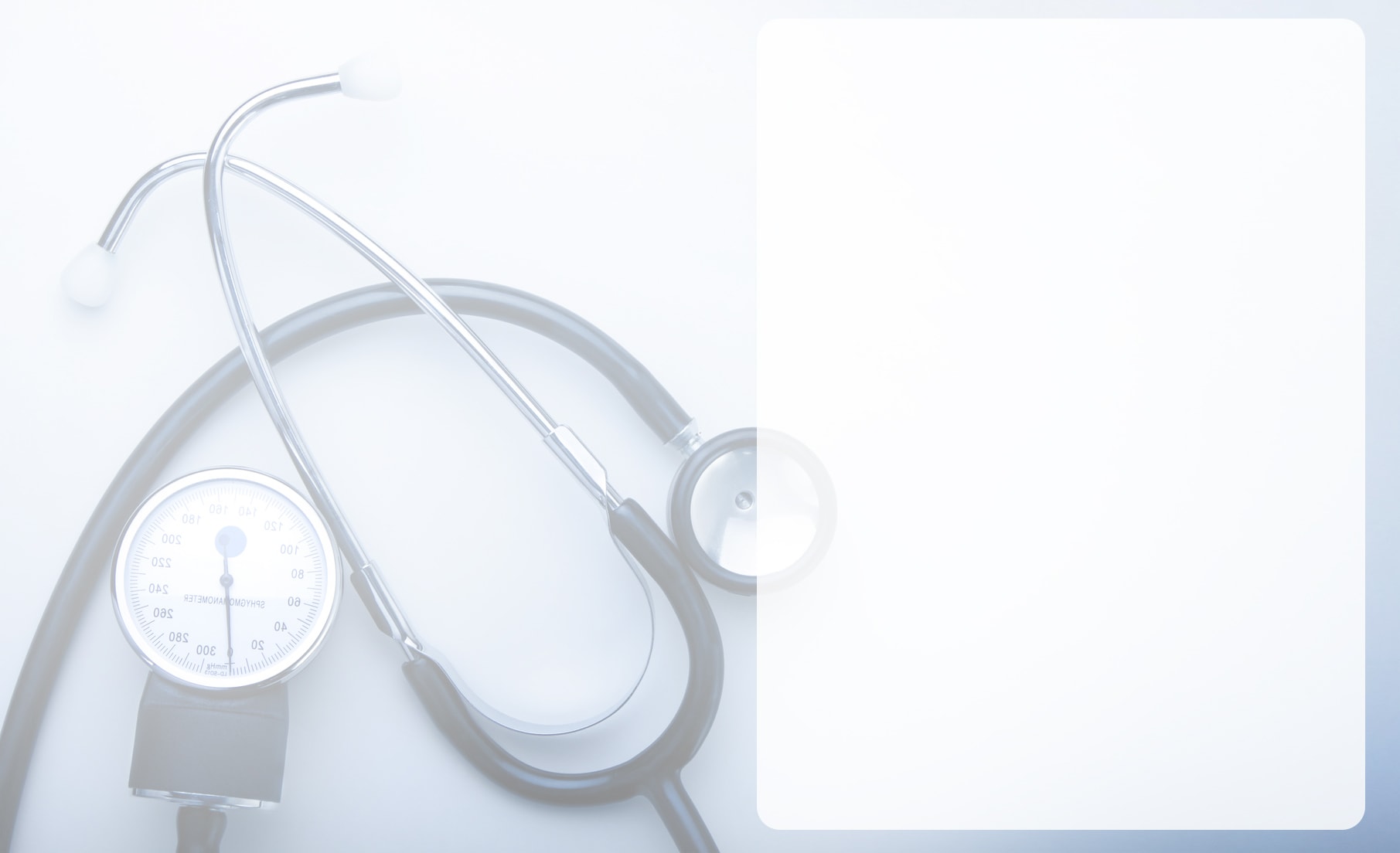 کدهای غيرمحتمل عبارتند از کدهايی که وقوع آنها به عنوان علت مرگ از نظر سني و جنسي غير محتمل و بعيد است.
مانند مرگ ناشي از:
مشكلات ناشي از بارداري و زايمان در خارج از سن 10 تا 54 سال
مشكلات ناشي از دورة حول تولد در سنين 4 سال و بالاتر .
مشكلات ناشي از كمبود وزن هنگام تولد و يا زايمان زودرس، درسنين 4 سال و بالاتر 
صدمات زايماني و آسفیكسي در سنين 4 سال و بالاتر
سرطانهاي دهان، اوروفارنكس، مري، معده، كولون، ركتوم، ريه، برونش، كبد، پانكراس، ملانوما، پستان، مثانه و ميليوما در سنين زير پنج سال 
سرطان دهانه رحم، جسم رحم، تخمدان و جفت، در جنس مؤنث زير ده سال
سرطان پروستات، در جنس مذكر و در زير ده سال
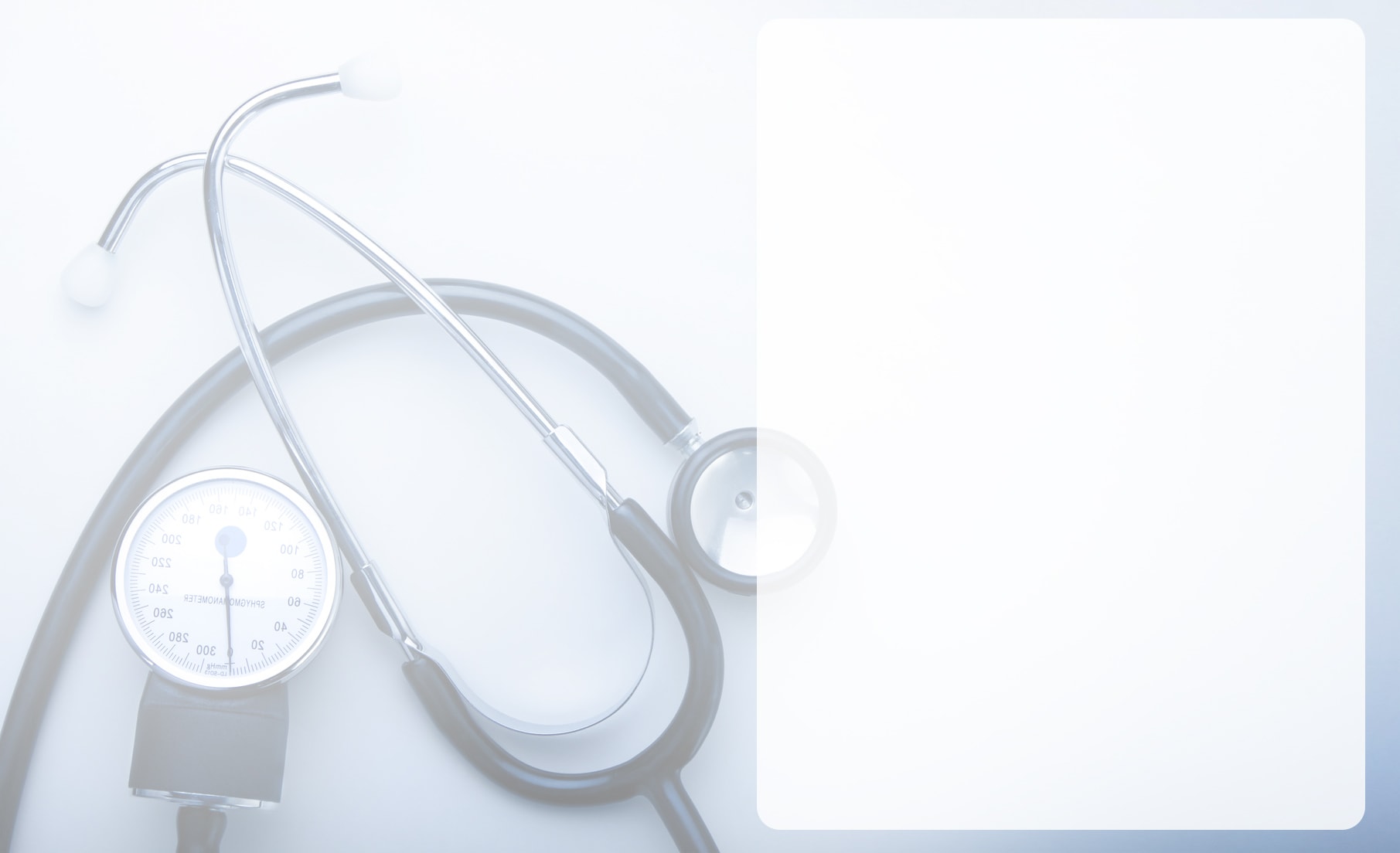 مرور مجدد تعریف WHO از علت مرگ
همه بيماري‌ها، وضعيت‌های ناخوشی و آسيب‌هايی که خود موجب مرگ شده‌اند و يا به وقوع آن کمک کرده‌اند.

آسیب‌هایی که به علت حوادث غیرعمدی یا خشونت‌های علیه خود یا به وسیله دیگری هم پدید آمده و منجر به مرگ شده است را نیز علل مرگ می نامند.
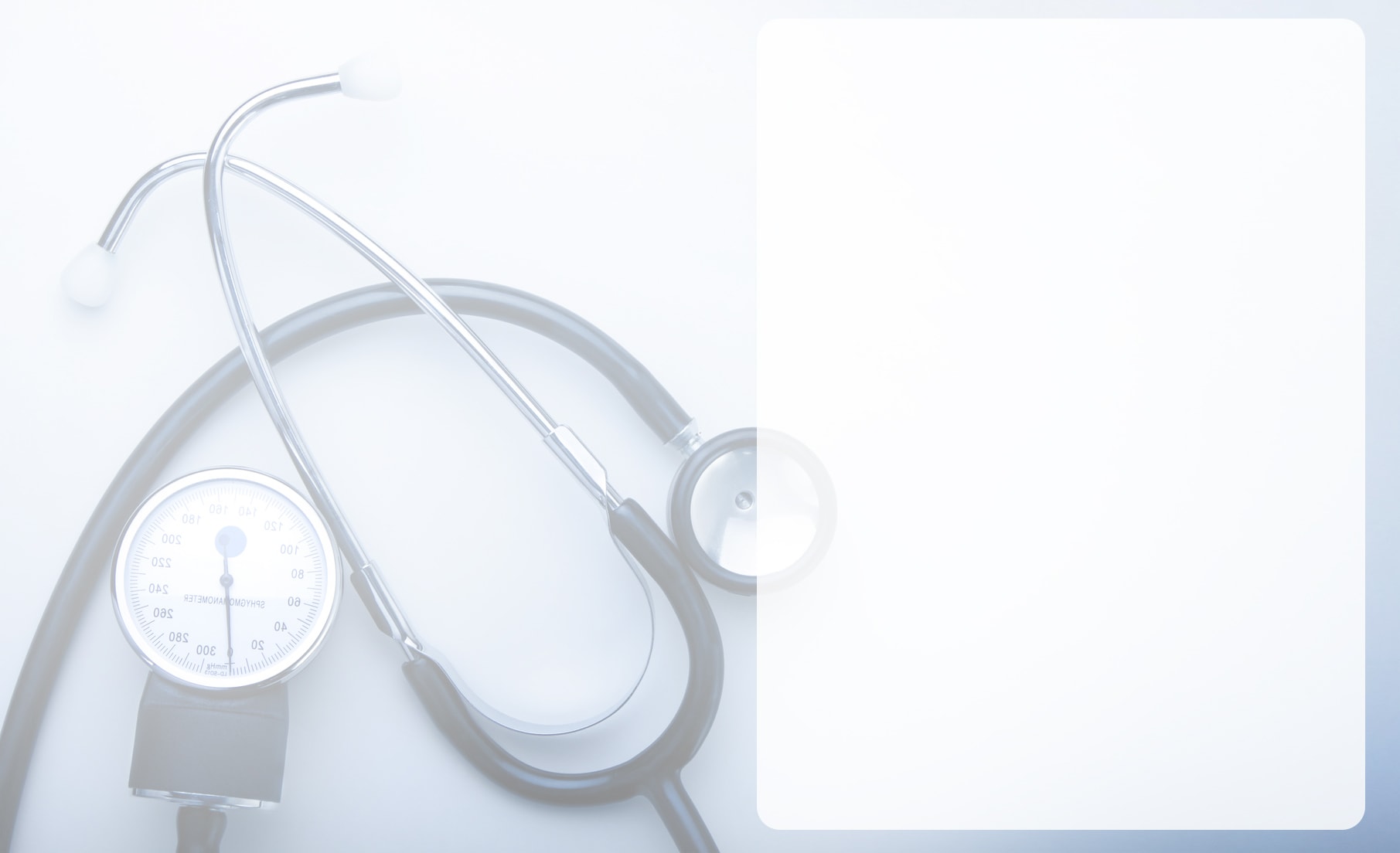 بنابراين بر طبق تعريف فوق و قوانین  ICD ملاحظه مي‌شود كه يك علت واحد براي ثبت در گواهي فوت كافي نيست، بلكه ثبت سلسله مراحل و پدیده‌های منجر به فوت ضروری است.
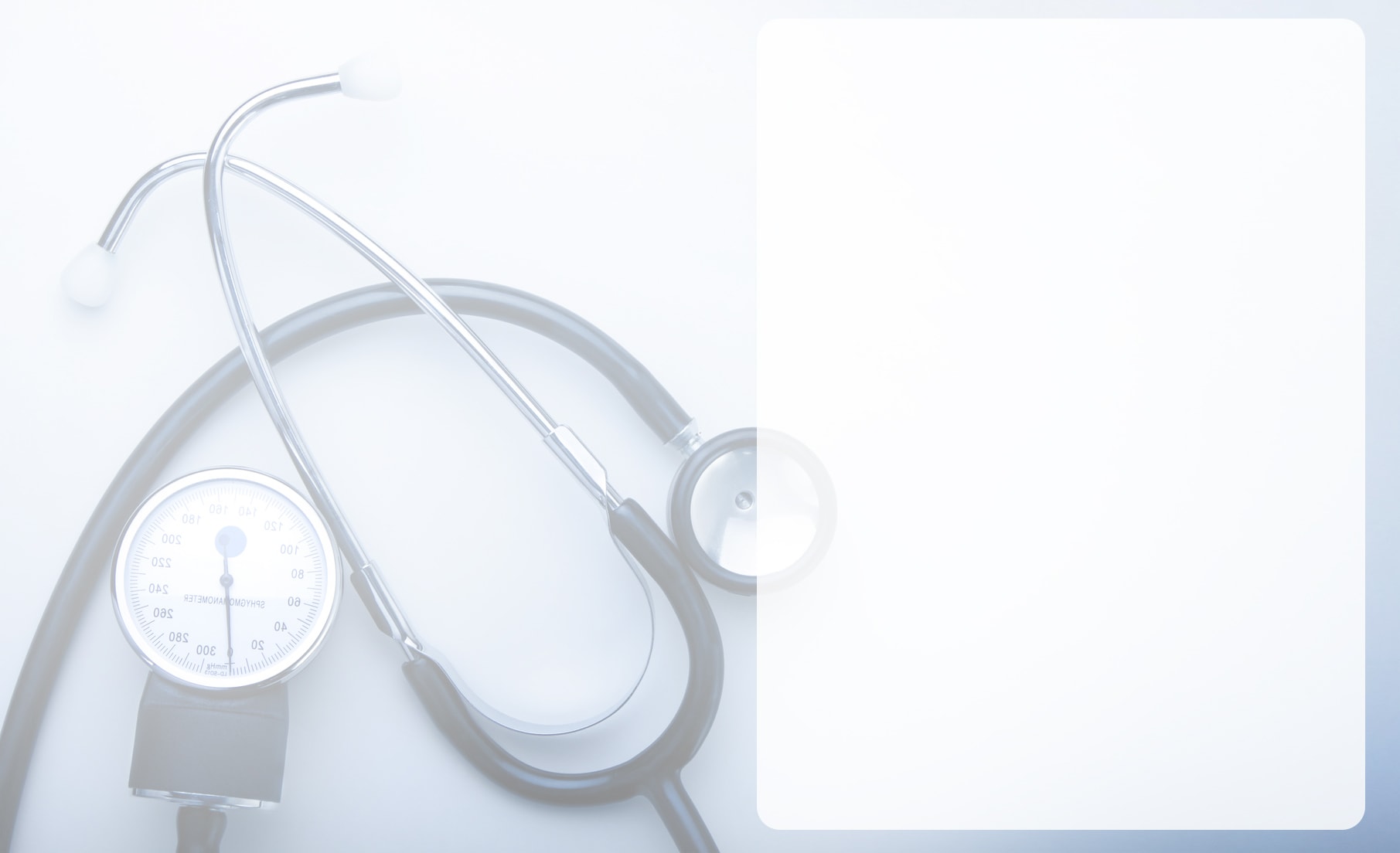 سازمان بهداشت جهانی دو گواهي فوت جداگانه را براي سن بالای هفت روز و زیر هفت روزه توصيه مي‌نمايد.
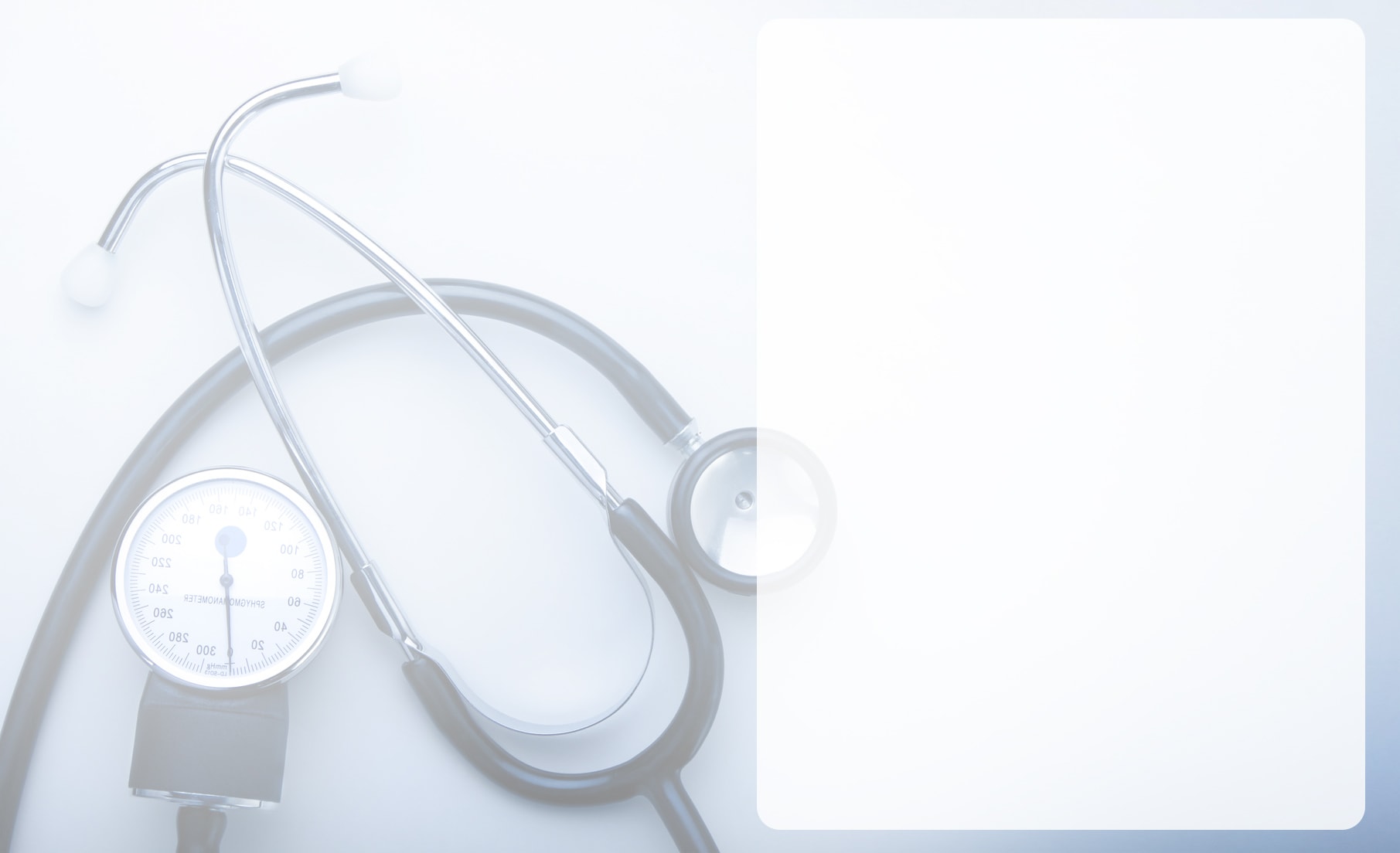 گواهي فوت بالای هفت روز
به طور مشخص براي ثبت علت مرگ در گواهي فوت متوفیان با سن بالای هفت روز دو دسته از علل و شرايط مورد نياز هستند اين دو دسته عبارتند از :
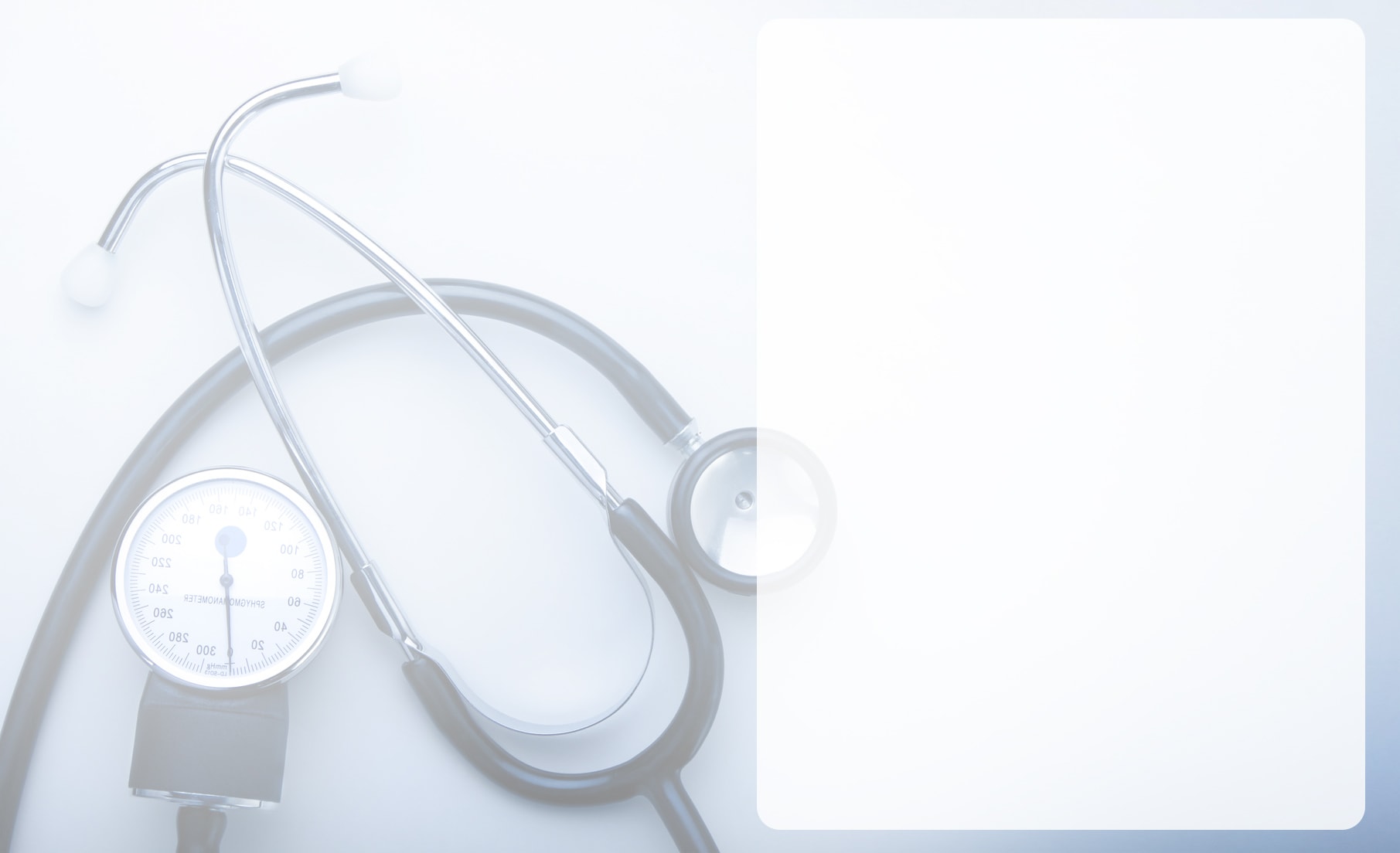 1) بيماريها، وضعيت‌هاي ناخوشي و آسيبهايي كه مستقیما موجب مرگ شده‌اند که شامل حوادث و سوانح يا خشونت نیز می شود
الف) علت فوری

ب و ج) علل واسطه ای

د) علت زمینه ای یا اصلی که نحوه فوت نیز در آن مستتر می باشد.
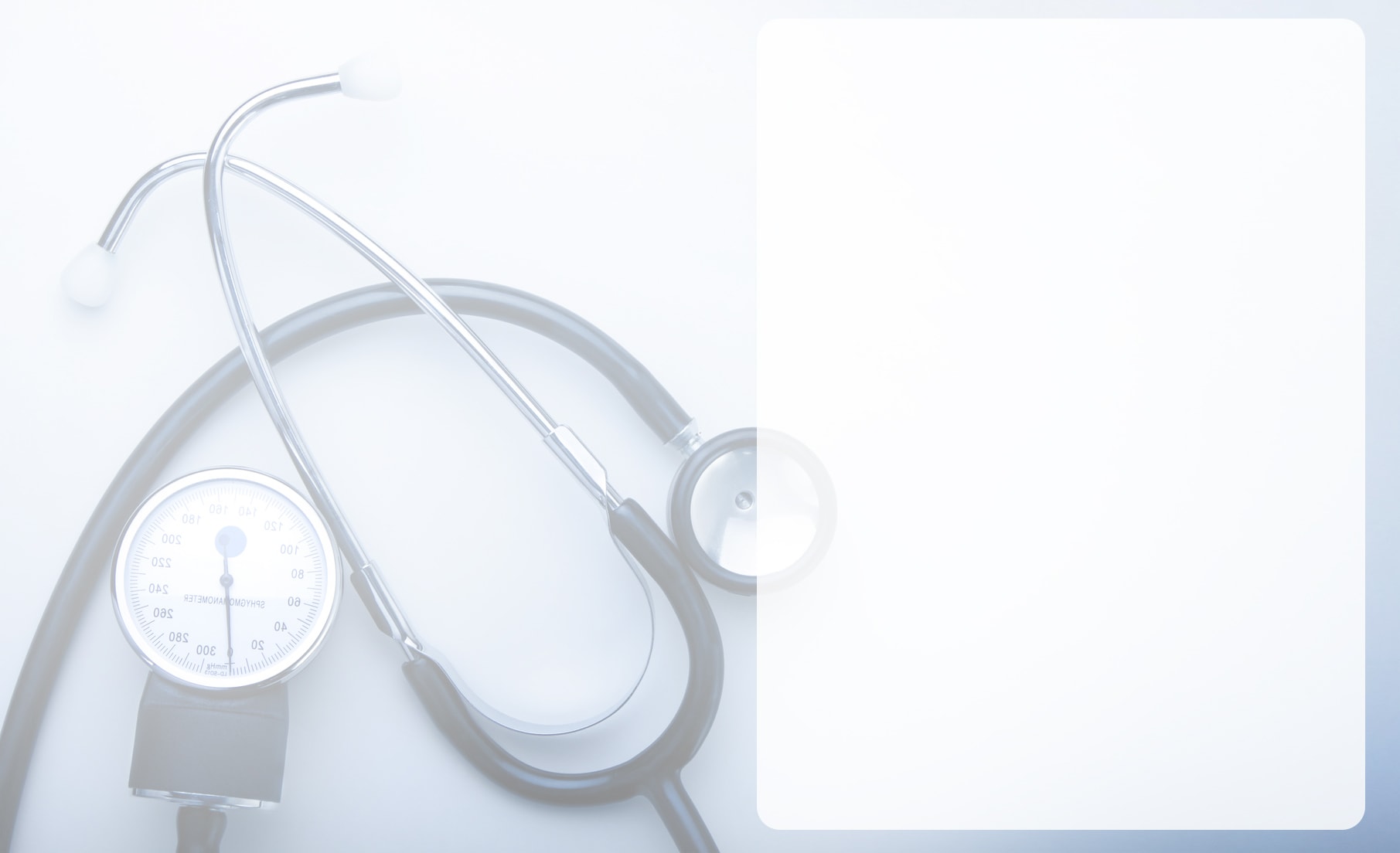 2) بيماري‌ها و وضعيت‌هاي مرضي كه وجود آنها به تنهايي موجب مرگ نمي‌شود، ولي به وقوع آنها كمك كرده يا موجب تسريع آن شده‌اند.
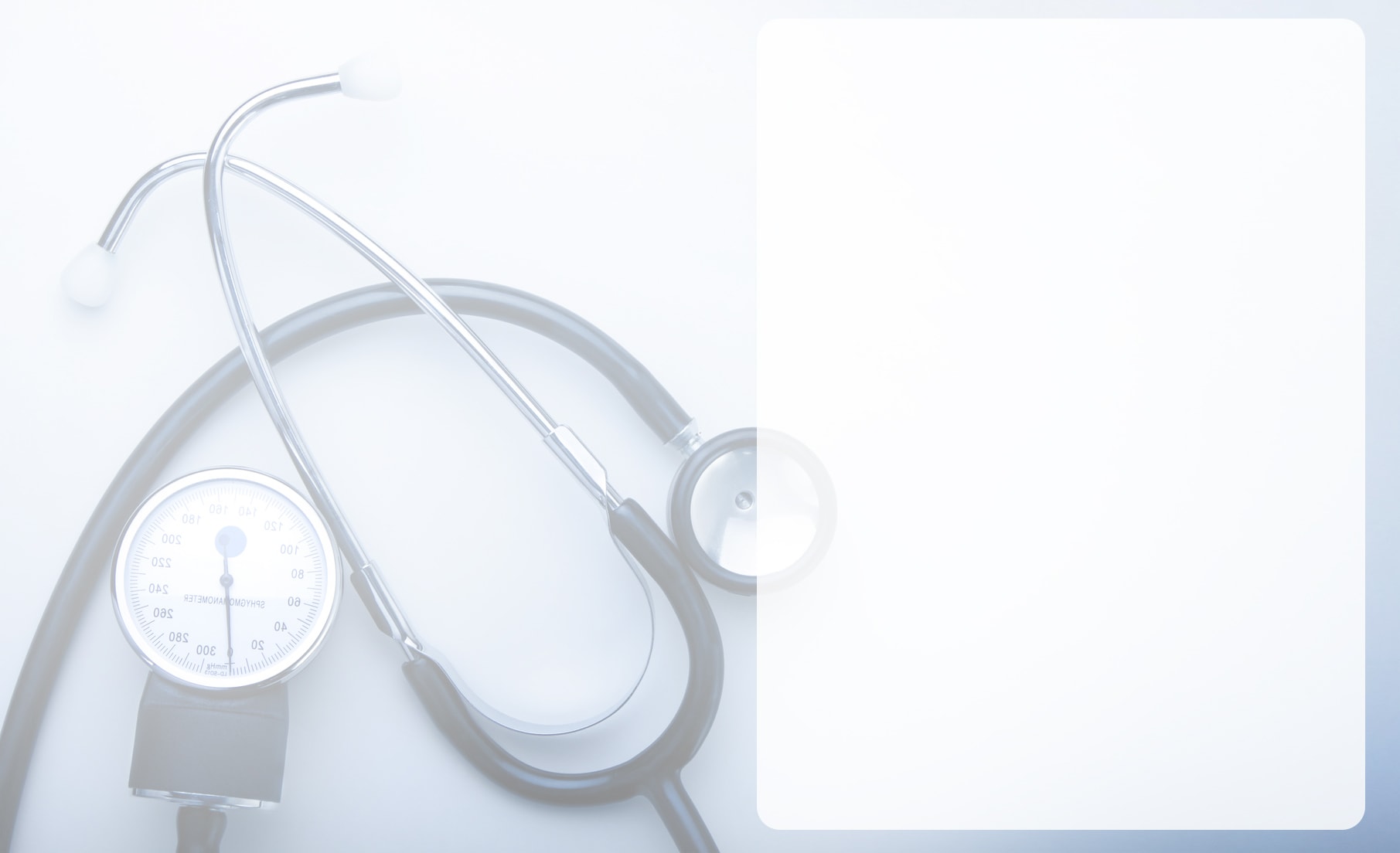 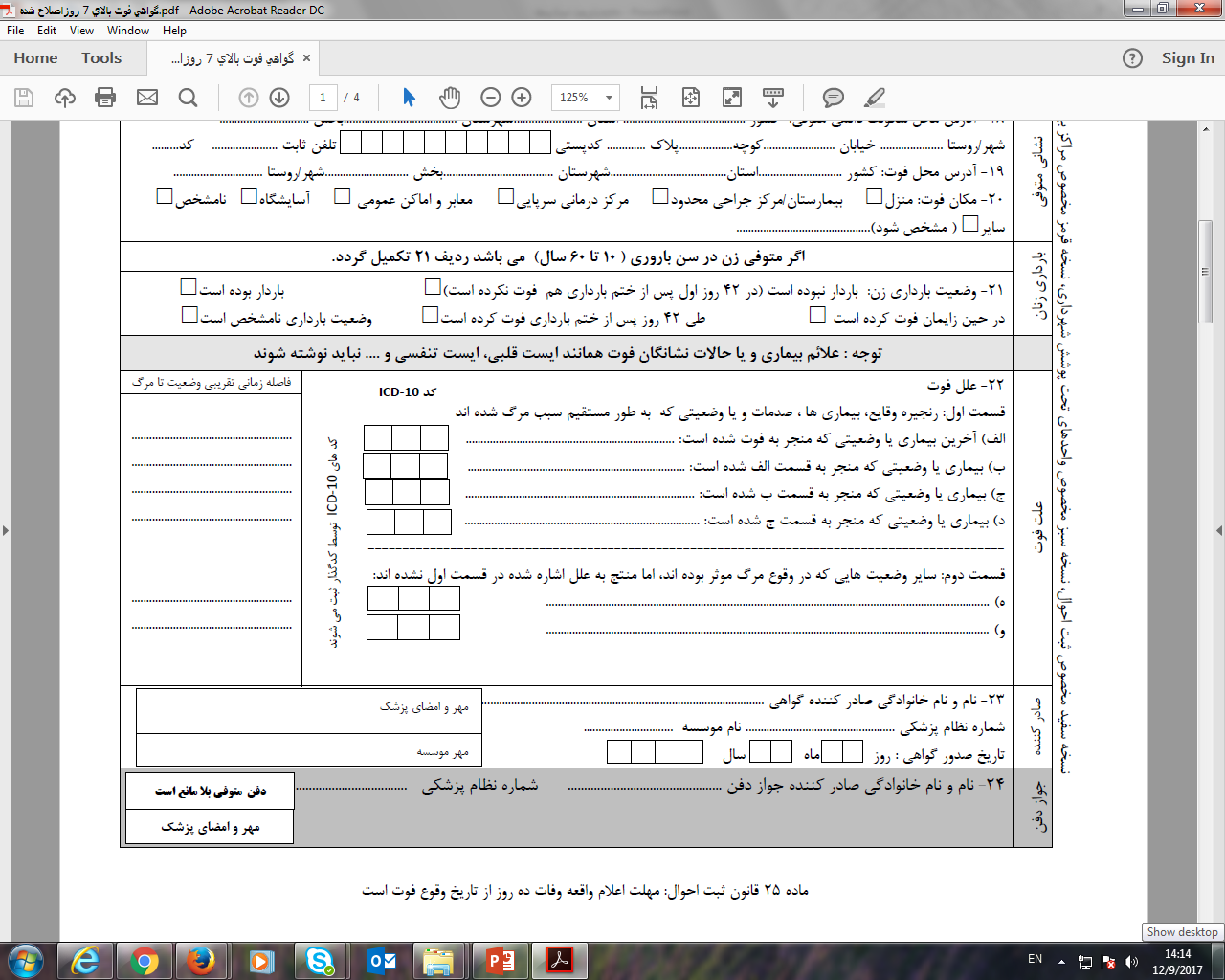 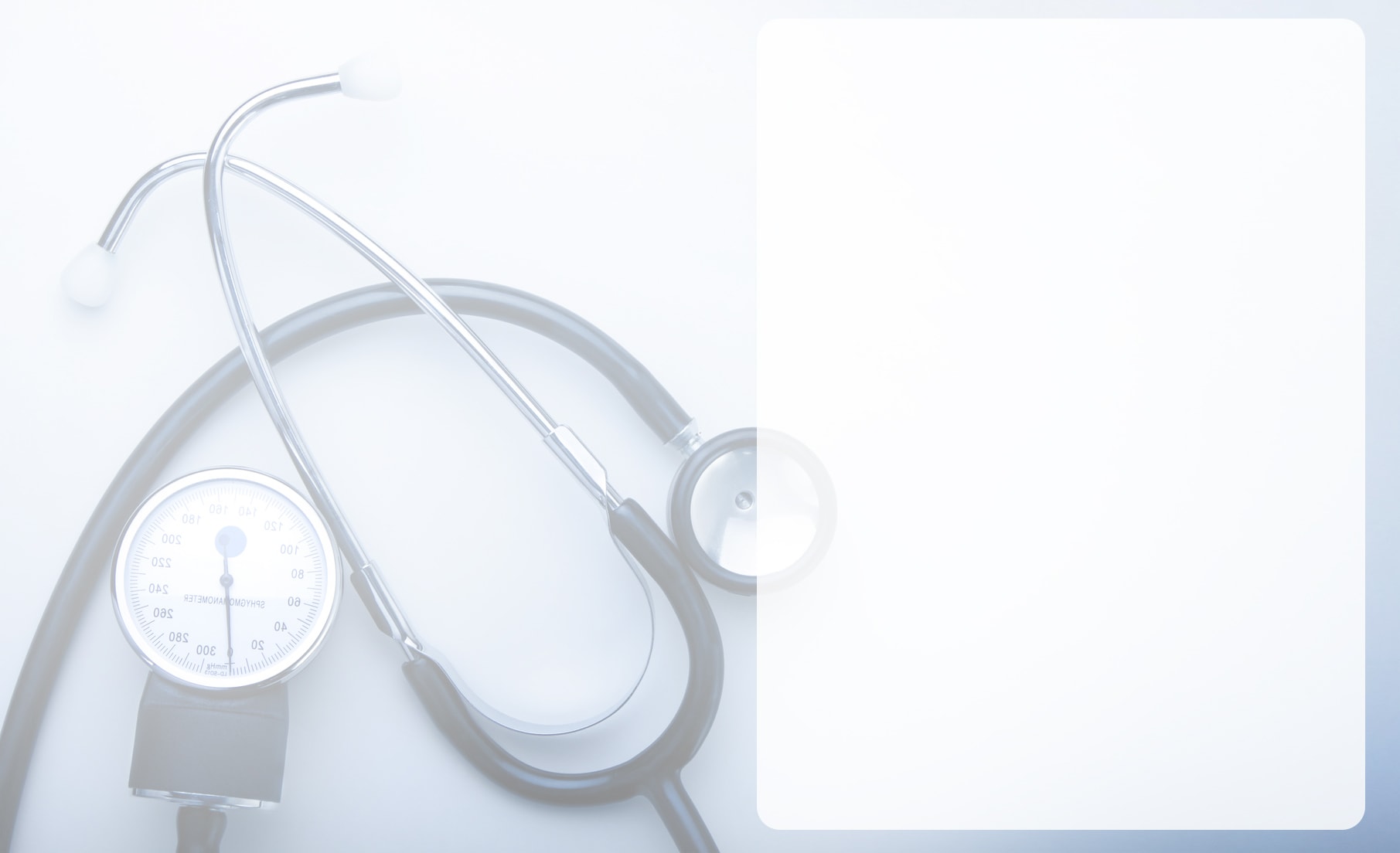 نكاتي كه بايد در تكميل بخش علت مرگ گواهي فوت رعايت شود عبارتند از:
علت مرگ بايد با واژه‌هاي تشخيصي و ترمينولوژي پزشكي مانند واژه‌هايي كه در تشخيص بيماري‌ها به كار برده مي‌شود، ولی با کلمات فارسی نوشته شود. 

منظور از واژه تشخيصي، بيماري، آسيب يا عوارضي است كه موجب مرگ شده است.

بايد از نوشتن تابلو مرگ مانند ايست قلبي، ايست قلبي تنفسي و نظاير آن خودداري شود.
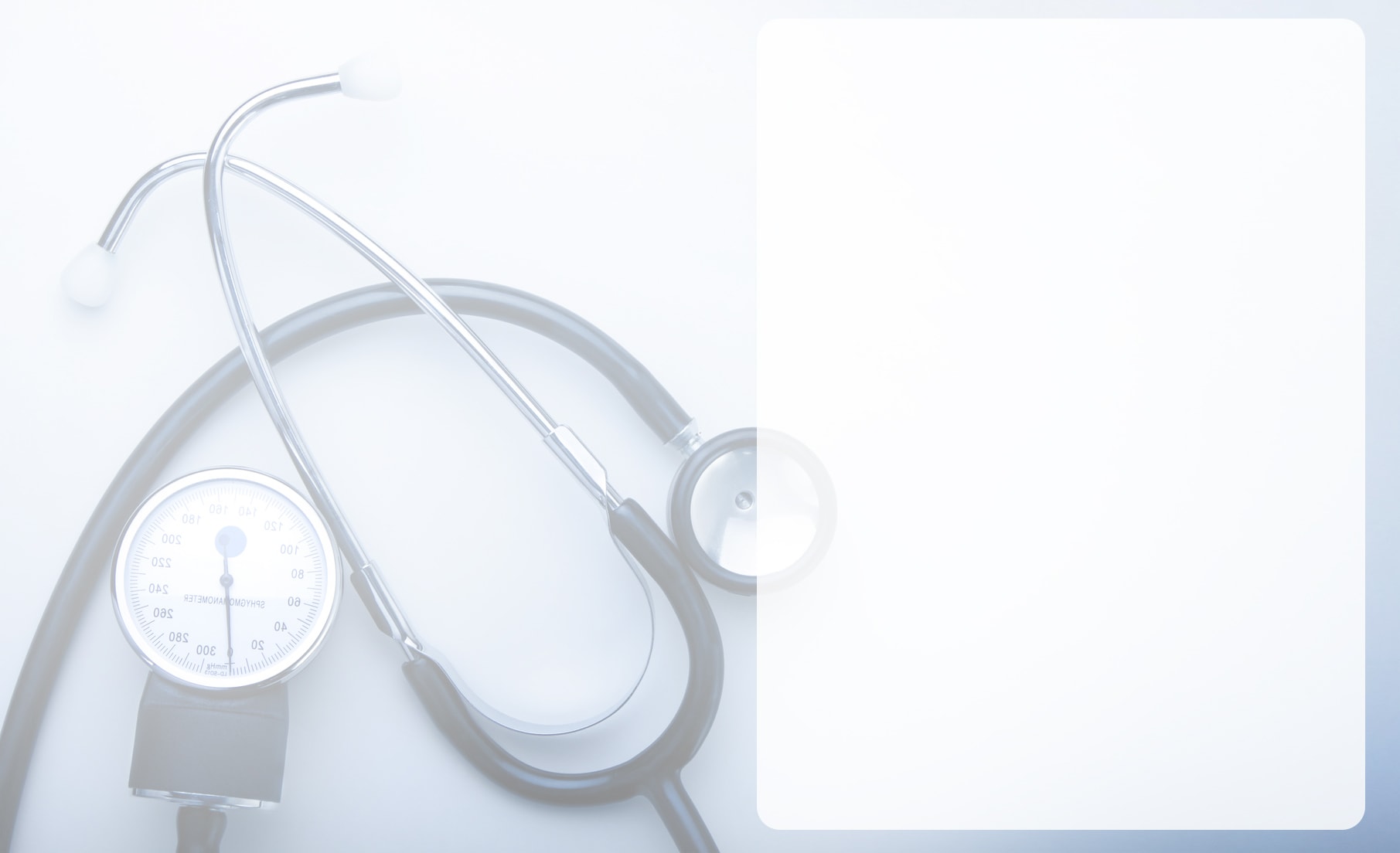 بايد از نوشتن شكايات، نشانه هاي باليني (آسيت، زردي و …) يافته‌هاي آزمايشگاهي (هايپربيليروبينمي … ) و ساير كلمات مانند آسيستولي و فيبريلاسيون بطني خودداري شود.

بايستي از به كار بردن كلمات اختصاري (Abbreviation)  بدليل ايجاد مشكل در كدگذاري اجتناب شود.

توالي عليتي Sequence  نوشتن نام بيماريها و وضعيتها بايد رعايت شود.
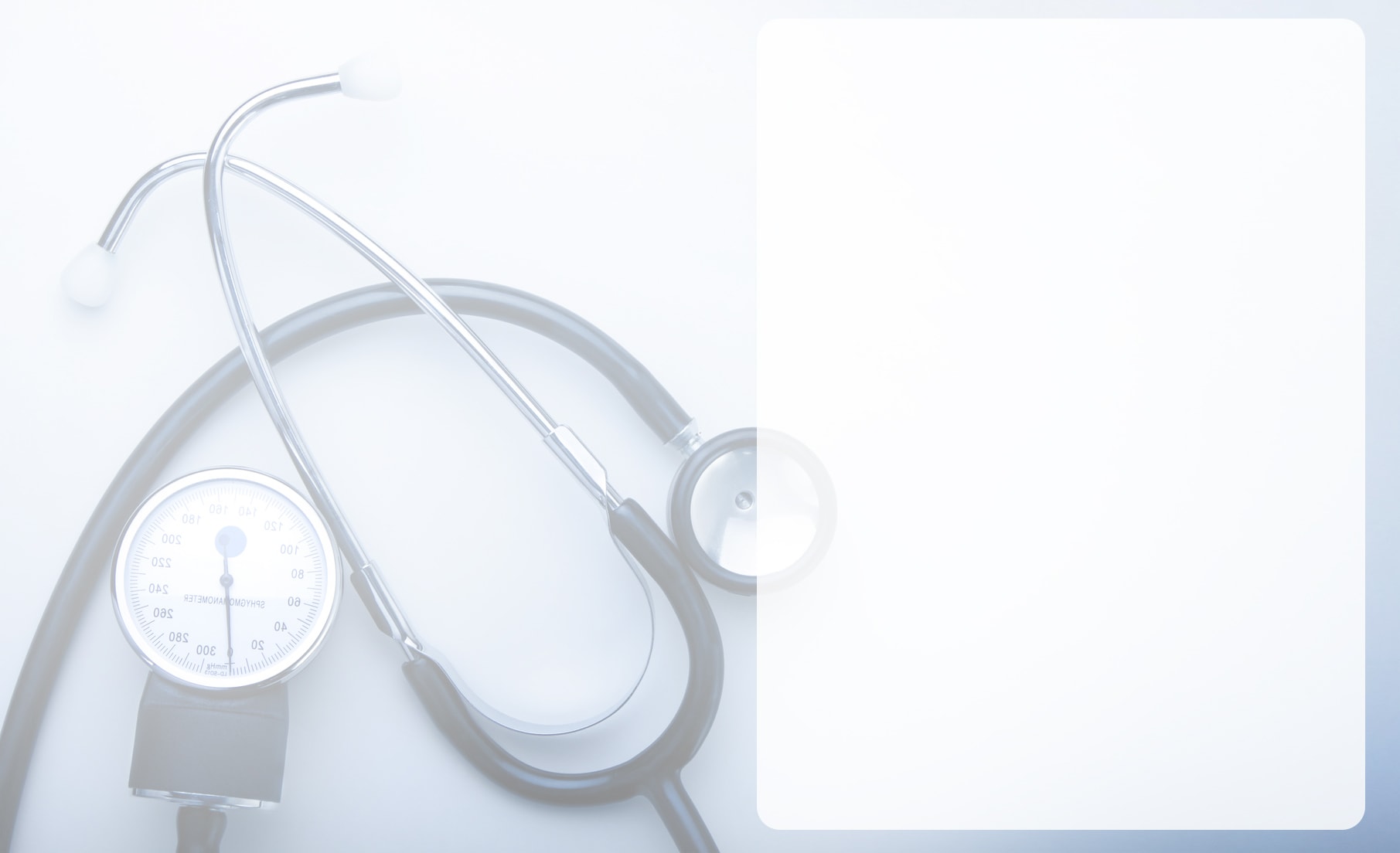 ابتدا از آخرين بيماري يا وضعيتي كه متوفي قبل از مرگ داشت، شـروع ميكنيم و آنـرا در خط الـف (بالاتـرين خط قسمت 1) مينويسيم.

براي نوشتن نام بيماري در خط هاي پائين، از نظر زماني به عقب بر مي گرديم.

در قسمت 1 مقابل هر خط فقط نام يك بيماري يا وضعيت نوشته شود زیرا ثبت بیش از یک وضعیت، رابطه علت و معلولی Sequence بین ردیفها را مخدوش خواهد کرد.
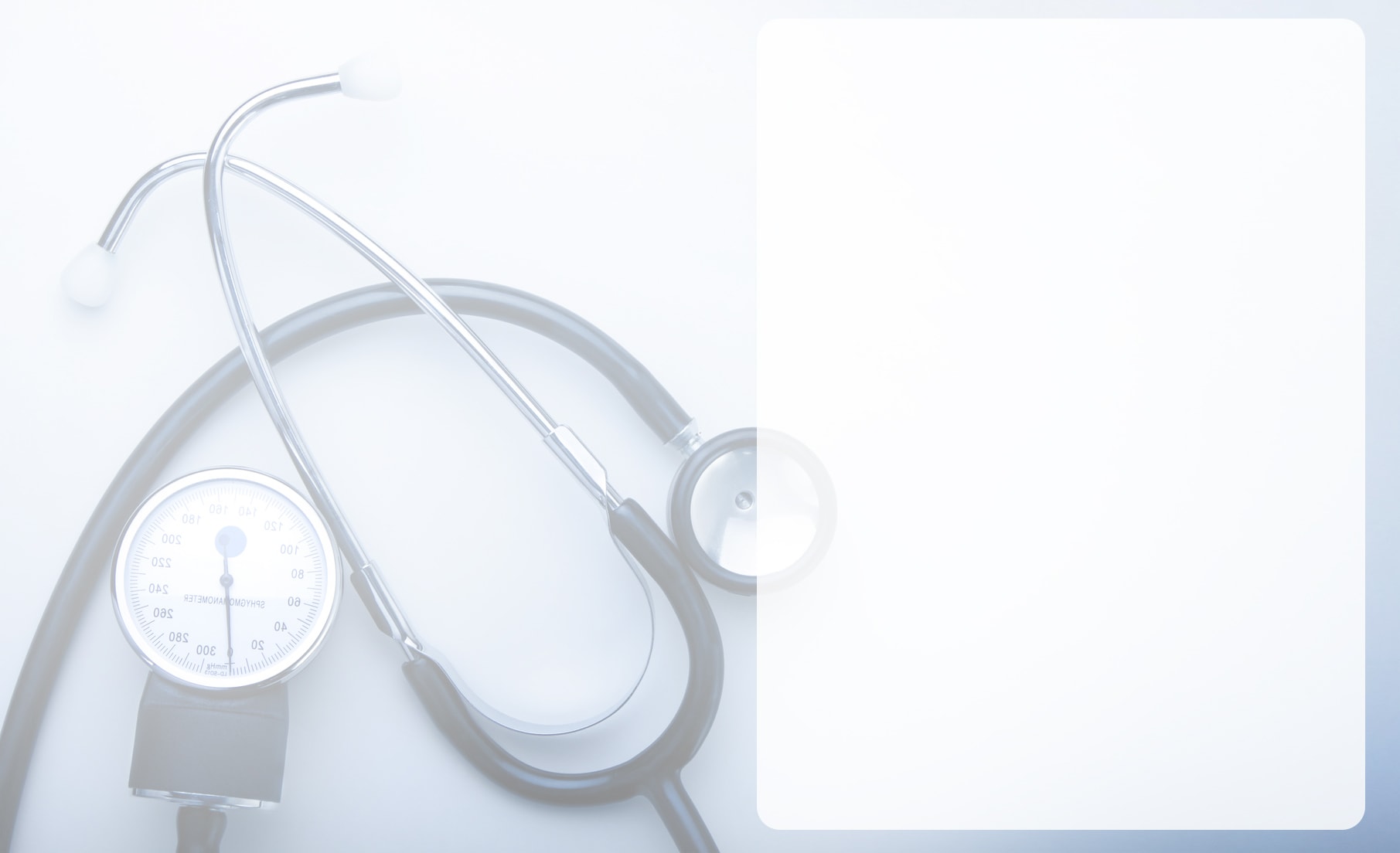 در تمام موارد، معيار تشخيص بيماري‌ها و وضعيت‌ها براي تعيين علت مرگ و تكميل گواهي فوت، قضاوت پزشك معالج يا صادركننده گواهي است. 
ممكن است يك پزشك با شرح حال، معاينه باليني،  يافته هاي آزمايشگاهي و سير بيماري به تشخيص برسد و پزشك ديگر فقط اتوپسي را معتبر بداند.
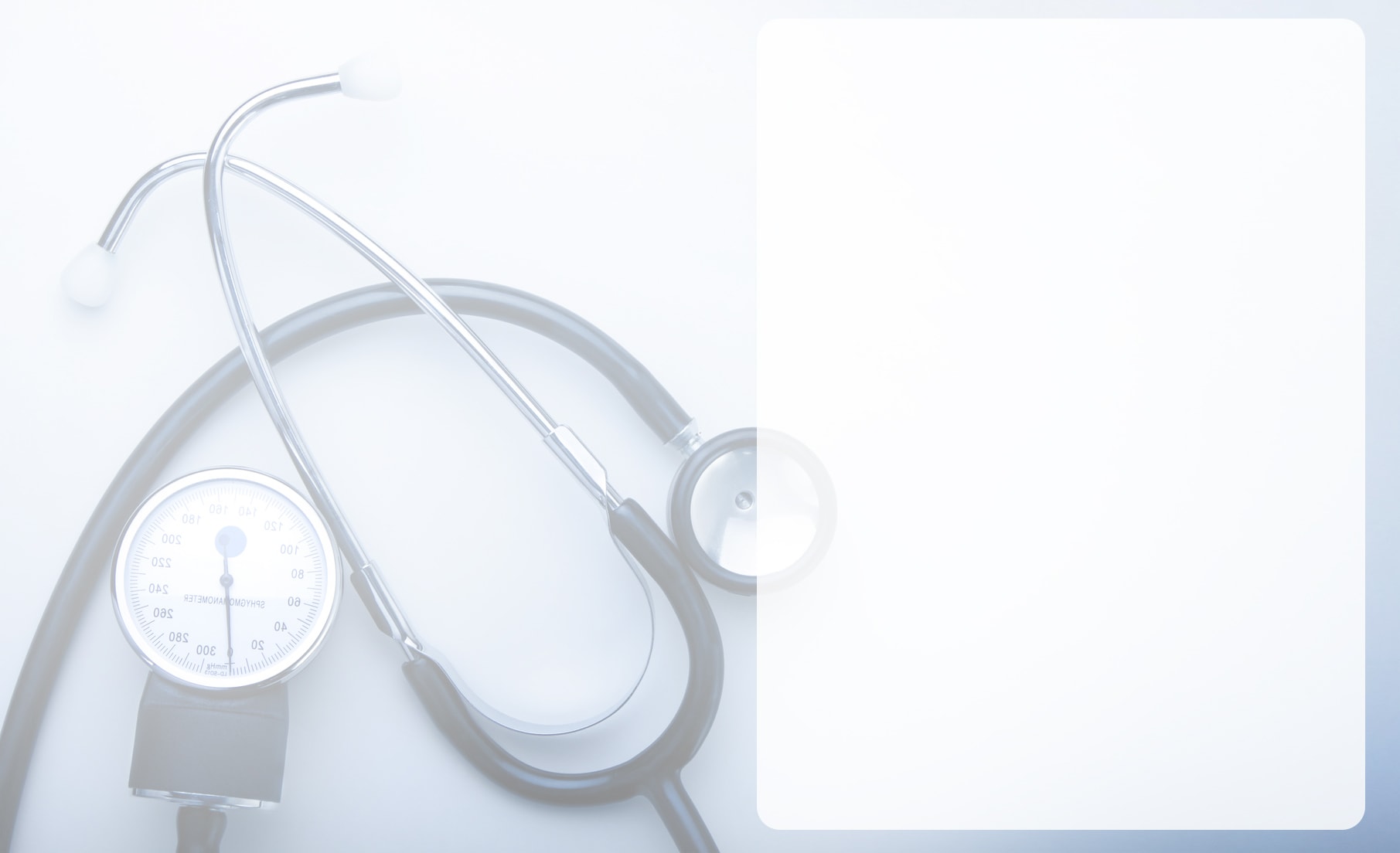 اگر تعداد بيماري هاي منجر به مرگ از تعداد محلهاي     پيش بيني شده در گواهي فوت بیشتر باشد، سه کار میتوان انجام داد:

آخرين بيماري يا وضعيت قبل از مرگ در خط (الف) و بيماري آغازكننده، در خط (د) نوشته شود و از ميان بيماريهای بين اين دو، مهمترين و مؤثرترين آنها كه رابطه عليتي قوي تري دارند انتخاب شود و علل کم اهمیتتر حذف شوند مشروط به آنکه گویایی سیر فوت کم نشود.
ردیفهای دیگری با اضافه كردن حروف هـ ، و، و ......اضافه کرد و سیر فوت را کامل نوشت و در هر صورت پایین ترین بند علت اصلی فوت خواهد بود.
در یک ردیف دو حالت متوالی و متعاقب هم را نوشت و بین آنها از عباراتی مانند متعاقب ، ناشی از، به دنبال (Due to) استفاده کرد که رابطه توالی را نشان دهد.
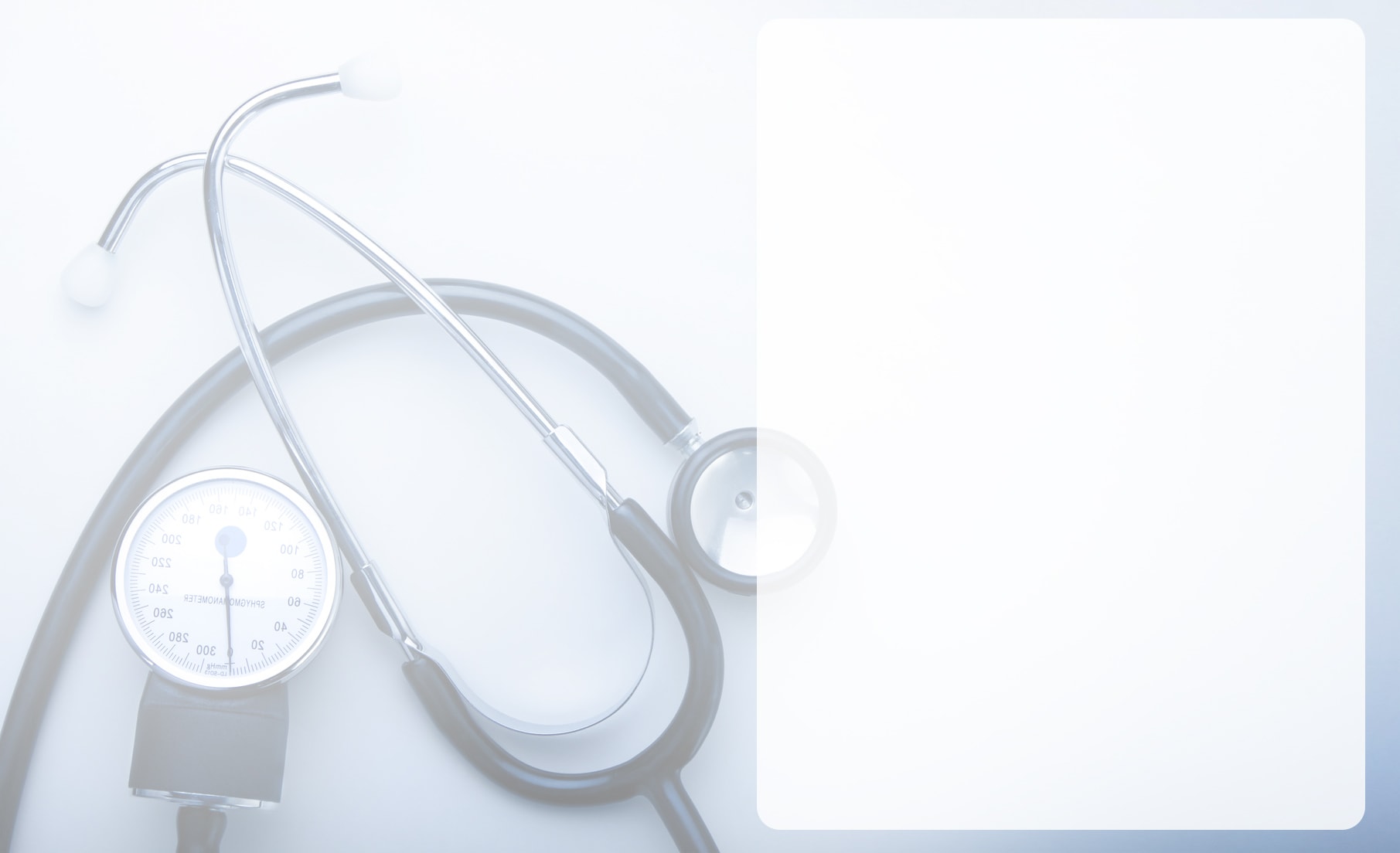 اگر تعداد بیماریهای منجر به فوت از محلهای چهارگانه پیش بینی شده در گواهی فوت کمتر باشد، ایرادی ندارد و در هر صورت پایین ترین بند نوشته شده علت اصلی فوت خواهد بود.

درج مکانیسم فوت به عنوان علت فوری یا واسطه ای صحیح است مشروط به آنکه الزاما علت اصلی در بند یا بندهای پایین تر قید شود و بین آنها رابطه علت و معلولی برقرار باشد.
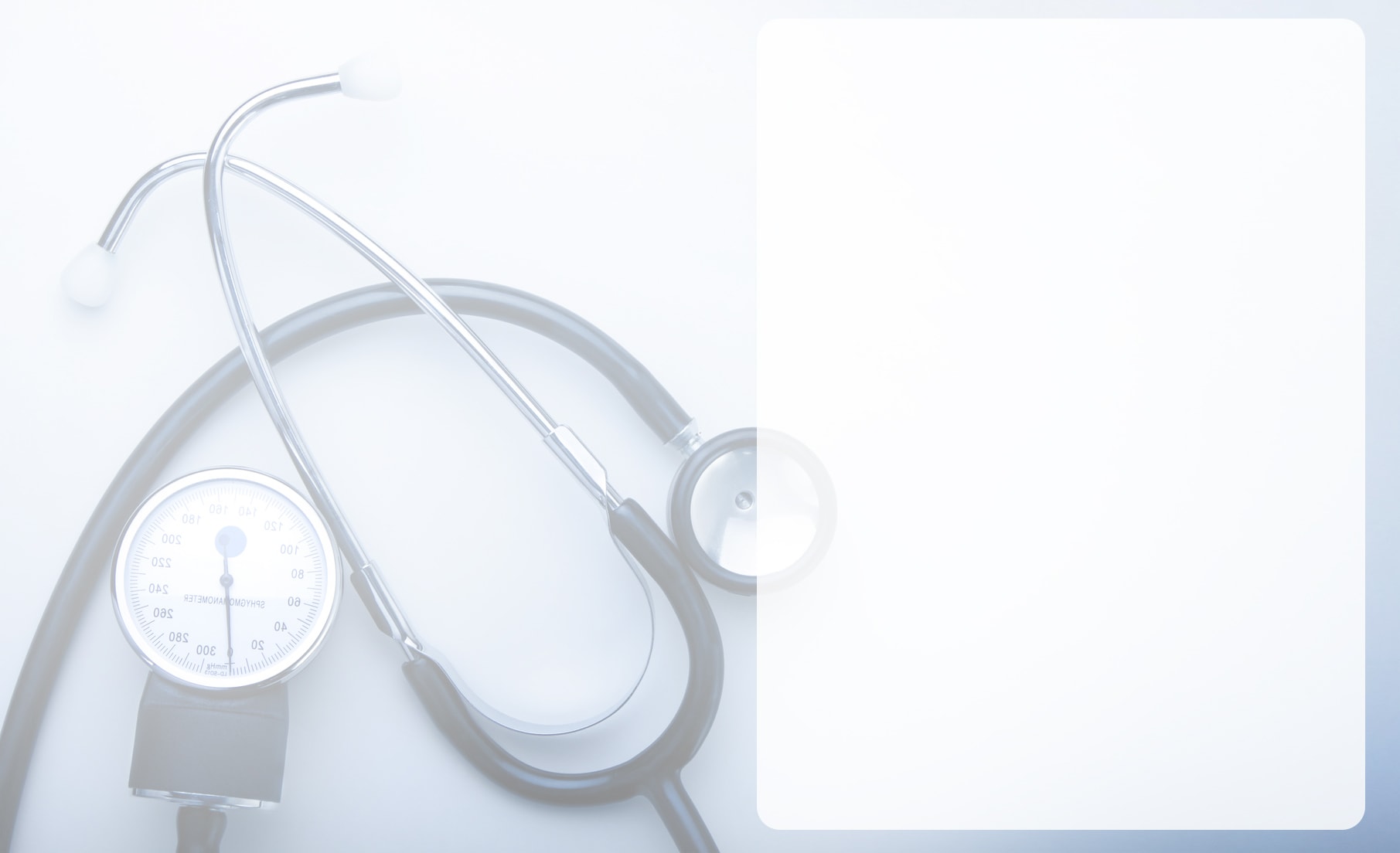 نحوه یا شیوه فوت در علت اصلی فوت مستتر است مثلا زمانی که علت اصلی فوت، بیماری ایسکمیک قلبی قید میشود، عبارت بیماری نحوه فوت طبیعی را نشان میدهد و یا عبارت تصادف نحوه فوت غیرطبیعی را به ذهن متبادر      می کند.
هيچگونه توالي در بيماريهاي قسمت 2 مورد نظر نيست و در این قسمت هر تعداد بيماري كه به روند مرگ كمك كرده است بدون آنكه به يكديگر ارتباطي داشته باشند را مي توان نوشت.

در حال حاضر در گواهی فوت زیر هفت روز رابطه علت و معلولی و توالی بین بندهای مختلف گواهی وجود ندارد.
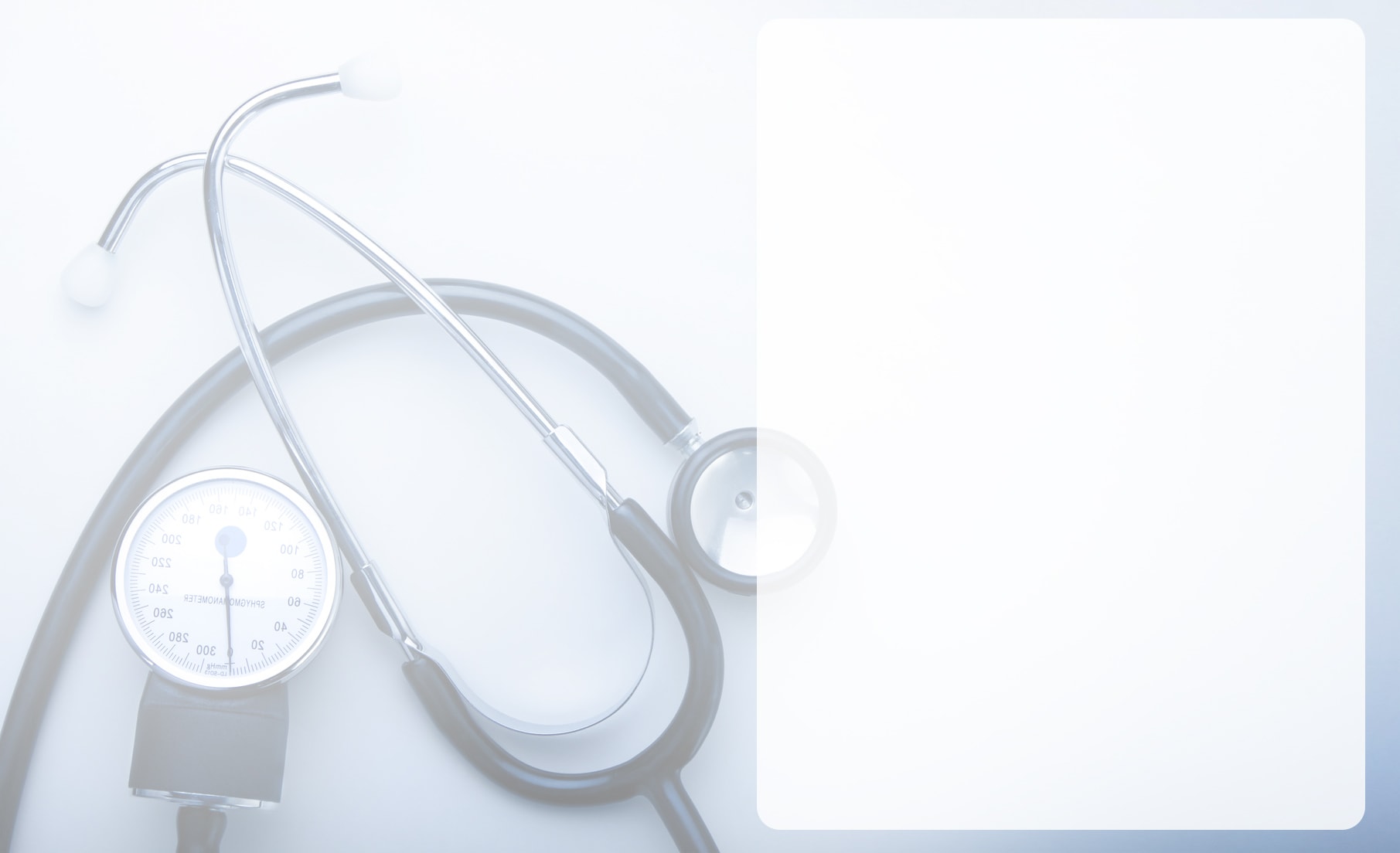 قسمت اول علل فوت
در قسمت اول نام بيماري‌ها، آسيب‌ها يا عوارض ناشي از آنها كه مستقیما موجب مرگ شده است، ثبت مي‌شود.
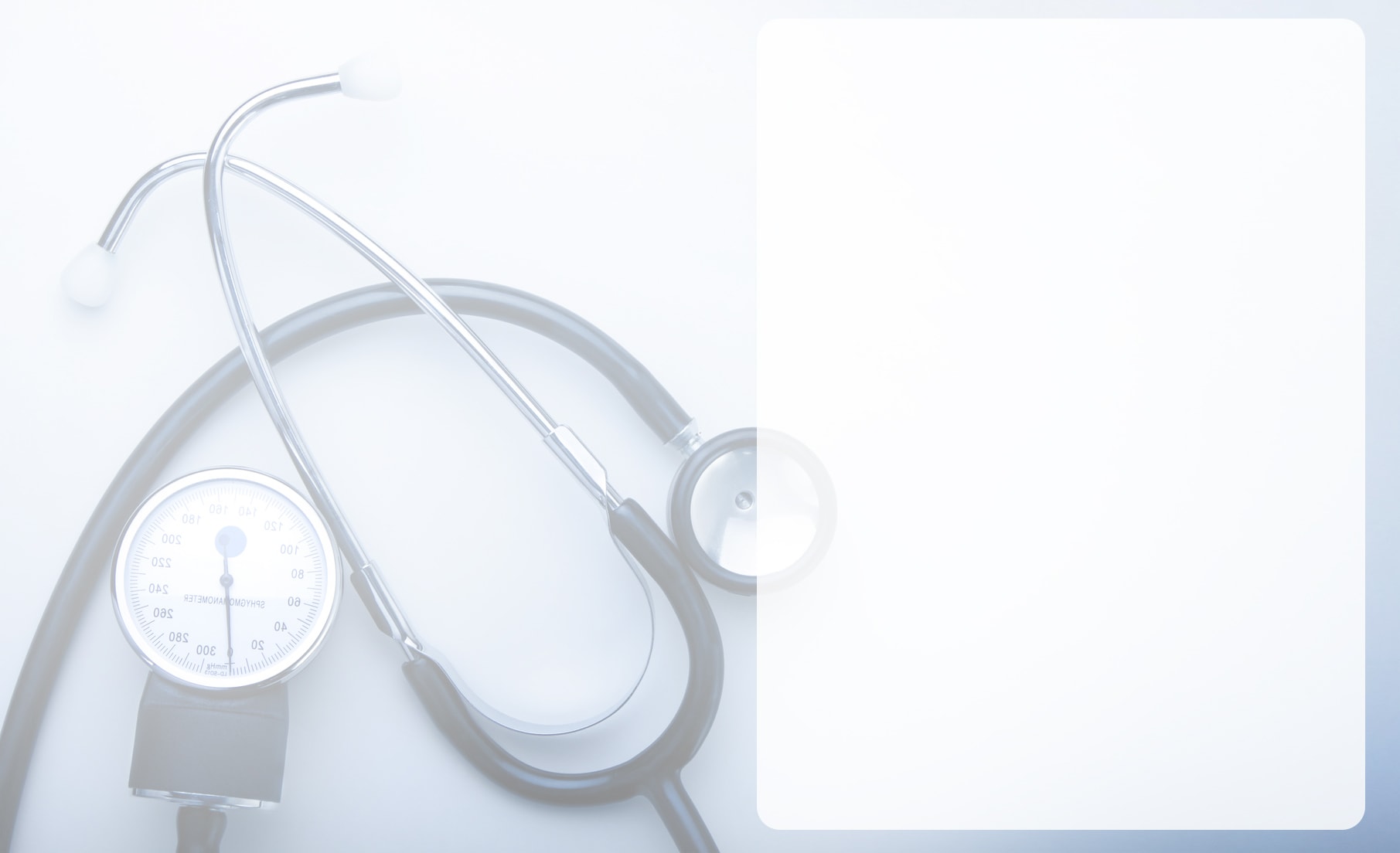 در عمل ما وقتي مي‌خواهيم قسمت علت مرگ گواهي فوت را تكميل كنيم، بايد از خود بپرسيم آخرين بيماري، آسيب يا عارضه اي كه متوفي بلافاصله پيش از وقوع مرگ به آن مبتلا بود چه نام داشت؟ 

پاسخ اين سؤال كه يك واژه تشخيصي است، بايد با ترمينولوژي پزشكي فارسی در خط (الف) نوشته شود. 

سپس از خود مي‌پرسيم علتي كه موجب بيماري يا وضعيت نوشته شده در خط (الف) شده بود چيست؟ يا بيماري نوشته شده در خط (الف) در اثر كدام بيماري يا آسيب بوجود آمده بود؟
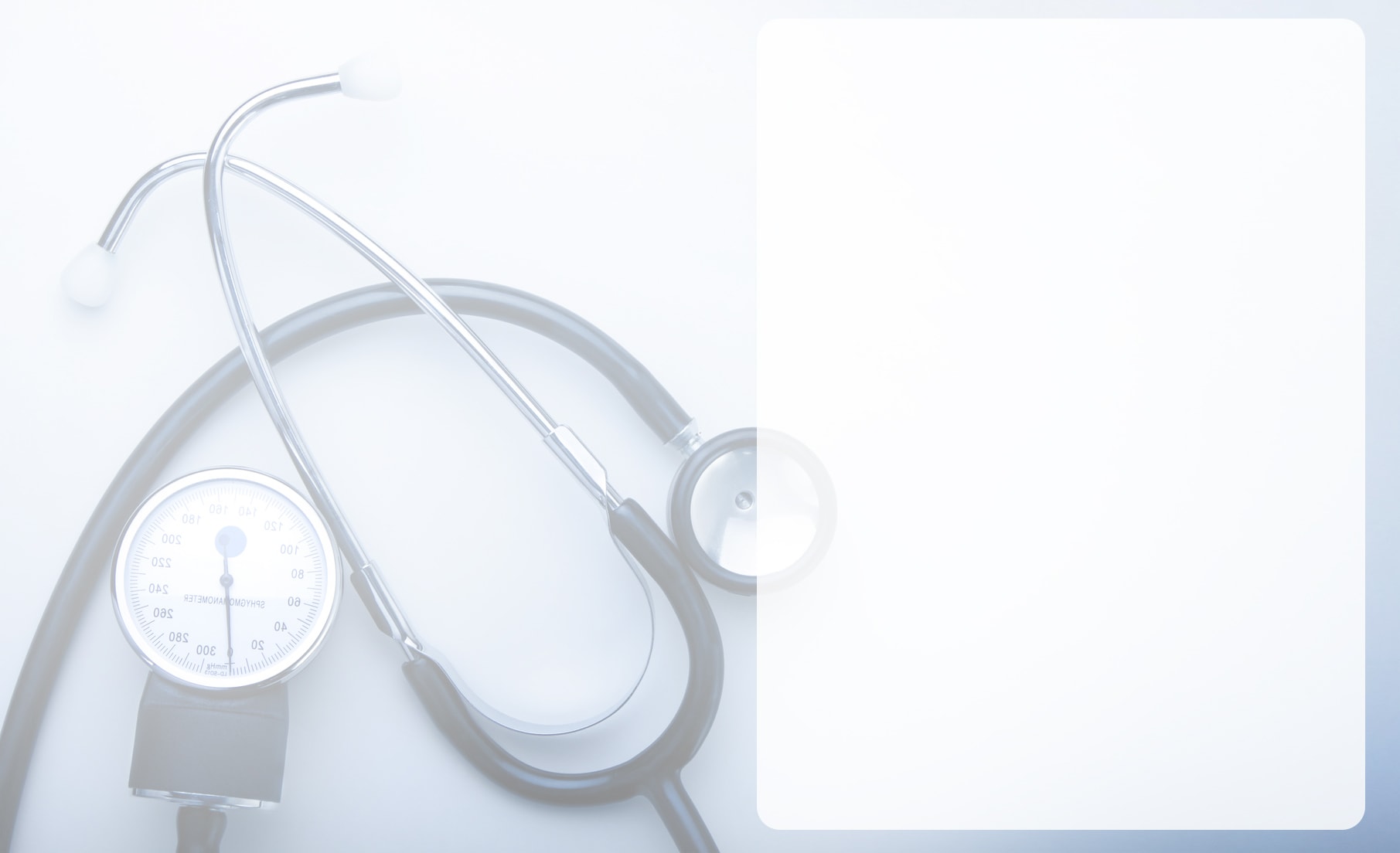 پاسخ سؤال دوم را كه همچنان يك واژه تشخيصي است، با ترمينولوژي پزشكي فارسی در خط (ب) نوشته مي‌شود. سپس اين روند پرسش و پاسخ را تا جايي ادامه مي‌دهيم كه ديگر قبل از آن بيماري يا آسيبي كه موجب مرگ شده است، وجود نداشته باشد، يعني به اولين بيماري يا آسيبي برسيم كه آغازگر بيماري‌ها يا آسيب‌هايي است كه بطور متوالي رخ داده و در نهايت به مرگ منجر شده است. به اين ترتيب اولين بيماري شروع كننده روند منجر به مرگ در پائين ترين قسمت 1 قرار مي‌گيرد كه ممكن است خط (الف) يا خط (ب) يا خط (ج) يا (د) يا … باشد.
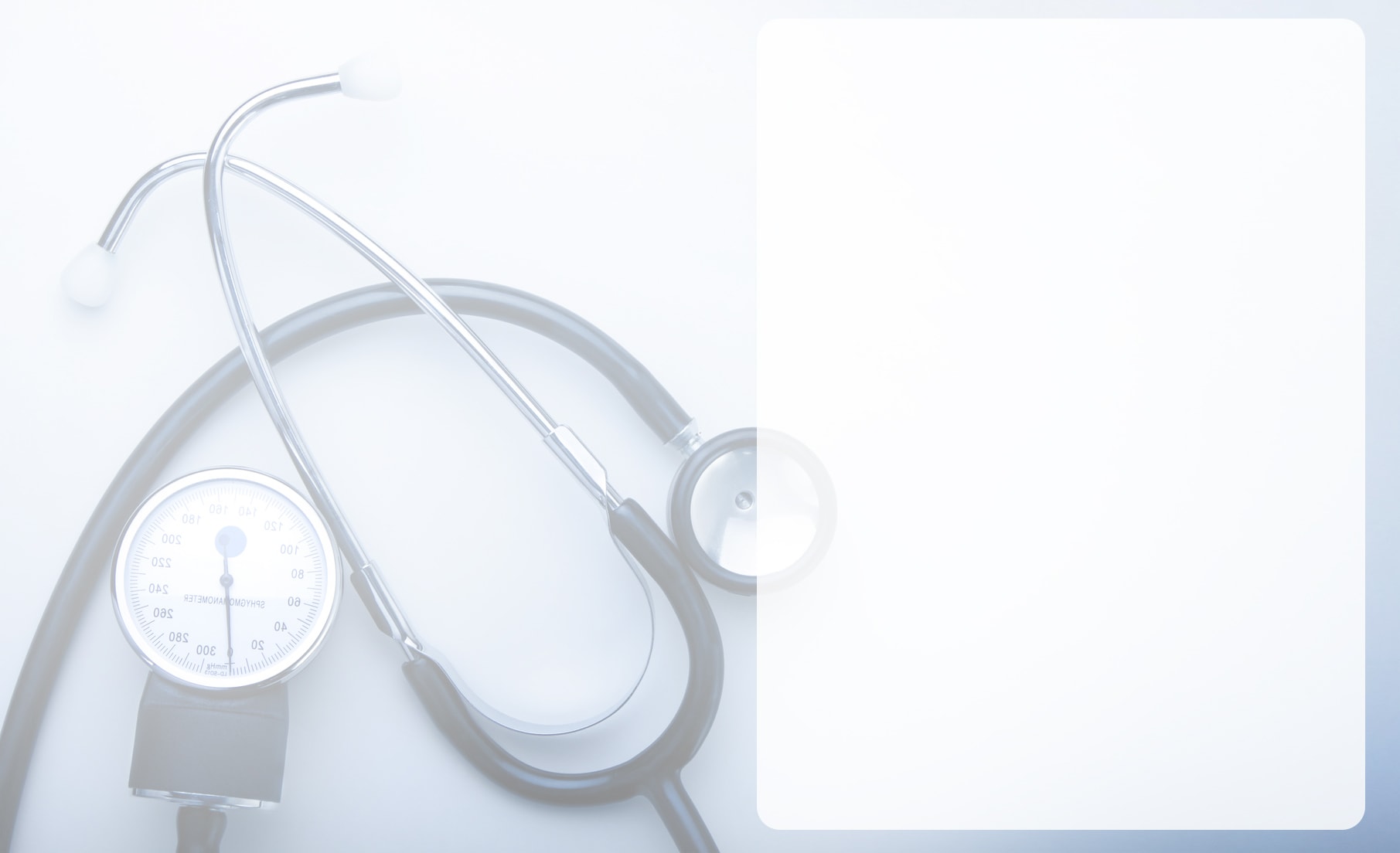 فاصله زمانی تقریبی وضعیت تا مرگ
در فرم گواهی استاندارد بخشی در روبروی قسمتهای مختلف علت فوت طراحی شده که فاصله زمانی آن پدیده تا فوت را نشان میدهد و طبیعتا این فواصل زمانی از بالا به پایین تدریجا اضافه میشوند.
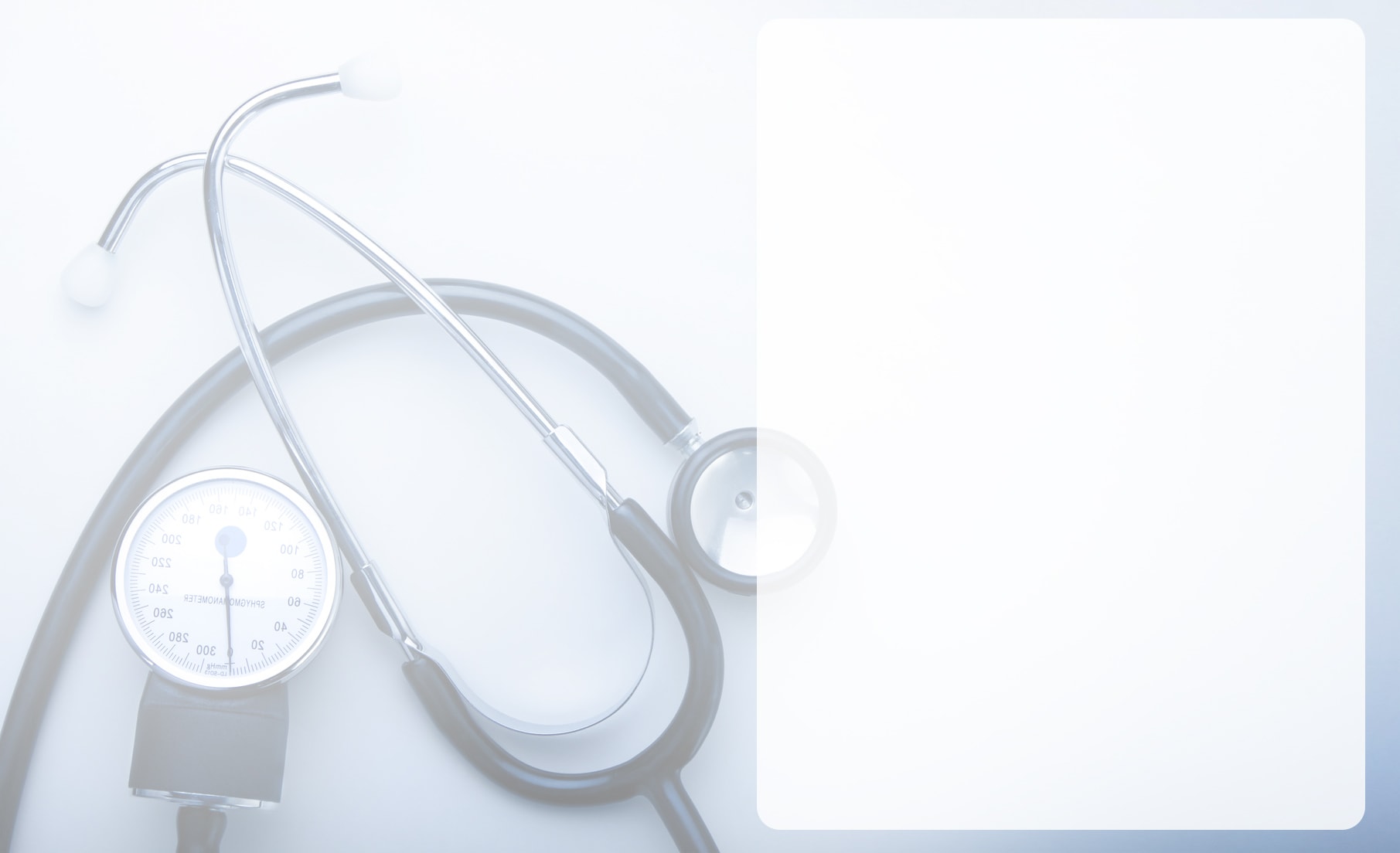 مثال 1) 

خانم 45 ساله اي در ساعت 9 صبح 14 خرداد ماه به علت شكستگي استخوان ران در منزل خويش، به درمانگاه ارتوپدي يك بيمارستان منتقل شده و بستري مي‌شود. پس از اقدامات درماني مناسب در هشتمين روز بستري با تشخيص آمبولي ريه فوت مي‌كند. در بررسي هاي بيشتر مشخص مي‌شود كه متوفي چهار سال قبل داراي كارسينوم پستان بوده كه به فمور متاستاز داده بود.
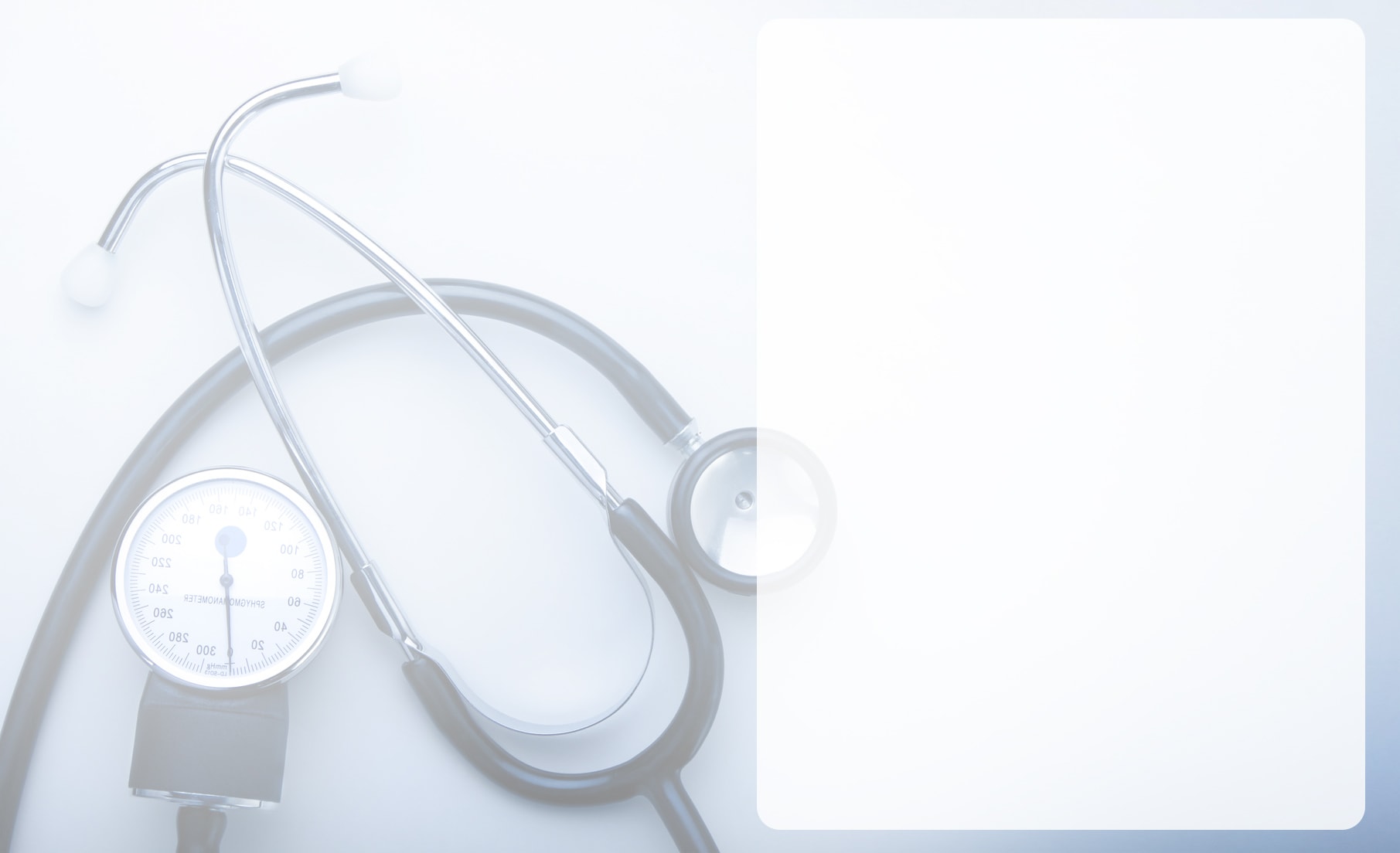 مثال 2)

 آقاي 22 ساله اي بلافاصله بعد از تصادف با اتومبيل، به اورژانس آورده شده است. هنگام پذيرش فاقد نبض و تنفس بوده و عمليات احيا مؤثر واقع نمي‌شود. در لاپاراسكوپي مشخص مي‌شود كه كبد بيمار پاره شده و پريتوان پر از خون است. به نظر مي‌آيد، بيمار به علت شوك هيپوولميك در اثر خونريزي، دچار ايست قلبي شده و فوت كرده است. نمونه تكميل شده قسمت علت مرگ گواهي پزشكي در شكل زير نشان داده مي‌شود.
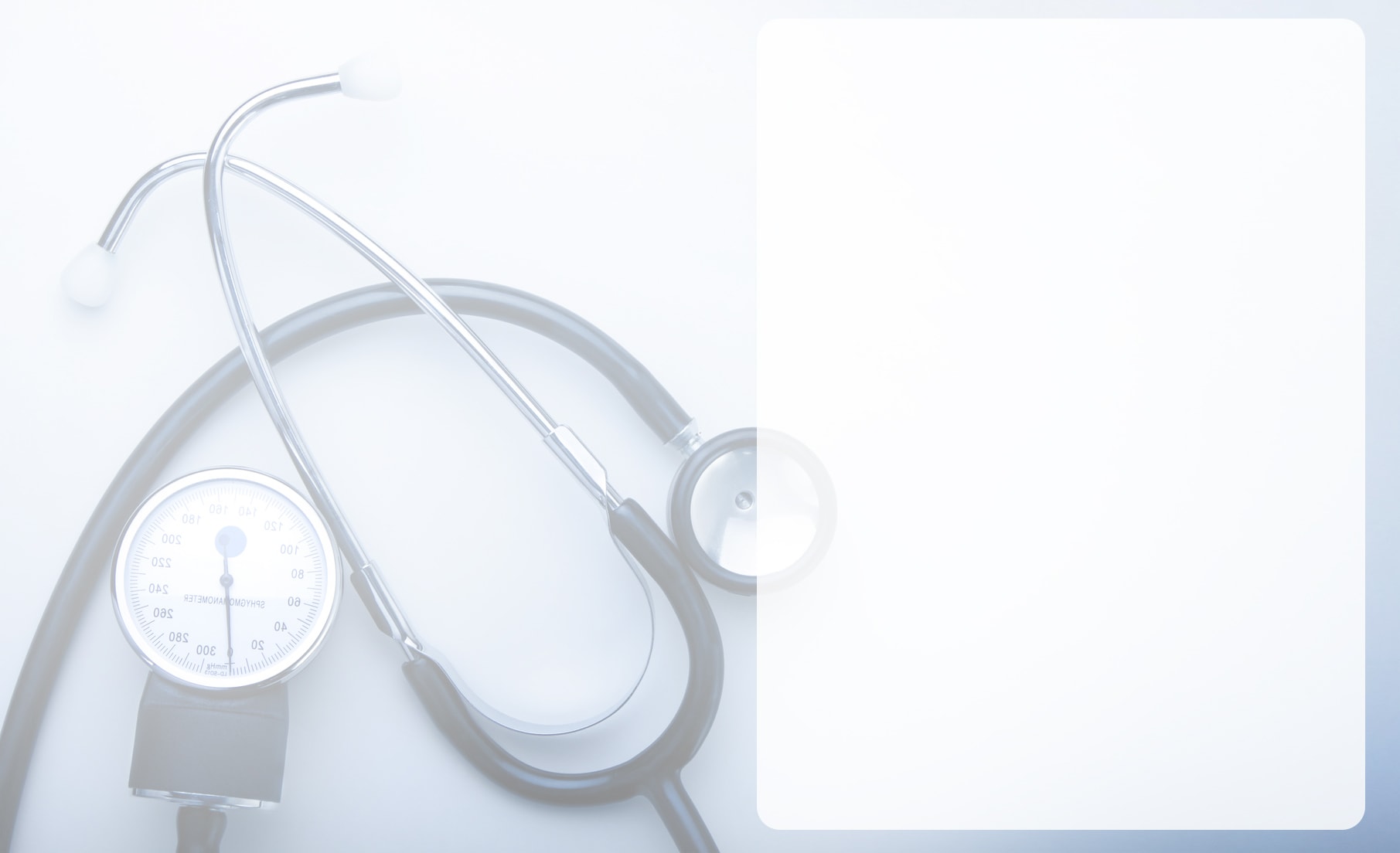 مثال 3)

آقاي 54 ساله اي به علت استفراغ خوني شديد با زردي واضح مراجعه مي‌كند. در بررسي معلوم مي‌شود كه منشاء خونريزي، مري است. در معاينه باليني آسيت شكمي وجود دارد. آمونياك خون بيمار بالا گزارش مي‌شود. همچنين افزايش فشار پورت و سيروز كبدي اثبات مي‌شود. در نهايت بيمار دچار آنسفالوپاتي كبدي شده و در روز بيست و دوم بستري به كما رفته و به ICU  منتقل مي‌شود. دو روز بعد با ايست قلبي و تنفسي فوت مي‌كند.
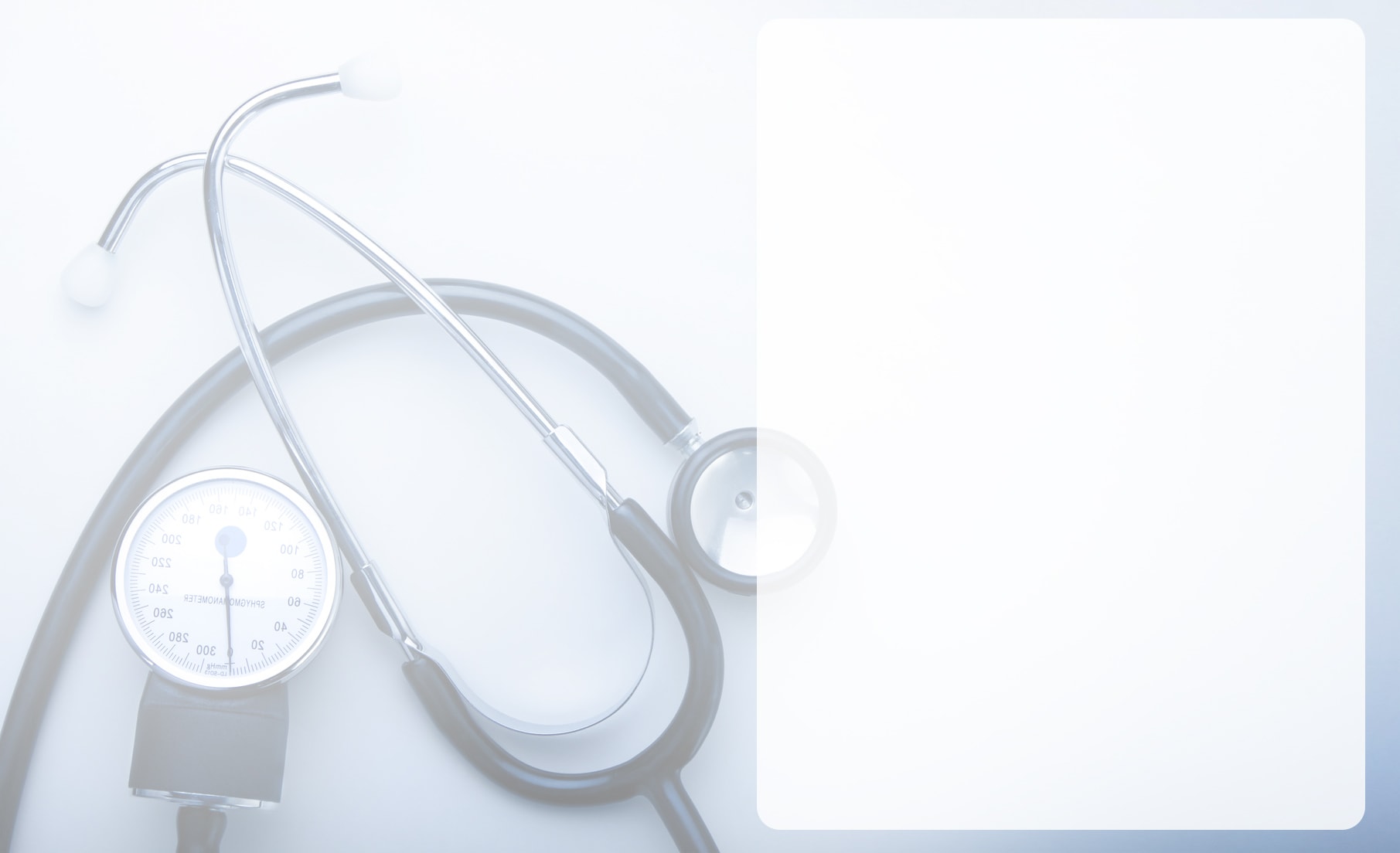 جدول زير كلماتي را كه ممكن است براي ثبت در گواهي فوت  مناسب بنظر برسد نشان مي‌دهد. 
به توضيحاتي كه موجب رد برخي كلمات و انتخاب بيماريها، وضعيت‌هاي ناخوشي مناسب جهت درج در گواهي فوت توجه فرمائيد.
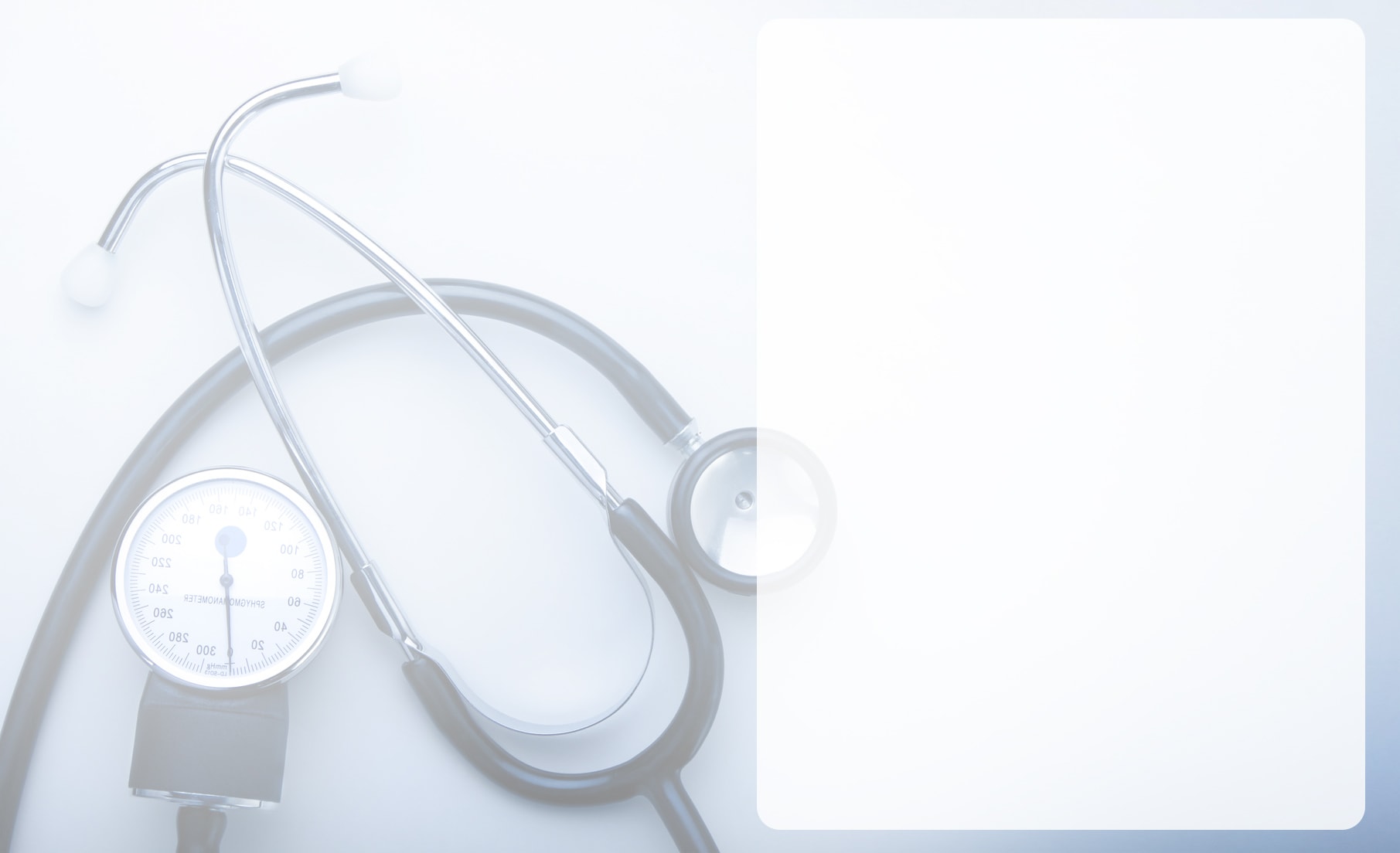 قسمت دوم علل فوت
این بخش شامل ساير بيماري‌ها و وضعيت‌هاي مهمي می‌شوند كه قبلاً يا در زمان وقوع مرگ وجود داشتند و به روند مرگ كمك كرده‌اند ولي خود به تنهايي نمي‌توانستند موجب مرگ شوند، همچنين موجب بيماري‌هاي نوشته شده در قسمت 1 نبودند.
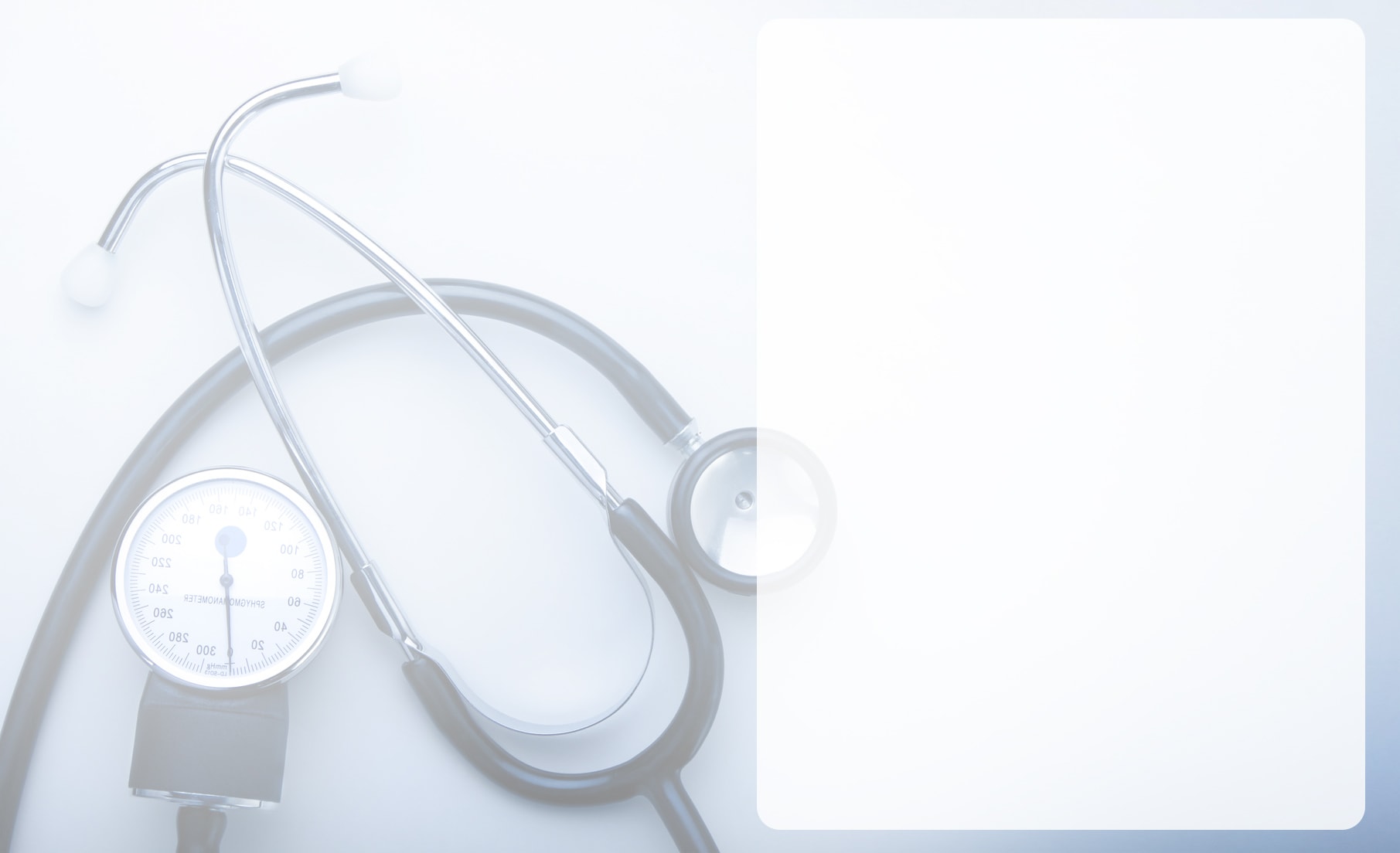 در قسمت 2، هر تعداد بيماري كه به روند مرگ كمك كرده ‌است را مي‌توان نوشت، بدون آنكه به يكديگر ارتباطي داشته باشد و در هر خط مي‌توان بيش از يك بيماري را نوشت.
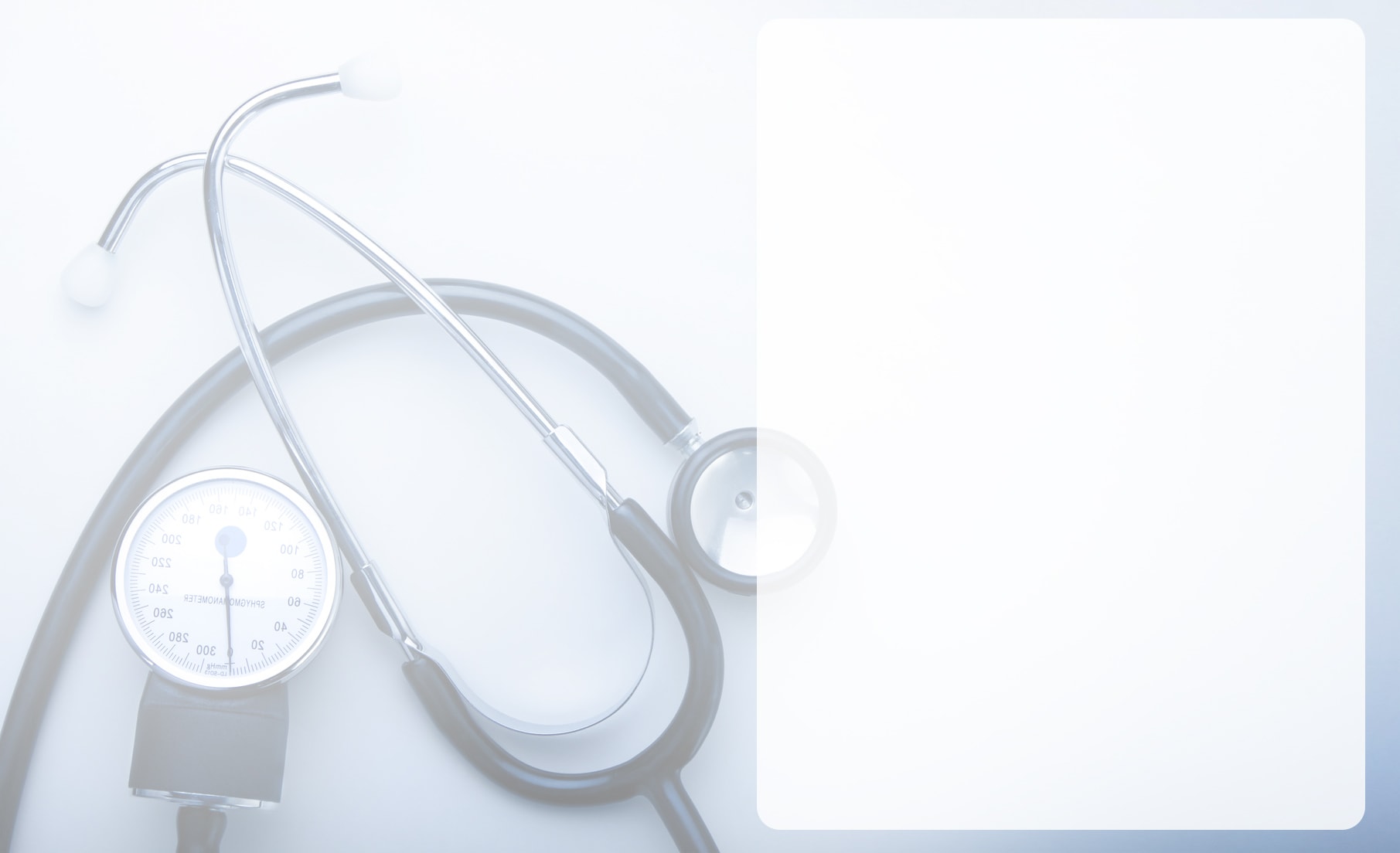 غالب بیماری‌ها بر حسب مورد و شرح حال قابلیت قید شدن در قسمت اول یا دوم را دارند، در صورتی که بیماری یا وضعیتی برای علت فوت به عنوان ریسک فاکتور مطرح باشد، مربوط به قسمت دوم و در صورتی که بتواتند به صورت مستقل ایجاد کننده وضعیت‌های بینابینی و یا فوری مرگ باشد، لازم است در قسمت اول درج شوند. از جمله این بیماریها میتوان به دیابت و پرفشاری خون اشاره کرد.
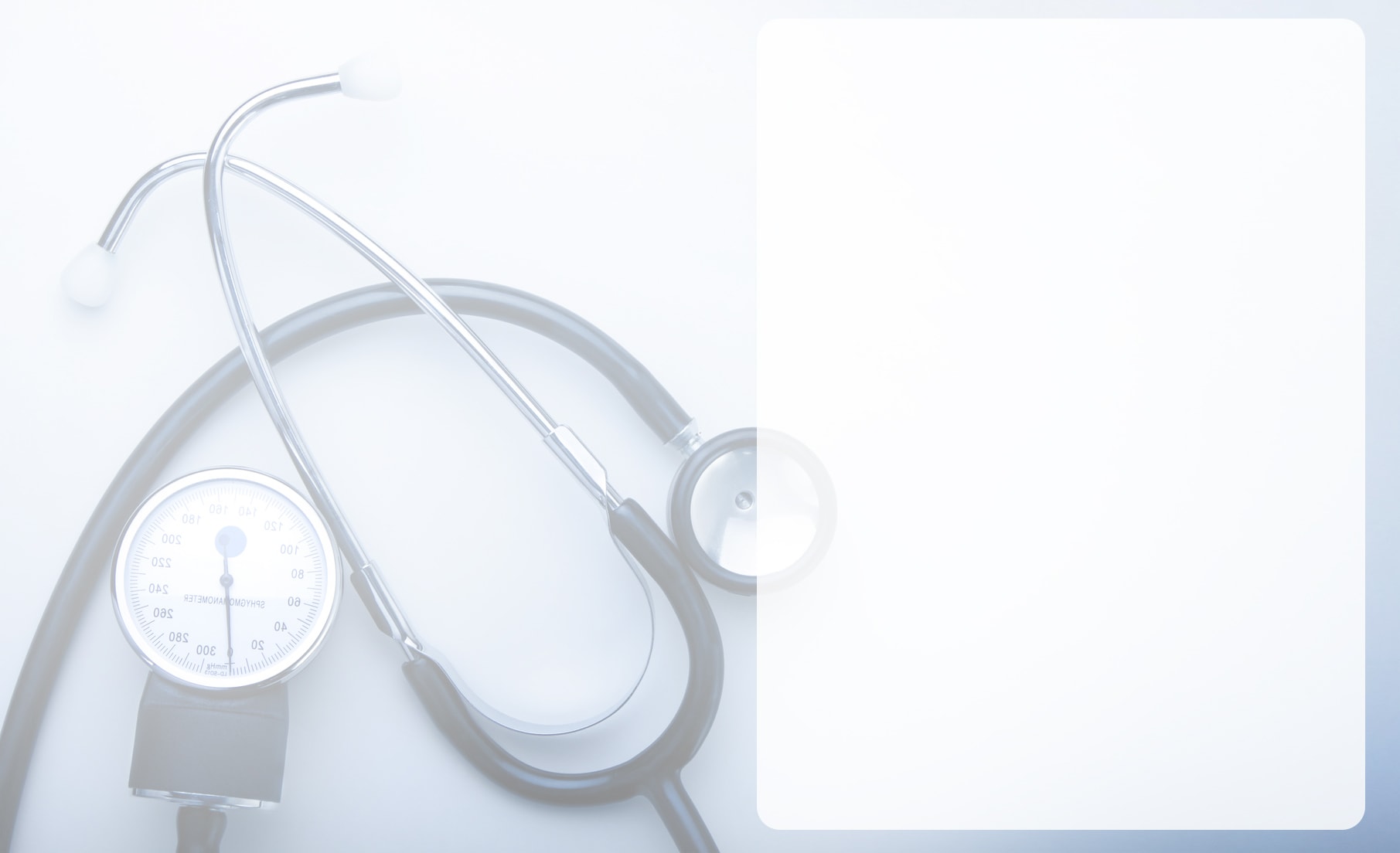 دیابت
دیابت می‌تواند مستقلا  بعنوان علت زمینه ای مرگ باشد و یا به عنوان فاکتور خطر برای یک علت زمینه‌ای مرگ باشد.
 به عنوان یک قانون کلی اگر فردی در اثر عوارض دیابت فوت کند (مثلا به دلیل نفروپاتی دیابت)، دیابت  تیپ 1 یا تیپ 2 را باید علت زمینه ای مرگ ثبت کرد و اگر بیمار به دلیل مثلا سکته مغزی یا انفارکتوس حاد قلبی فوت کند دیابت را باید در بخش 2 گواهی فوت به عنوان ریسک فاکتور (یا سایر شرایط مهم) ثبت کرد.
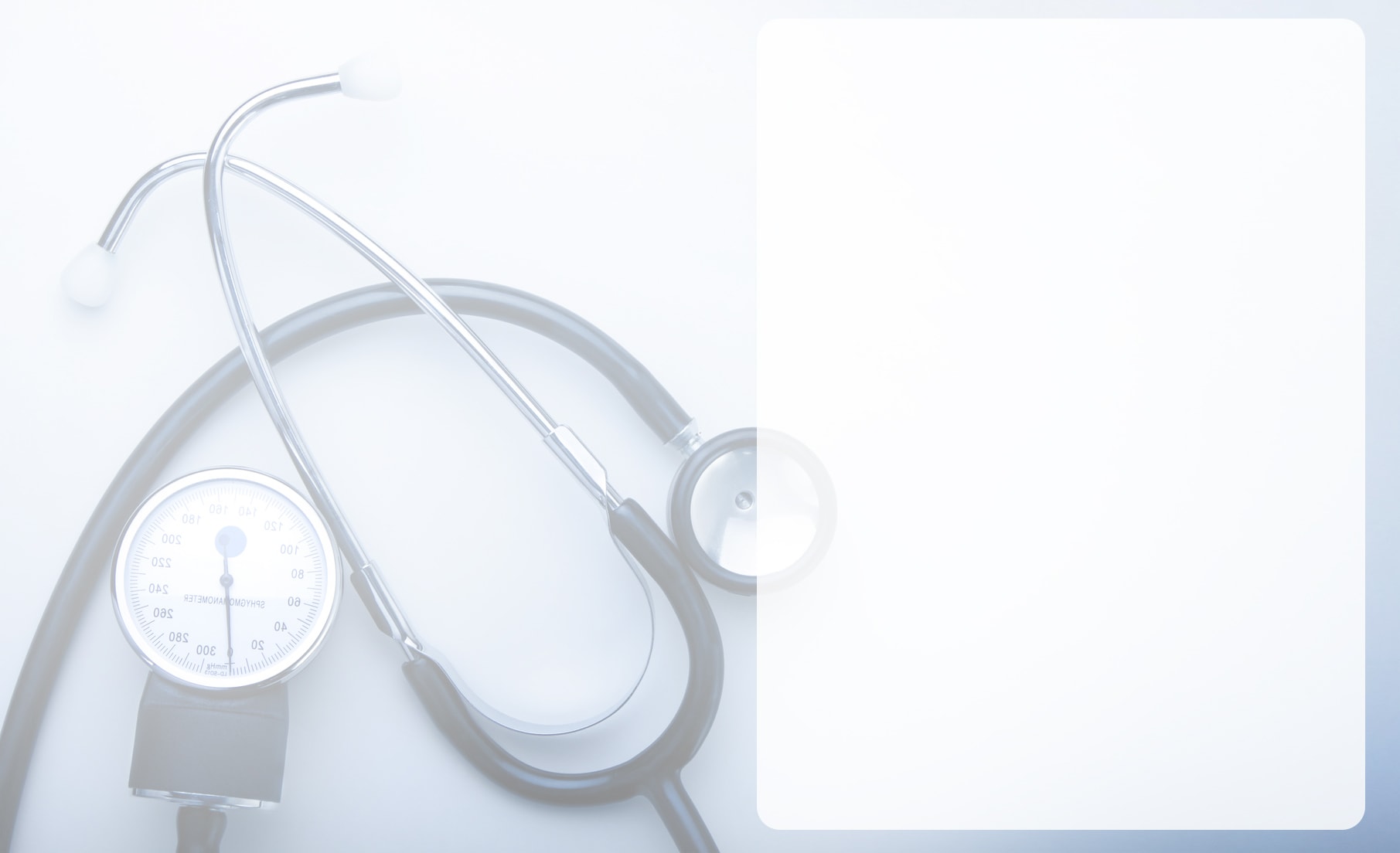 پرفشاری خون
در خصوص پرفشاری خون بسیار مهم است که مشخص شود فشارخون اولیه یا ثانویه به بیماریهای دیگر (مثلا پیلونفریت مزمن) بوده است و باید به این نکته توجه داشت که پرفشاری مزمن خون به ندرت علت اصلی فوت است و در غالب موارد فقط به عنوان ریسک فاکتور مطرح می‌شود، که در این صورت در قسمت دوم علل فوت درج خواهد شد.
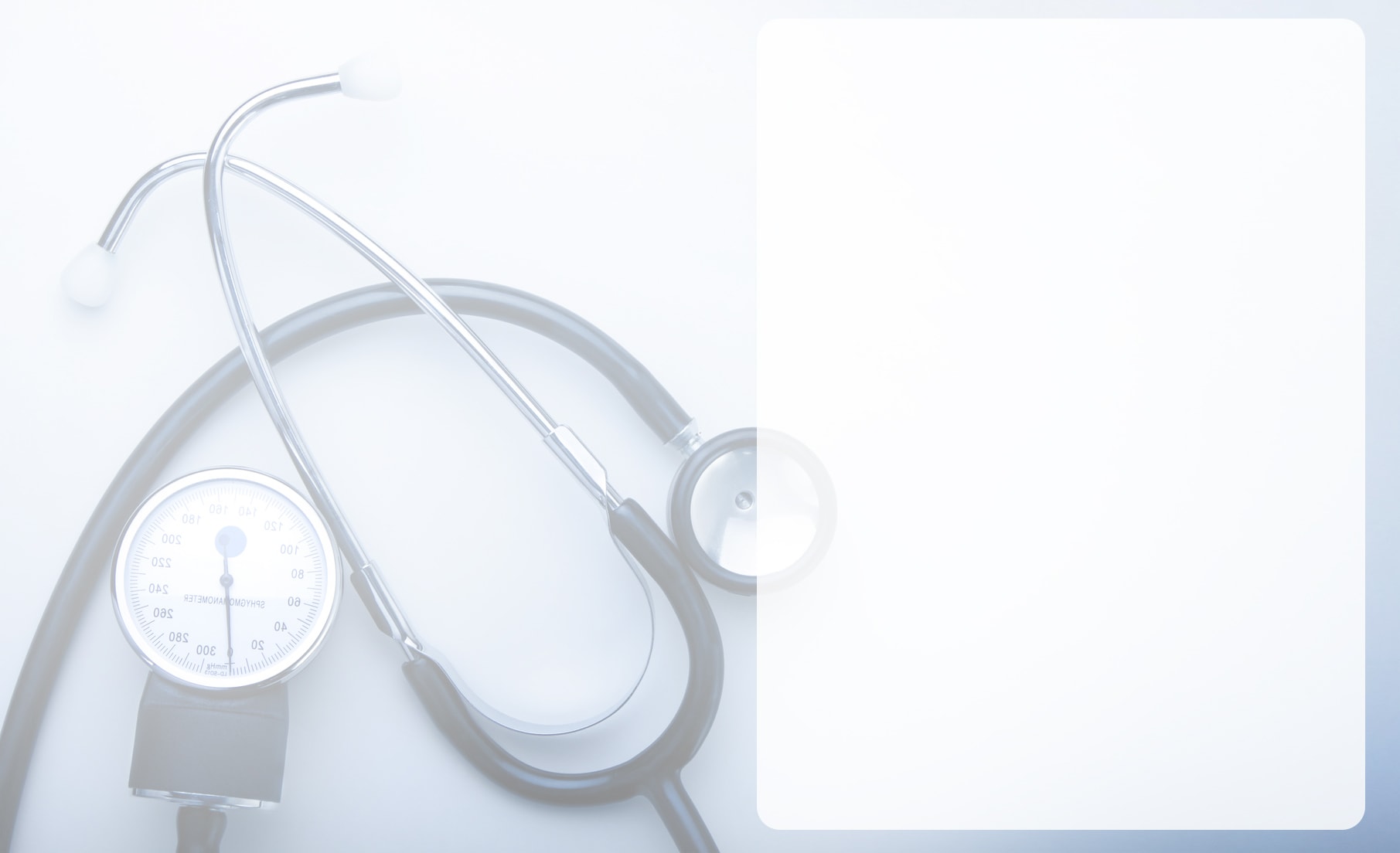 مثال 4)

آقاي 61 ساله‌اي از پنج سال قبل با تشخيص ديابت نوع دوم روزانه دو قرص گلي بن كلاميد مصرف مي‌كرد. همچنين از چهار سال قبل بعلت انسداد نسبي عروق قلب(CAD)  و فشار خون زير نظر متخصص قلب تحت درمان دارويي بود و يكبار نيز درCCU  بستري شده بود. ده روز قبل از فوت به علت اسهال آبكي شديد در بيمارستان بستري شده و با كشت مدفوع تشخيص وبا داده مي‌شود. چهار روز بعد از بستري دچار اورمي شده و كراتينين وي تا 12 بالا مي‌رود و تحت همودياليز قرار مي‌گيرد. ولي نارسايي كليه بيمار اصلاح نشده و در روز دهم بستري با ايست قلبي فوت مي‌كند.
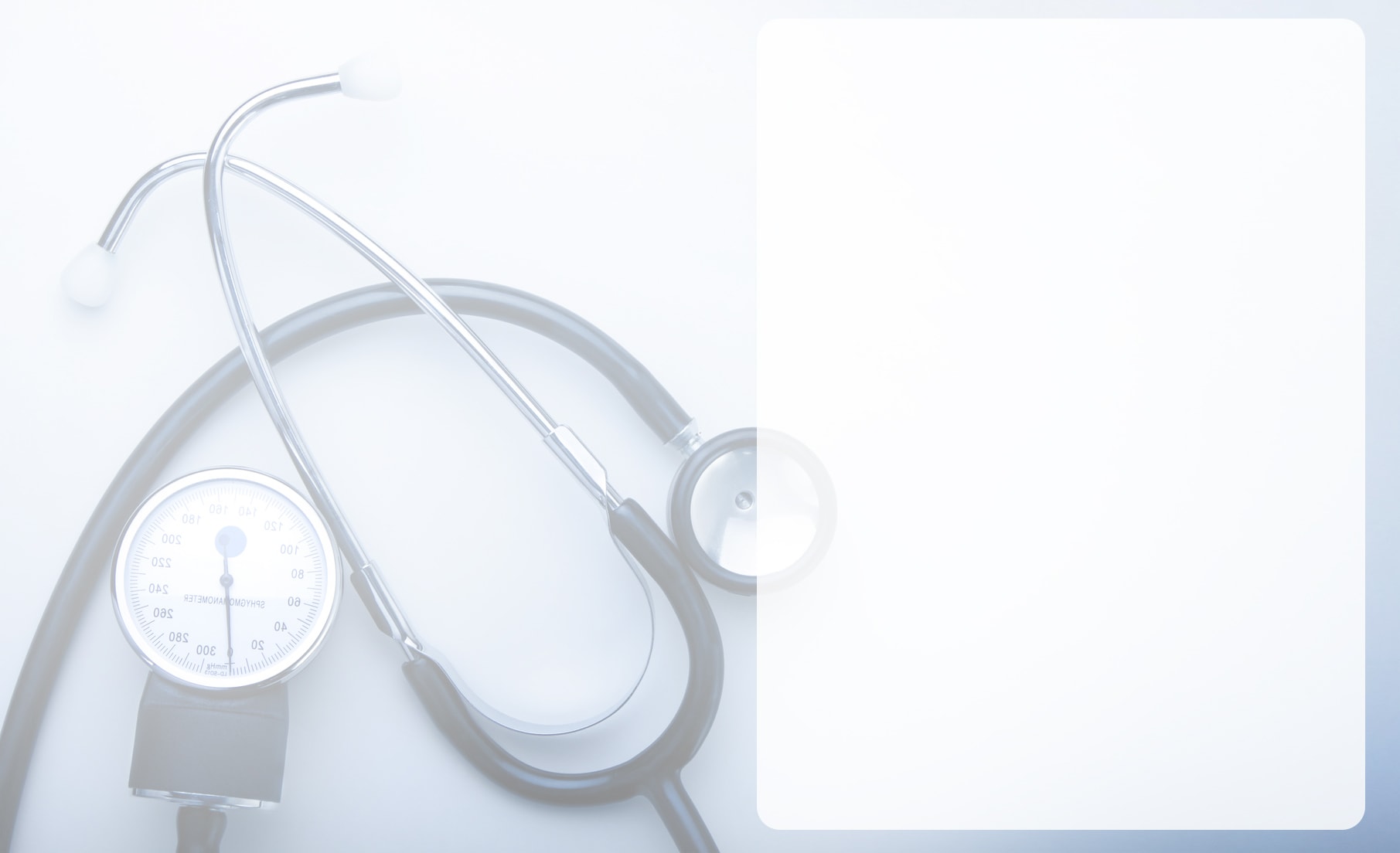 ابتدا از خود مي‌پرسيم آخرين بيماري، آسيب يا عارضه‌اي كه متوفي بلافاصله پيش از مرگ به آن مبتلا بود چه نام داشت؟
پاسخ اين سؤال نارسائي كليه است كه در قسمت (الف) مي‌نويسيم. 
سپس از خود مي‌پرسيم ، چرا متوفي به نارسايي كليه مبتلا شده بود؟ 
پاسخ اين سؤال ابتلا به وبا است كه در قسمت (ب) مي‌نويسيم.
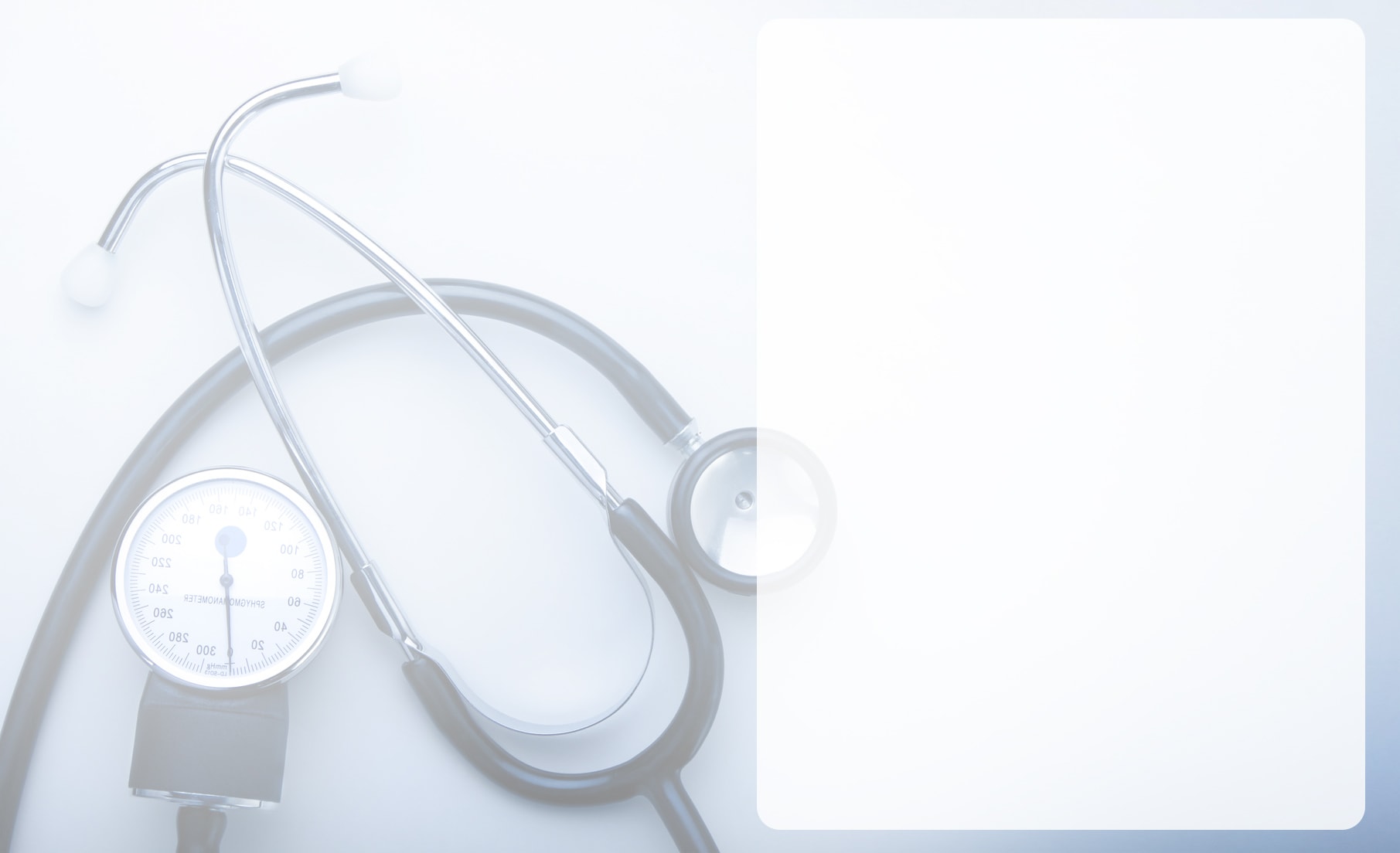 ساير بيماريهايي كه به مرگ كمك كرده‌اند، ولي وجود آنها به تنهايي موجب مرگ نمي‌شد، عبارتند از:
ديابت نوع دوم، فشار خون و انسداد نسبي عروق قلب كه در قسمت 2 نوشته مي شود.
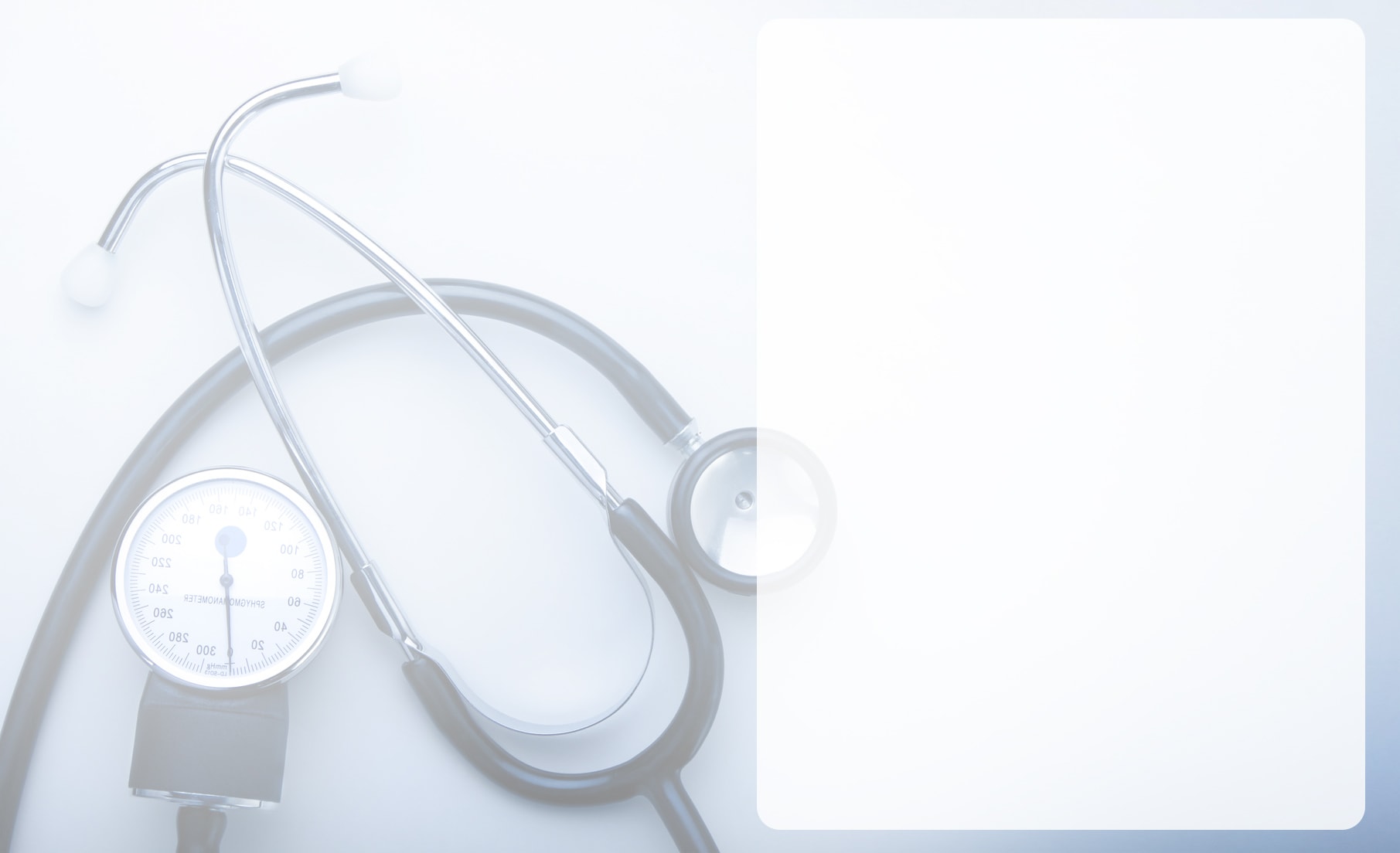 مثال 5) 

خانم 72 ساله اي  با سابقه 20 ساله ديابت نوع دوم كه از سه سال قبل انسولين مصرف مي كرد، بعلت زخم بستر عفوني مراجعه كرده است. 5 سال قبل دچار سكته مغزي شده و از آن زمان در بستر افتاده بود. بررسي هاي آن زمان نشان داد كه بعلت آتروسكلروزيس داراي انسداد كاروتيد مي باشد. در نمونه كشت شده از زخم Proteus mirabilis   جدا شد. در نهايت بيمار با شوك سپتيك فوت نمود.
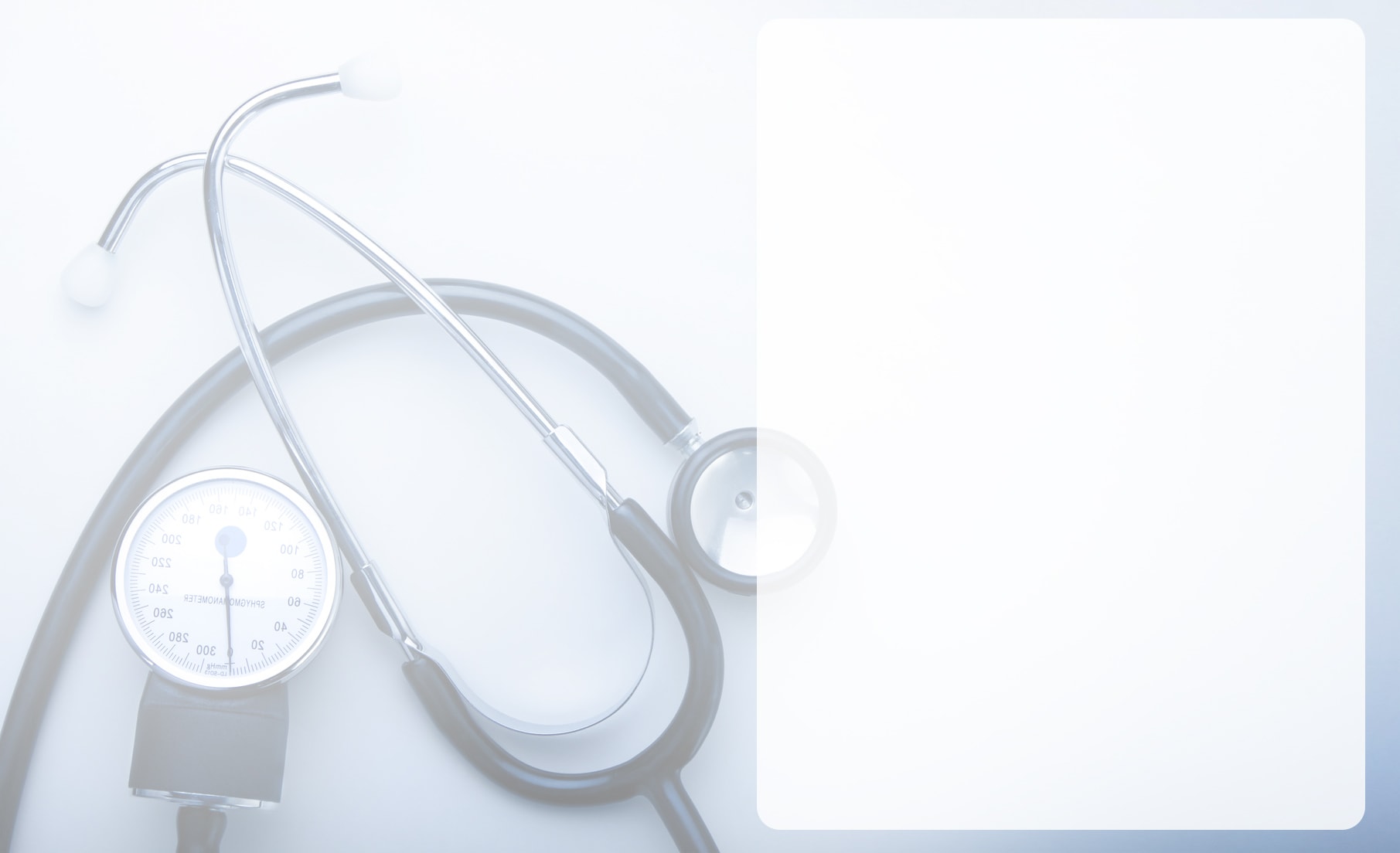 مثال 6) 

يك مرد 21 ساله كه در تصادف اتومبيل به شدت مجروح شده بود، بعلت ضربه مغزي در اثر شكستگي جمجمه مدت كوتاهي بعد از ورود به بيمارستان فوت كرد. حسب گزارش پليس، متوفي راننده اتومبيلي بود كه در ساعت 2 صبح در تقاطع خيابان الف با ب، پس از گذشتن از خط وسط خيابان از روبرو با اتومبيلي كه از طرف مقابل مي آمده برخورد نموده است. اتوپسي نشان داد كه اتانول خون 240 گرم درصد  (240 mg/dl)بود.
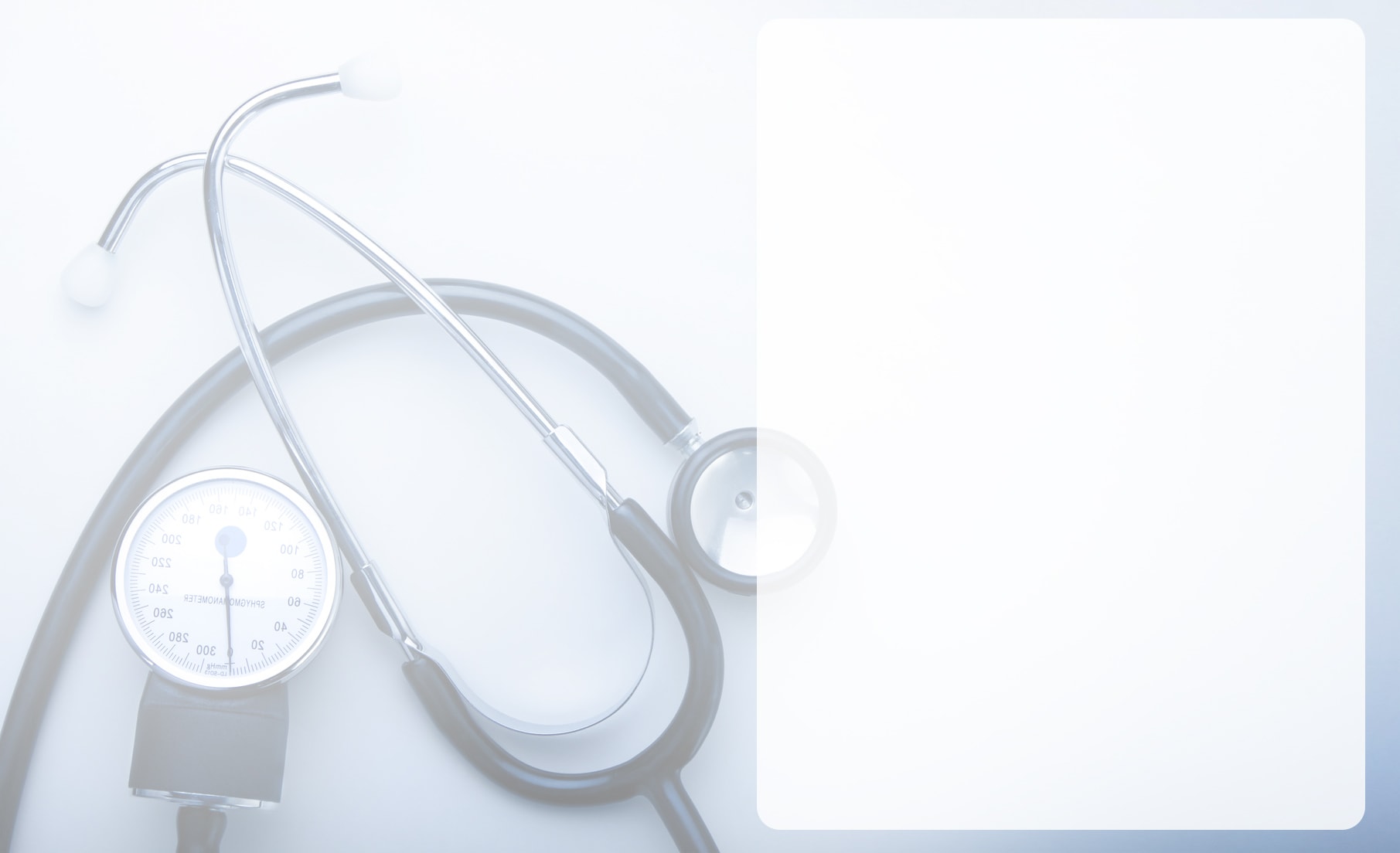 گواهي فوت دوره حول تولد
دوره حول تولد، عبارتست از فاصله زماني 154 روزگي جنين (22 هفتگي حاملگي، وزن 500 گرم) تا 7 روز بعد از تولد. 
نظر به اينكه مرگ در دوره حول تولد ارتباط خيلي نزديكي با شرايط و بيماريها مادر دارد، گواهي فوت اين دوره شامل بيماريها و شـرايط نوزاد و مـادر اوست. از اين رو سازمـان جهاني بهداشت گواهي فوت جداگانه اي را براي اين دوره توصيه مي نمايد.
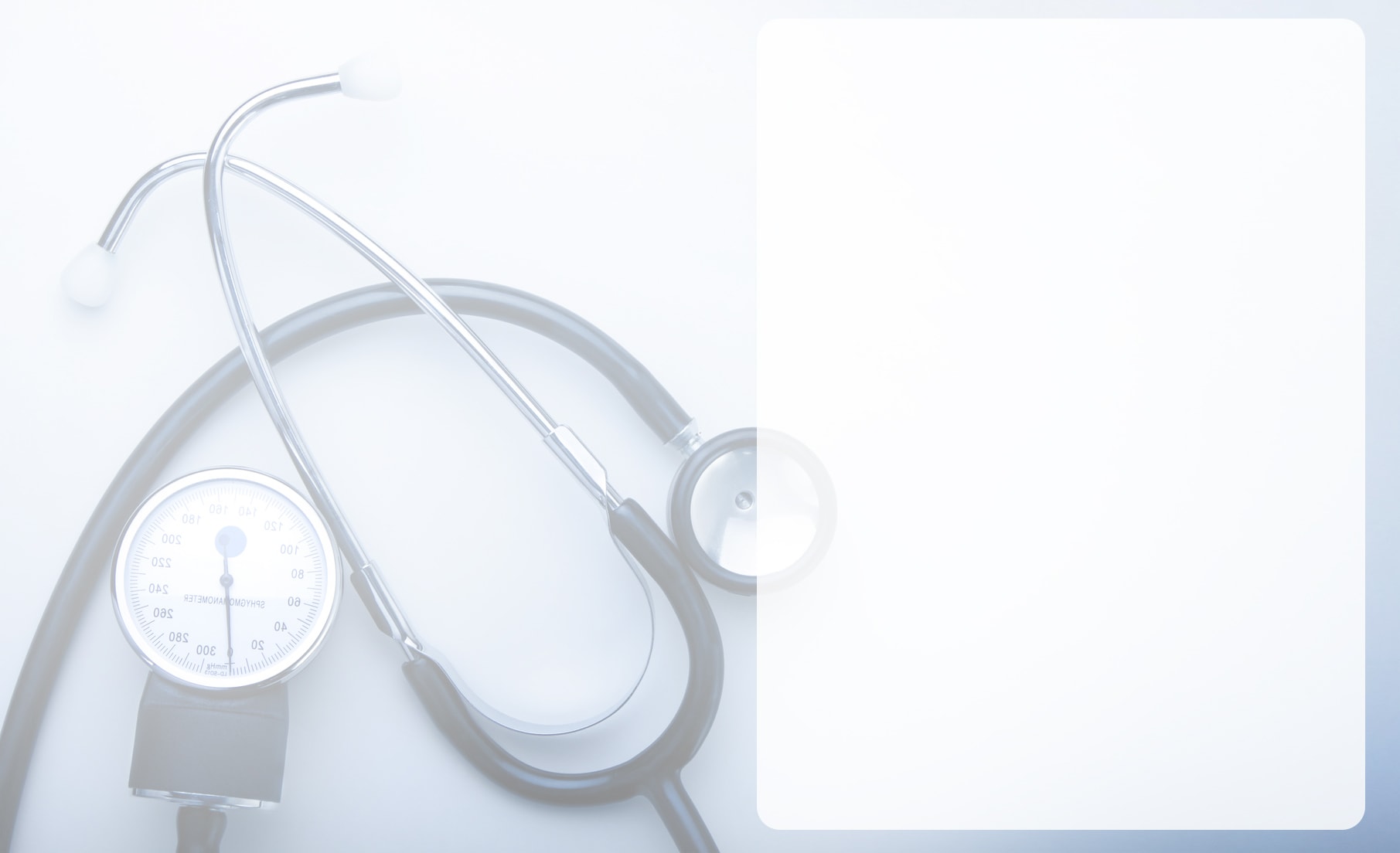 قسمت علت فوت دوره حول تولد از پنج جزء تشكيل شده است كه دو جزء آن به بيماريها يا وضعيت جنين يا نوزاد كمتر از 7 روز و دو جزء آن به بيماريهاي يا وضعيت مادر و يك جزء ديگر به ساير شرايط مرتبط با فوت جنين يا نوزاد كمتر از 7 روز اختصاص دارد.
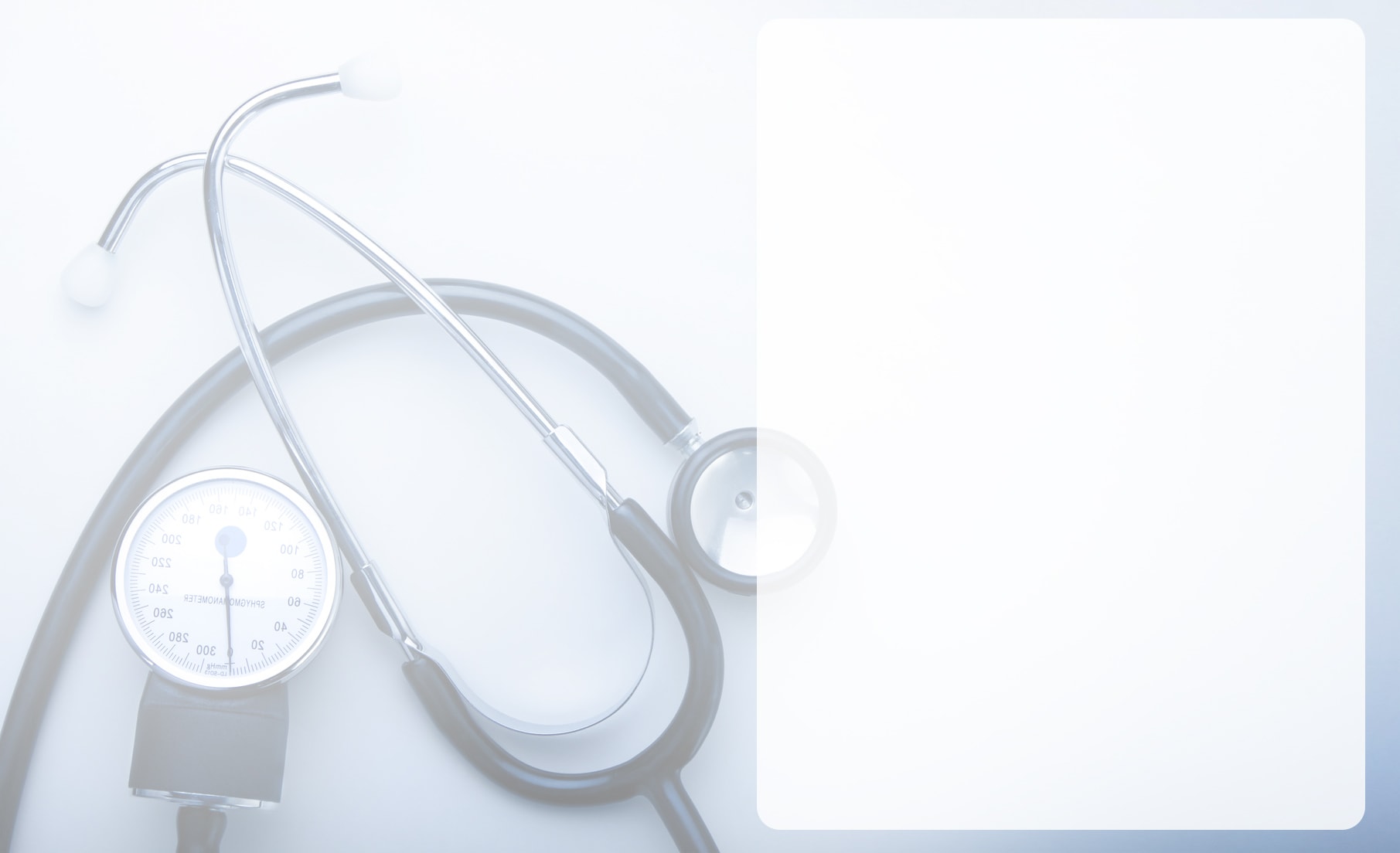 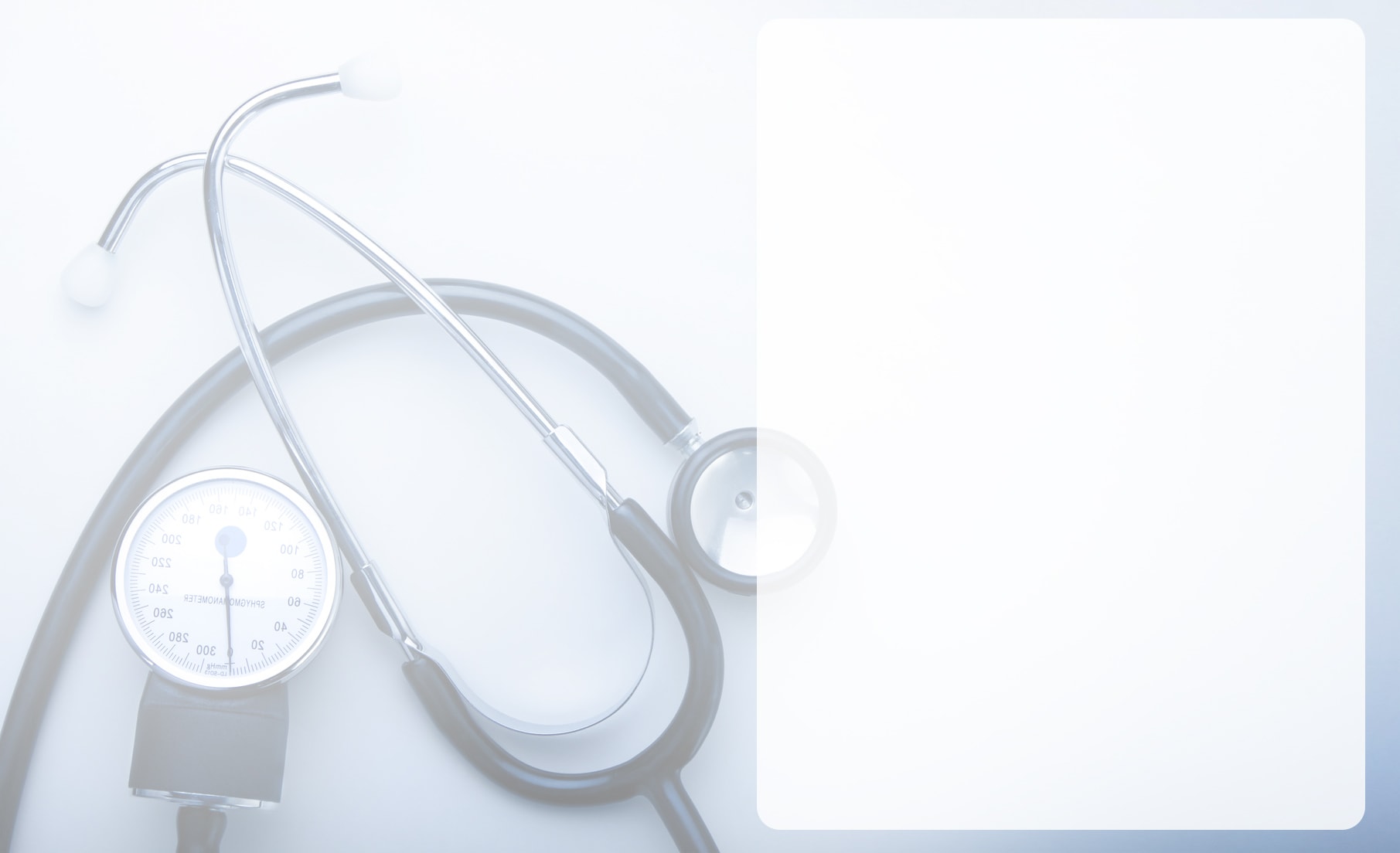 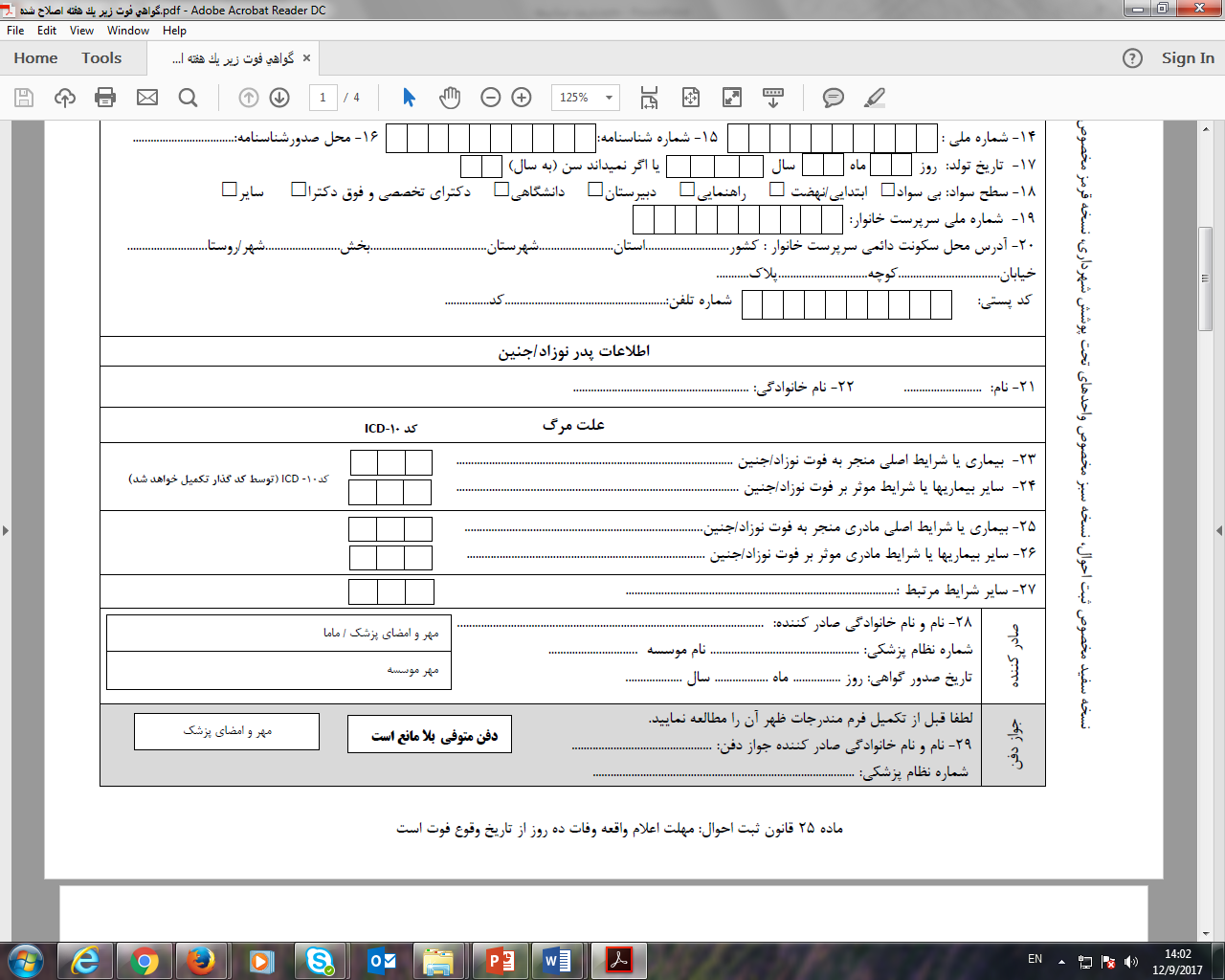 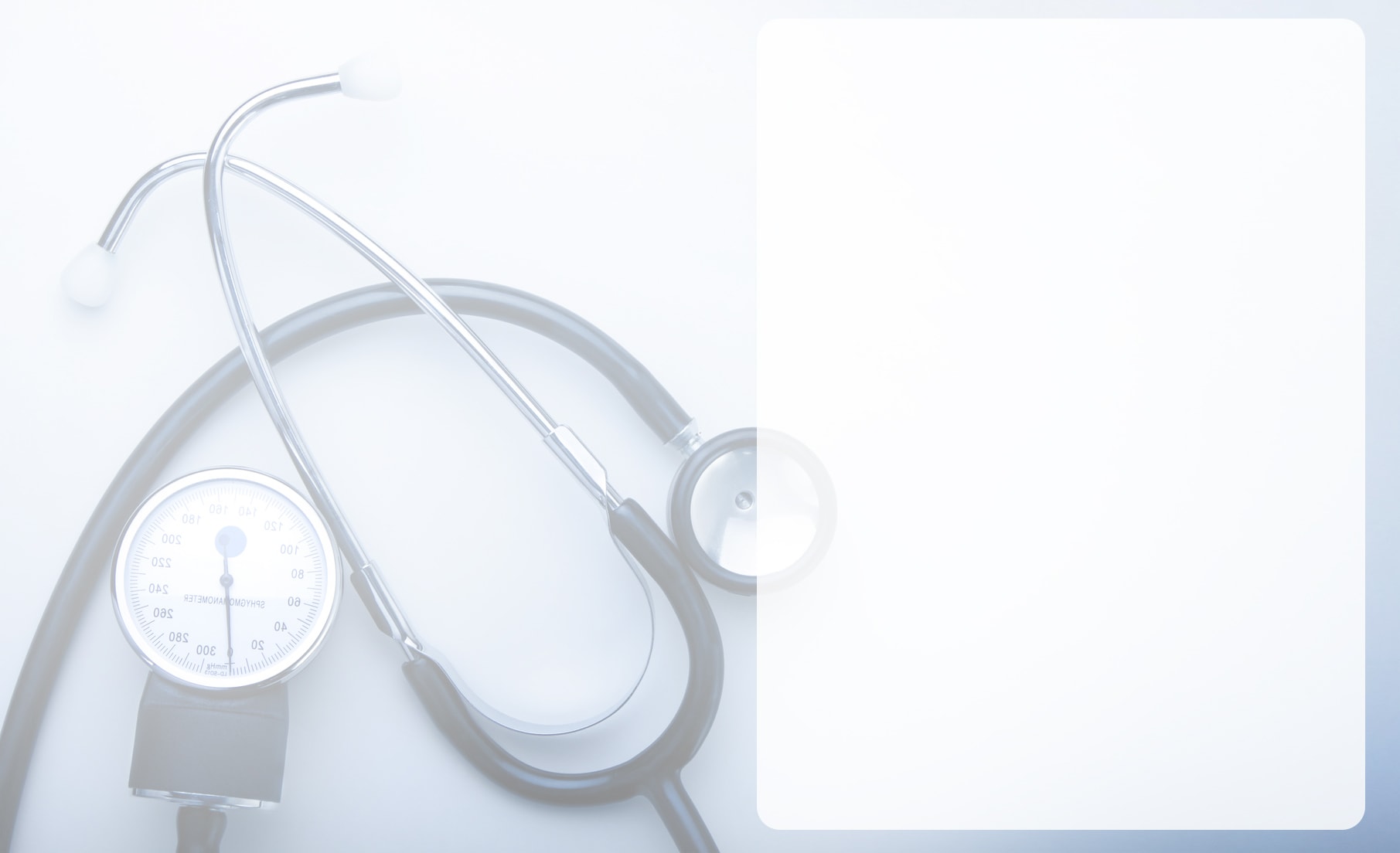 همانطور كه در جدول فوق ملاحظه مي‌شود در فرم گواهي فوت دوره حول تولد، توالي ثبت بيـماري‌ها وجود ندارد، بلكه از بين علل جنيني يا نوزادي اصلي ترين بيماري يا وضعيت را انتخاب نموده و در قسمت (الف) نوشته مي شود و علل ديگر جنینی (در صورت وجود) در قسمت (ب) نوشته مي شود.
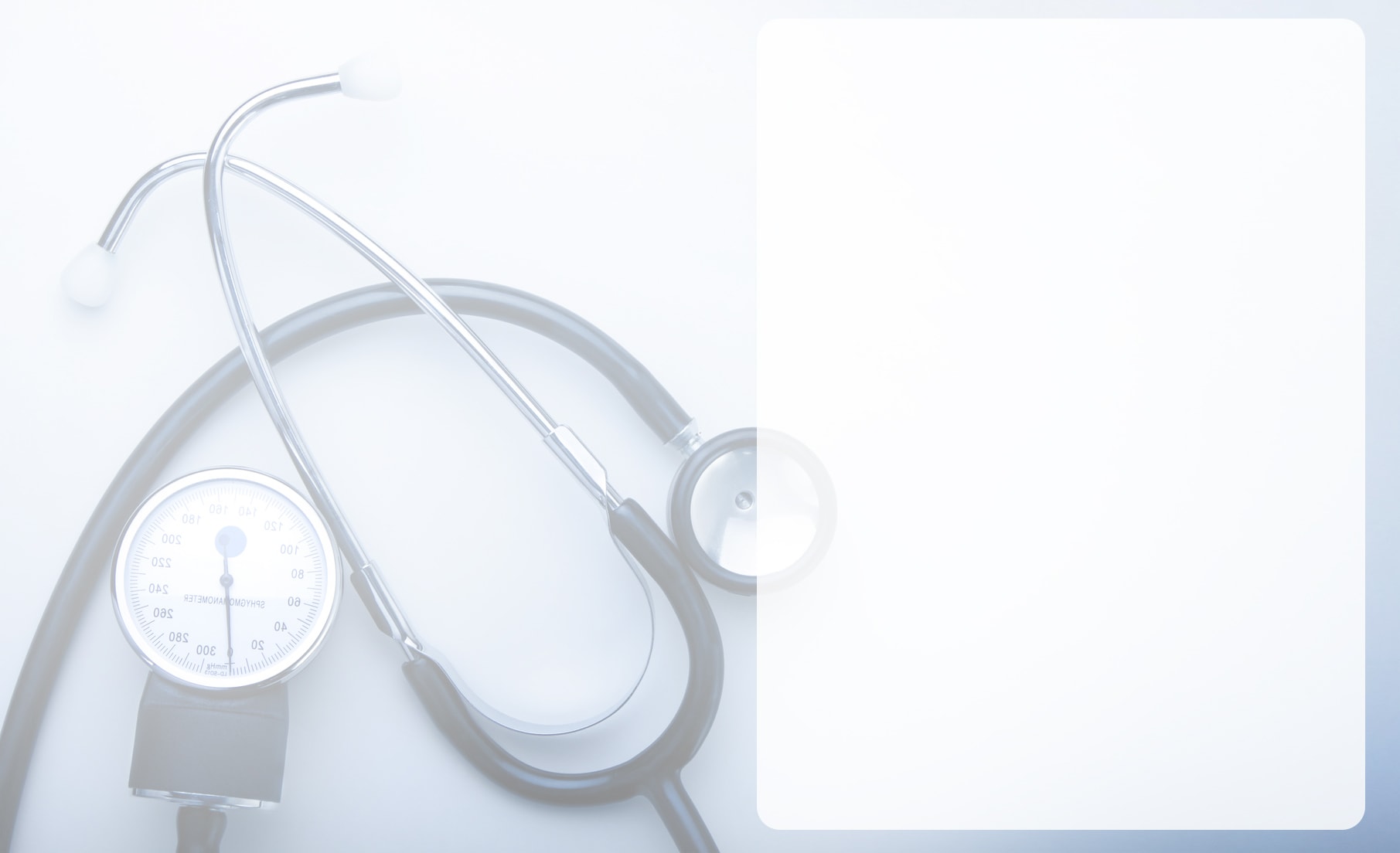 هم چنين از بين علل مادري مؤثر در مرگ جنين يا نوزاد كمتر از 7 روز، اصليترين بيماري يا وضعيت را انتخاب نموده و در قسمت (ج) نوشته مي شود و علل ديگر مادری (در صـورت وجود) در قسمت (د) نـوشته مي شود. 

در قسمت آخـر (ه) شرايط زايماني كه در مرگ مؤثر     بوده اند نوشته مي شود، مانند زايمان در اتومبيل.
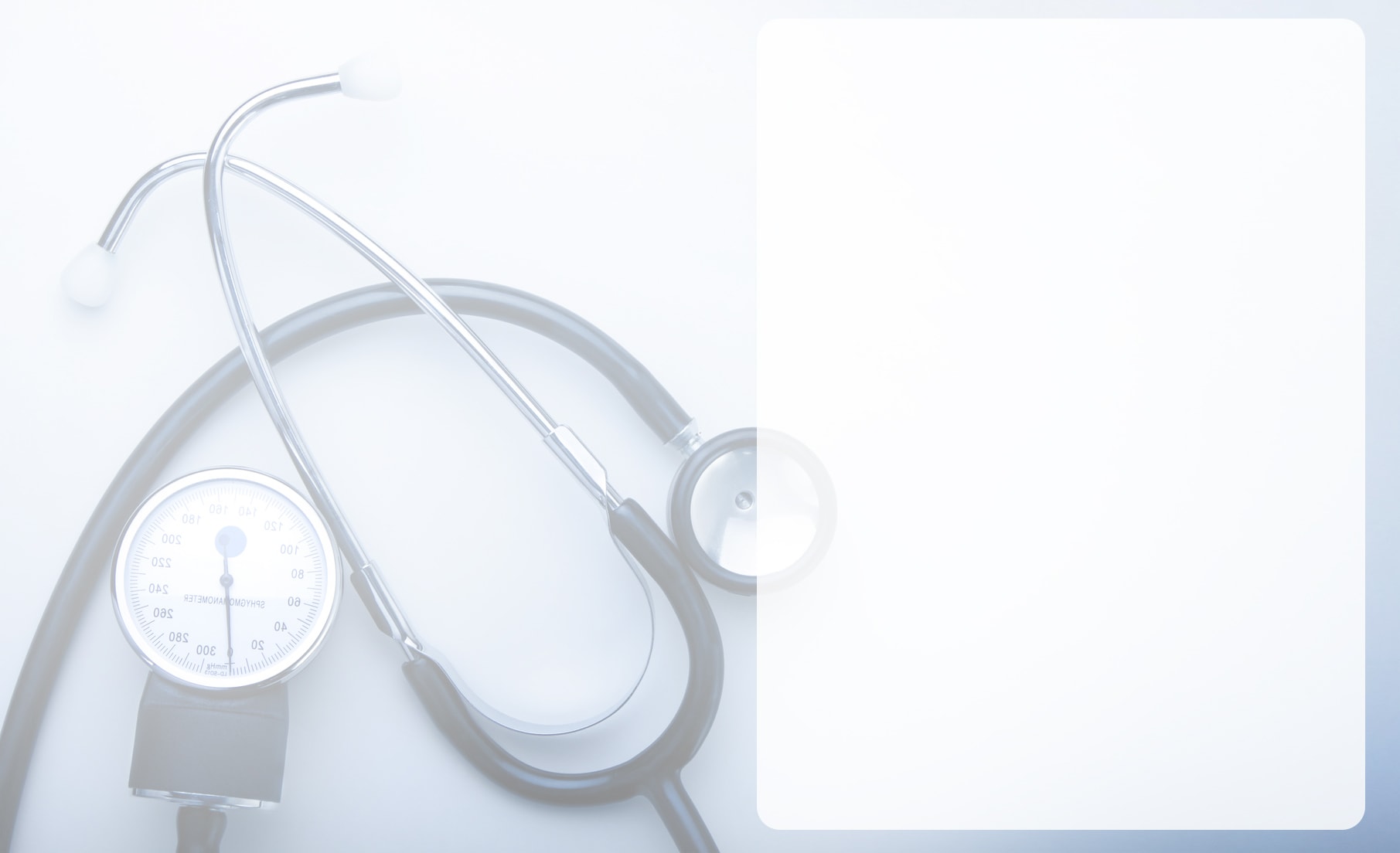 مثال 7) 

خانمي 26 ساله براي زايمان مراجعه كرده بود. داراي سابقه دو حاملگي قبلي بود كه هر دو در 12 و 18 هفتگي بطور خودبخودي سقط شده بودند. حاصل زايمان طبيعي نوزادان با وزن 700 گرم بود كه در اولين روز تولد فوت كرد. بررسي ها نشان دهندهPulmonary immaturity  بود .
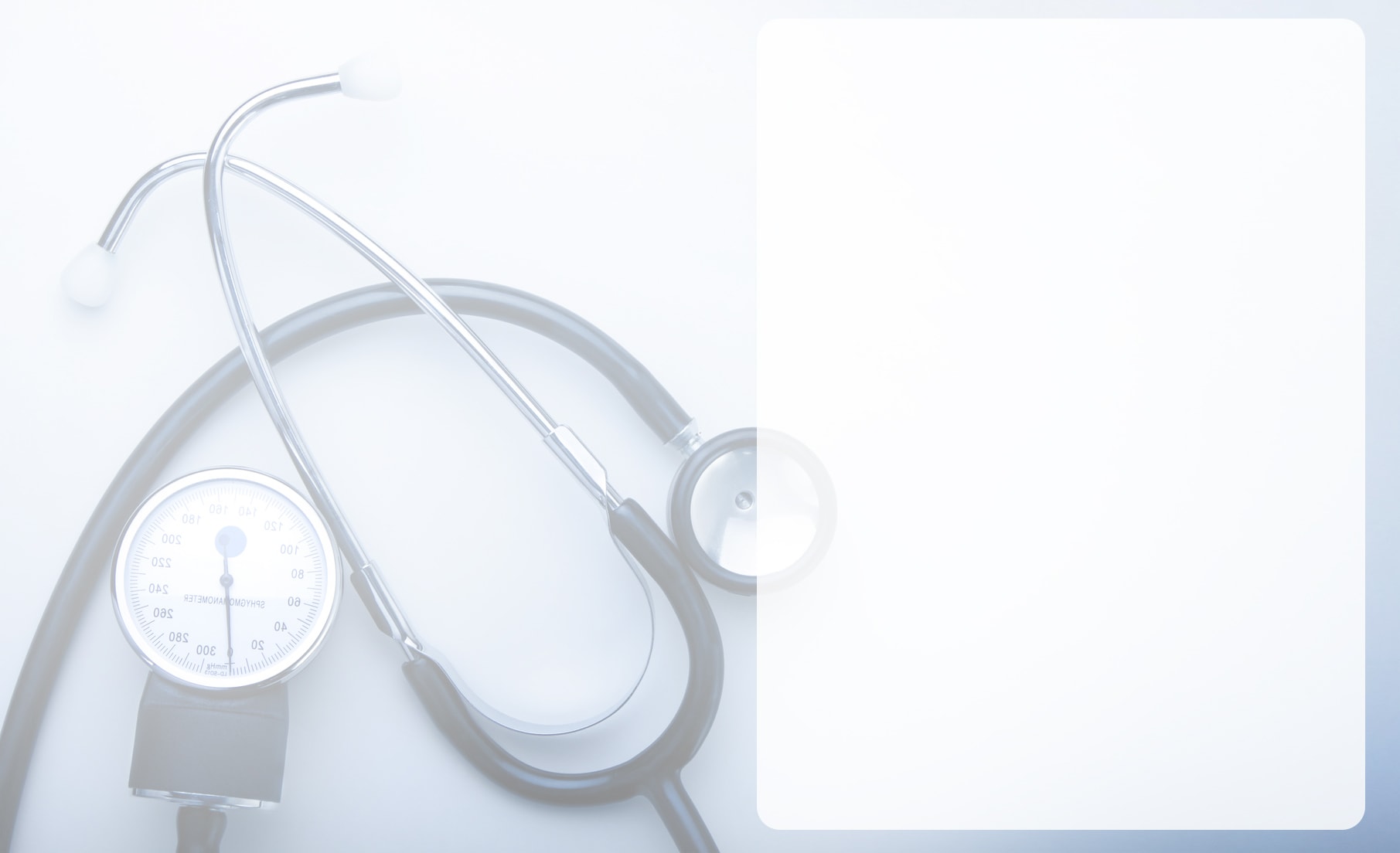 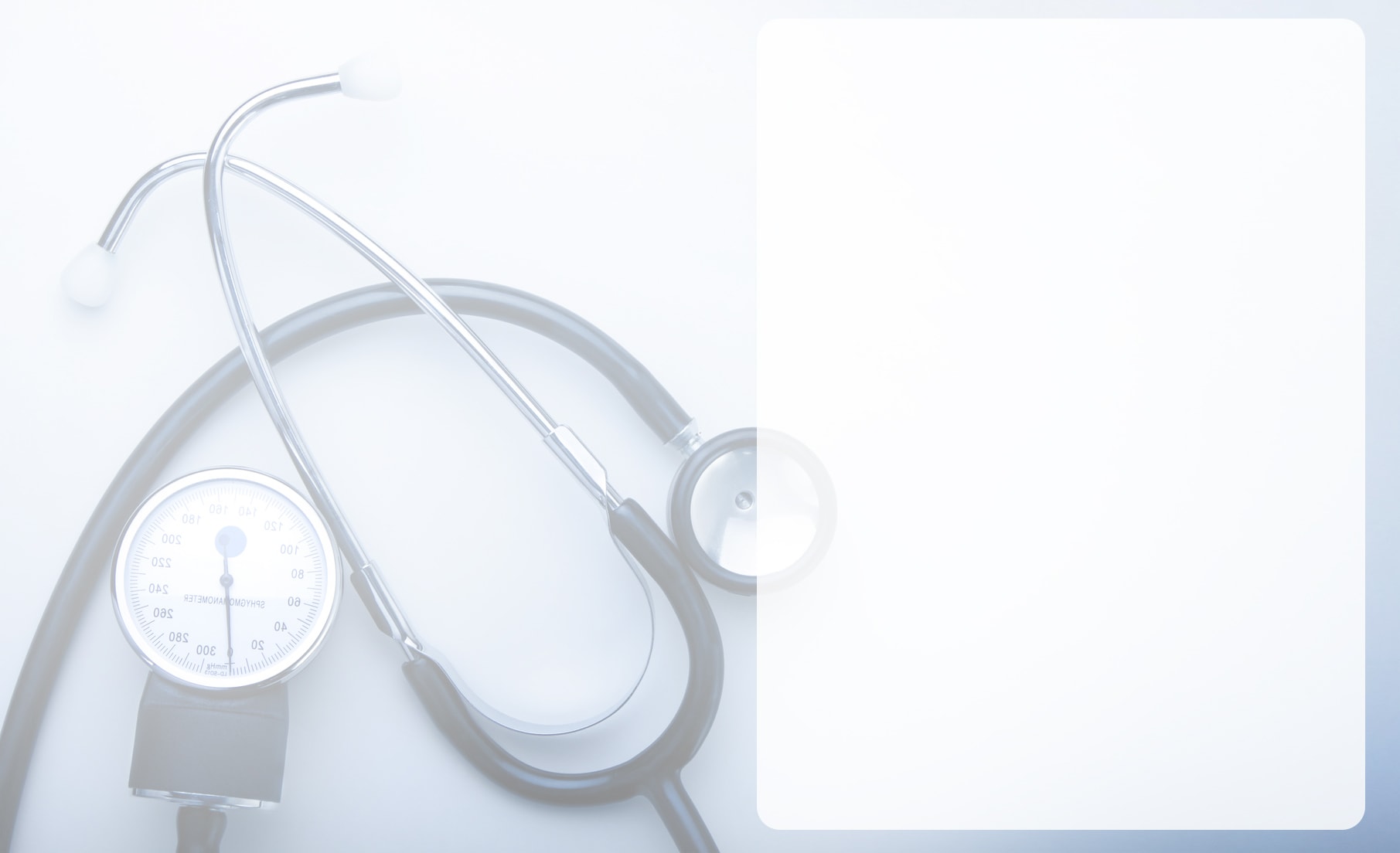 مثال 8) 
خانم 26 ساله با بارداري اول، كه داراي پريود مرتب بوده و مراقبت هاي دوران بارداري وي از 10 هفتگي آغاز شده بود، بجز باكتري اوري بدون علامت، مشكل ديگري وجود نداشت. 
در 32 – 30 هفتگي تأخير رشد جنيني مورد شك قرار گرفت كه در 34 هفتگي بارداري تأييد شد. با عمل سزارين يك نوزاد پسر با وزن 1600 گرم به دنيا آمد. وزن جفت 300 گرم و به نظر مي رسيد كه دچار اختلال خونرساني  (Infarcted)شده است. سندرم ديسترس تنفسي بوجود آمده به درمان جواب نداد. نوزاد در روز سوم تولد بطور ناگهاني مرد. 
گزارش اتوپسي به قرار زير است: 
Extensive pulmonary hyaline and massive intraventricular hemorrhage
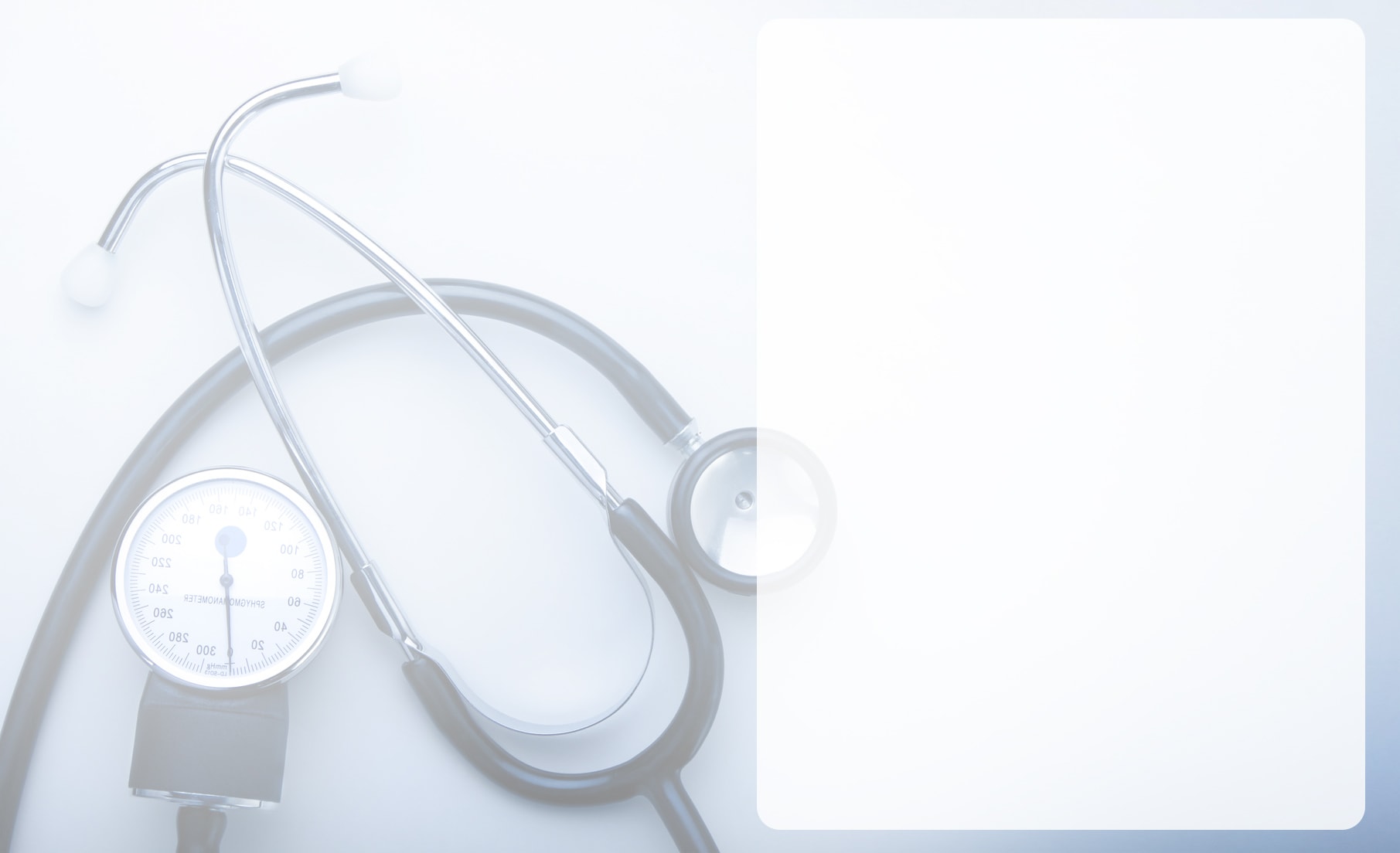 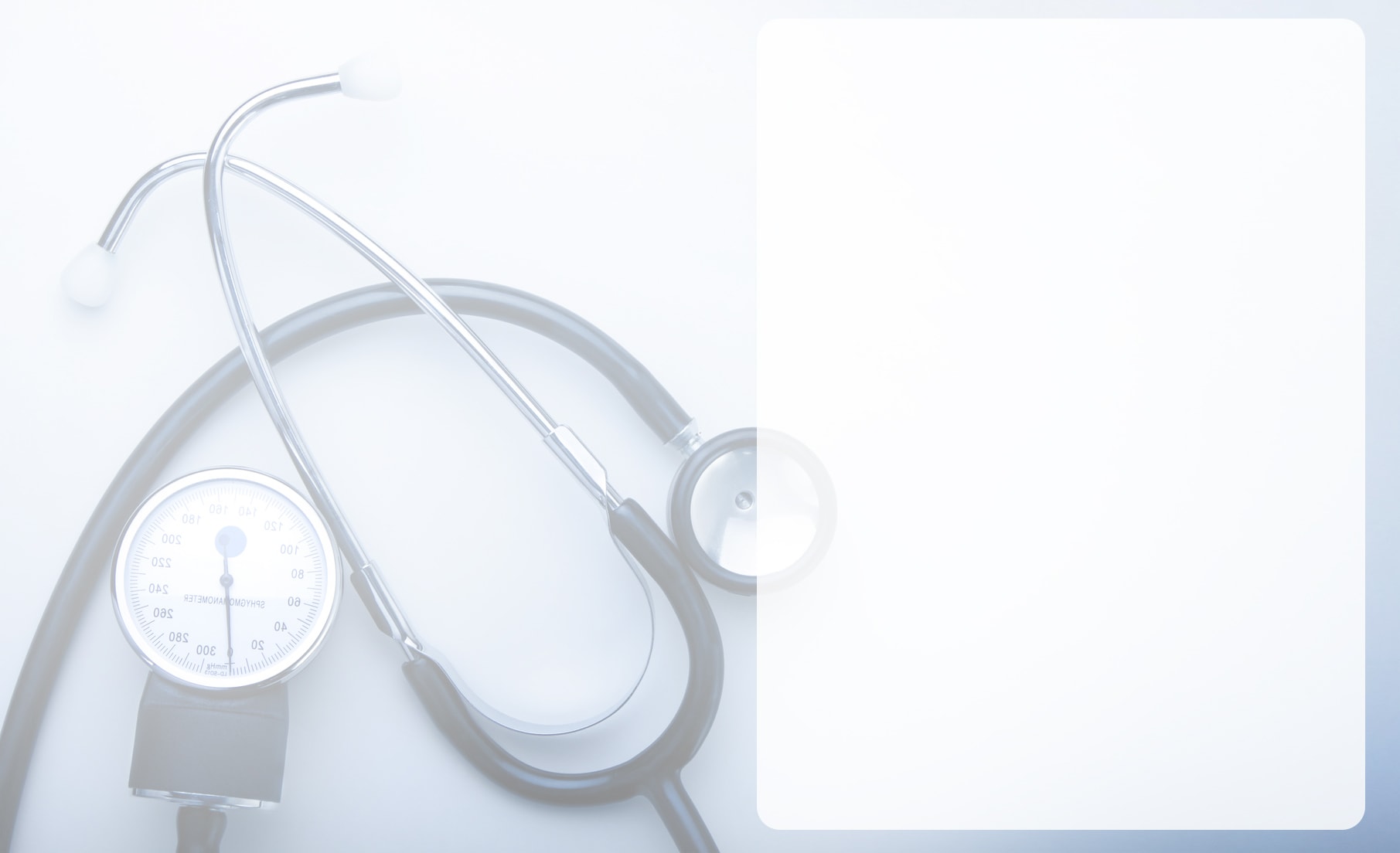 مثال 9) 

يك خانم ديابتيك شناخته شده كه در بارداري اول خود، بخوبي كنترل نشده بود، در 32 هفتگي بارداري به آنمي مگالوبلاستيك مبتلا شد. در 38 هفتگي بارداري زايمان تحريك شد. ماحصل زايمان طبيعي نوزادي باوزن 3200 گرم بود كه دچار هيپوگليسمي شده و در روز دوم تولد مرد. نوزاد مبتلا به Truncusarteriosus بود .
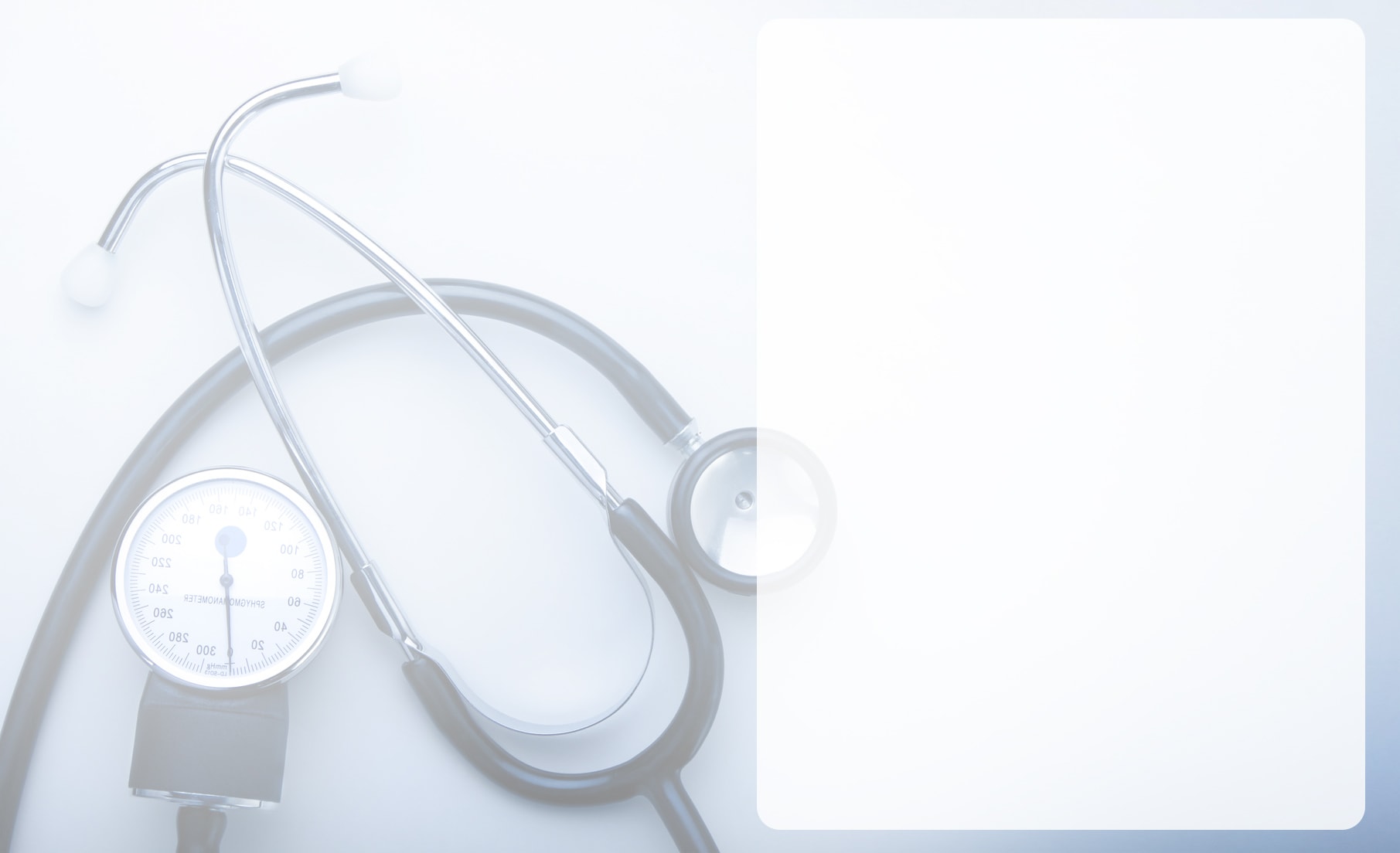 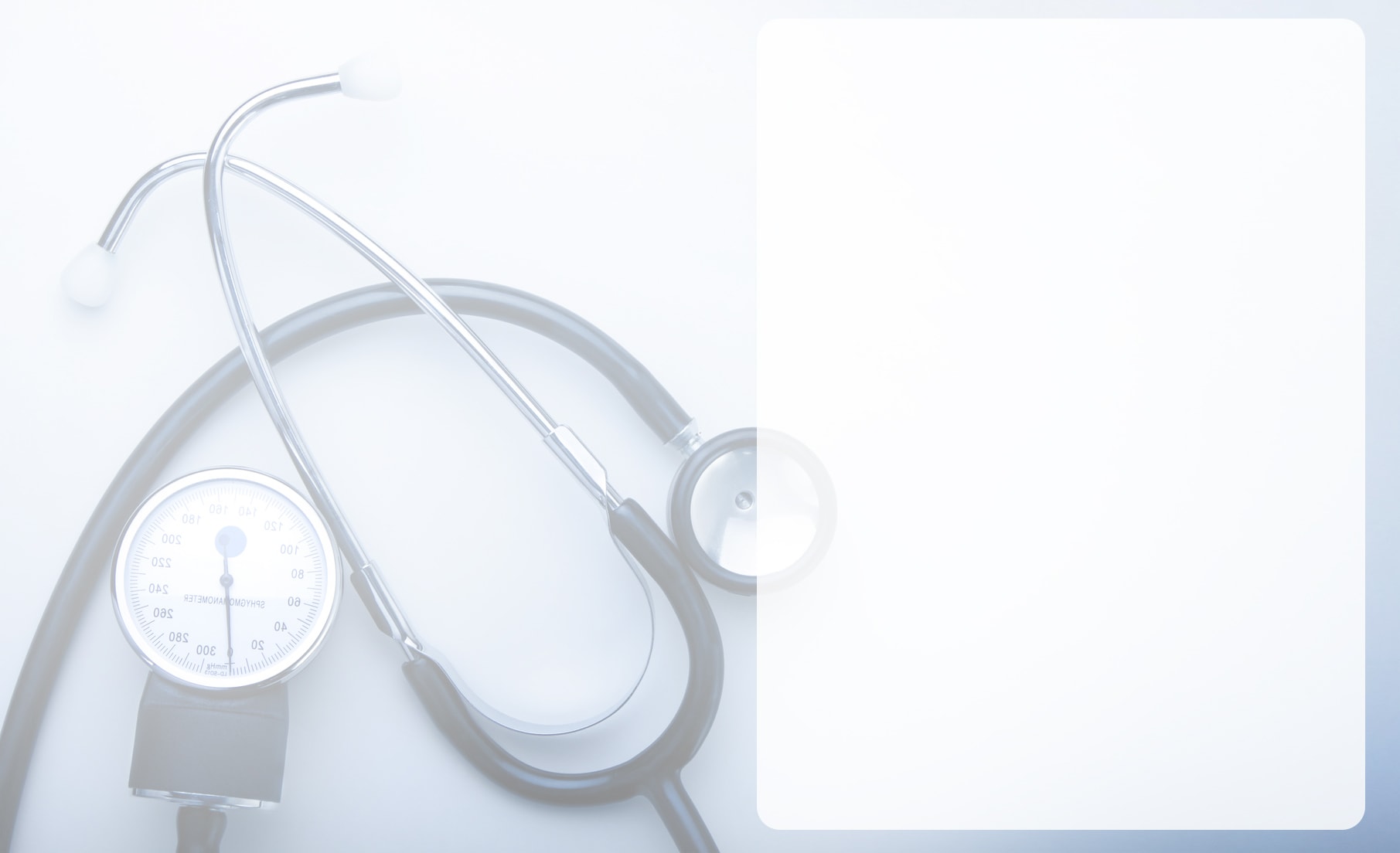 مثال 10)

 يك مادر 30ساله كه داراي يك پسر سالم چهار ساله، در 36 هفتگي حاملگي به علت پولی هيدروآمنیوس مورد بررسي قرار گرفت . گرافي انجام شده Anencephaly را مطرح نمود. ماحصل زايمان تحريك شده جنين مرده بدون مغز به وزن 1500 گرم بود.
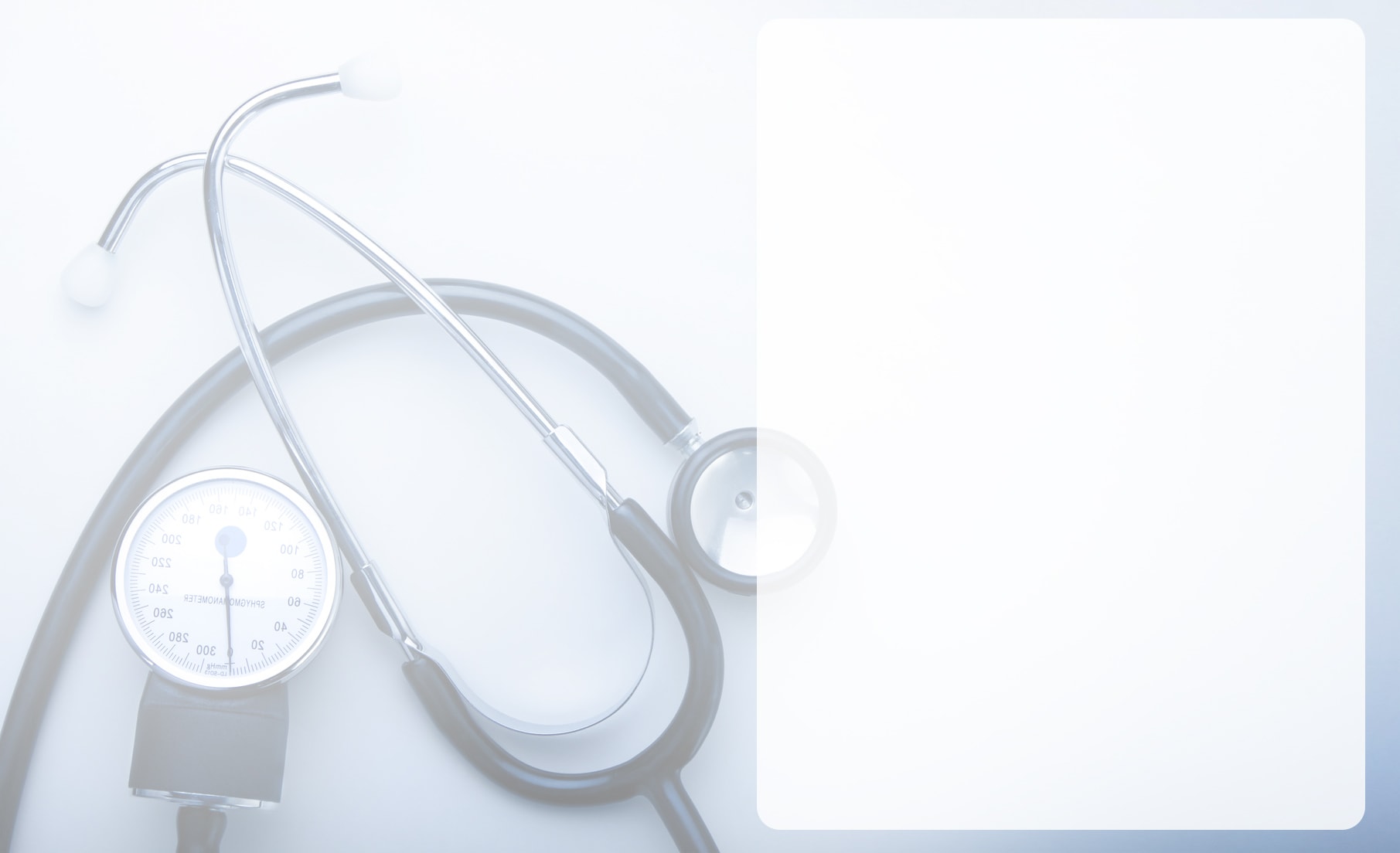 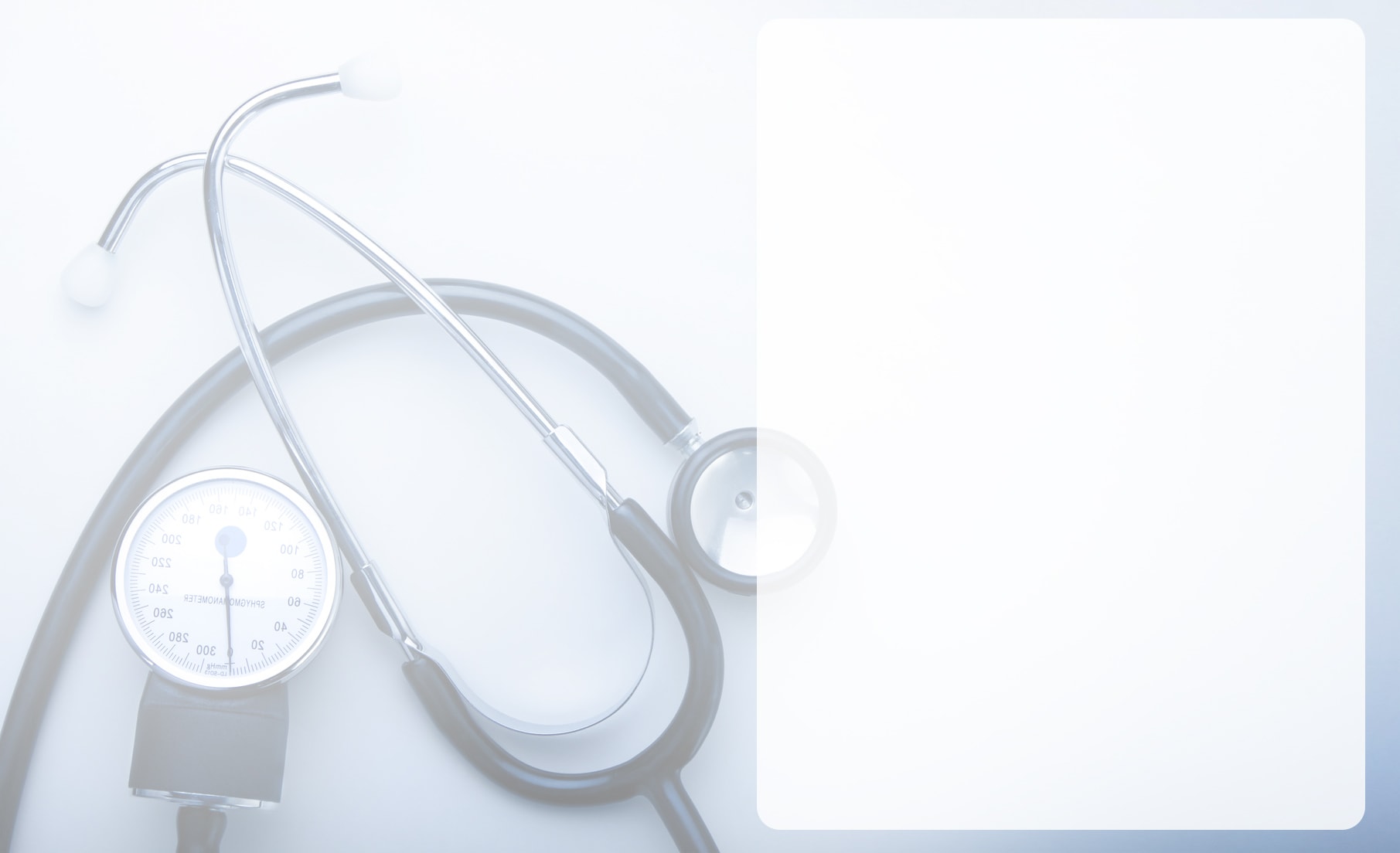 مثال 11) 

خانم 30 ساله اي در حاملگي ششم با پنج زايمان قبلي با سابقه فشار خون قبل از حاملگي در هفته  36  حاملگي بعد از 12  ساعت كرامپ شكمي و خونريزي واژينال با دفع لخته هاي بزرگ به بيمارستان يك شهرستان كوچك مراجعه كرده است. با تشخيص احتمالي جدا شدن جفت بوسيله آمبولانس به يك مركز مجهز واقع در  100 كيلومتري ارجاع شد. زماني كه بيمار به مركز مجهز رسيد، در شوك عميق قرار داشت و از واژن و سوراخهاي ايجاد شده براي تزريق مايعات داخل عروقي، در حال خونريزي بود. صداي قلب جنين نيز شنيده نميشد. با وجود تزريق خون و فاكتورهاي انعقادي، فشار داخل عروقي بيمار اصلاح نشد و مادر و كودك هر دو فوت نمودند.
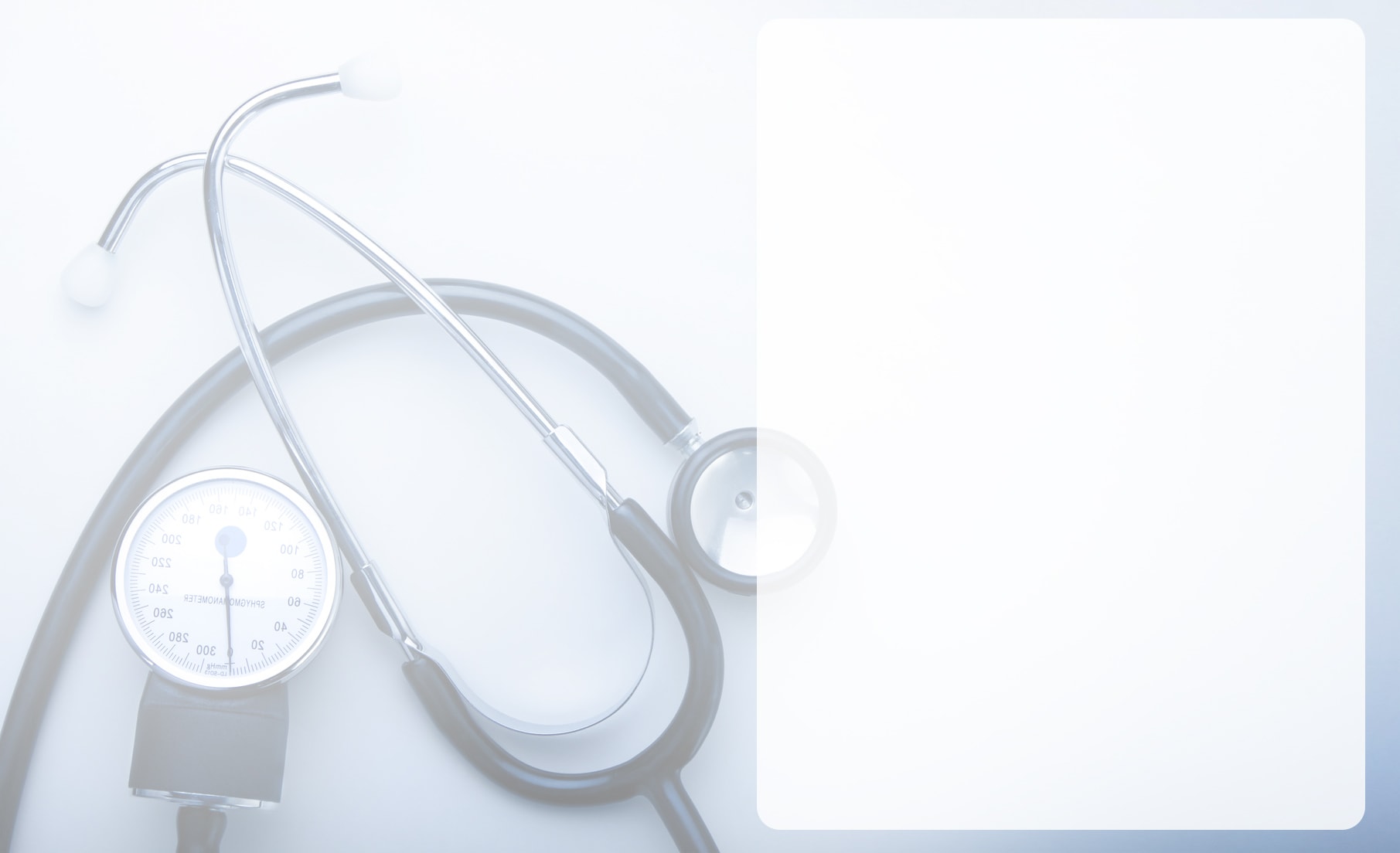 علت فوت مادر
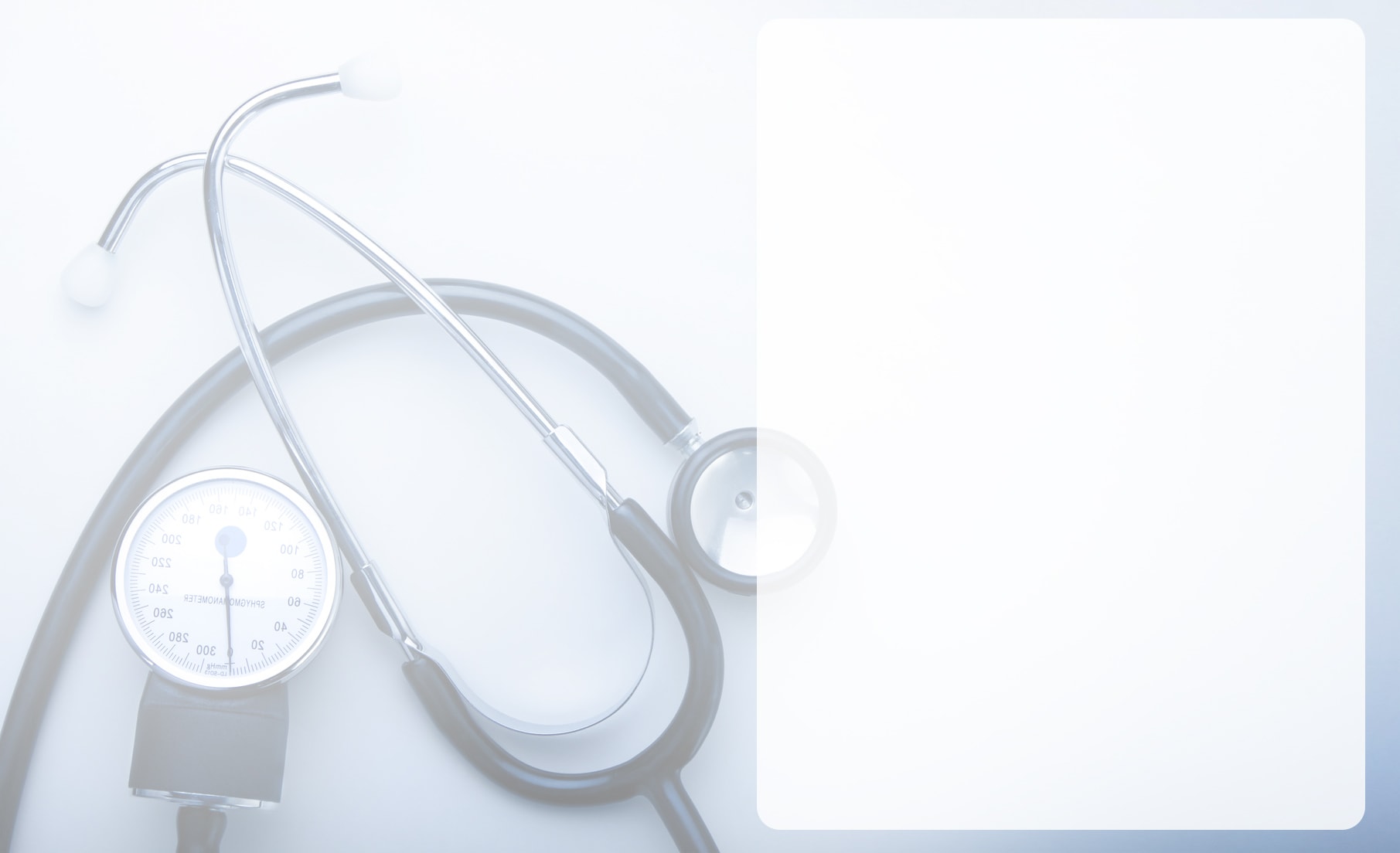 علت فوت کودک
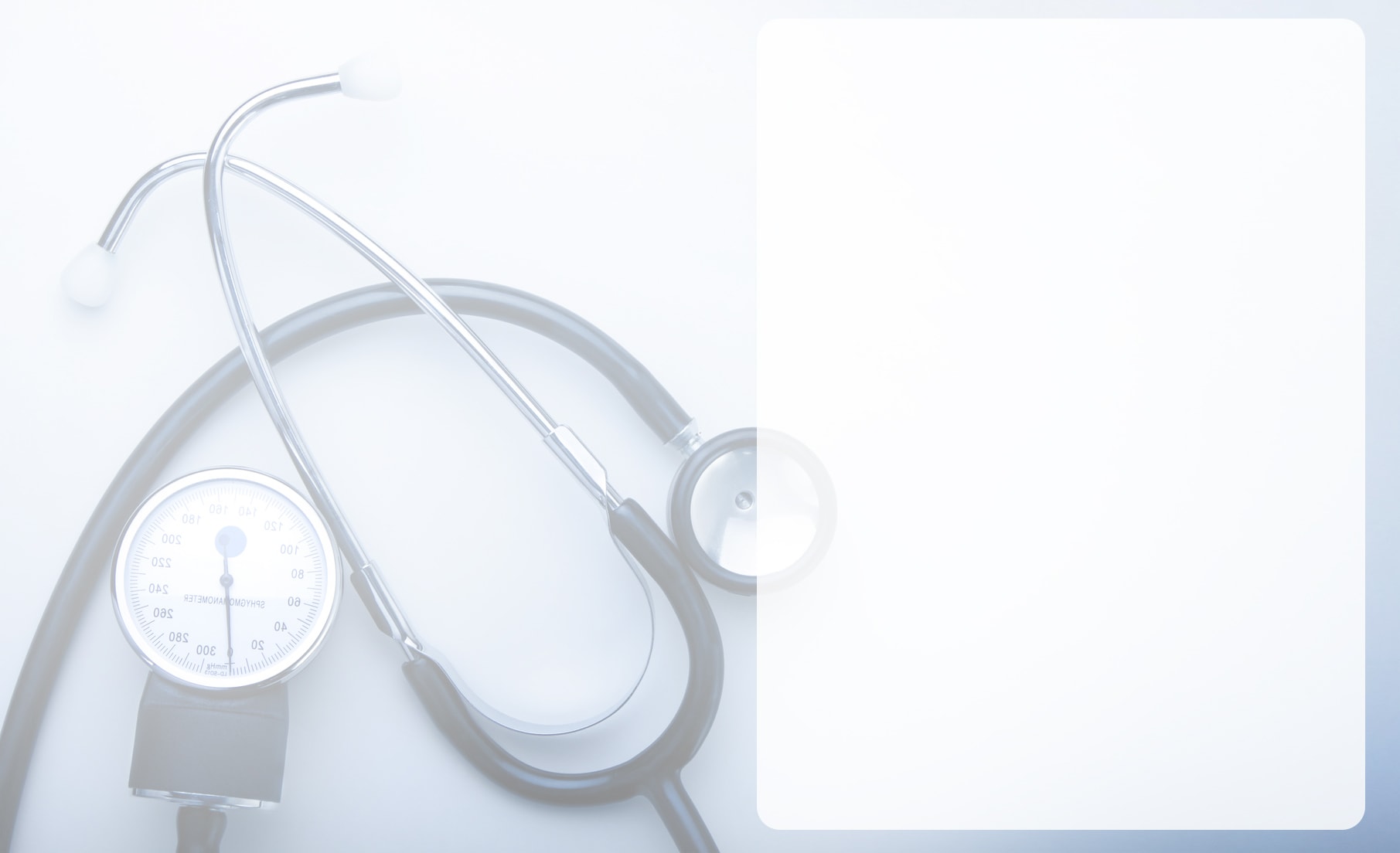 چگونگی صدور گواهی فوت و جواز دفن
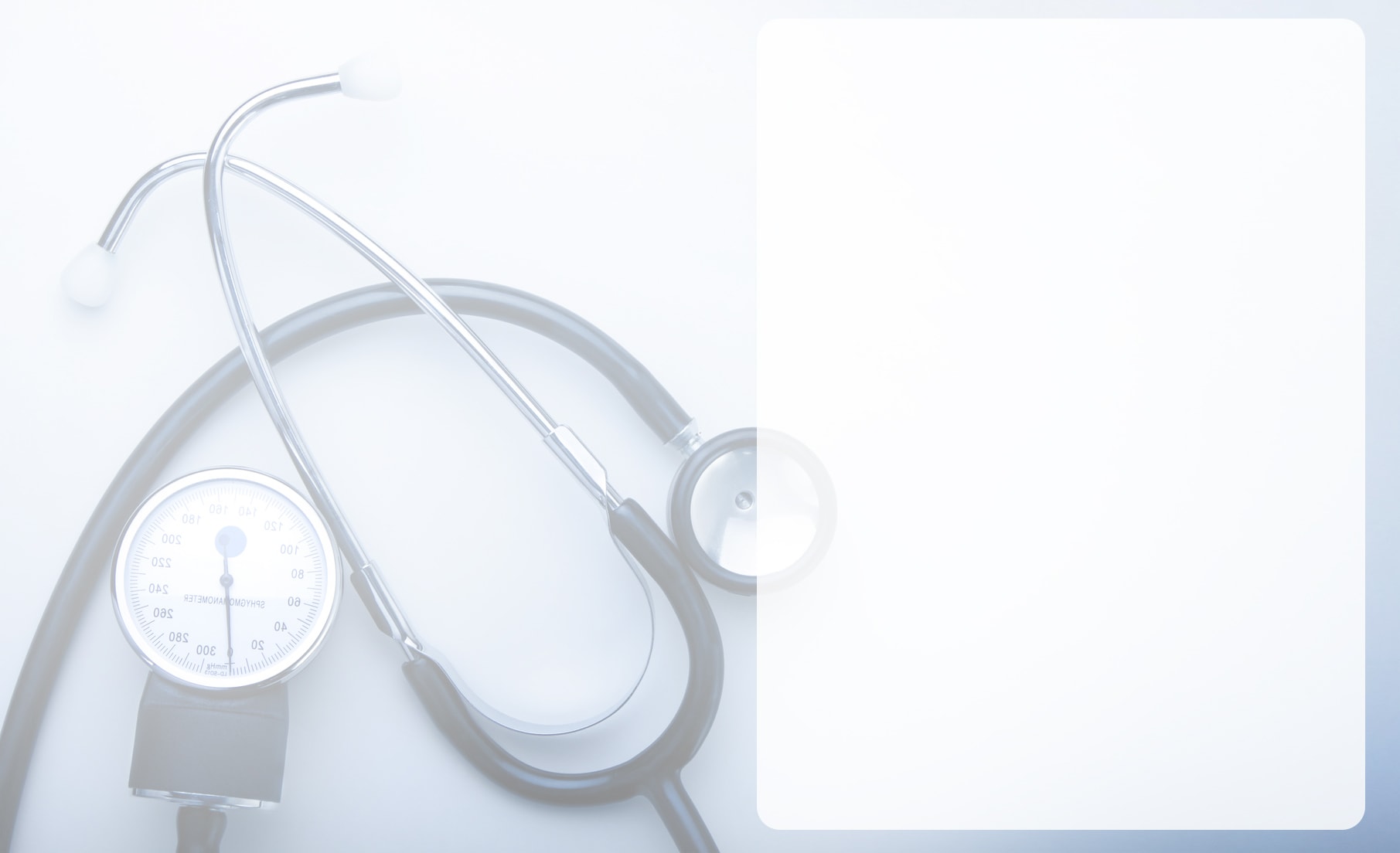 تفاوتهاي گواهي فوت با جواز دفن
گواهی فوت 
به منزله تایید فوت
عدم لزوم ادامه اقدامات درمانی و احیاء
مجوز انتقال به سردخانه
مجوزی برای دفن جسد نیست
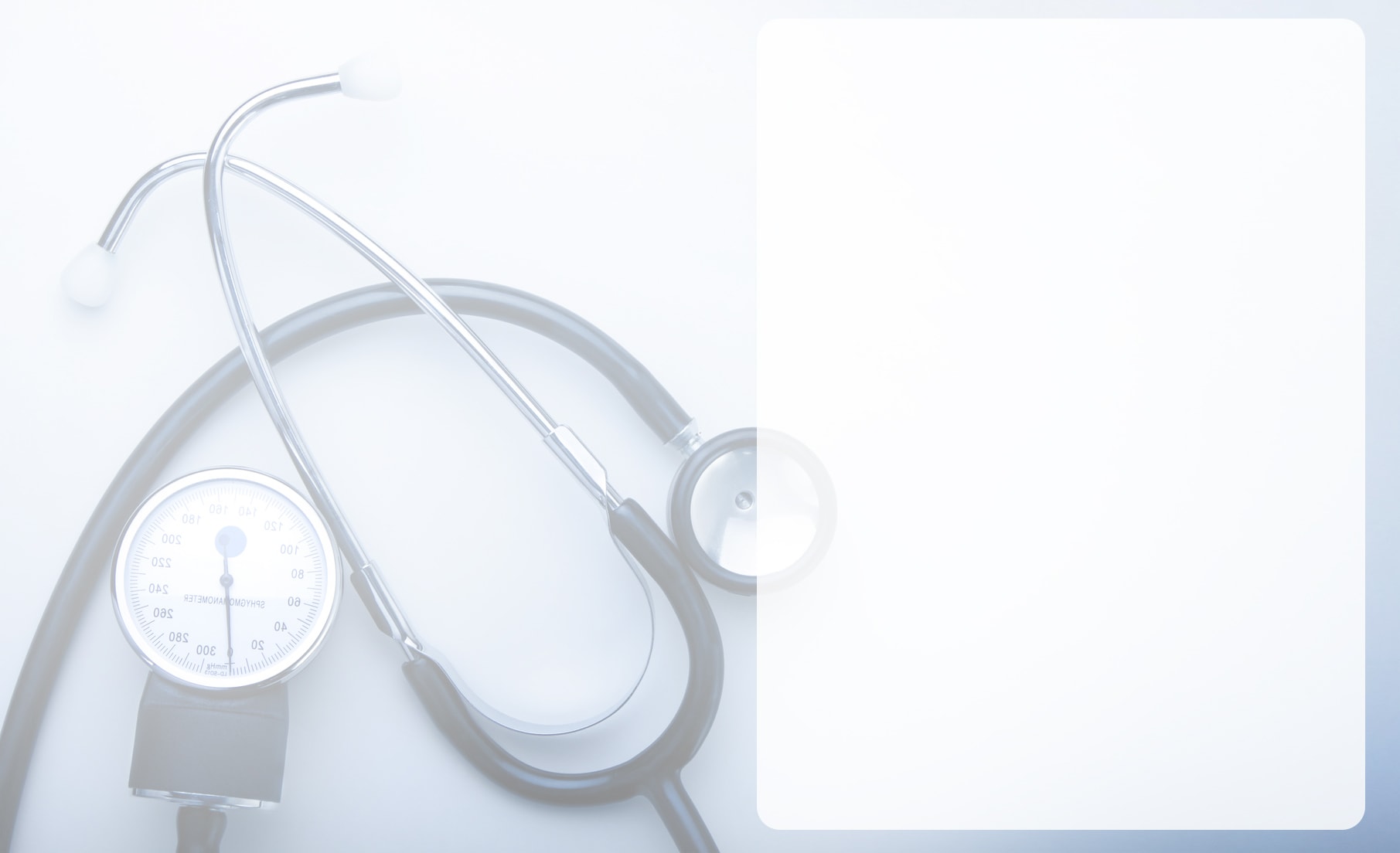 تفاوتهاي گواهي فوت با جواز دفن
پروانه (جواز دفن)
علت و نحوه فوت تعيين و يا بررسي شده است و لذا نیازی به بقاء جسد نیست و دفن جسد بلامانع است.
در موارد جنایی یا مشکوک ، جلب نظر مقام قضایی برای صدور جواز دفن ضروری است. 
جواز دفن علاوه بر لزوم تعیین علت فوت، بار حقوقی دارد و میتواند پزشک را در معرض اتهامات متعددی قرار دهد.
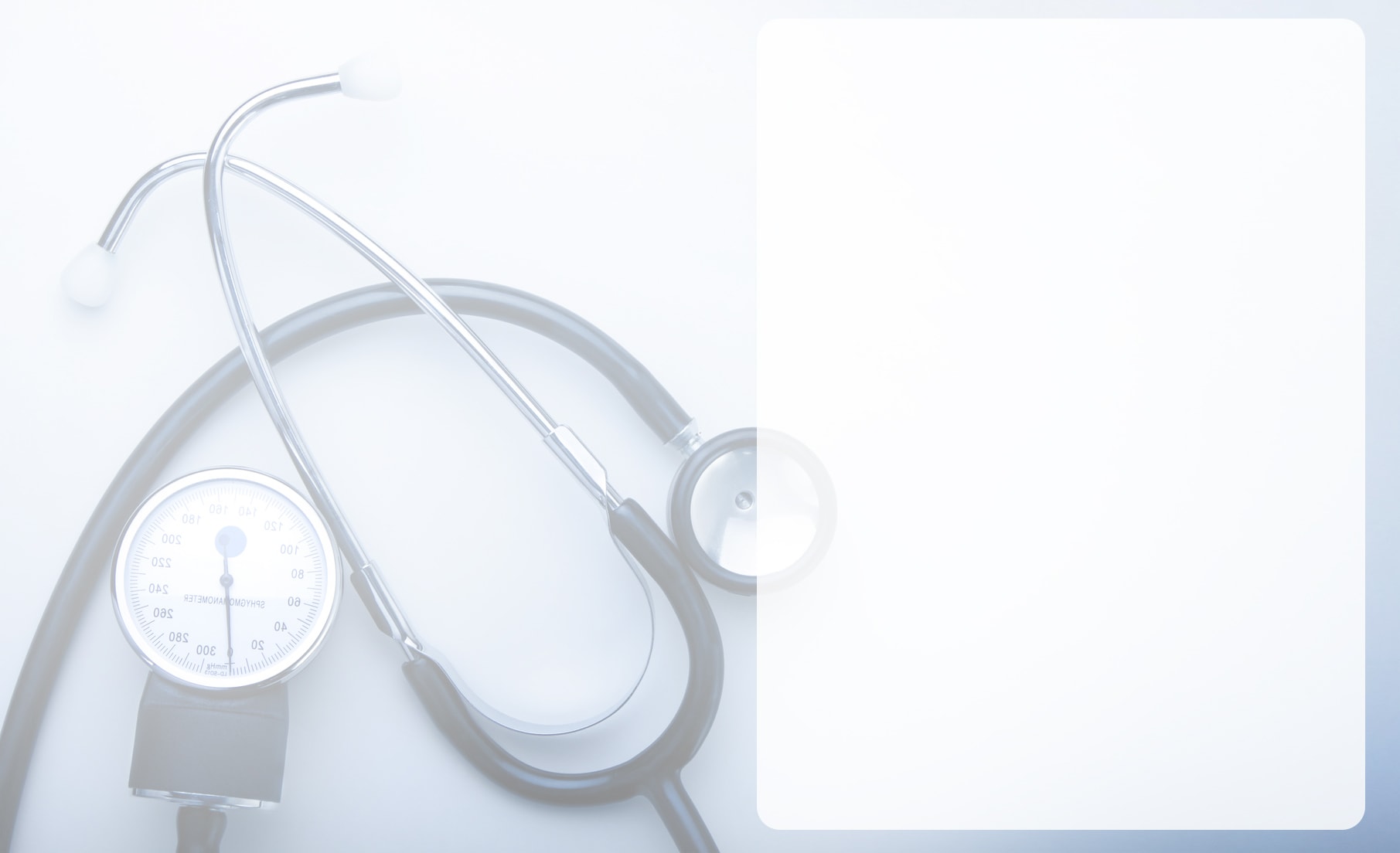 در طی سالیان اخیر بارها گواهی فوت و جواز دفن با هم ترکیب و یا از هم مجزا شده است.
از سال 1376 و پس از جلسات مشترك وزارت بهداشت، سازمان پزشكي قانوني و ثبت احوال ، فرمهاي جديد و يكسان گواهي فوت ابتدا برای چند استان و سپس براي سراسر كشور طراحي شد كه در آن قسمتي نيز به عنوان جواز دفن تعبيه گرديد و این ترکیب شدن گواهی فوت با جواز دفن مخالفان و موافقان جدی در بین حقوقدانان و پزشکان دارد.
و در نهایت در سال 1392 آخرین به روزرسانی گواهی فوت (مطابق با فرم بین المللی) انجام شد که شامل دو دفترچه گواهی فوت بالای هفت روز و زیر هفت روز می باشد.
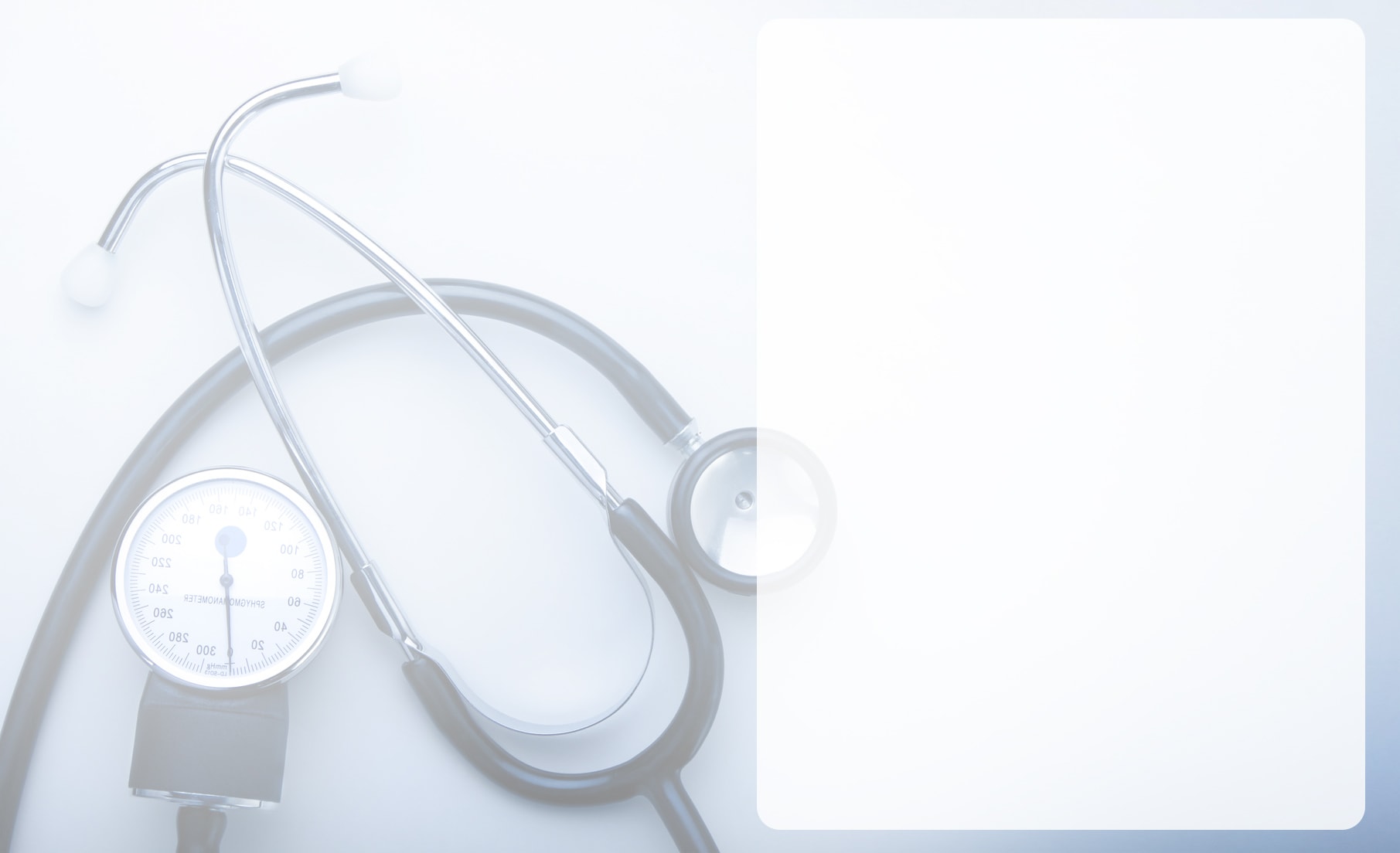 چه كساني مي‌توانند جواز دفن صادر نمايند؟
بررسي مبانی قانونی صدور گواهی فوت و جواز دفن
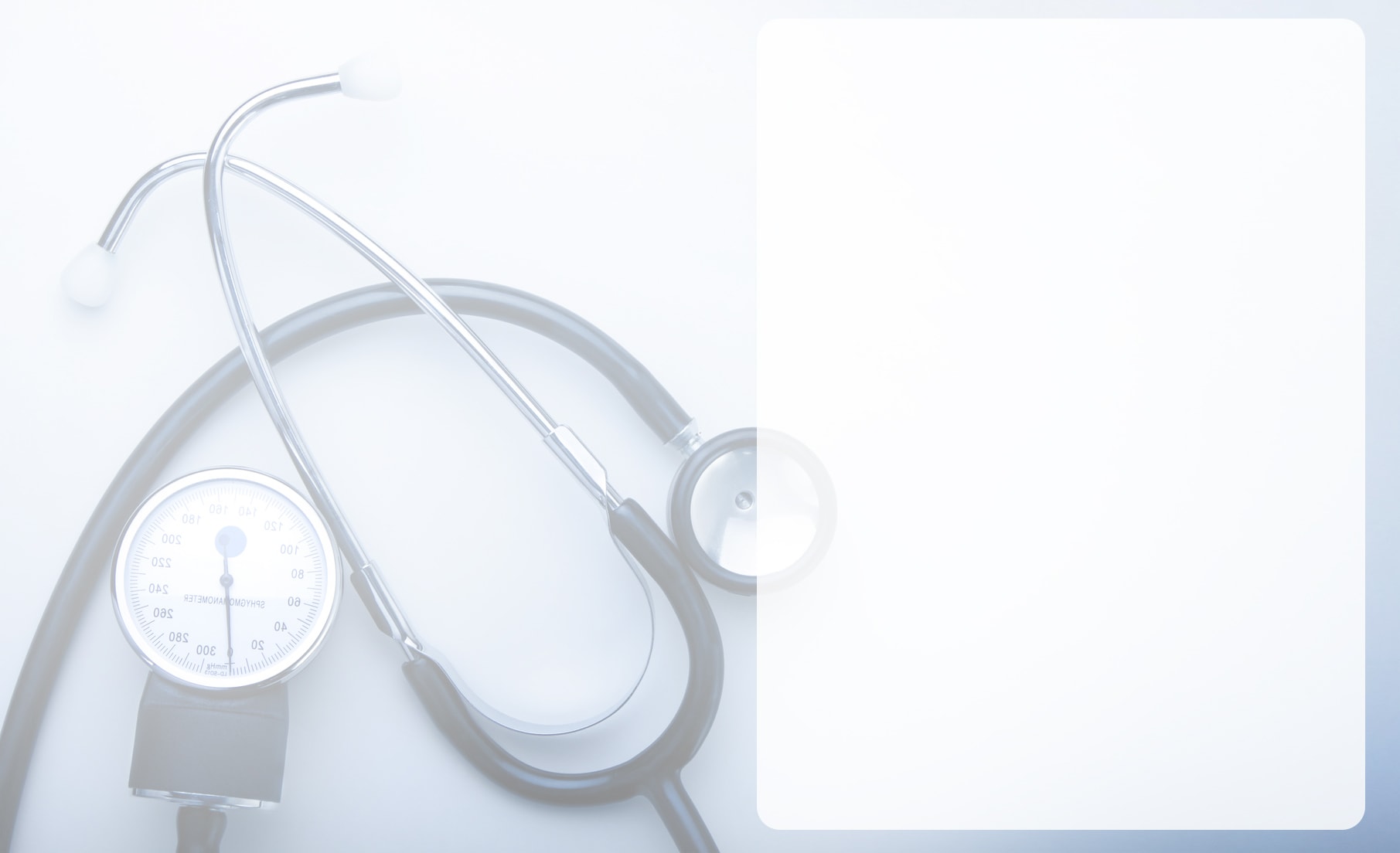 تبصره يك ماده چهار آيين نامه مرده شويخانه و گورستان (مصوب 1319)

- پروانه دفن را پزشك معالج مكلف است بدهد ، در صورت نداشتن پزشك معالج بايد بوسيله كلانتري مربوطه از پزشك بهداري شهرداري بخش پروانه دفن تحصيل نمايند و در موارد جنحه و جنايت بايد به شهرباني يا پزشك قانوني دادگستري مراجعه شود.
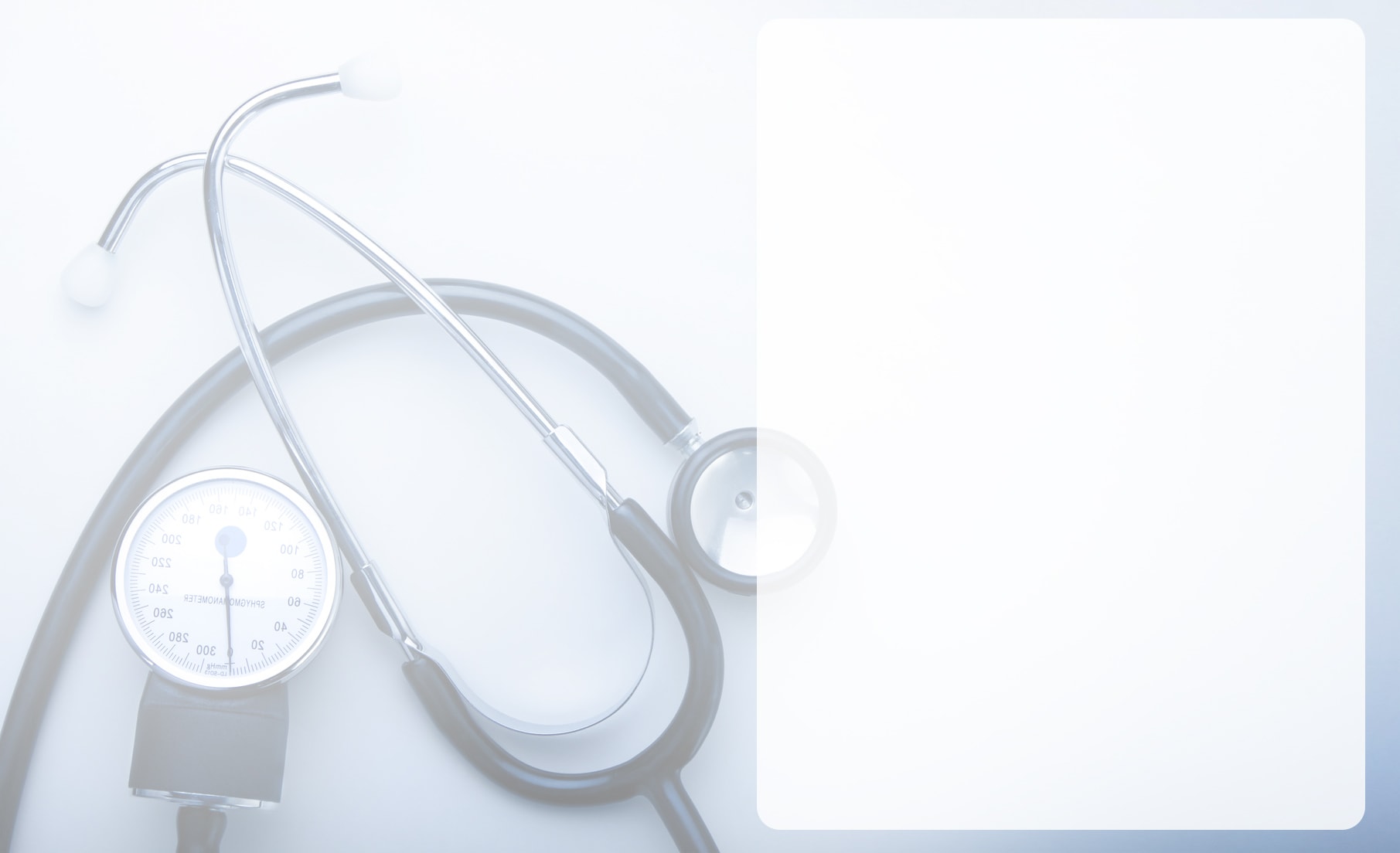 ماده ٢٤ – قانون ثبت احوال: 

واقعه وفات باید طبق تصدیق پزشک و در صورت نبودن پزشک با حضور دو نفر گواه ثبت گردد. در مورد طفلی که مرده به دنیا آمده یا بلافاصله پس از تولد بمیرد در صورت وجود پزشک در محل، تصدیق پزشک ضروری است و در صورت نبودن پزشک گواهی دو نفر کافی است. 
پزشکی که وقوع وفات به او اطلاع داده می شود در هر مورد مکلف به معاینه جسد و صدور تصدیق یا اظهار نظر می باشد و در صورت امکان تشخیص، علت وفات باید تصدیق شود و به هر حال یک نسخه از تصدیق یا اظهار نظر خود را باید به ثبت احوال محل در مهلت مقرر ارسال نماید. (اصلاحی 1363/10/18)
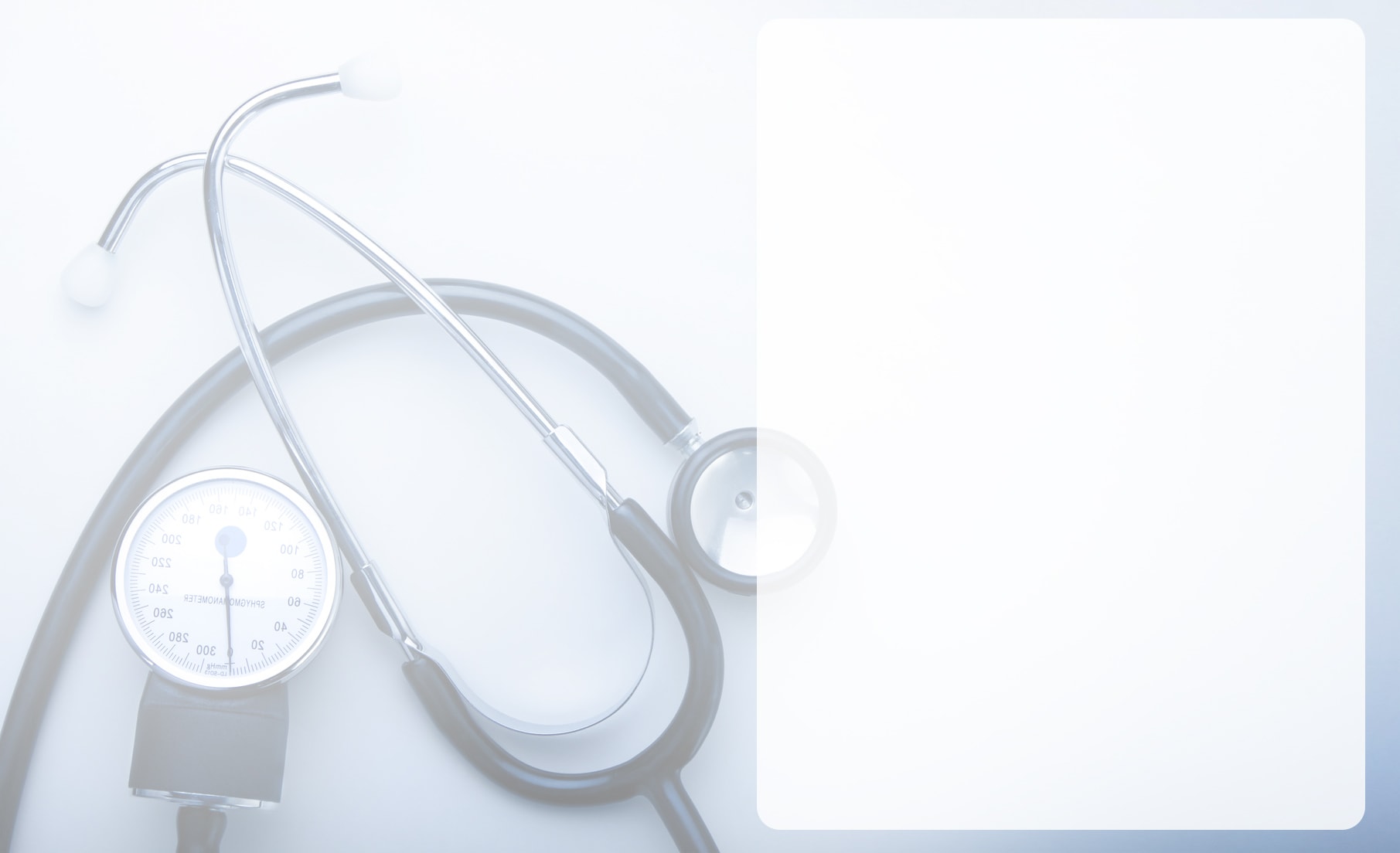 آئين نامه اجرائي تبصره (2) اصلاحي ماده (5) قانون ثبت احوال- مصوب 1363

ماده 3- پزشك معالج در مراكز درماني نظير بيمارستانها به محض اطلاع از وقوع فوت با رعايت ماده (24) قانون ثبت احوال بايد گواهي فوت را در 3 نسخه صادر و يك نسخه را به بستگان متوفي ،يك نسخه به اداره ثبت محل و يك نسخه ديگر را به بيمارستان يا مركز درماني تحويل نمايد.در صورتي كه فوت در خارج از مركز مزبور نظير مطب يا منزل رخ دهد پزشك معالج مكلف است و پزشكي كه از وقوع فوت مطلع مي شود مجاز است با هماهنگي سازمان  پزشكي قانوني كشور پس از معاينه جسد نسبت به صدور گواهي فوت در (3) نسخه اقدام  و يك نسخه به بستگان متوفي، يك نسخه به اداره ثبت احوال محل و يك نسخه را به مركز درماني محل ارسال نمايد.
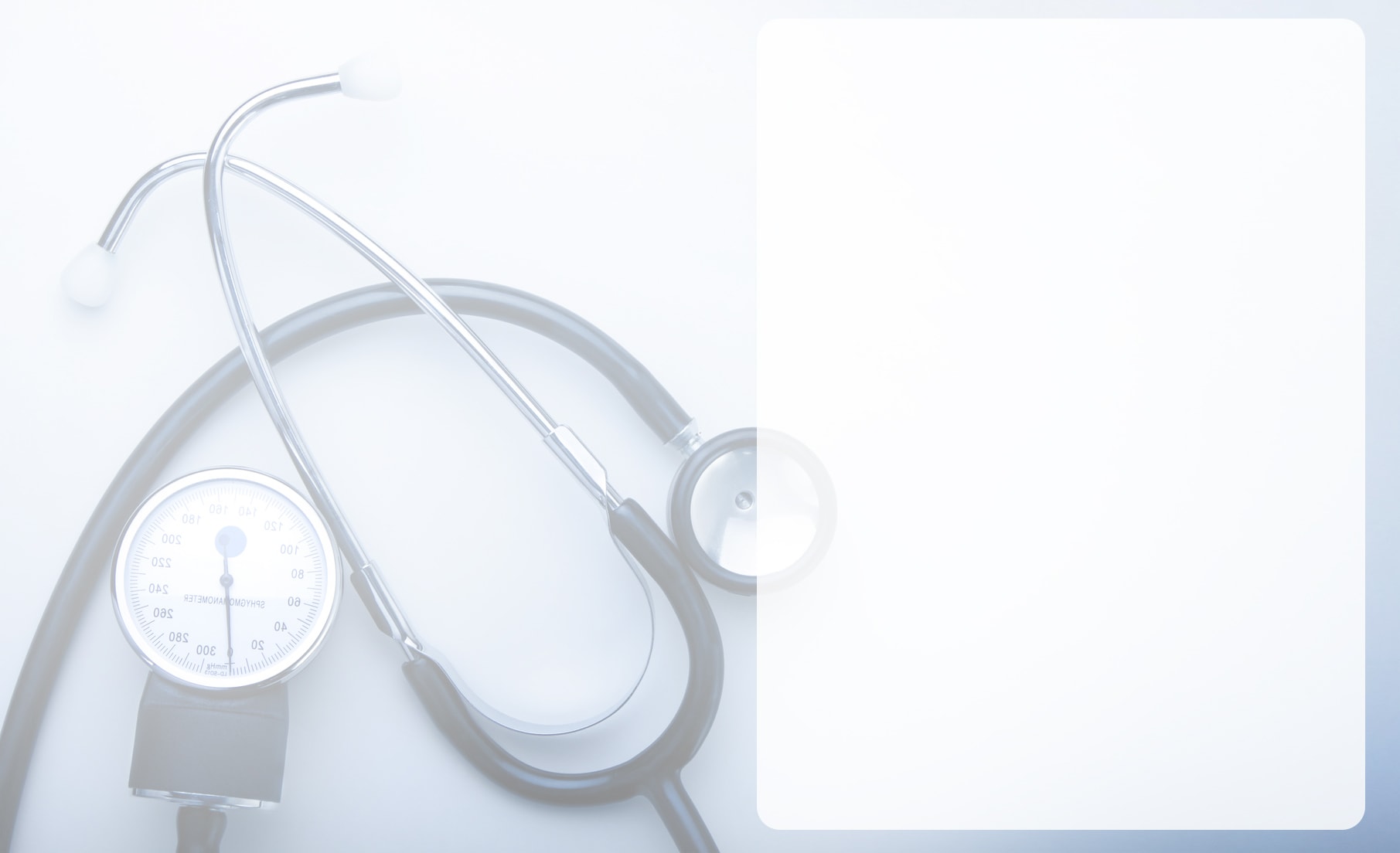 ماده 635 قانون مجازات اسلامي - تعزيرات مصوب 1375

هركس بدون رعايت نظامات مربوط به دفن اموات جنازه اي را دفن كند يا سبب دفن آن شود يا آن را مخفي نمايد به جزاي نقدي از يكصد هزار تا يك ميليون ريال محكوم خواهد شد.
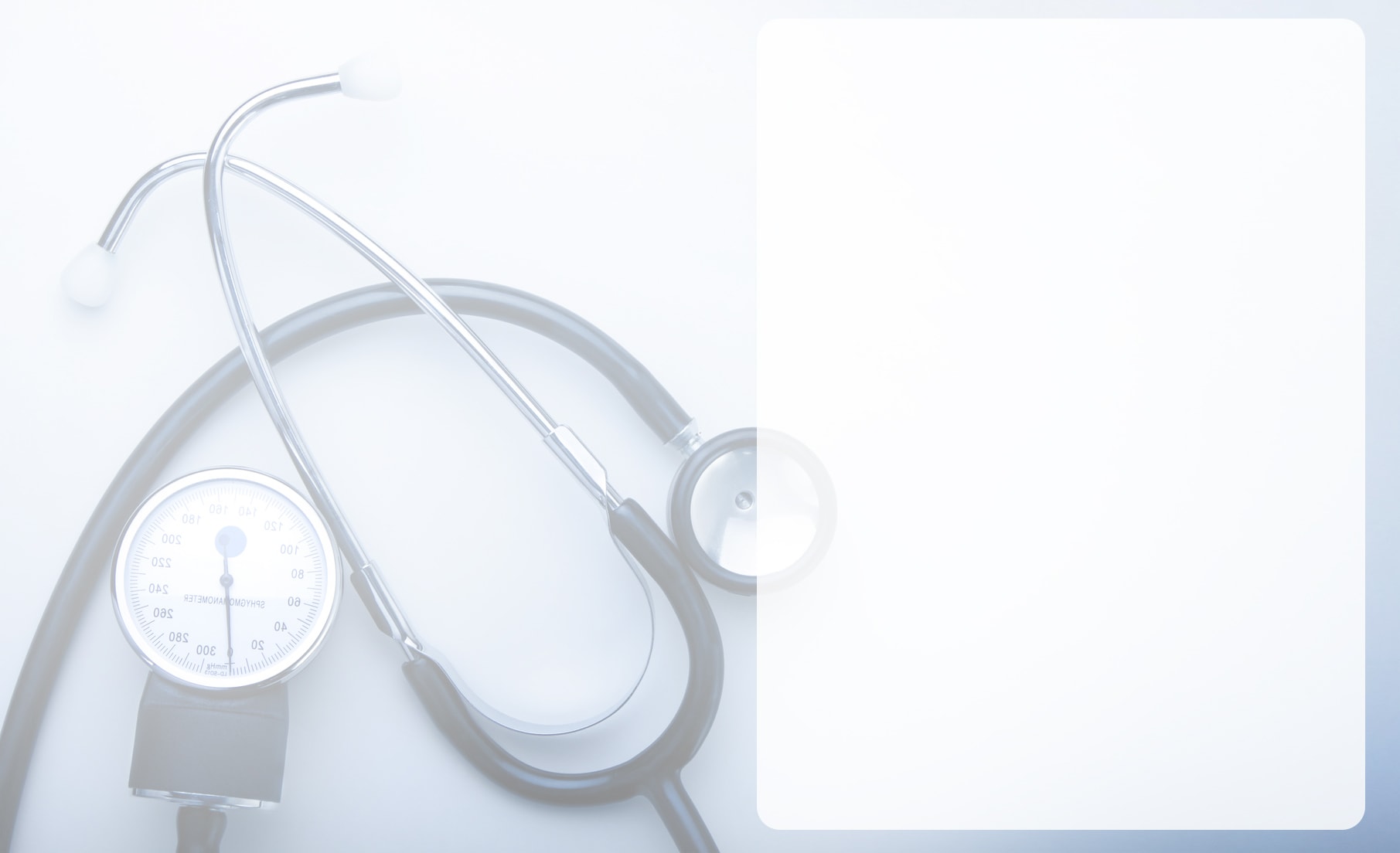 ماده 636- قانون مجازات اسلامي- تعزيرات مصوب 1375

هر كس جسد مقتولي را با علم به قتل مخفي كند  يا قبل از اينكه به اشخاصي كه قانوناً مامور كشف و تعقيب جرايم هستند خبر دهد سبب دفن آن شود {از جمله: جواز دفن صادر نمايد} به حبس از سه ماه و يك روز تا يكسال محكوم خواهد شد.
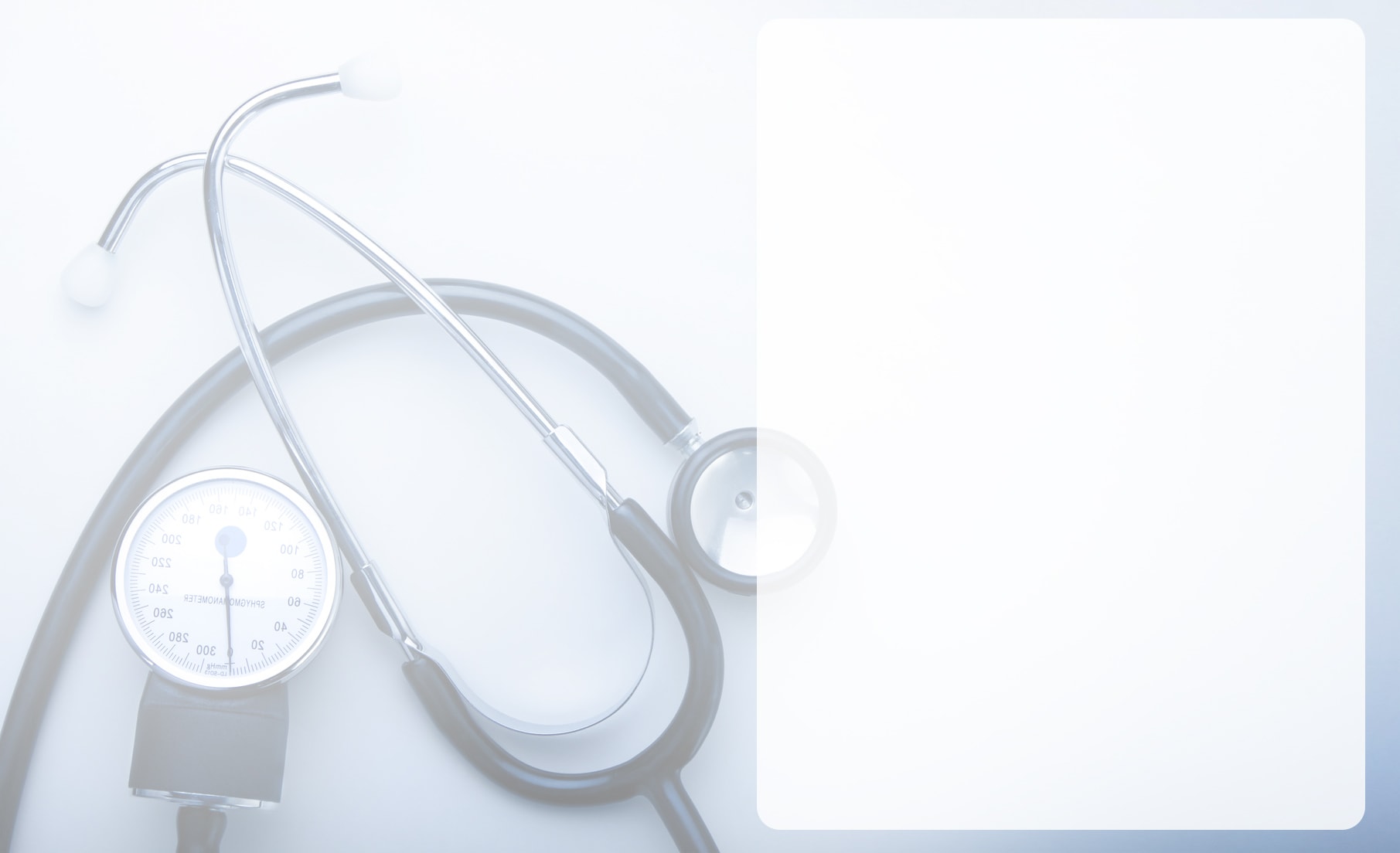 ماده 540 ـ قانون مجازات اسلامي - تعزيرات مصوب 1375 

براي ساير تصديق نامه هاي خلاف واقع كه موجب ضرر شخص ثالثي باشد يا آنكه خسارتي بر خزانه دولت وارد آورد ، مرتكب علاوه بر جبران خسارت وارده به شلاق تا 74 ضربه يا دويست هزار تا دو ميليون ريال جزاي نقدي محكوم خواهد شد
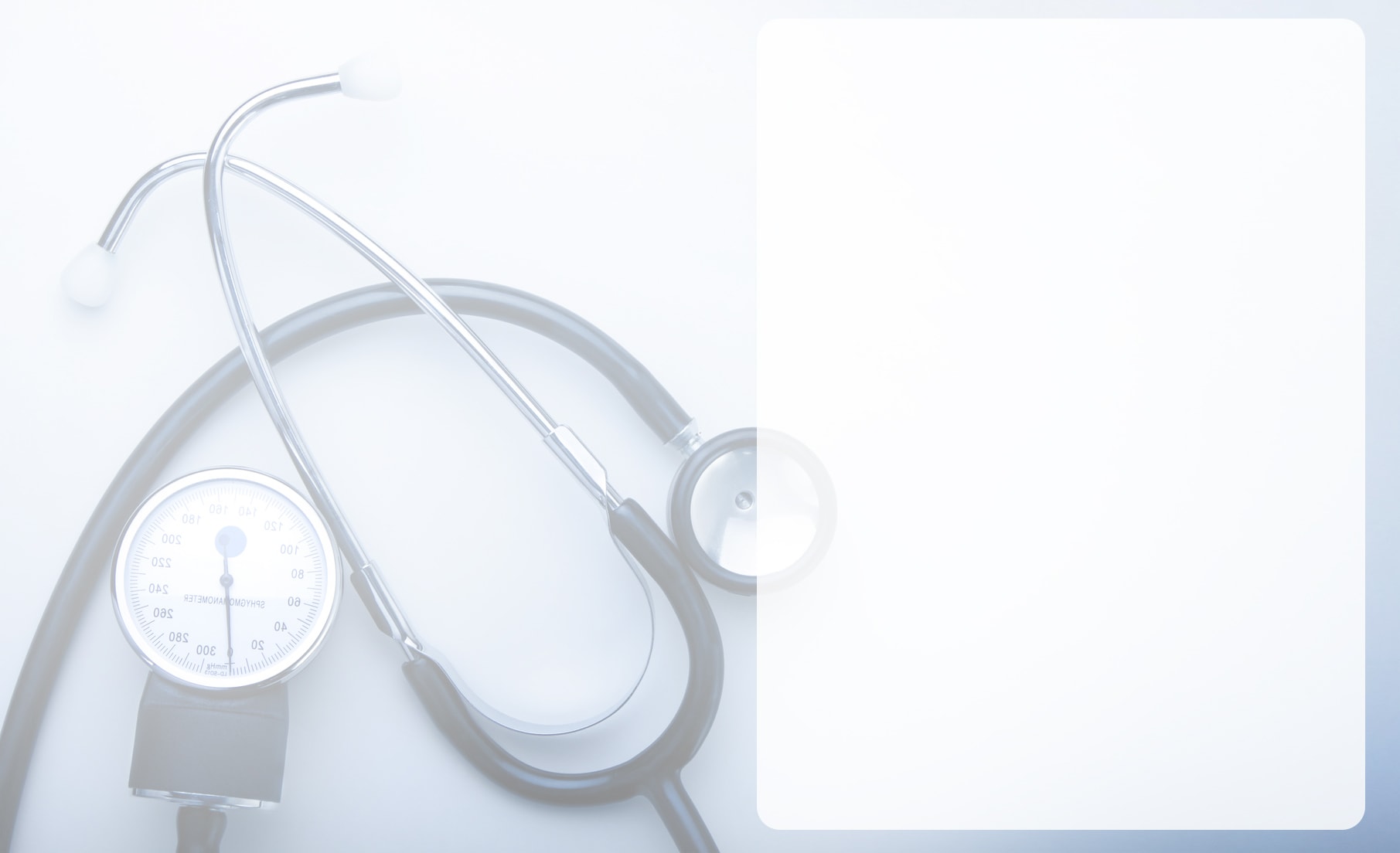 با توجه به قانون مدني تعيين و درج زمان فوت در گواهي مهم است

ماده 873- اگرتاریخ فوت اشخاصی که از یکدیگر ارث میبرند مجهول و تقدم و تاخر هیچیک معلوم نباشد اشخاص مزبور از یکدیگر ارث  نمی برند مگر آنکه موت به سبب غرق یا هدم واقع شود که در این صورت از یکدیگر ارث می برند. 

ماده 874- اگر اشخاصی که بین آنها توارث باشد بمیرند و تاریخ فوت یکی از آنها معلوم و دیگري از حیث تقدم و تاخر مجهول باشد فقط آنکه تاریخ فوتش مجهول است از آن دیگري ارث میبرد.

ماده 875- شرط وراثت زنده بودن درحین فوت مورث است و اگر حملی باشد در صورتی ارث می برد که نطفه او حین الموت منعقد بوده و زنده هم متولد شود اگرچه فورا پس از تولد بمیرد.
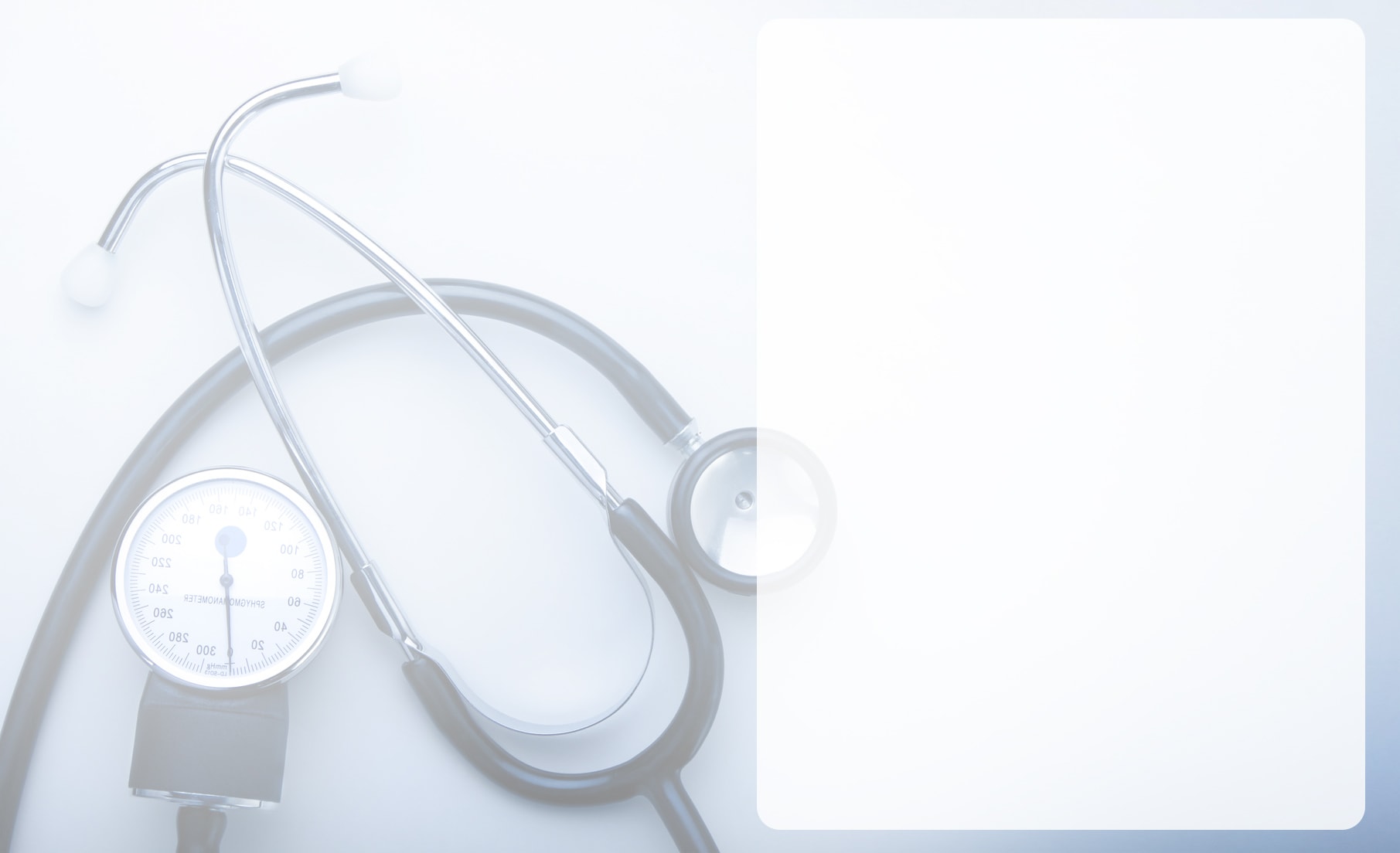 محرمانه بودن اطلاعات گواهي فوت
گواهي فوت از جهت فيزيكي، جزء مايملك و دارايي بيمارستان يا مؤسسه‌ي بهداشتي درماني است ولي از جهت محتواي اطلاعات، مايملك بيمار )متوفي (است.
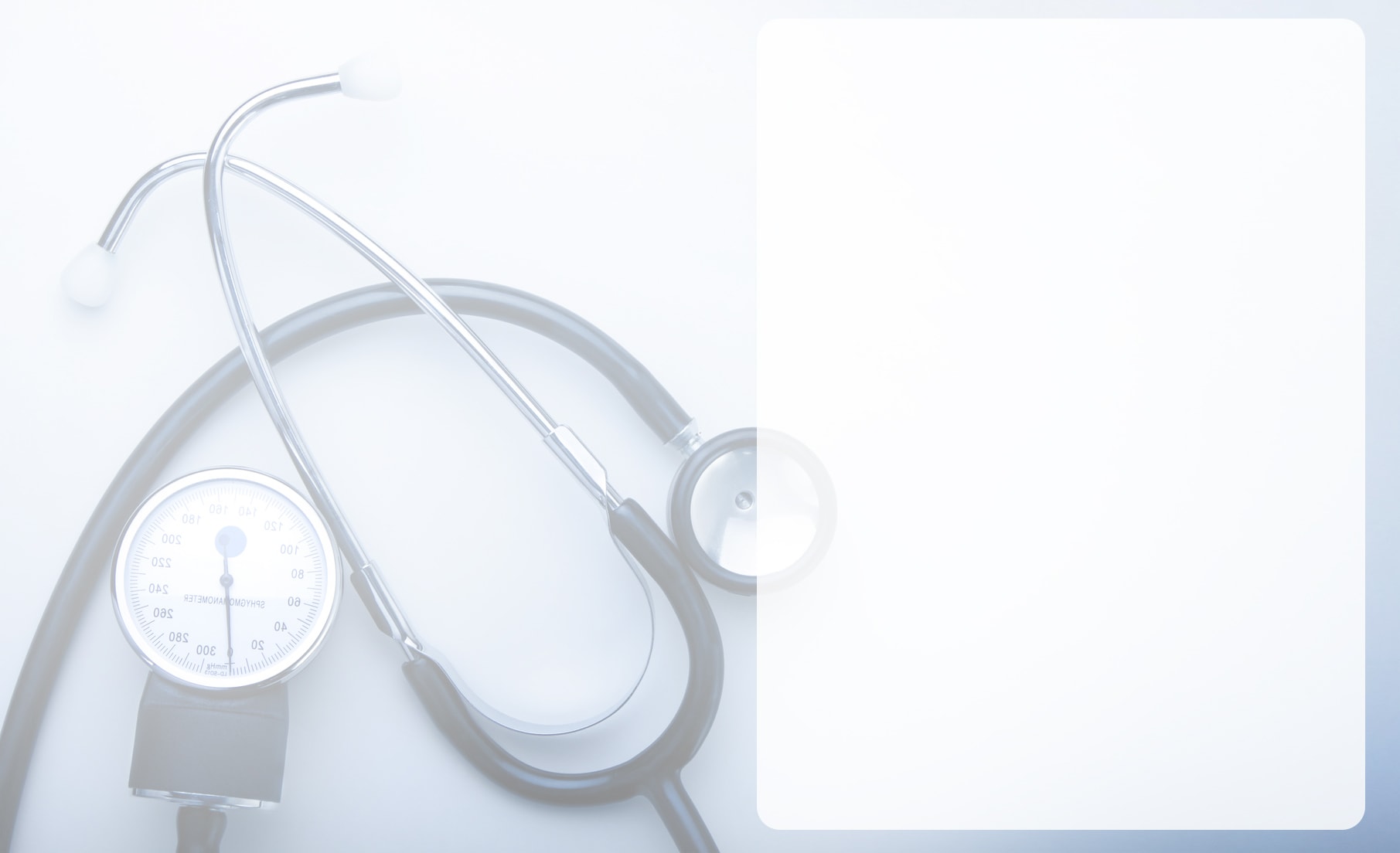 ماده 648- قانون مجازات اسلامي - تعزيرات مصوب 1375

اطبا و جراحان و ماماها و داروفروشان و کليه کسانی که به مناسبت شغل يا حرفه خود محرم اسرار می شوند هرگاه در غير از موارد قانونی اسرار مردم را افشا کنند به سه ماه و يک روز تا يکسال حبس و يا به يک ميليون و پانصد هزار تا شش ميليون ريال جزای نقدی محکوم می شوند.
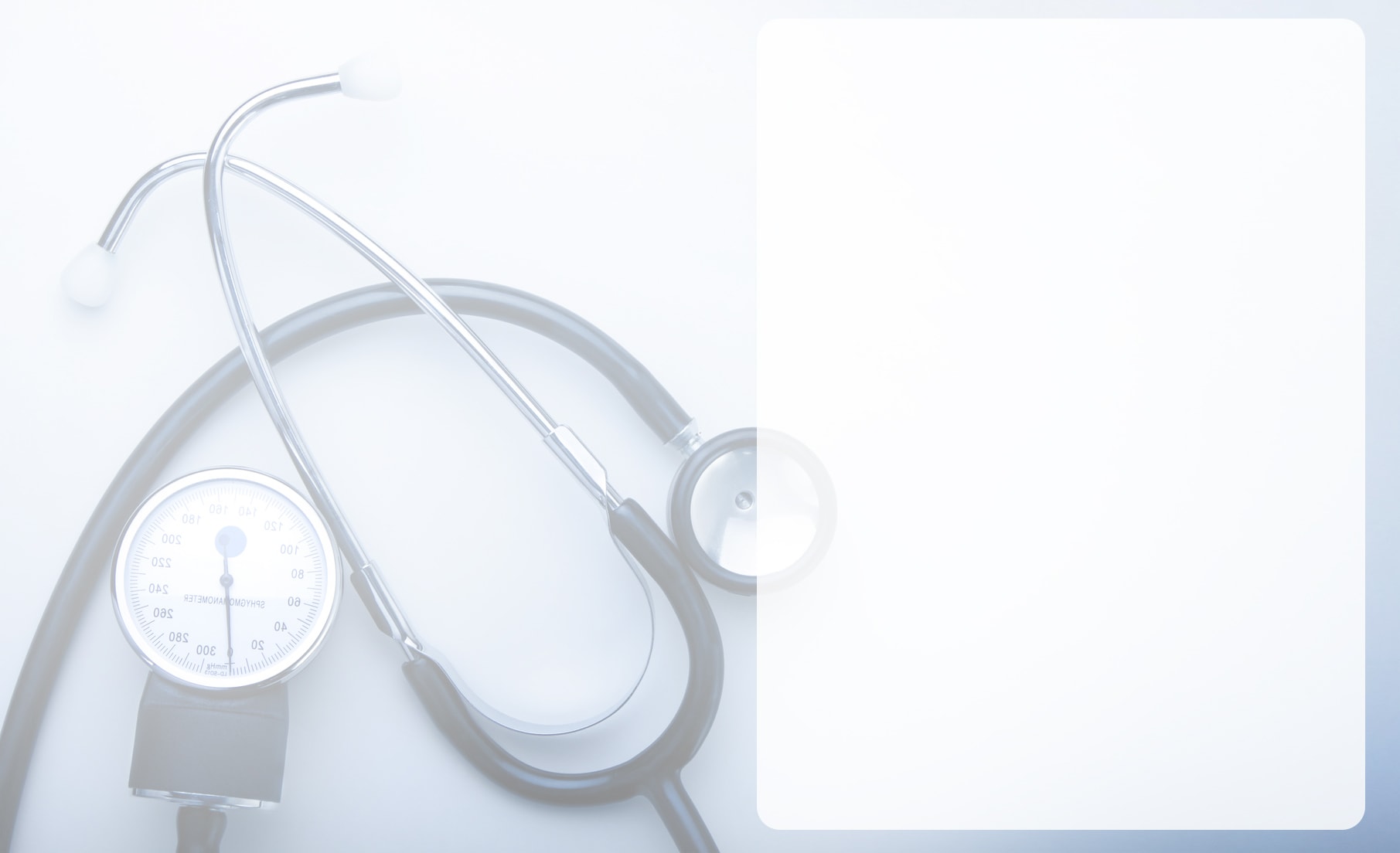 ماده 49 قانون ثبت احوال - مجازاتهای مربوط به اسناد سجلی و شناسنامه:
اشخاص زیر به حبس از 61 روز الی 6  ماه محکوم خواهند شد:
الف) اشخاصی که در اعلام ولادت یا وفات بر خلاف واقع اظهاری نمایند.
ب) ........
ج) ماما یا پزشکی که در مورد ولادت یا وفات گواهی خلاف واقع صادر کند.
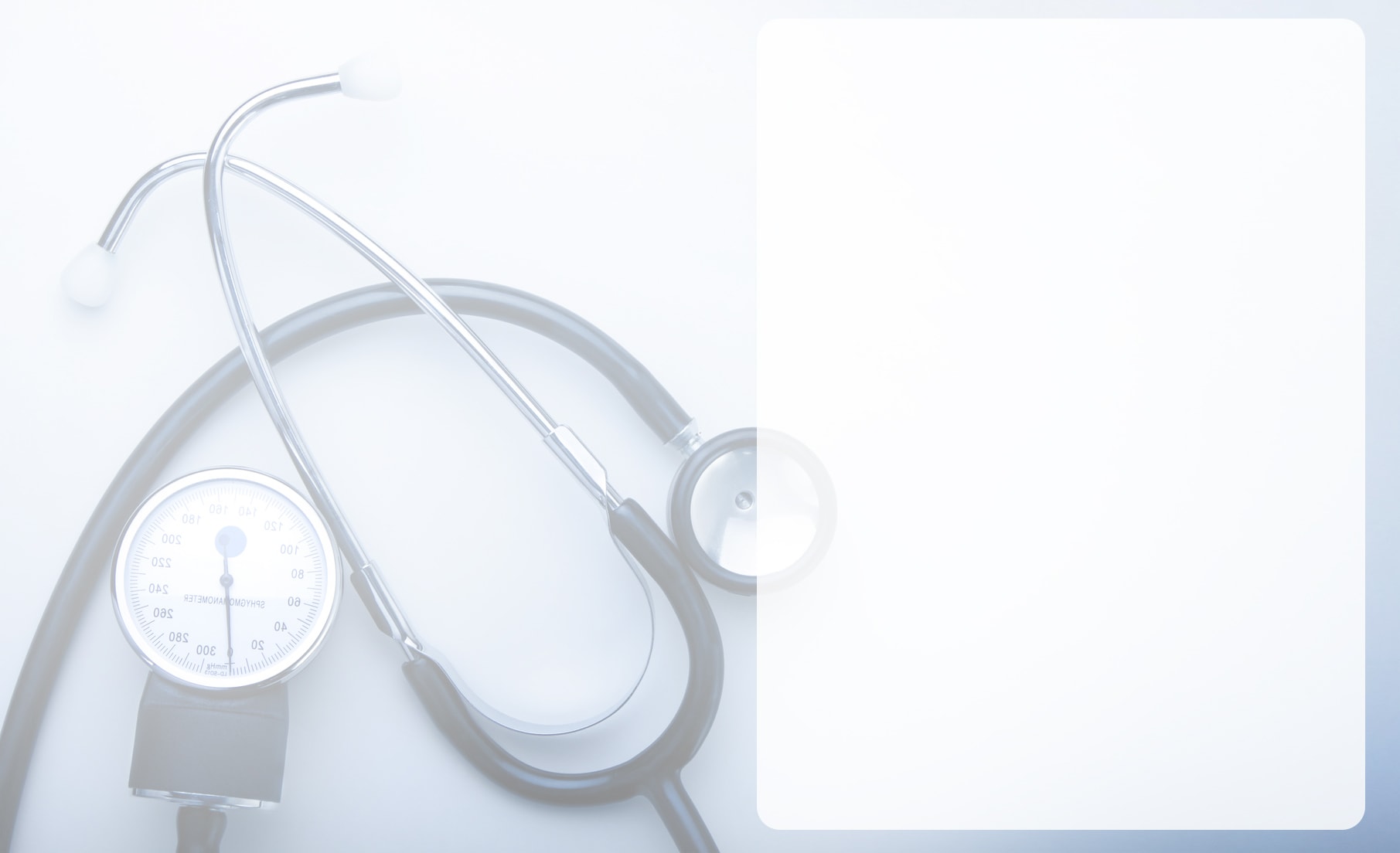 ‌آيين‌نامه انتظامي رسيدگي به تخلفات صنفي و حرفه‌اي شاغلين حرف پزشكي
ماده 3- شاغلين حرفه‌هاي پزشكي و وابسته بايد طبق موازين علمي، شرعي و قانوني با رعايت نظامات دولتي، صنفي و حرفه‌اي انجام وظيفه كرده و از هرگونه سهل‌انگاري در انجام وظايف قانوني بپرهيزند. 
ماده 29- مجازاتهاي موضوع تبصره (1) ماده 28 قانون سازمان نظام پزشكي مصوب 83/8/16 مجمع تشخيص مصلحت نظام به شرح زير اعمال مي‌شود: 

ث – متخلفان از مواد 3 و 6 به مجازاتهاي مقرر در بندهاي (ب) ، (ج) ، (د) ، (ه) ، (و) يا (ز).
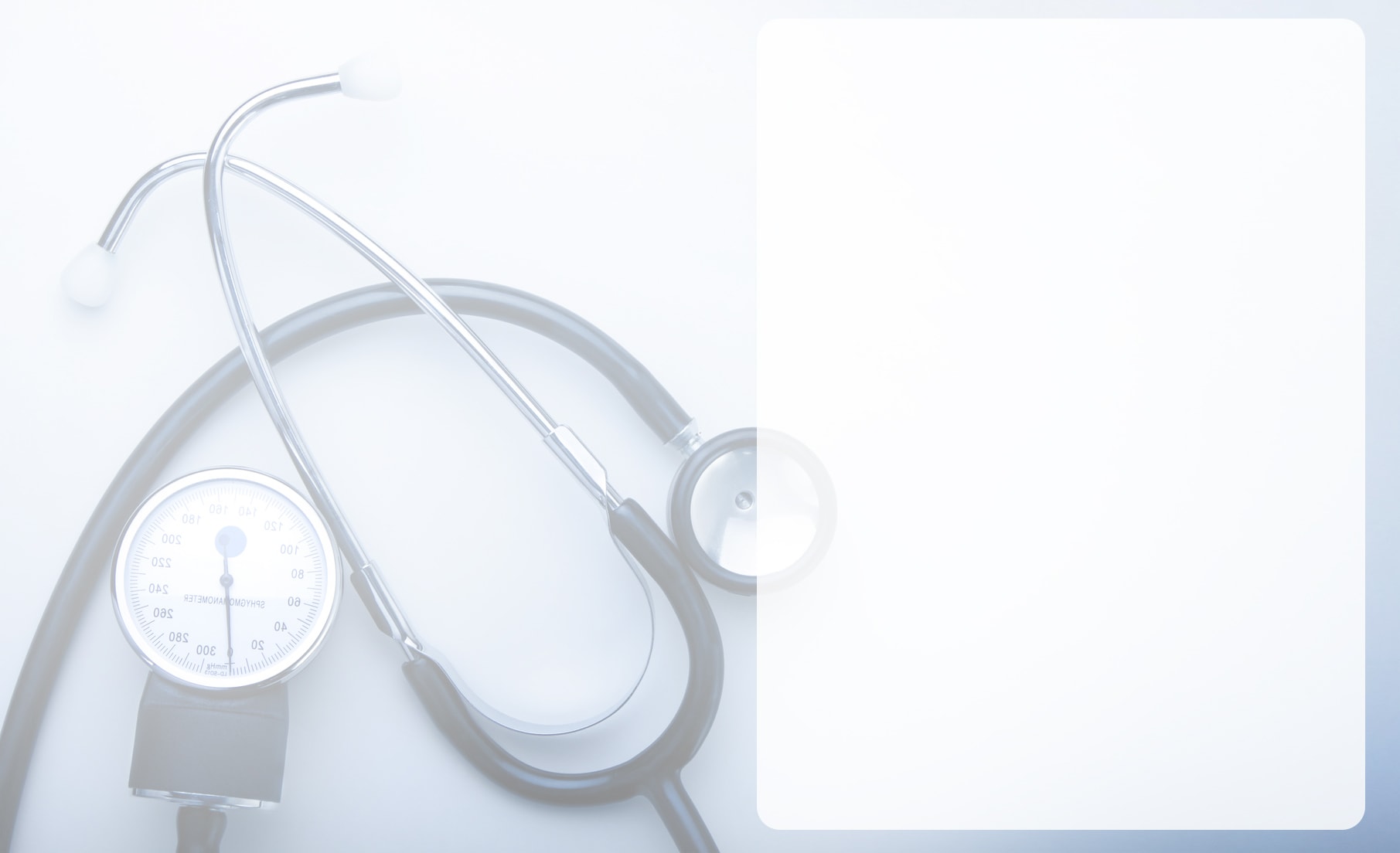 سؤال:
چه كساني مي‌توانند جواز دفن صادر نمايند
جواب (با توجه به قوانین):

پزشك معالج
پزشكي كه از مرگ مطلع شده
پزشك قانوني
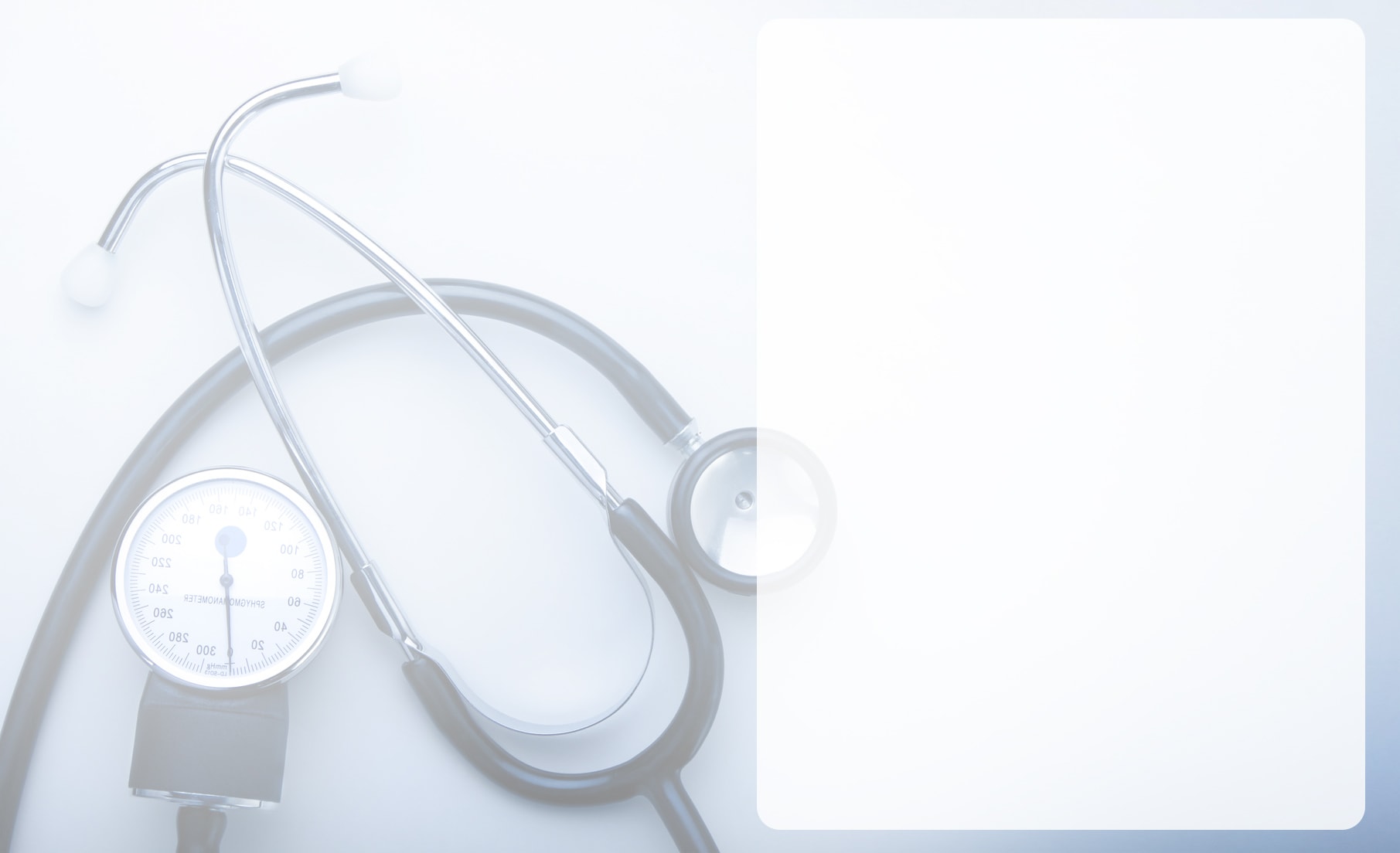 مسئوليت صدور گواهي فوت و جواز دفن با کیست؟


امضاء کننده مسئول تمام اجزاء گواهی هست.
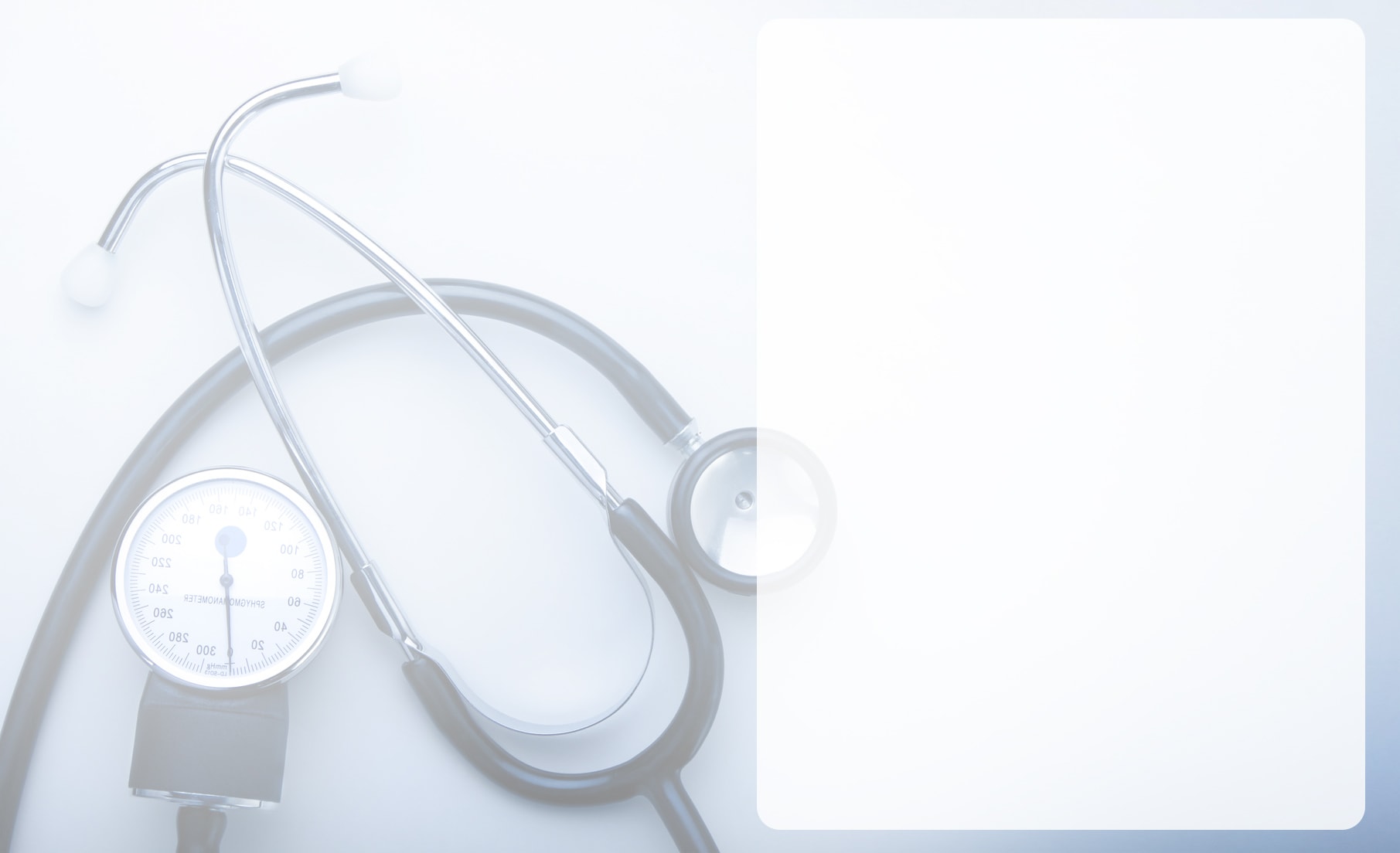 نکات اصلی در هنگام تنظیم گواهی فوت
احراز وقوع مرگ
احراز هویت متوفی
اعلام زمان وقوع مرگ 
تعیین علت مرگ
صدور یا عدم صدور جواز دفن (تفکیک موارد ضروری ارجاع جسد به پزشکی قانونی)
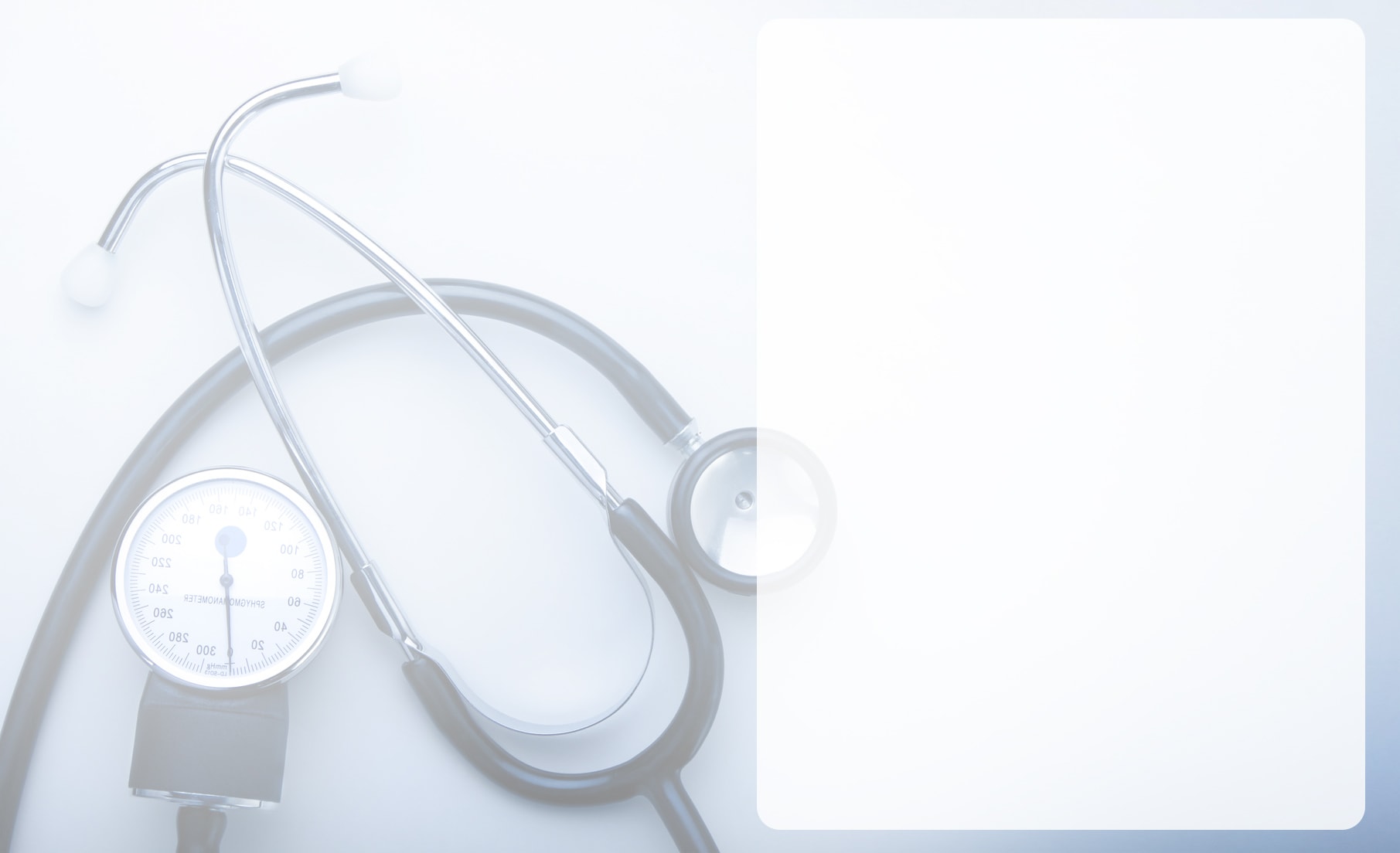 مراحل صدور گواهی فوت و جواز دفن
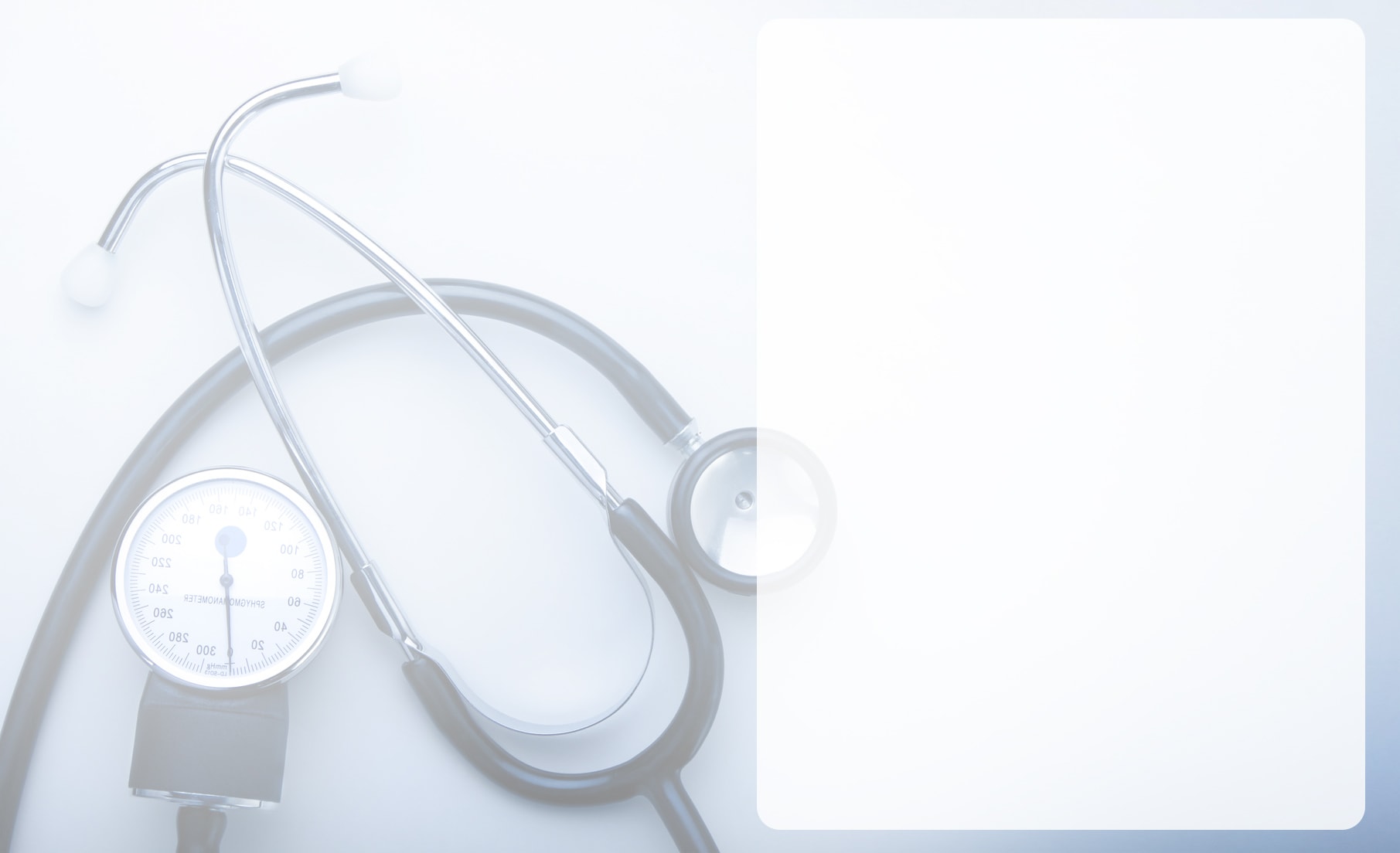 بطور قطعي از وقوع فوت مطمئن شود. (تشخیص قطعی فوت – رد کردن هیپوترمی، مسمومیت با باربیتوراتها، 20 دقیقه  موج فلات در مانیتورینگ قلب یا احراز فوت با EEG)

اخذ شرح حال در خصوص علت و نحوه فوت 

پس از مرگ مجددا به دقت به معاينه جسد بپردازد ، تا آثار ضرب و جرح و يا بافت غيرطبيعي در لباس يا در بدن جسد دور از نظر نماند. (جسد باید به صورت عریان معاینه شود.) 

بررسي مدارك باليني

مکانیسم فوت، علت فوت و نحوه فوت را مشخص نمايد.
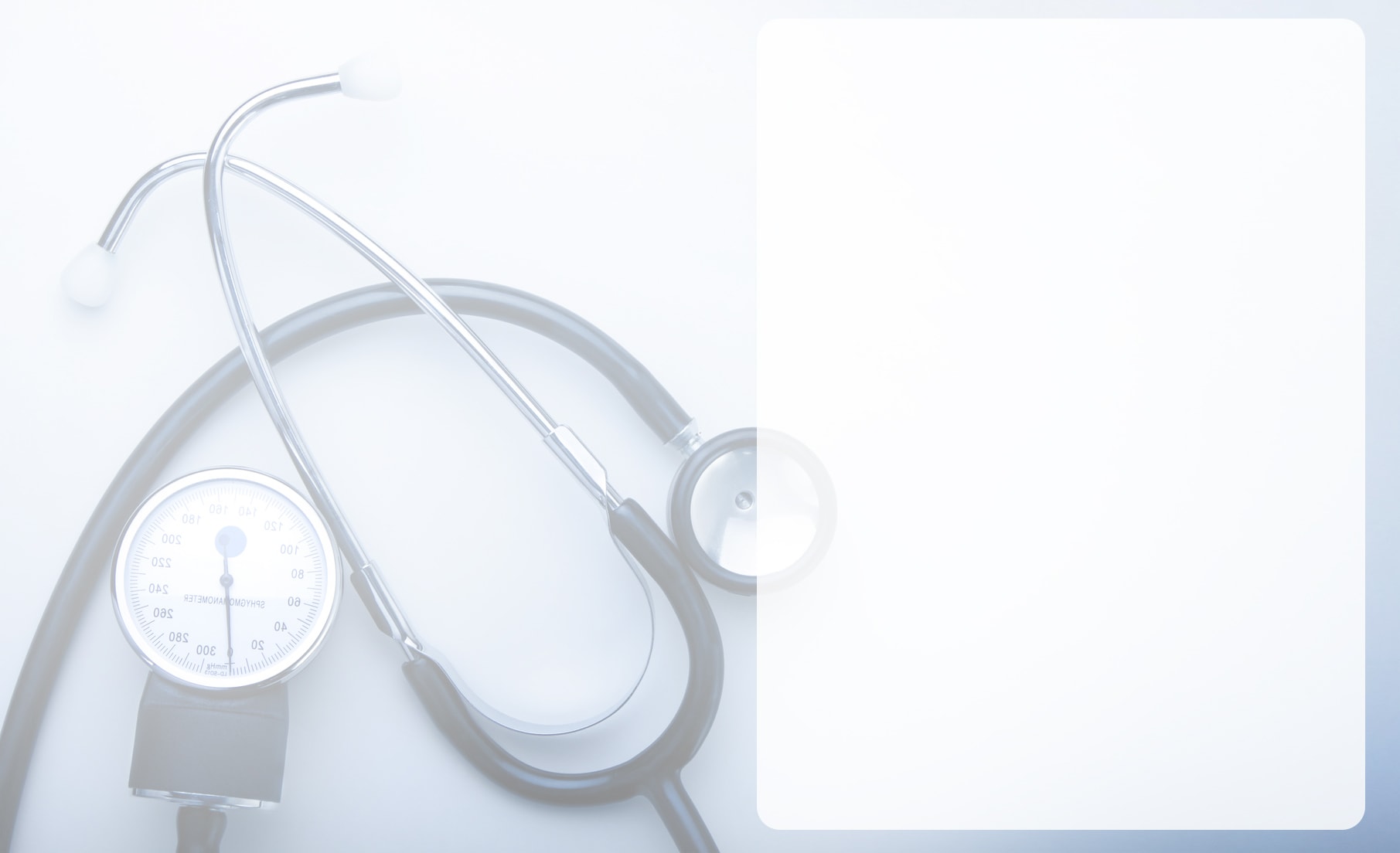 جدا کردن موارد ضروری ارجاع جسد به پزشکی قانونی و خودداری از تکمیل قسمت جواز دفن (بند 24 گواهی فوت).

تحويل مدارك هويتي متوفي توسط پزشك و اطمينان از هويت واقعي وي (احراز هویت). 

اخذ مدارك كتبي از بستگان جهت عدم وجود شكايت (حق شکایت قابل سلب نیست، بنابراین اعلام عدم شکایت مانعی برای شکایت آتی نخواهد بود اما وجود این سند مکتوب    می تواند پزشک را از برخی اتهامات از جمله اتهام مخفی کردن ادله جرم مبرا کند).

درج مشخصات در فرم گواهی فوت و جواز دفن
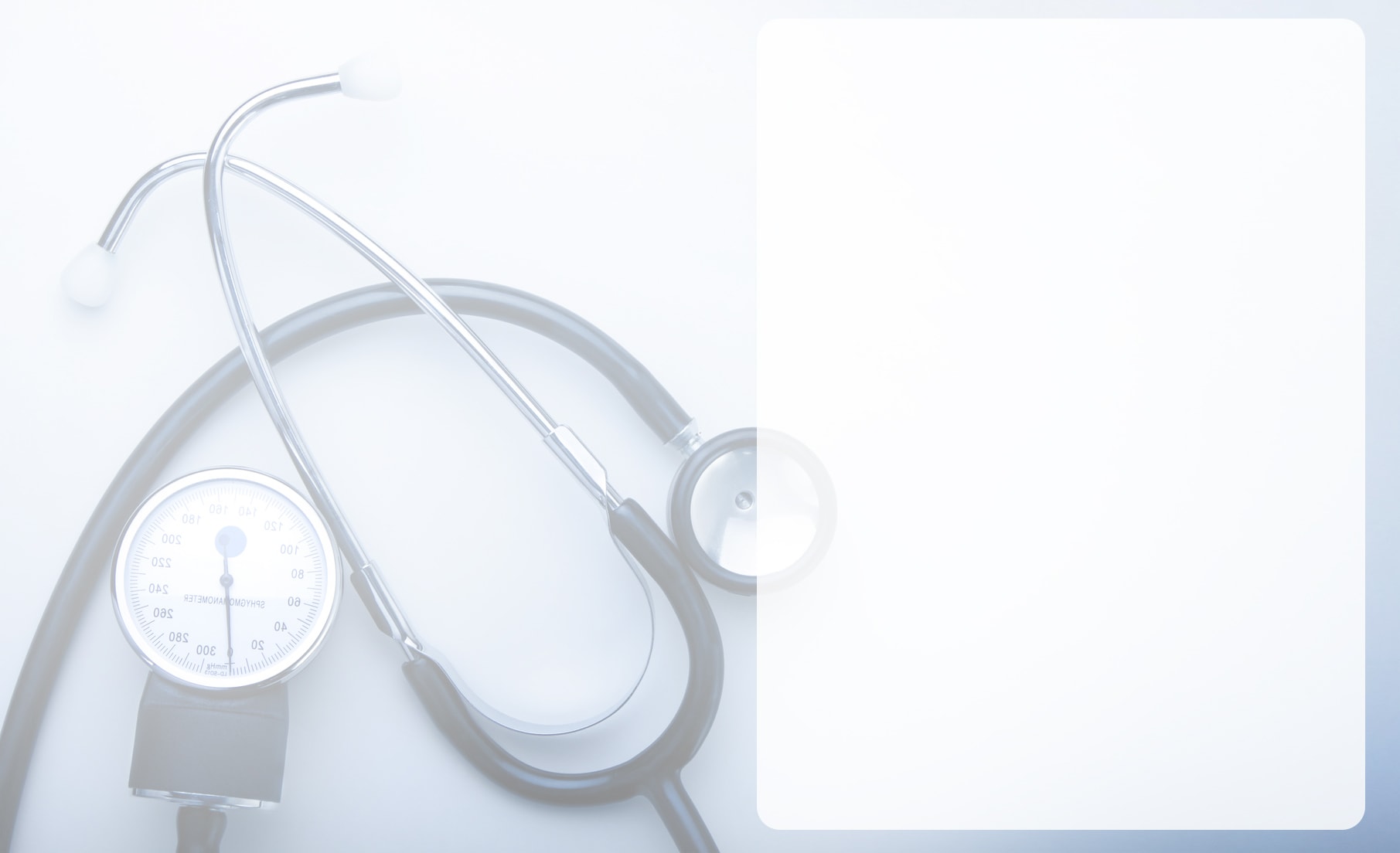 تاريخ فوت به طور دقيق ذكر شود.

درج علت فوت با رعايت اصول علمی طبق موازین ICD جهت امکان بهره وری اپیدمیولوژیک و آماری.

مشخصات پزشك صادر كننده جواز دفن ذكر شود.

يك سند از جواز دفن در بايگاني شخصي پزشك صادر كننده نگهداري شود.
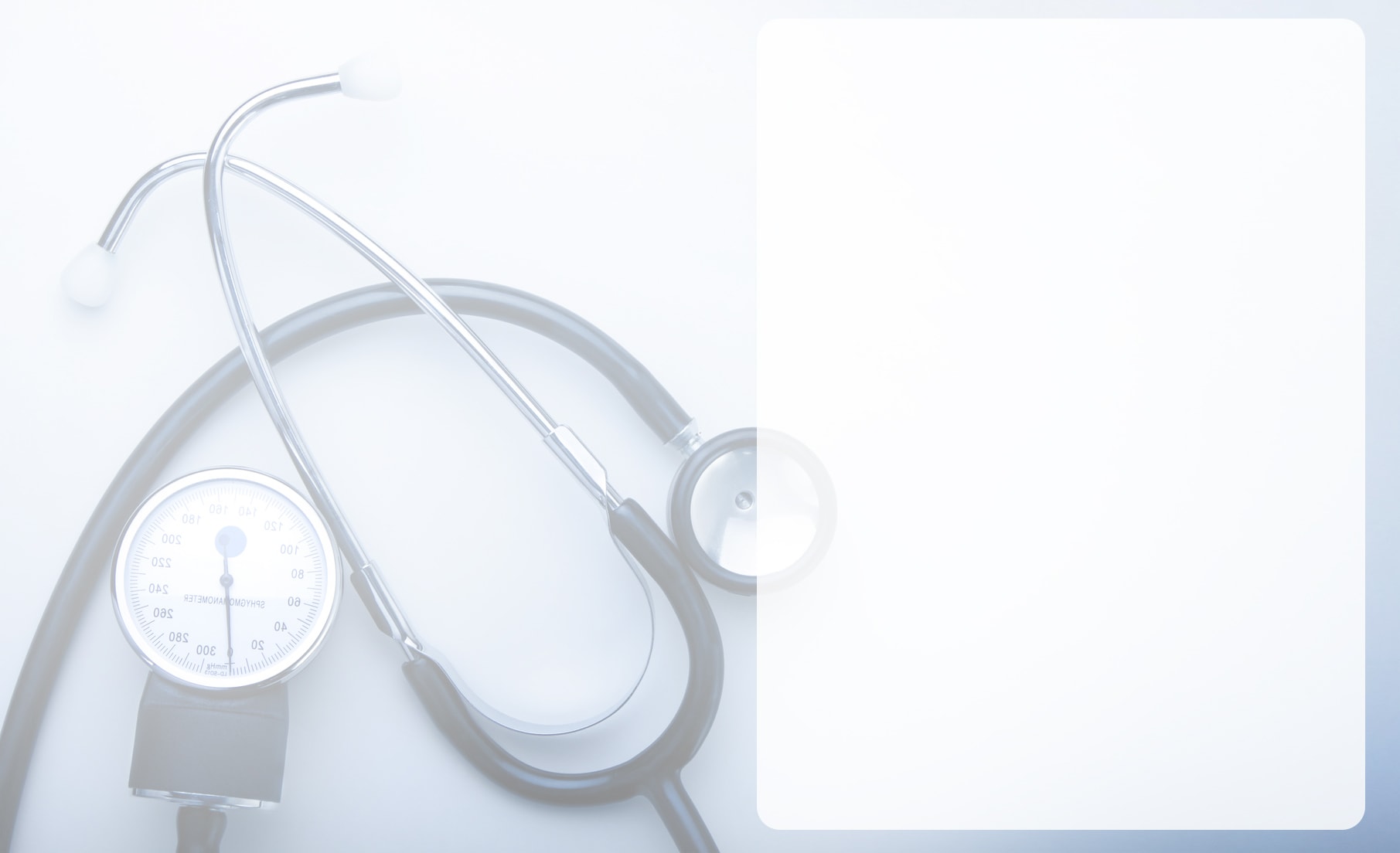 چه مرگهايي بايد به پزشكي قانوني ارجاع شوند؟
موارد 19 گانه لزوم ارجاع جسد به پزشکی قانونی پشت نسخه سفید گواهی فوت درج شده اند:
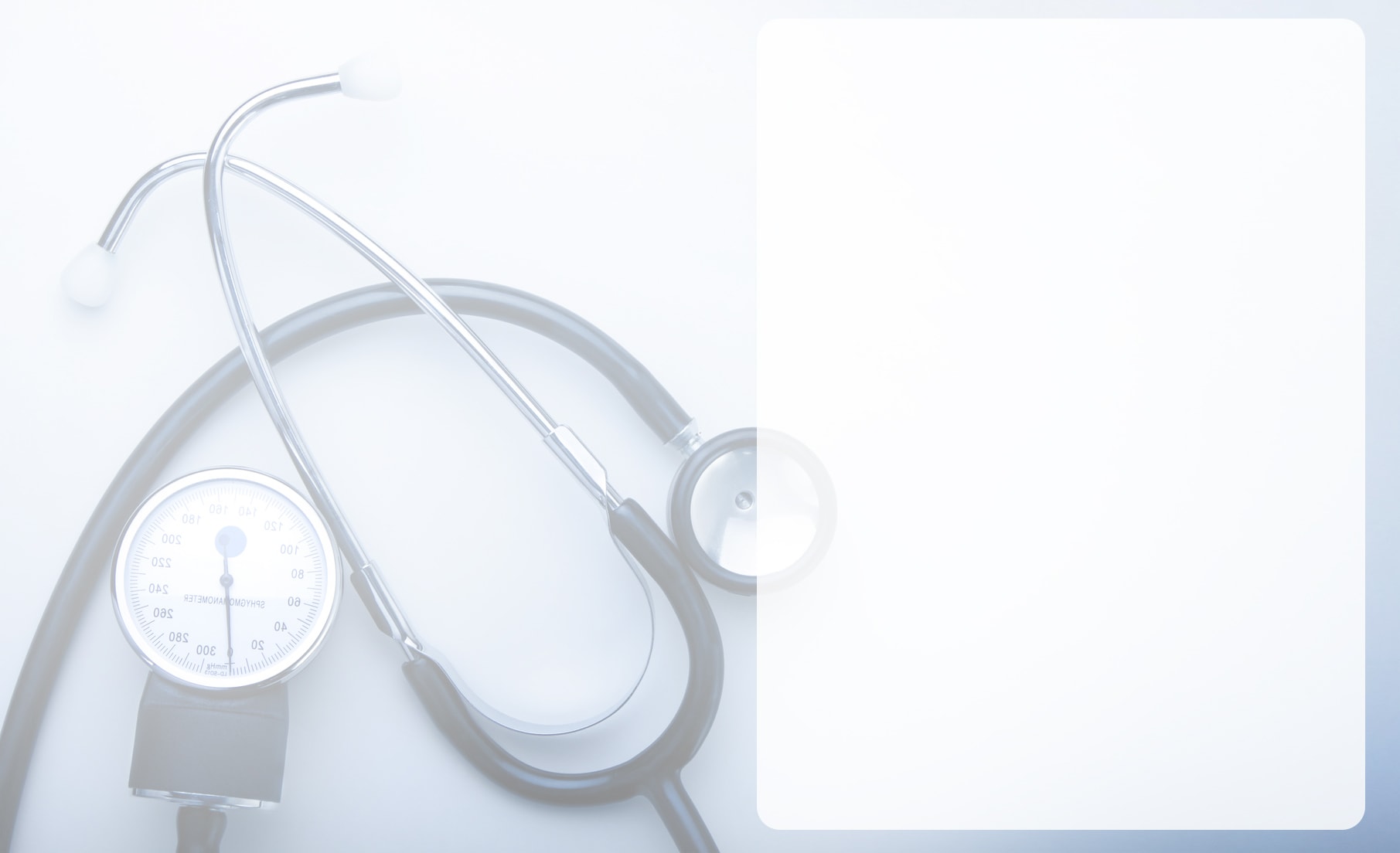 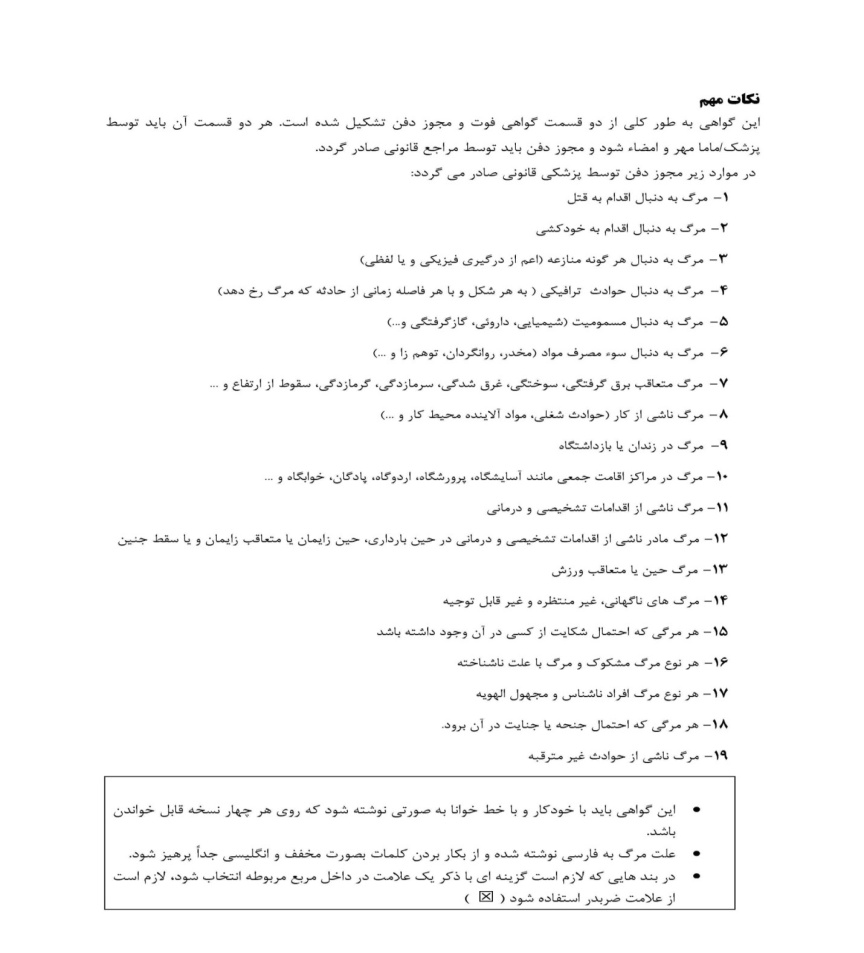 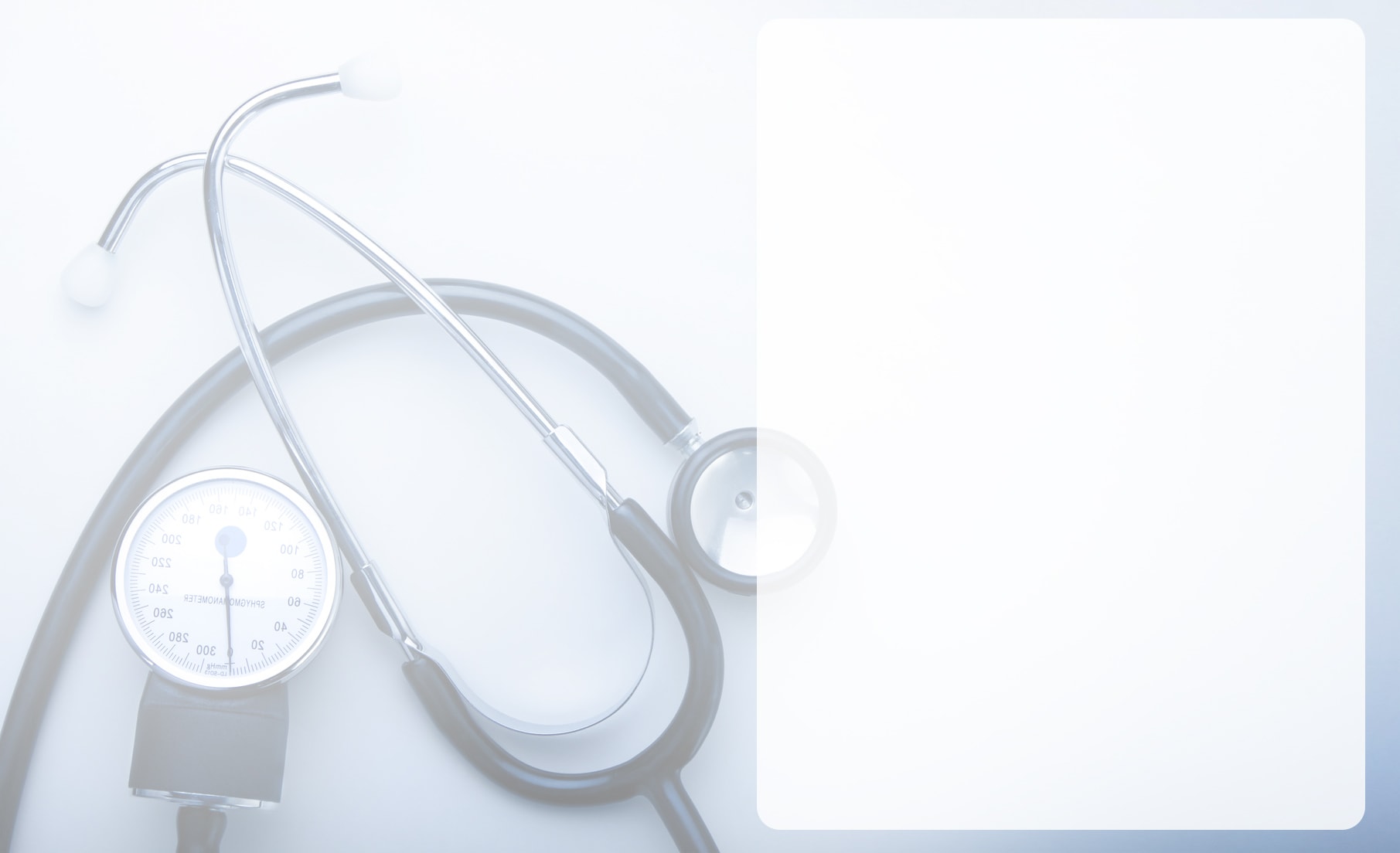 به صورت خلاصه پزشك معالج به سه شرط مي‌تواند جواز دفن صادر نمايد:
علت مرگ را دقيقاً بداند.
علت مرگ 100% بيماري باشد و تروما در آن نقش نداشته باشد (مرگ طبیعی).
احتمال شكايت (از هر شخصی) در حال یا آينده مطرح نباشد (مرگ غیر مشکوک).
به موازات این شروط احراز هویت متوفی کاملا ضروری است.
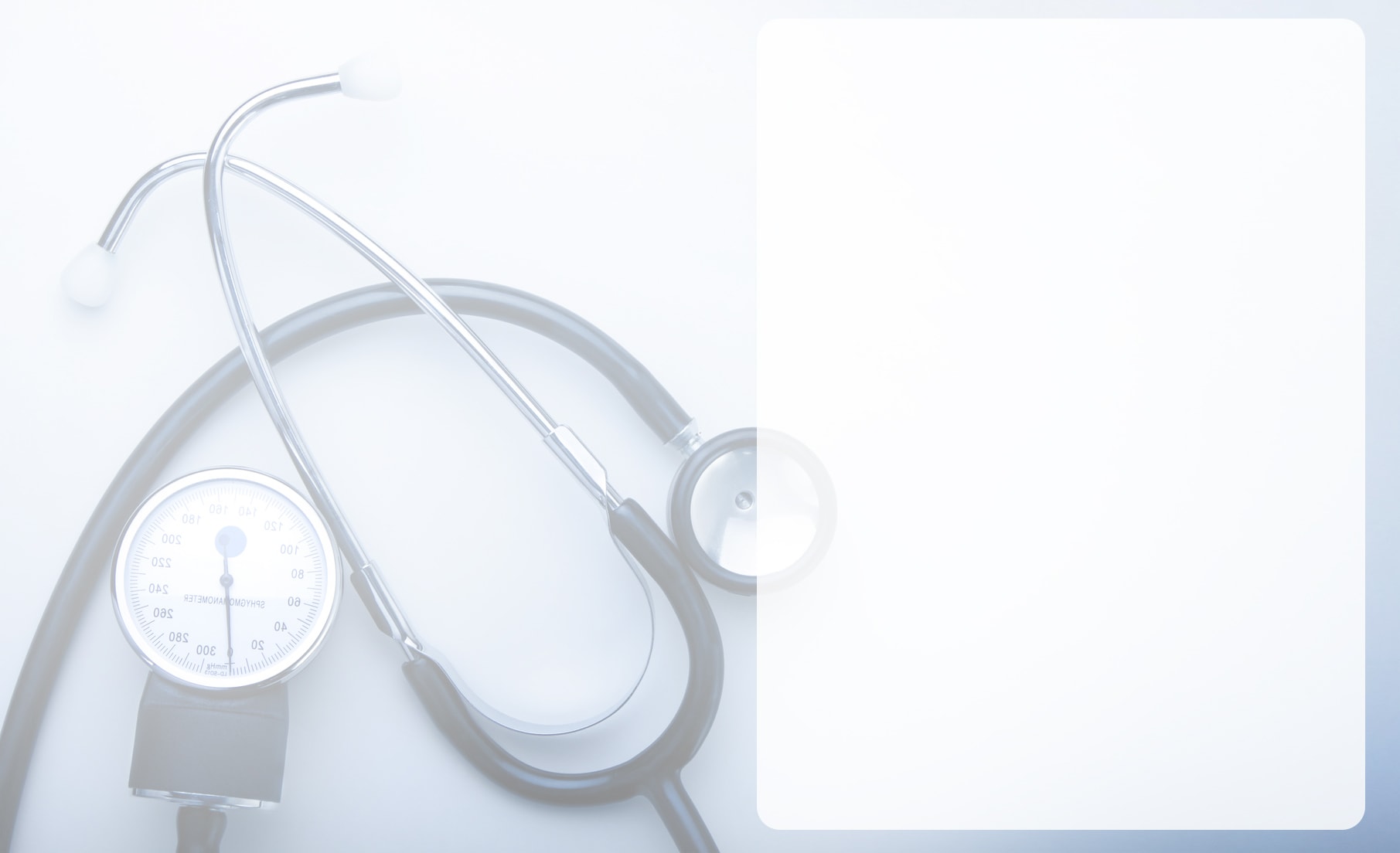 مرگ مشكوك Suspected  death
علت، زمان يا مكان مرگ غيرطبيعي است يا احتمال مي رود غير طبيعي باشد يا اينكه علت مرگ معلوم است ولي شكايت مطرح است و يا احتمال شكايت در آينده متصور باشد كه انواع مختلف دارد:
الف) مرگهای غیر طبیعی
ب) مرگهای به ظاهر طبیعی در شرایط غیر طبیعی
ج) مرگ ناشي از اقدامات درماني و قصور پزشكي 
د) مرگ بيماران پذيرش شده در بيمارستانها و مراكز درماني پيش از تشخيص بيماري
ه) هر نوع مرگي كه سوال مقام قضائي راجع به نحوه فوت مطرح باشد.
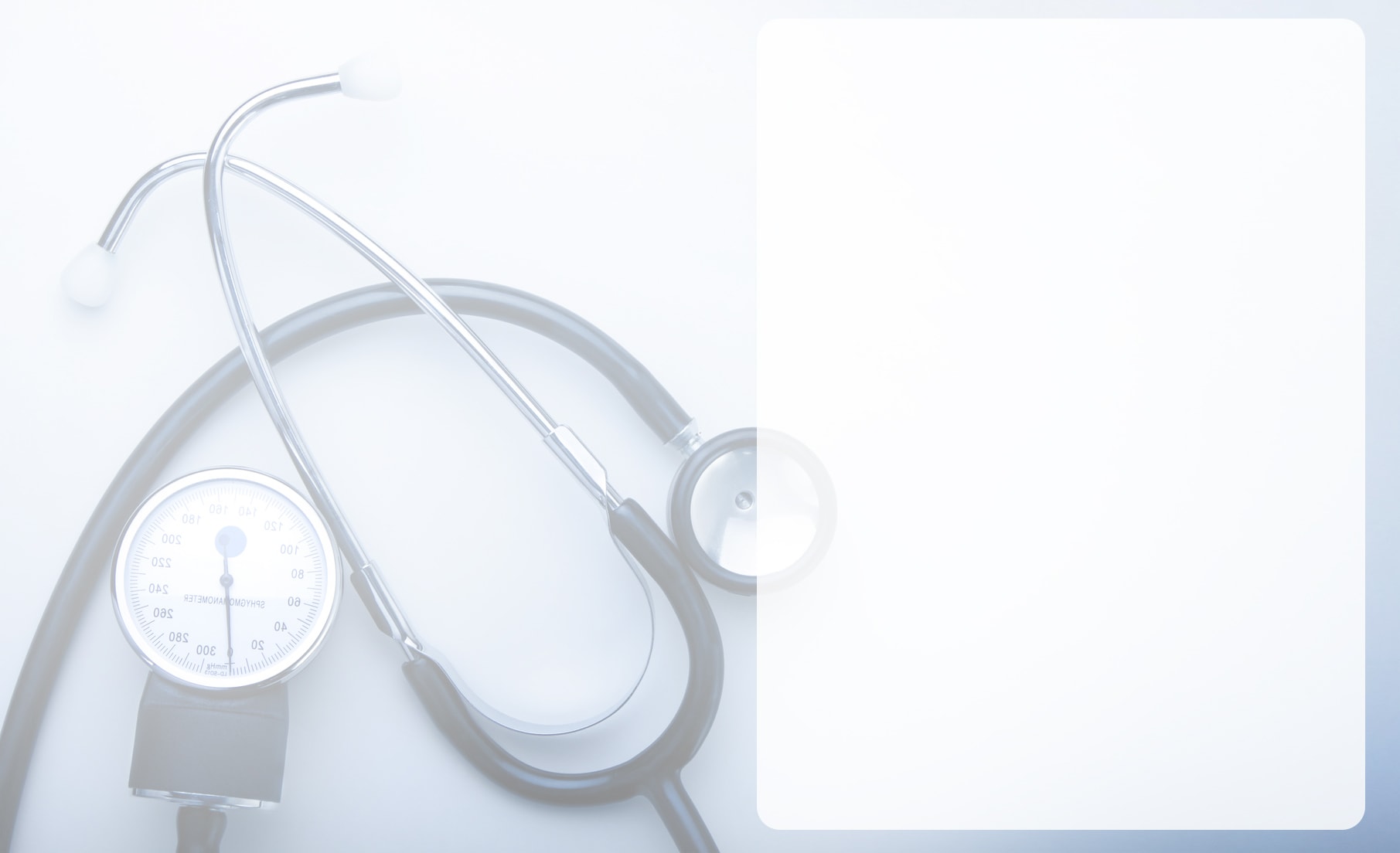 الف- مرگهاي غيرطبيعي  Un natural  death
مرگ متعاقب تصادف و حادثه (حتي اگر بيمار چند سال بعد از تصادف فوت كند.) 
خودكشي 
سوختگي ها و خود سوزي 
قتل 
مرگ بدنبال مسموميت داروئي و شيميايي از جمله سوءمصرف مواد
برق گرفتگي
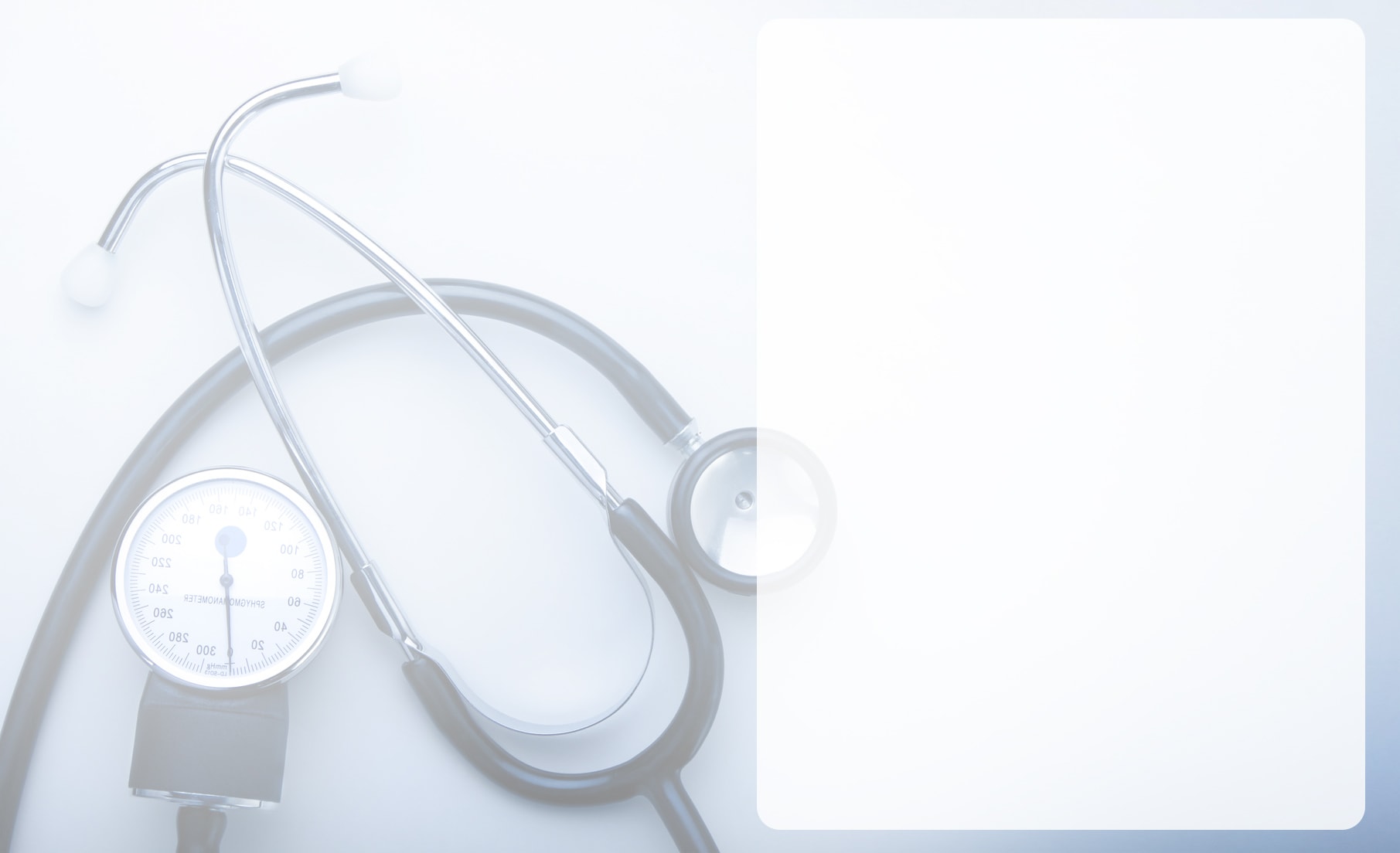 غرق شدگي 
خفگی
مرگ ناشي از صدمات سلاحهاي سرد و گرم 
مرگ ناگهاني ، غيرمنتظره و غيرقابل توجيه 
مرگ متعاقب نزاع و مشاجره (حتي لفظي)
كودك آزاري يا شك به آن 
مرگ حين كار 
مرگ متعاقب سقط جنين
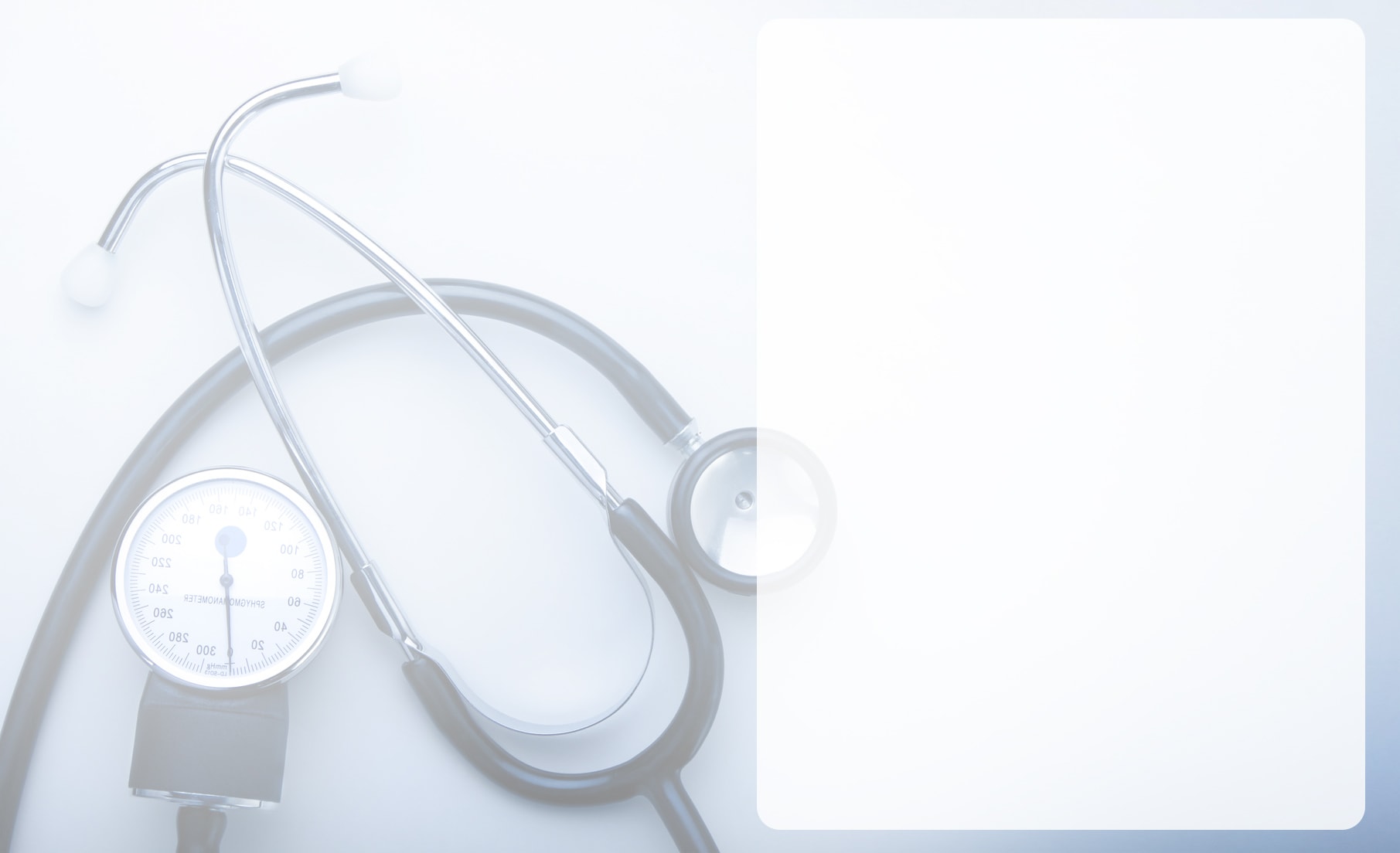 ب- مرگهاي به ظاهر طبيعي در شرايط غيرطبيعي
مرگ در بازداشتگاهها و زندانها 
مرگ در خانه سالمندان و مراكز بهزيستي 
مرگ در مراكز نظامي، مجتمع هاي خوابگاهي 
مرگ در مناطق دور افتاده و غيرمعمول
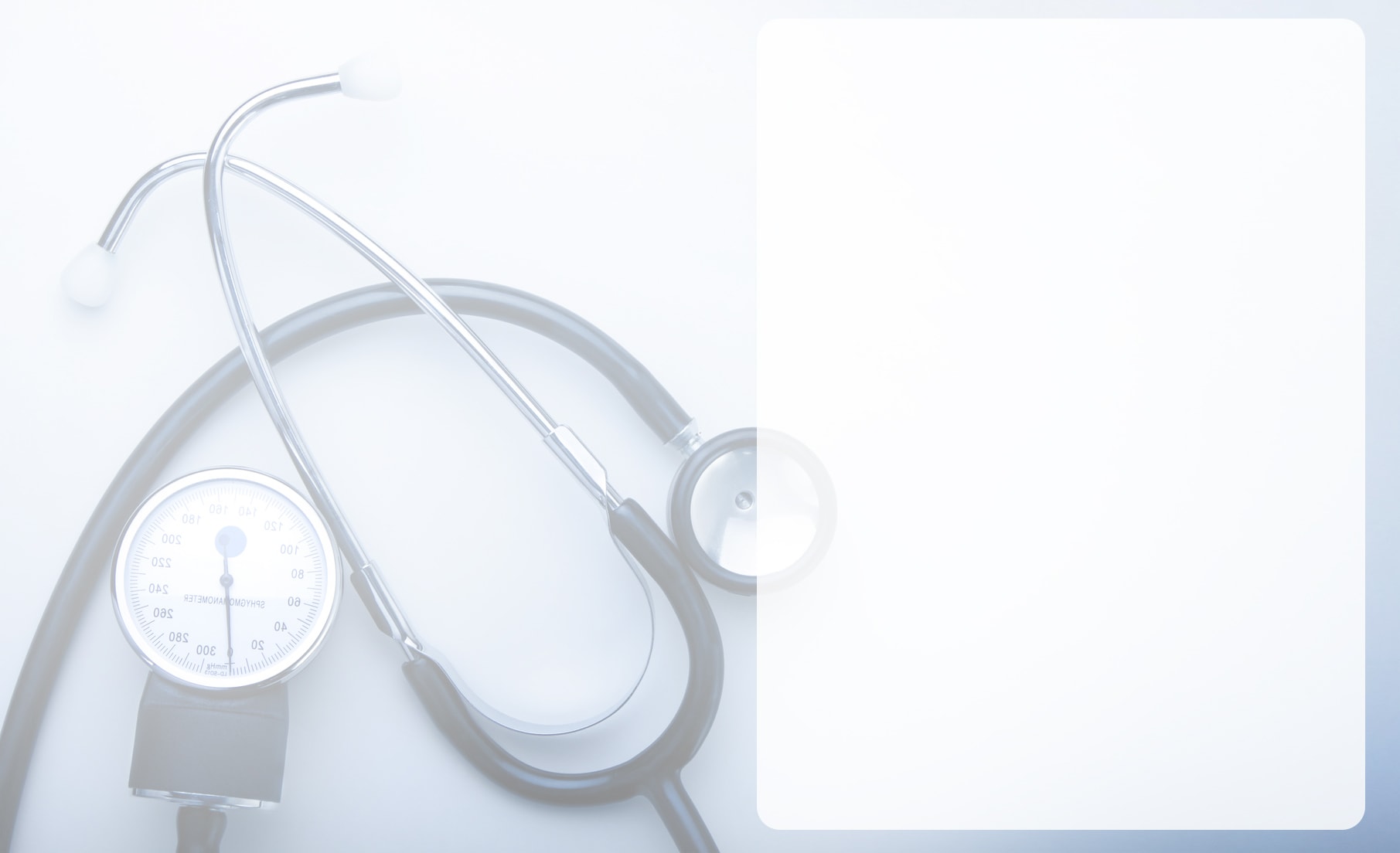 ج - مرگ ناشي از اقدامات درماني و قصور پزشكي
مرگهاي حين عمل جراحي 
مرگهاي حين يا بعد از بيهوشي 
مرگ بدنبال اقدامات درماني خاص 
مرگ بدنبال اشتباهات پزشكي 
مرگ حين درمان كه بيم طرح شكايت مي رود
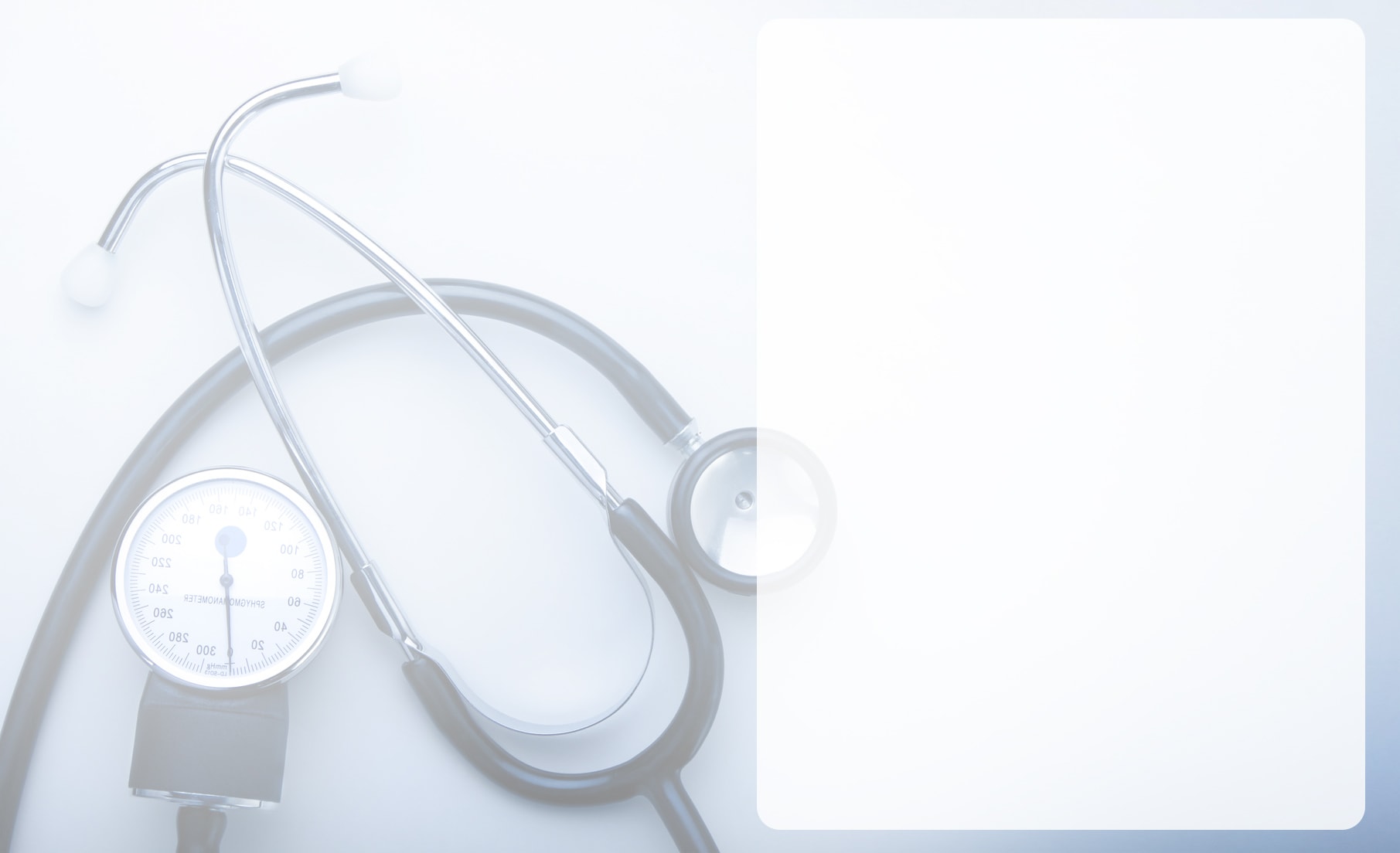 سایر اجزاء گواهی فوت و جواز دفن
باید توجه کرد که گواهی فوت و جواز دفن از دسته گواهی های رسمی است و علاوه بر بخش علت فوت، مسئولیت صحت سایر قسمتهای گواهی هم با صادر کننده آن (پزشک) هست.
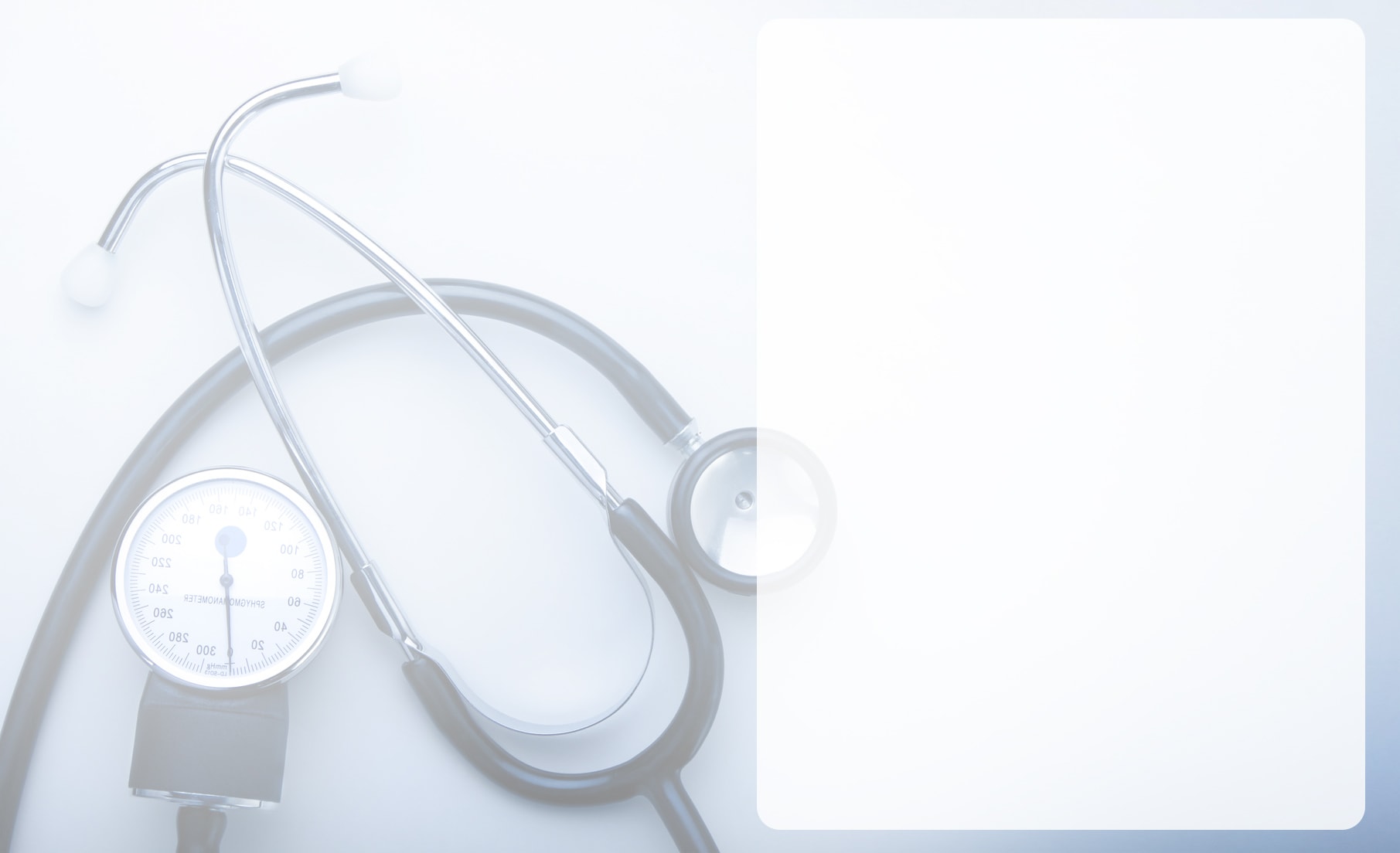 اجزاء گواهی پزشکی فوت، برای موارد مرده زایی و مرگ نوزاد تا 7 روز بعد از تولد
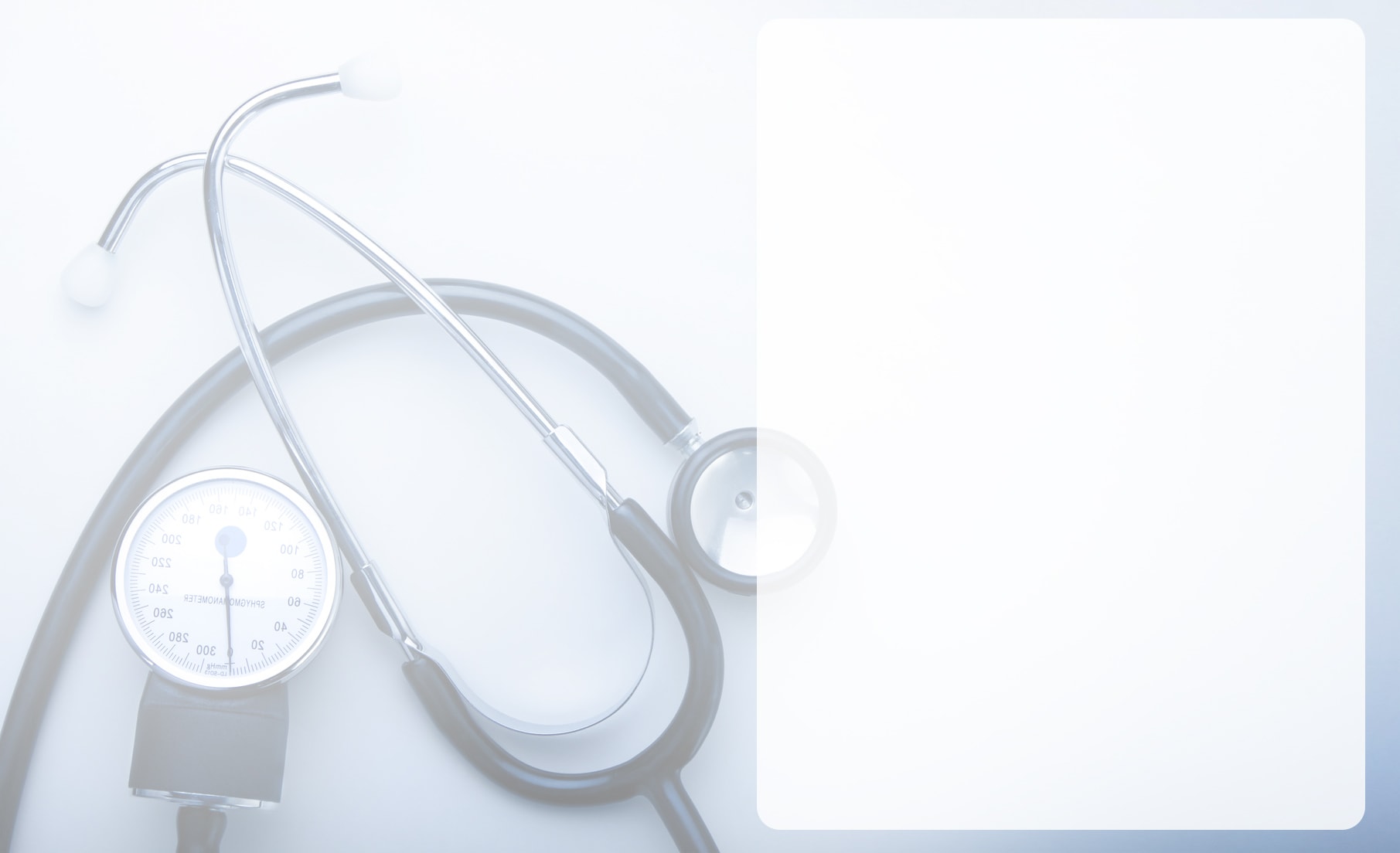 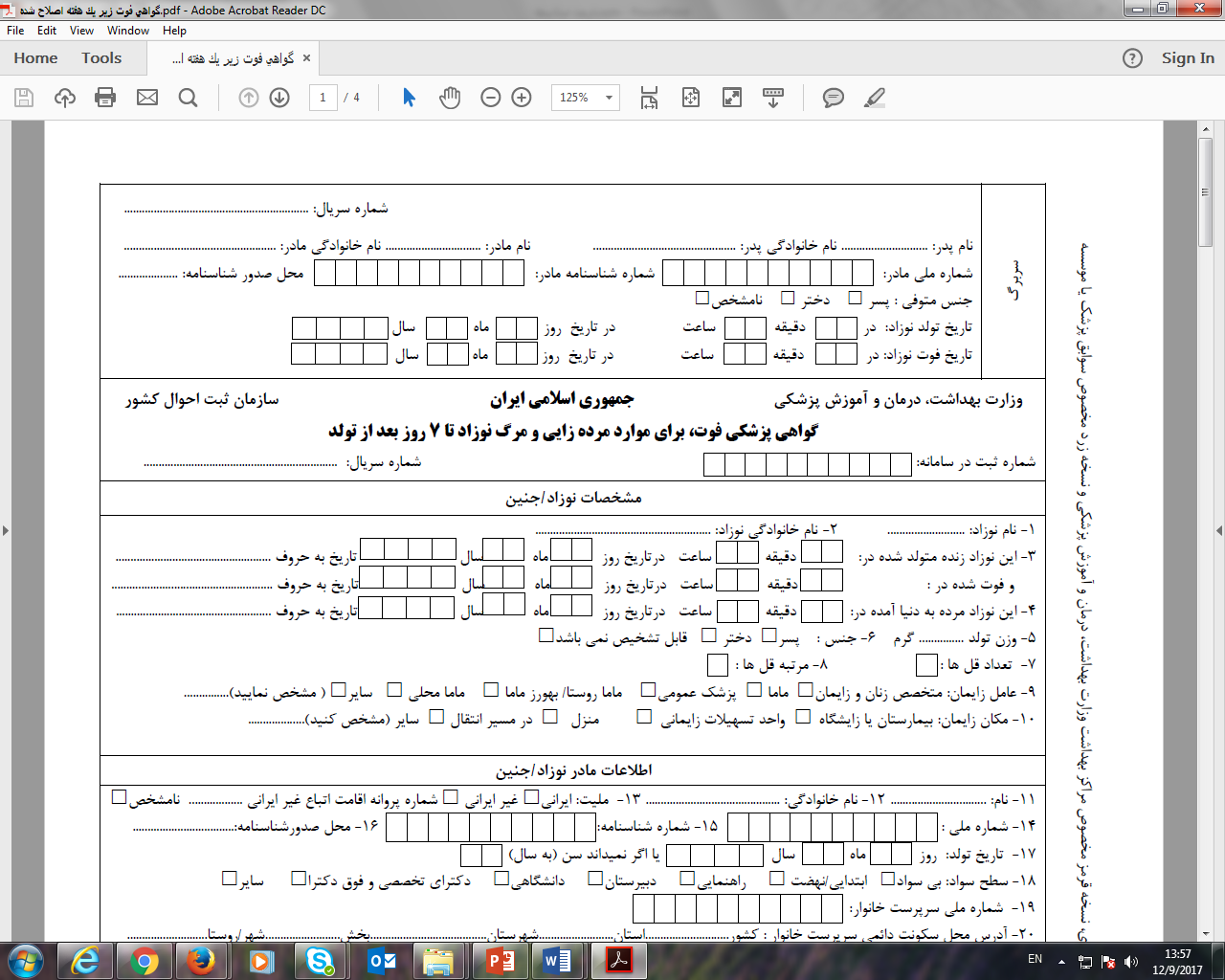 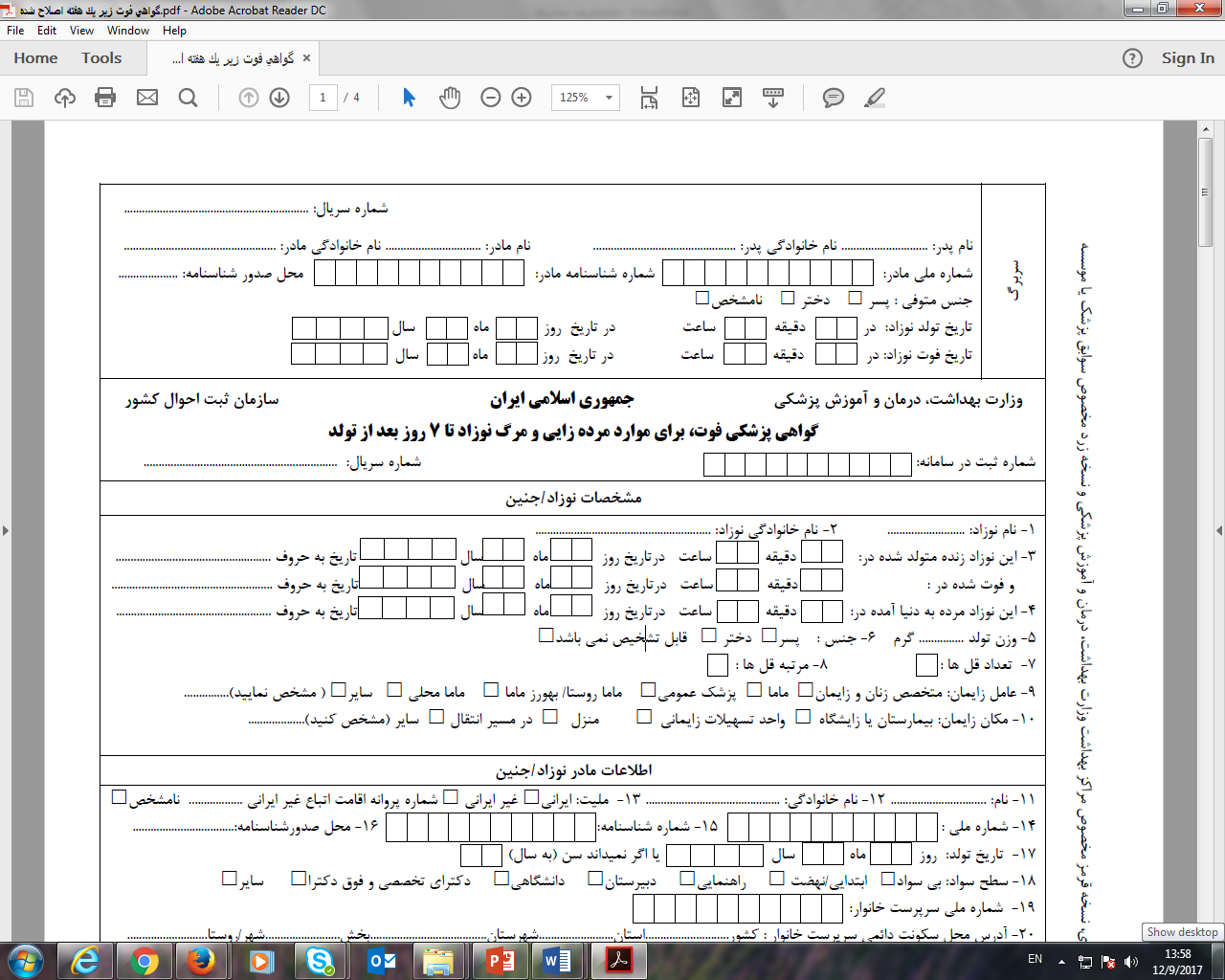 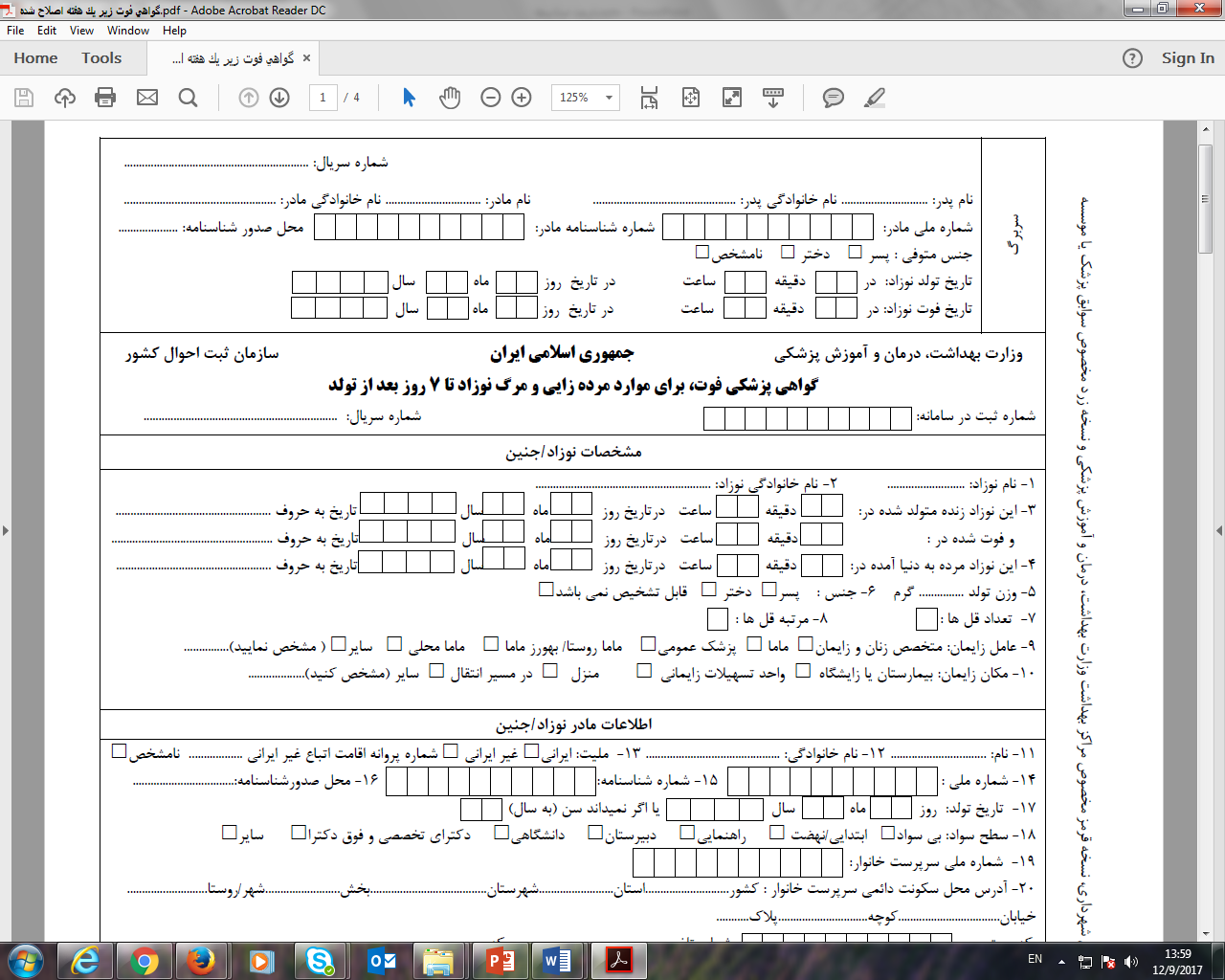 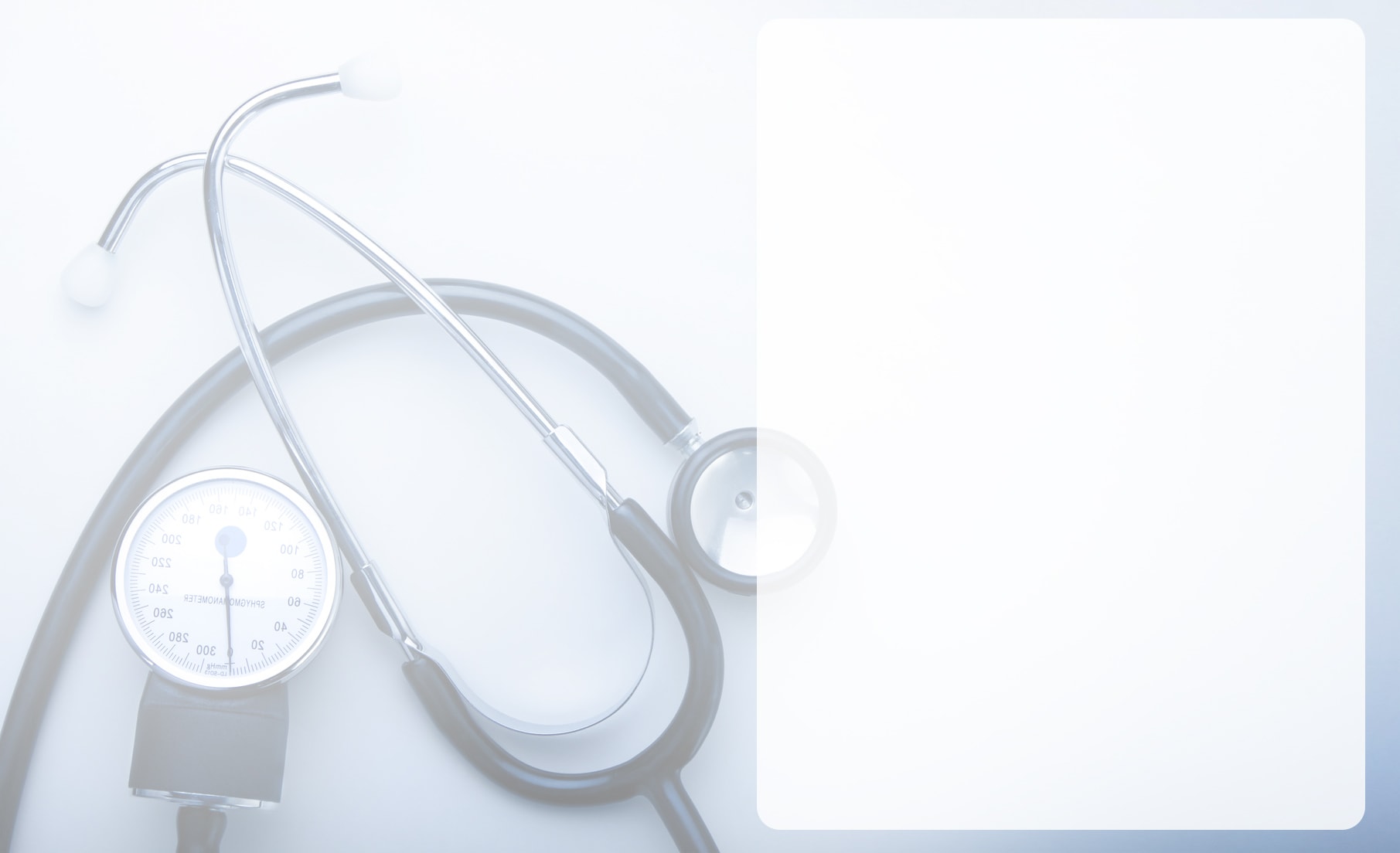 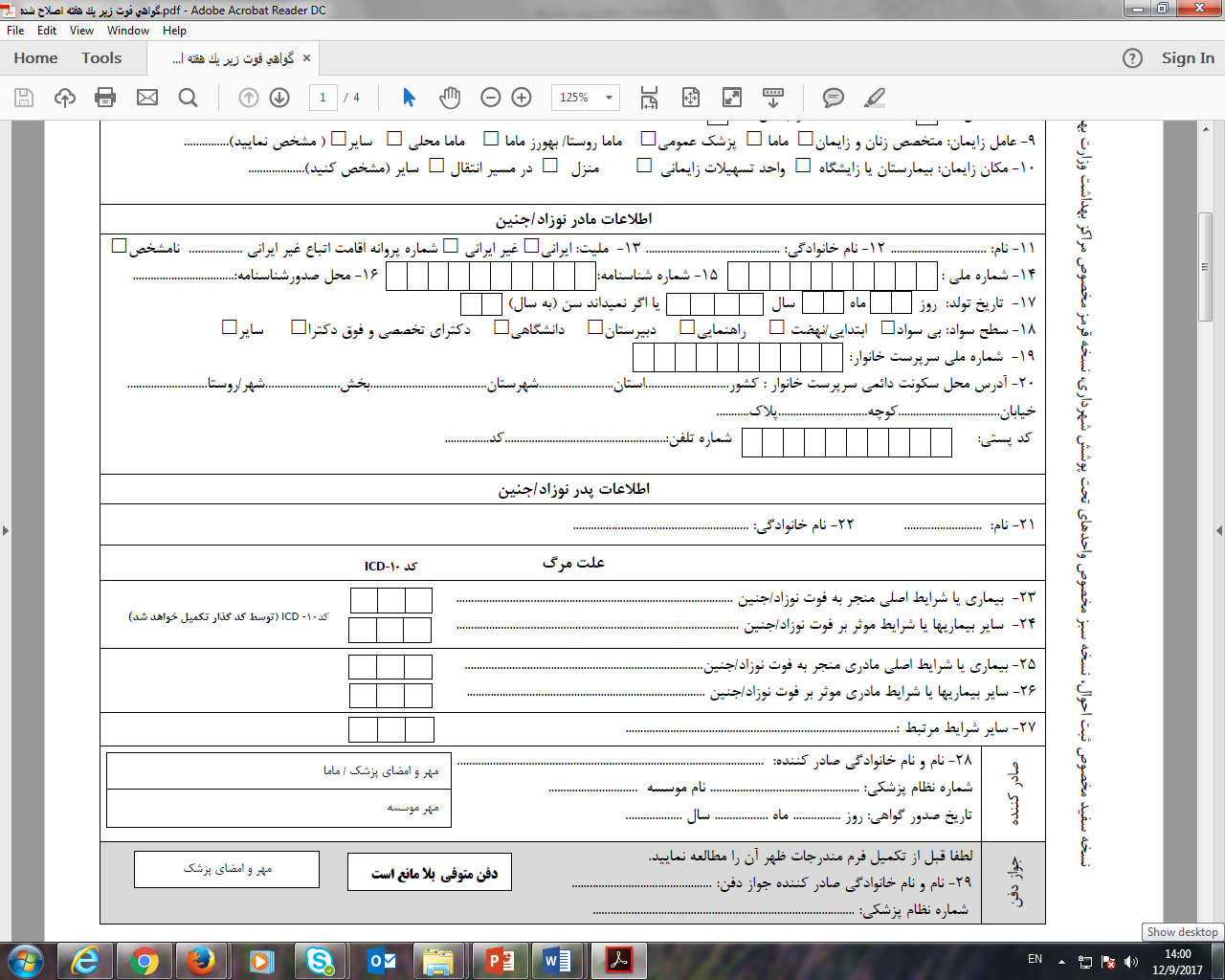 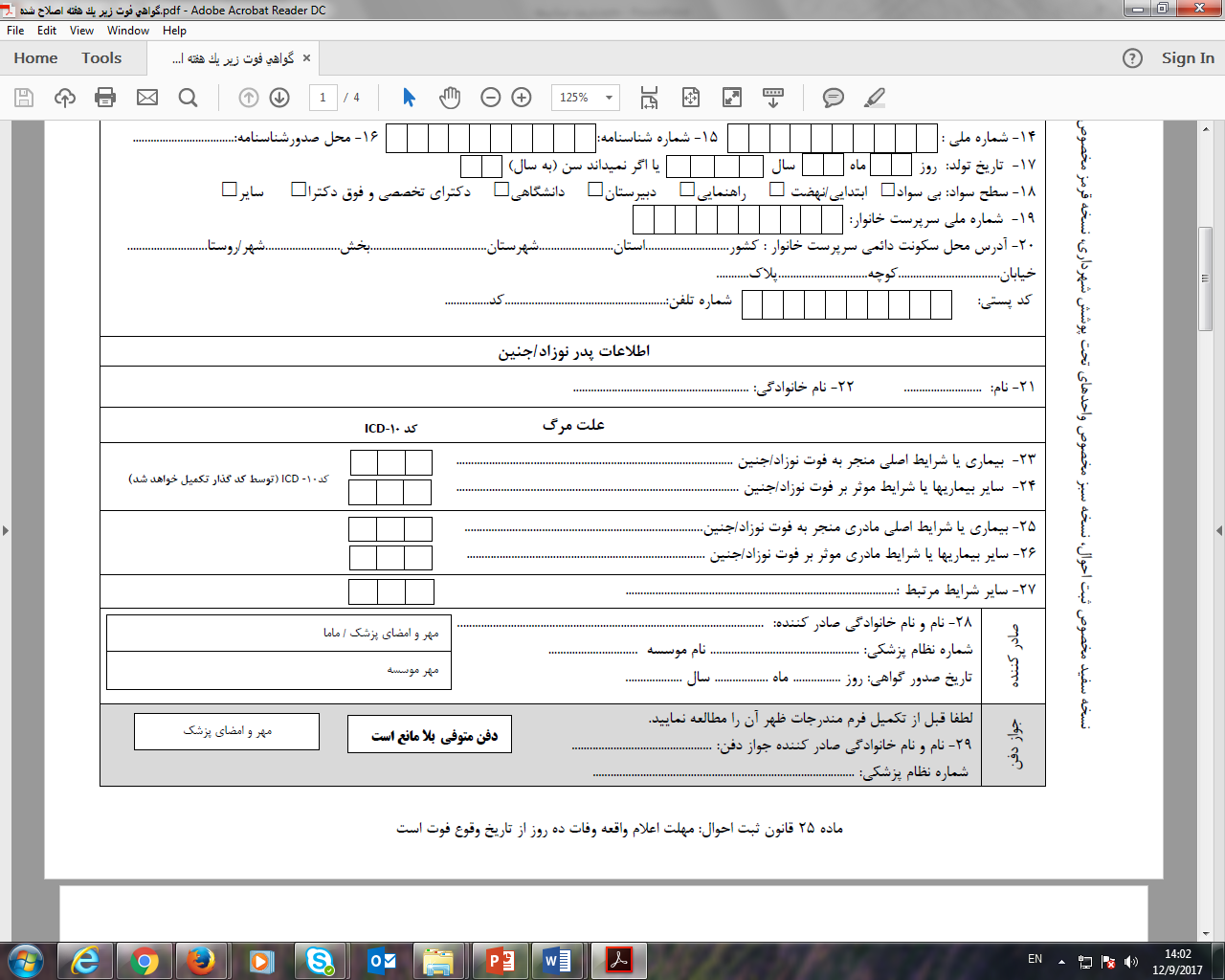 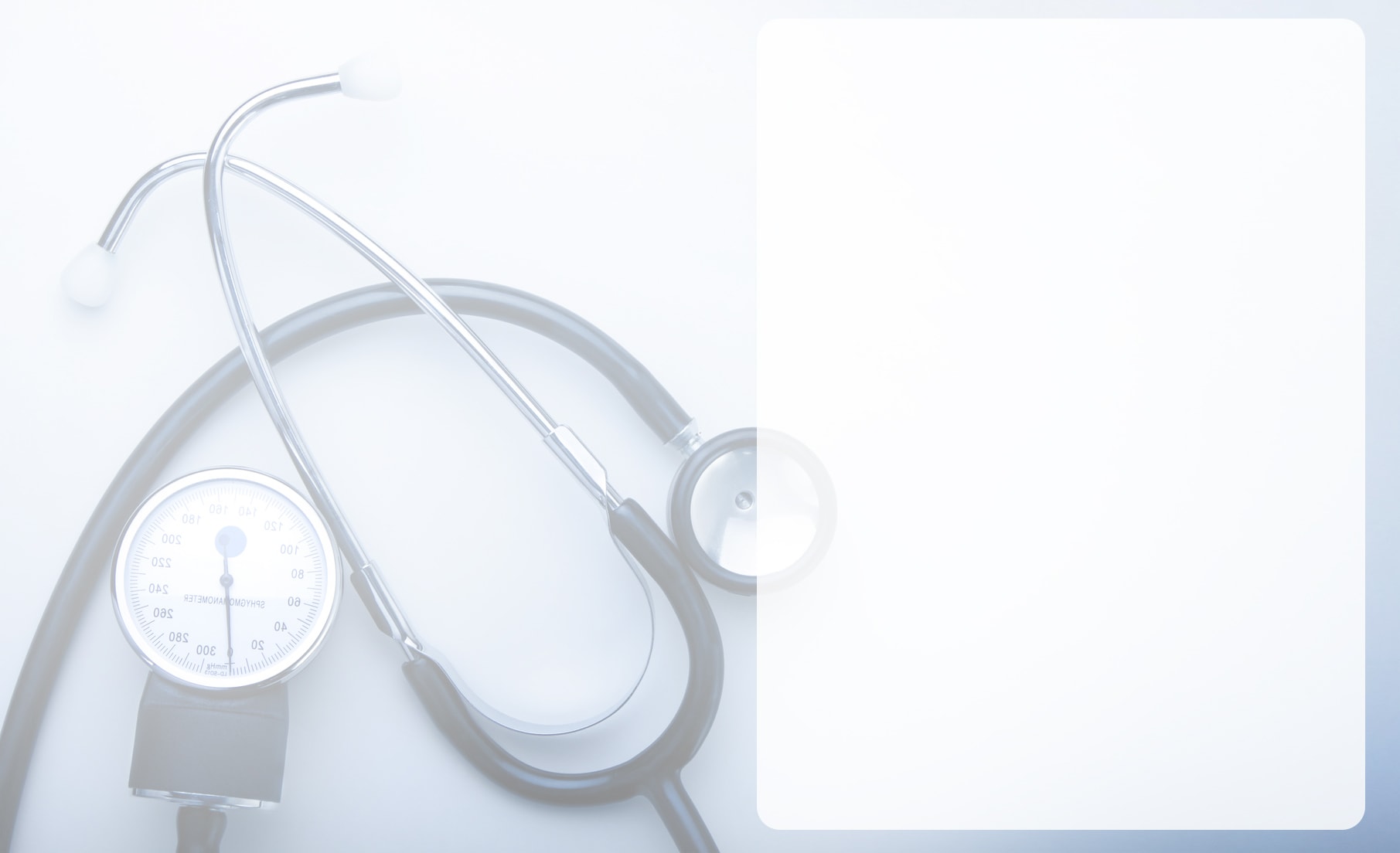 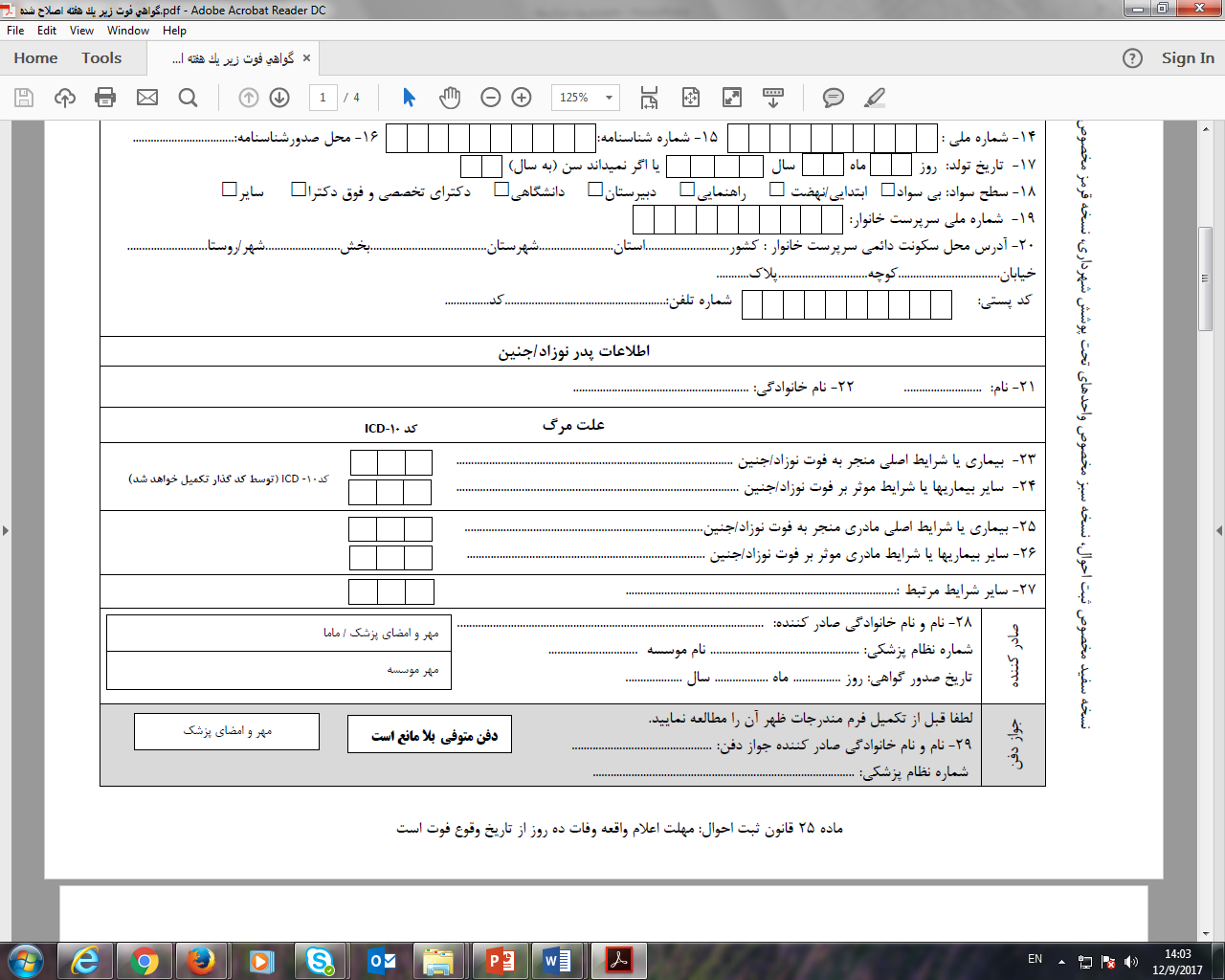 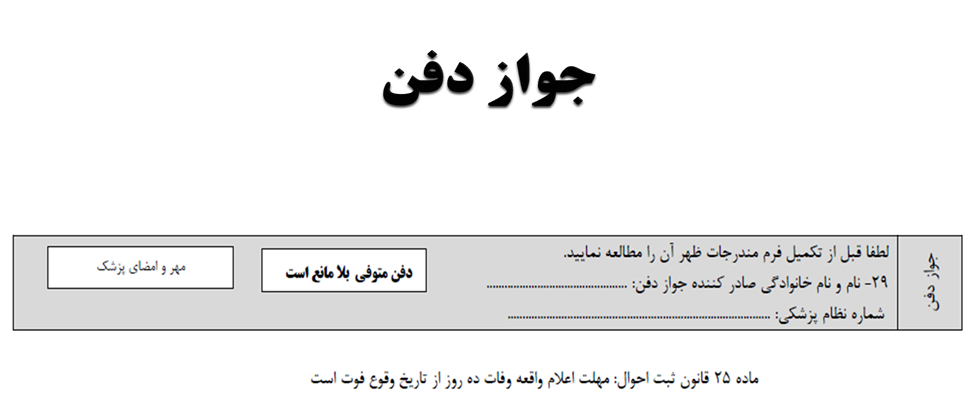 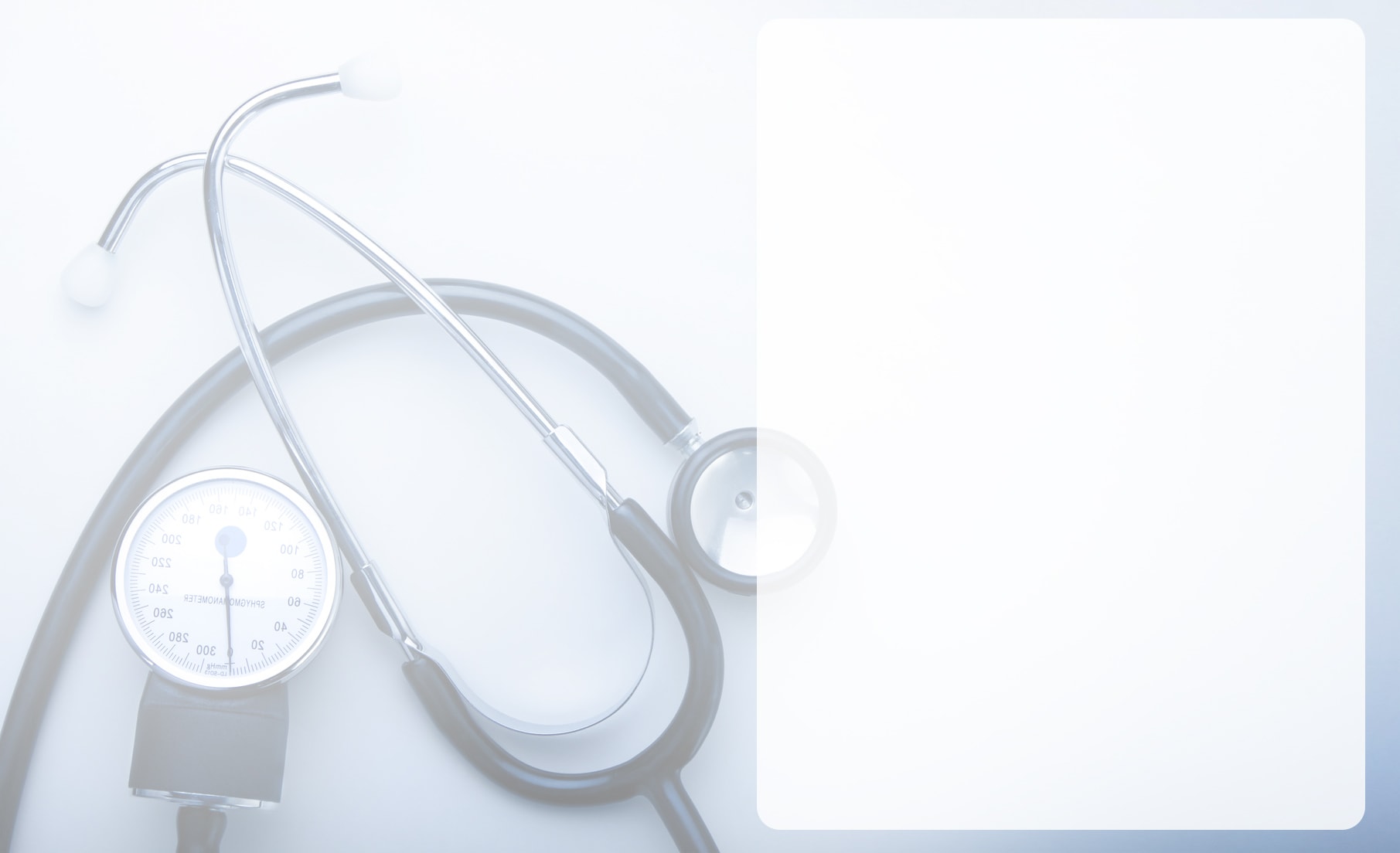 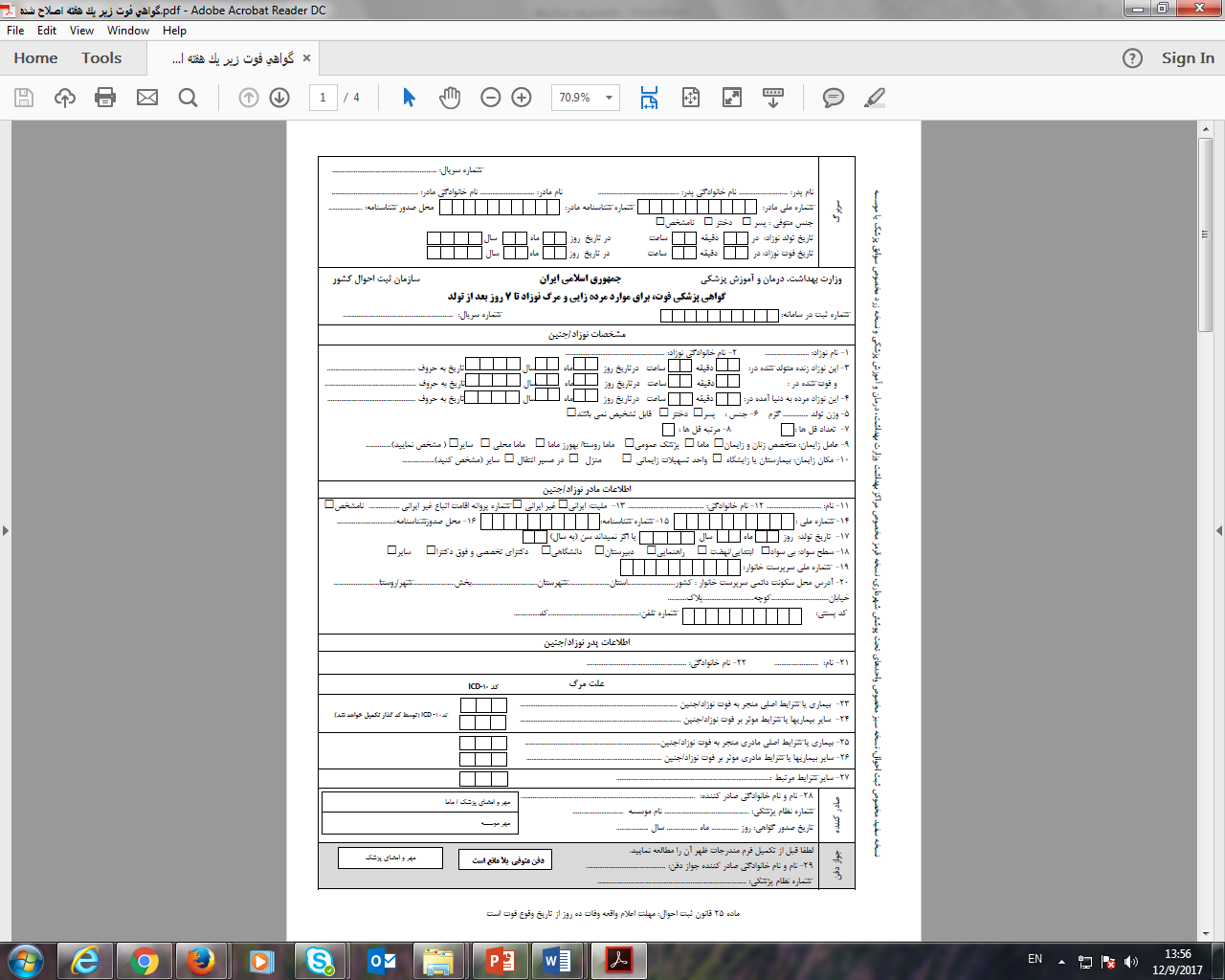 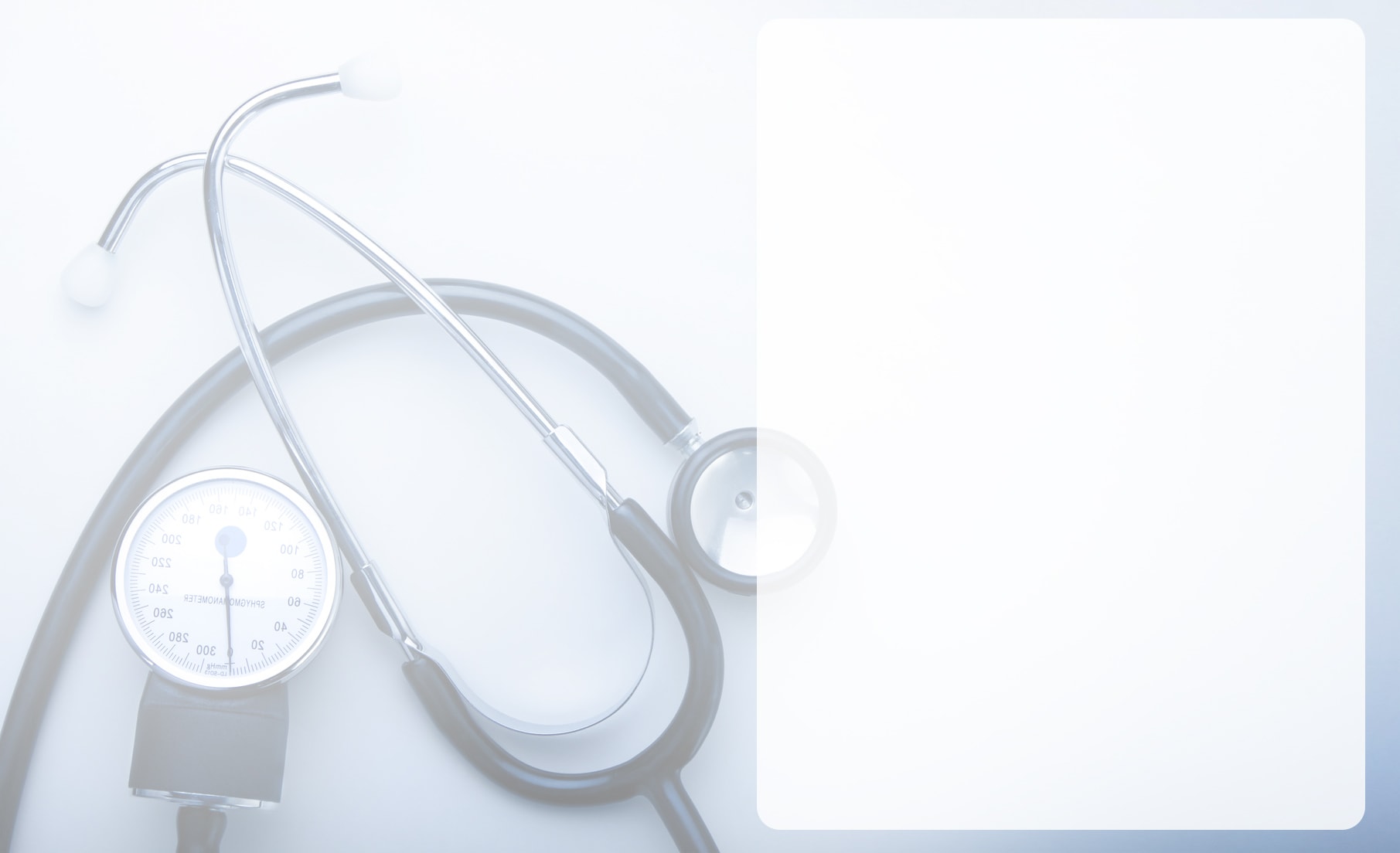 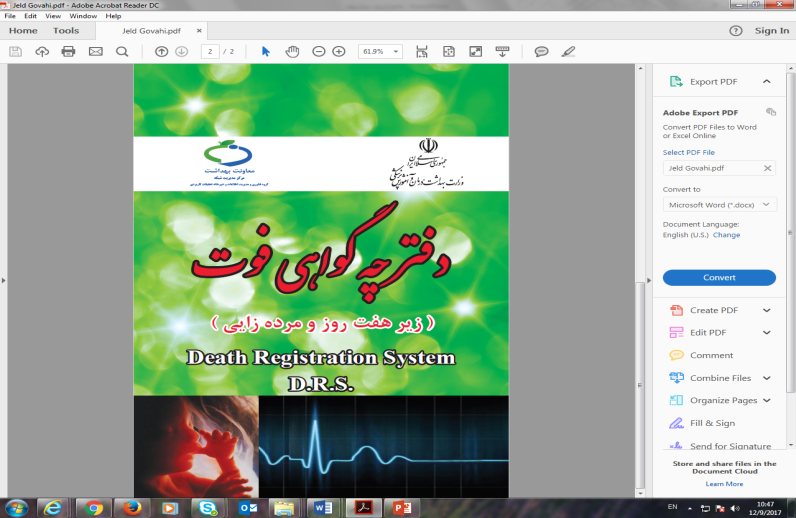 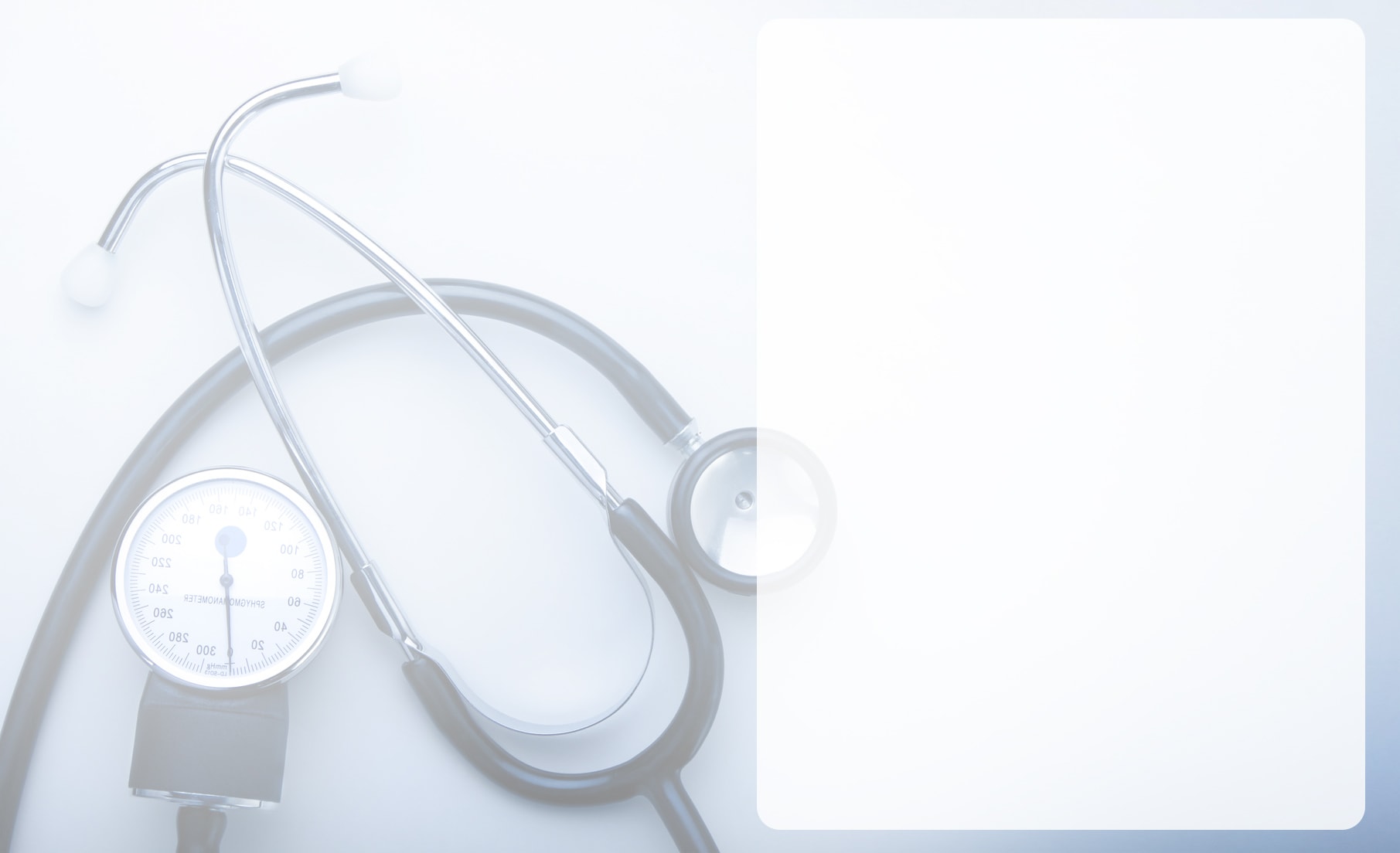 اجزاء گواهی پزشکی فوت بالای 7 روز
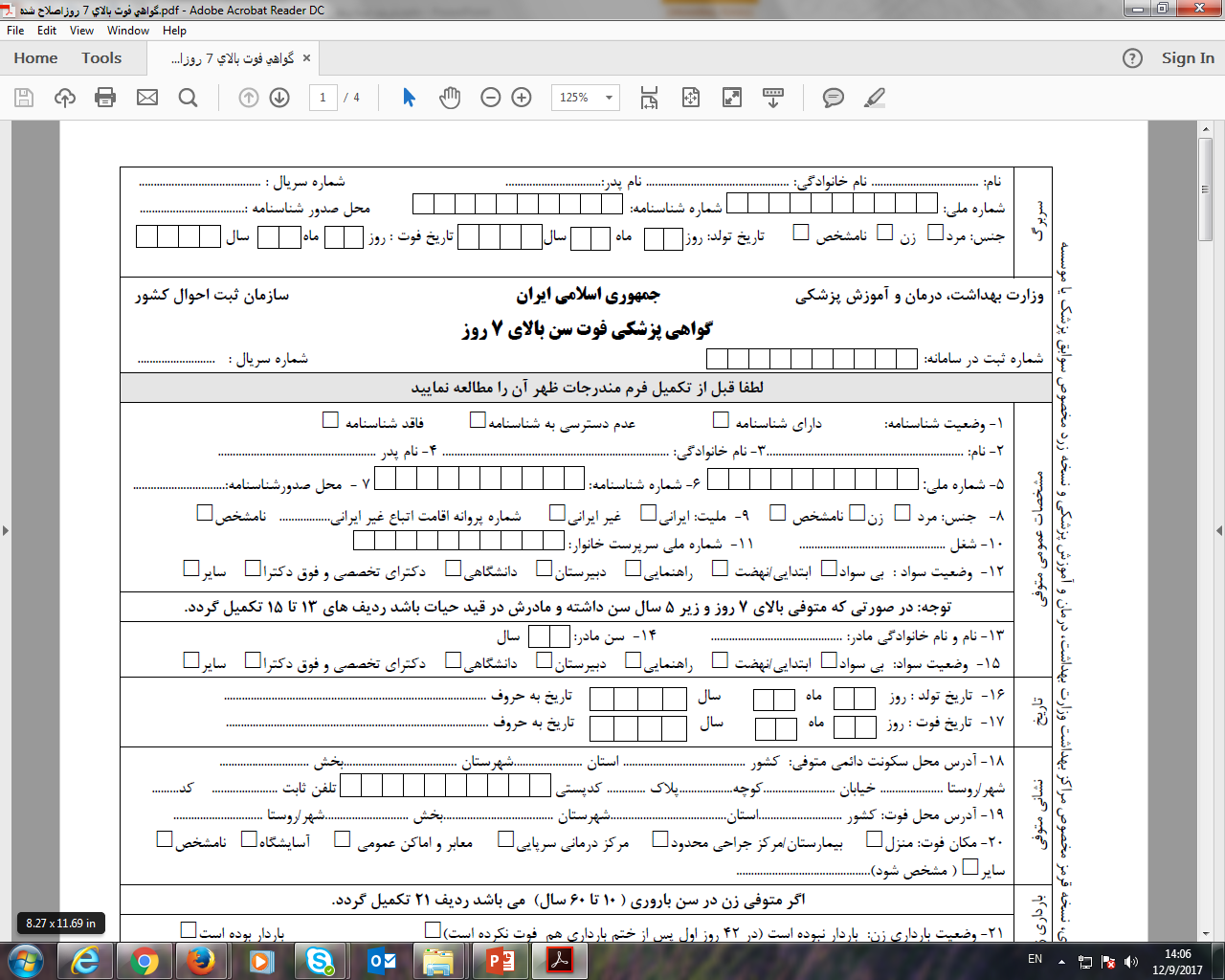 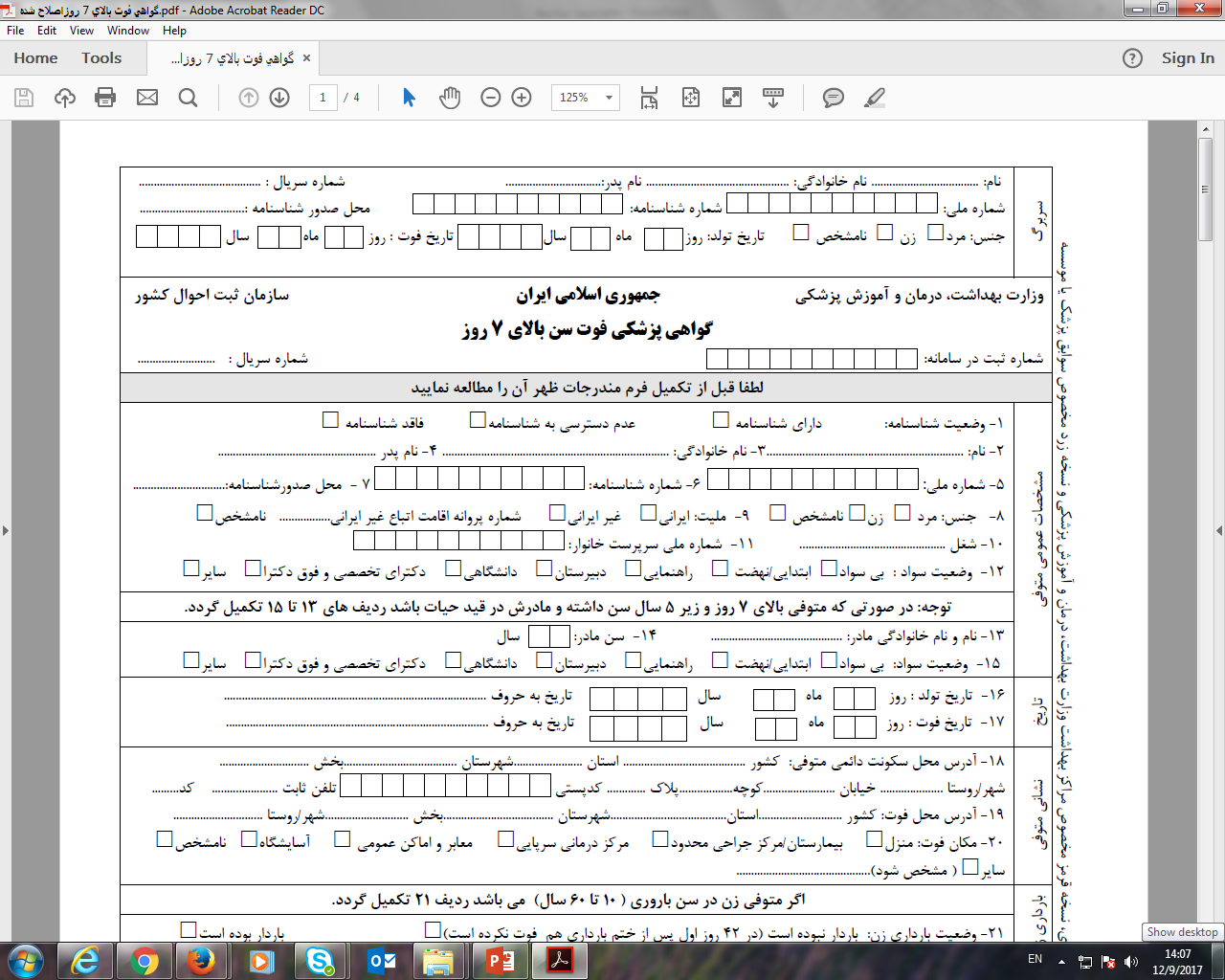 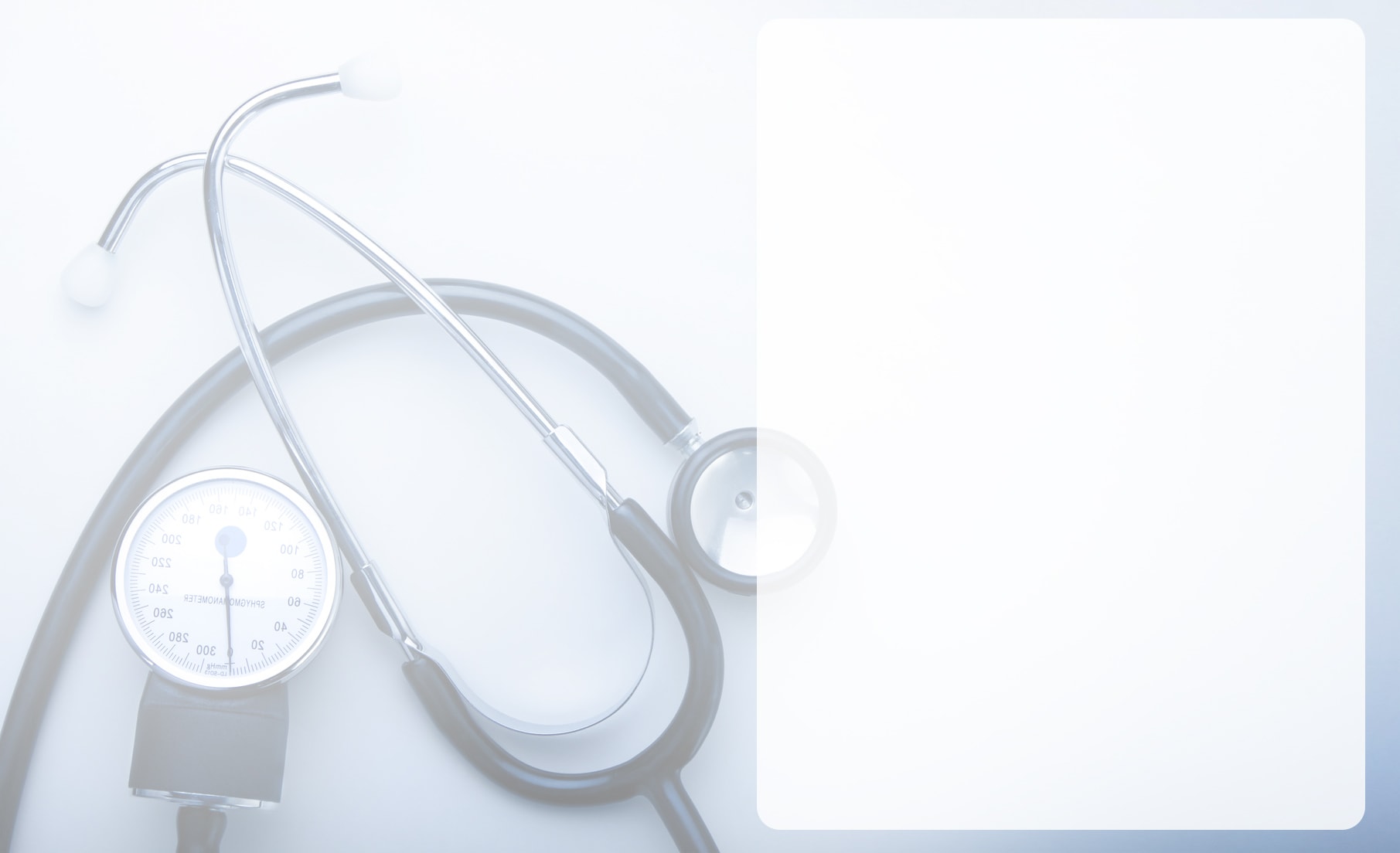 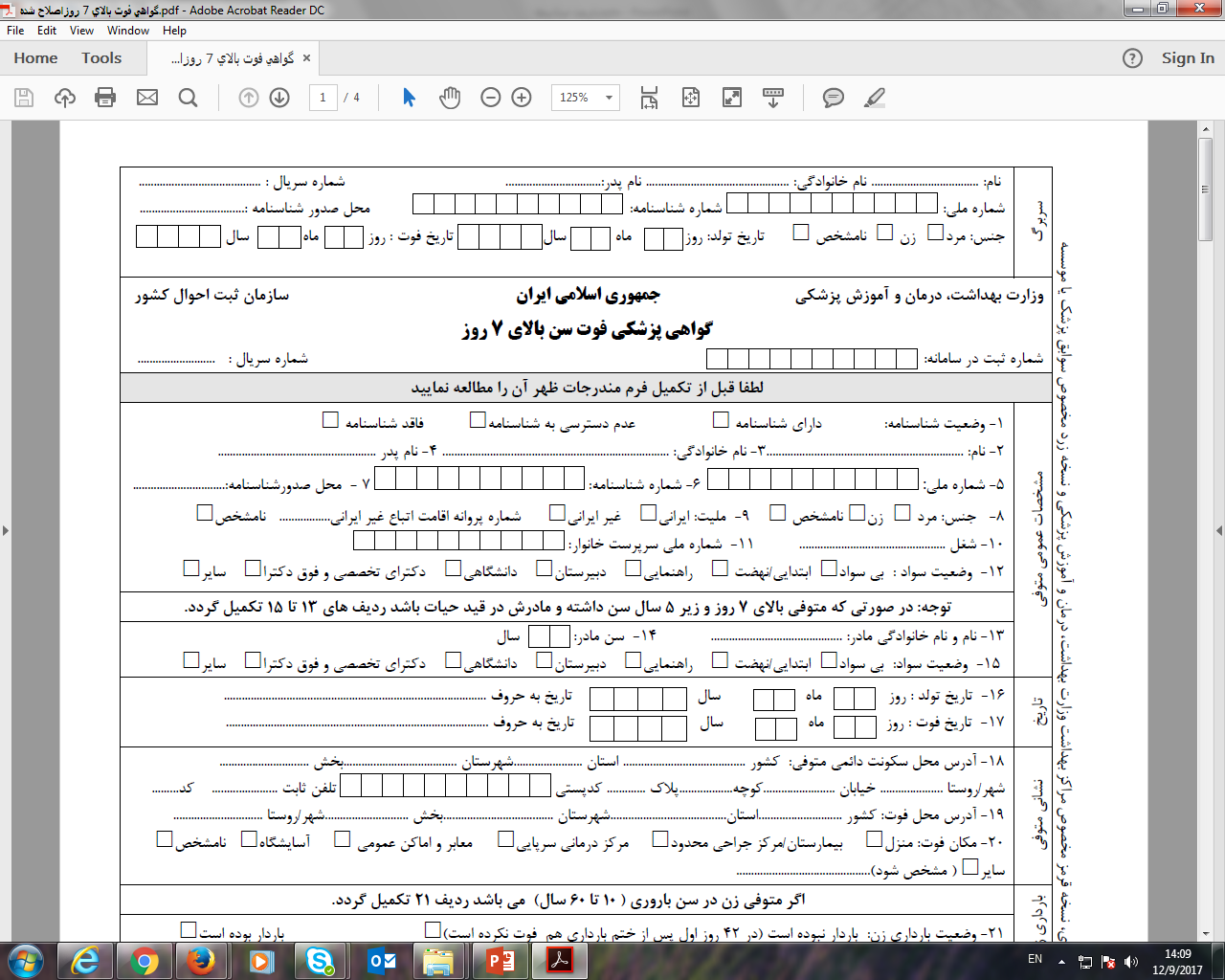 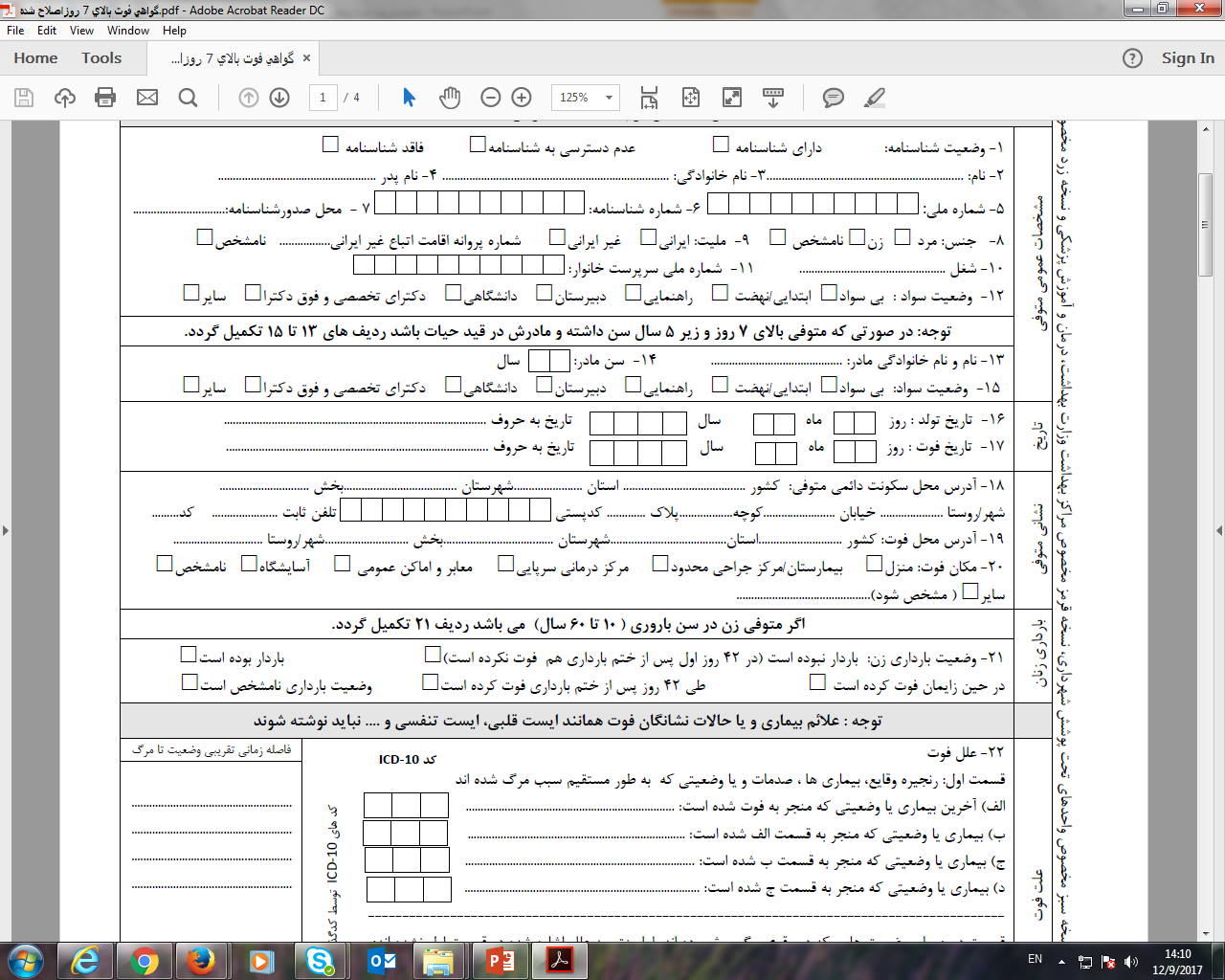 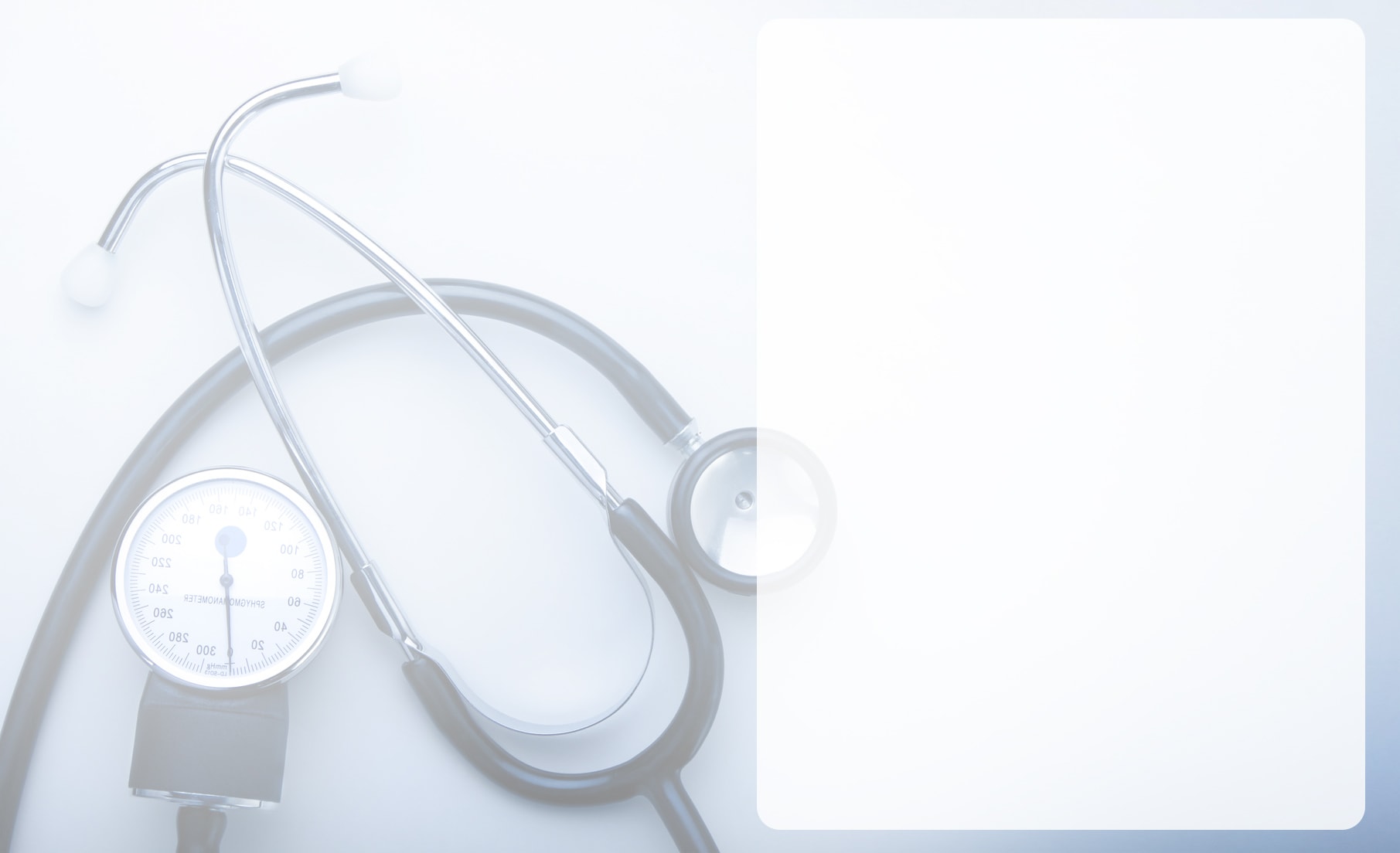 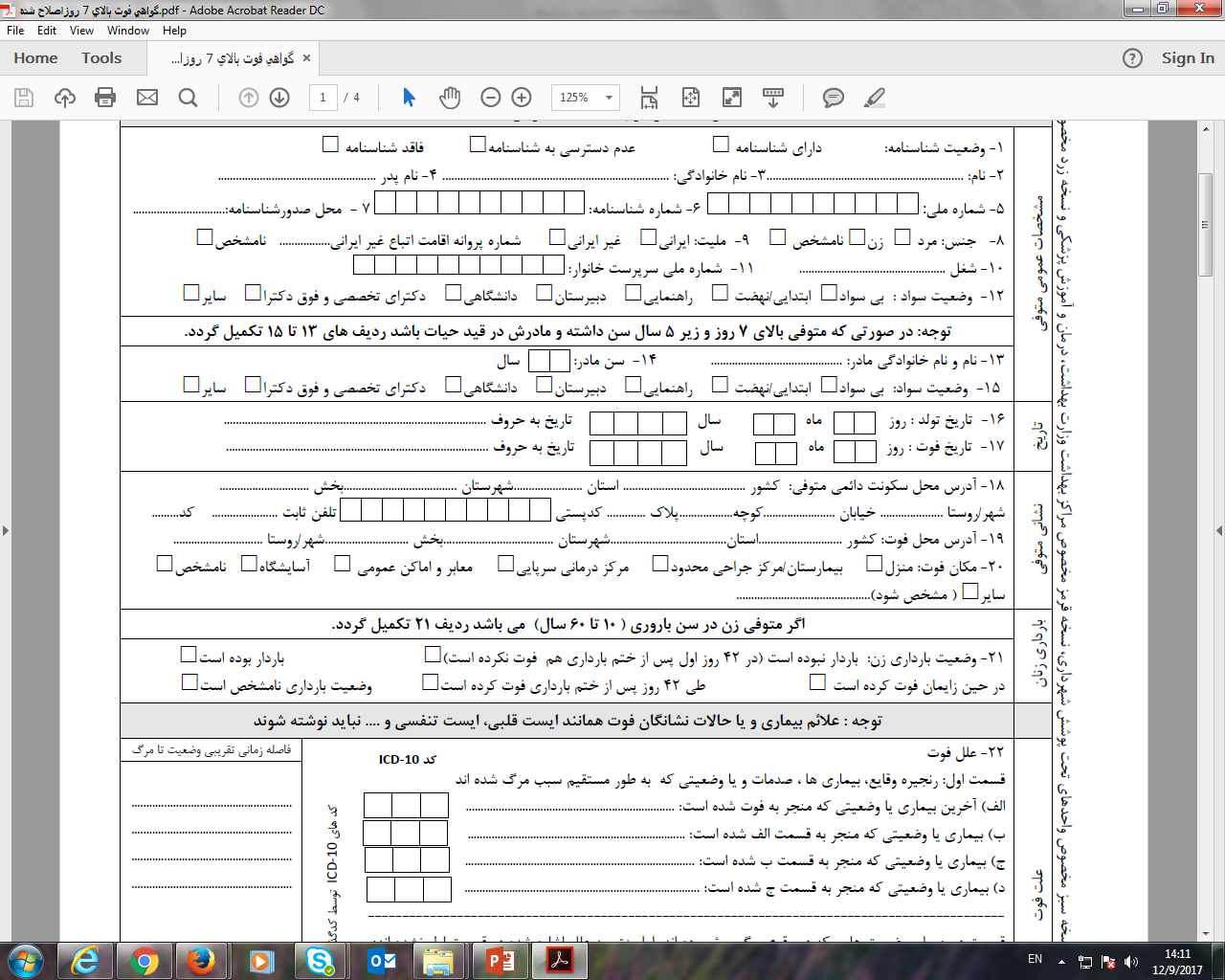 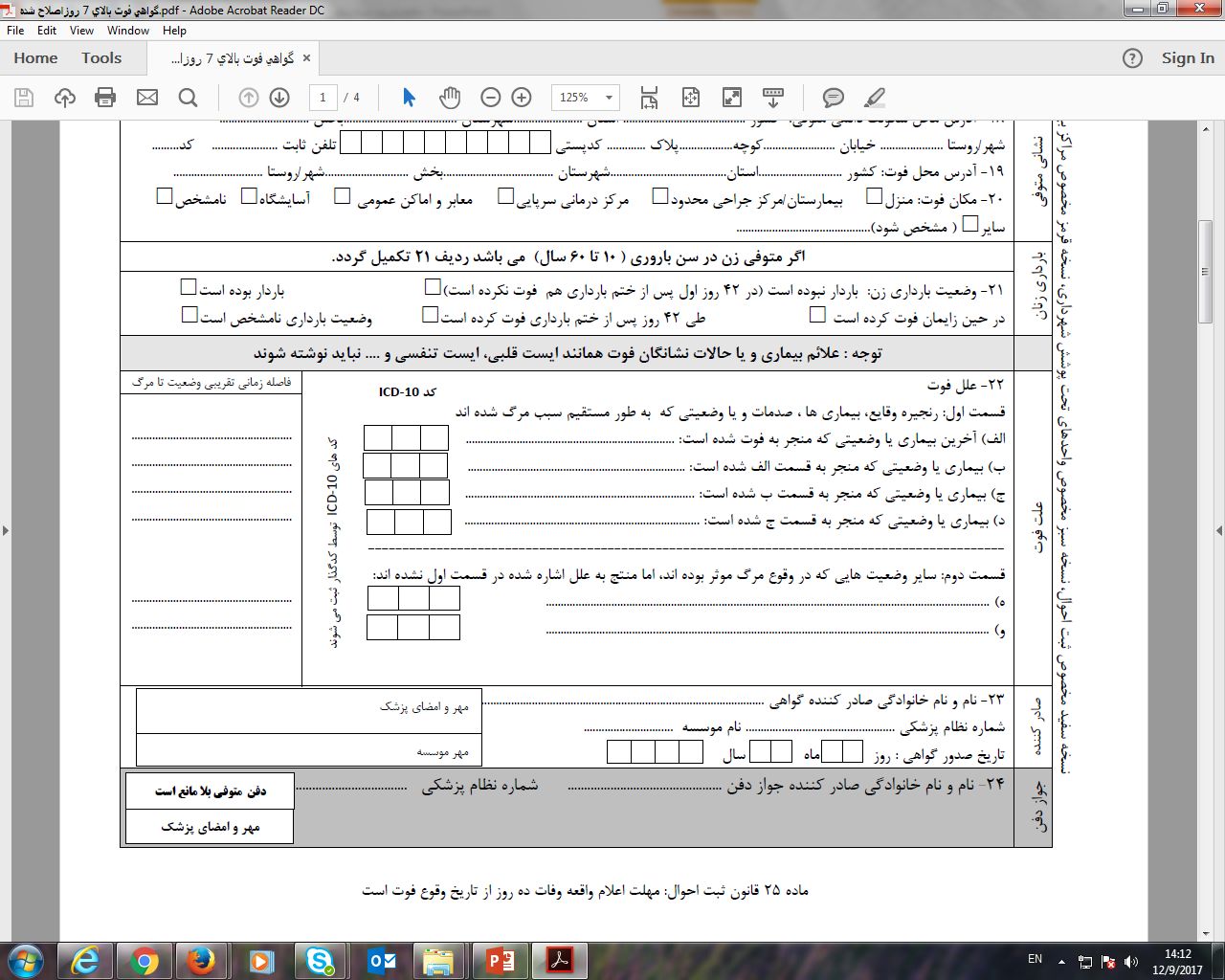 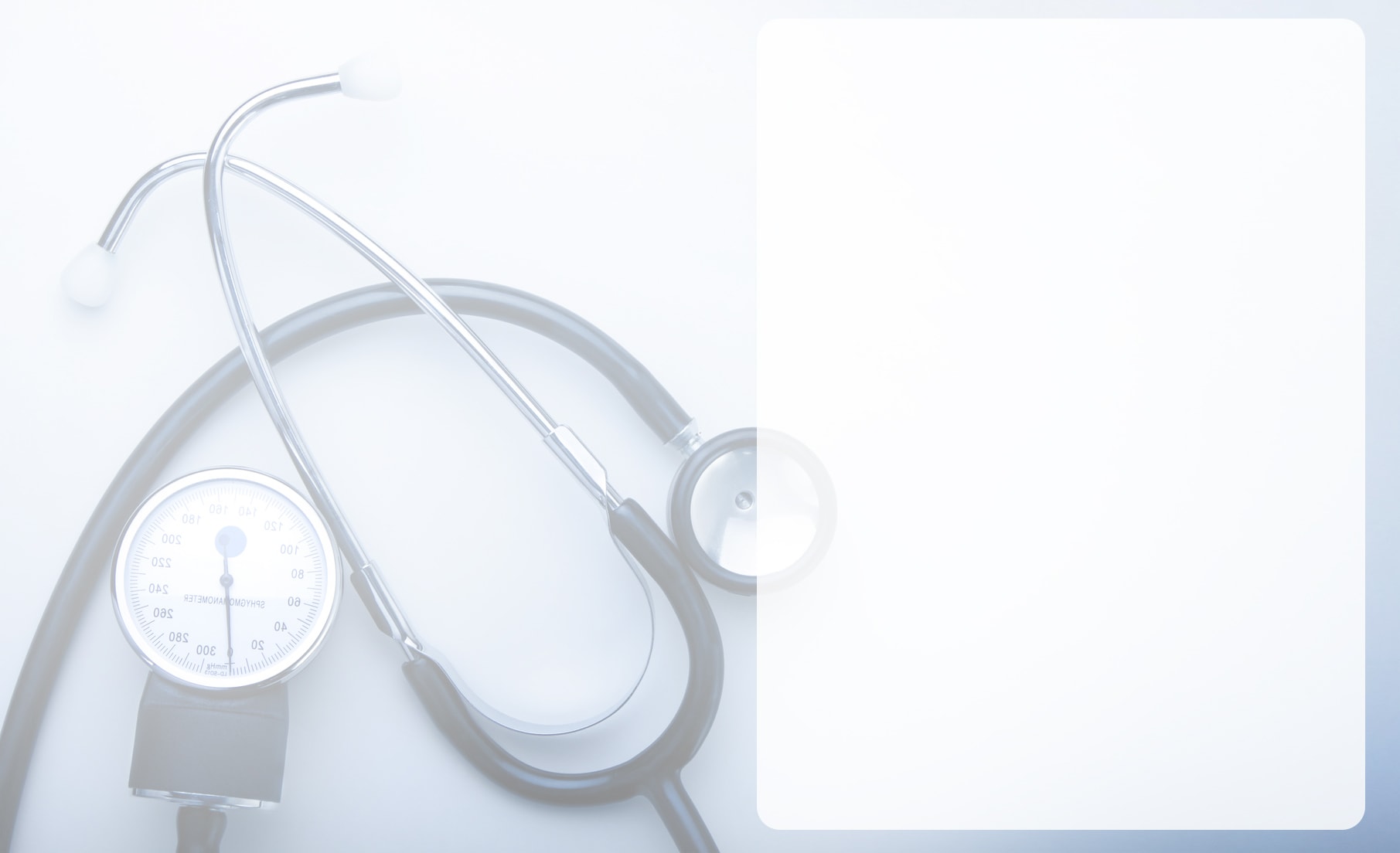 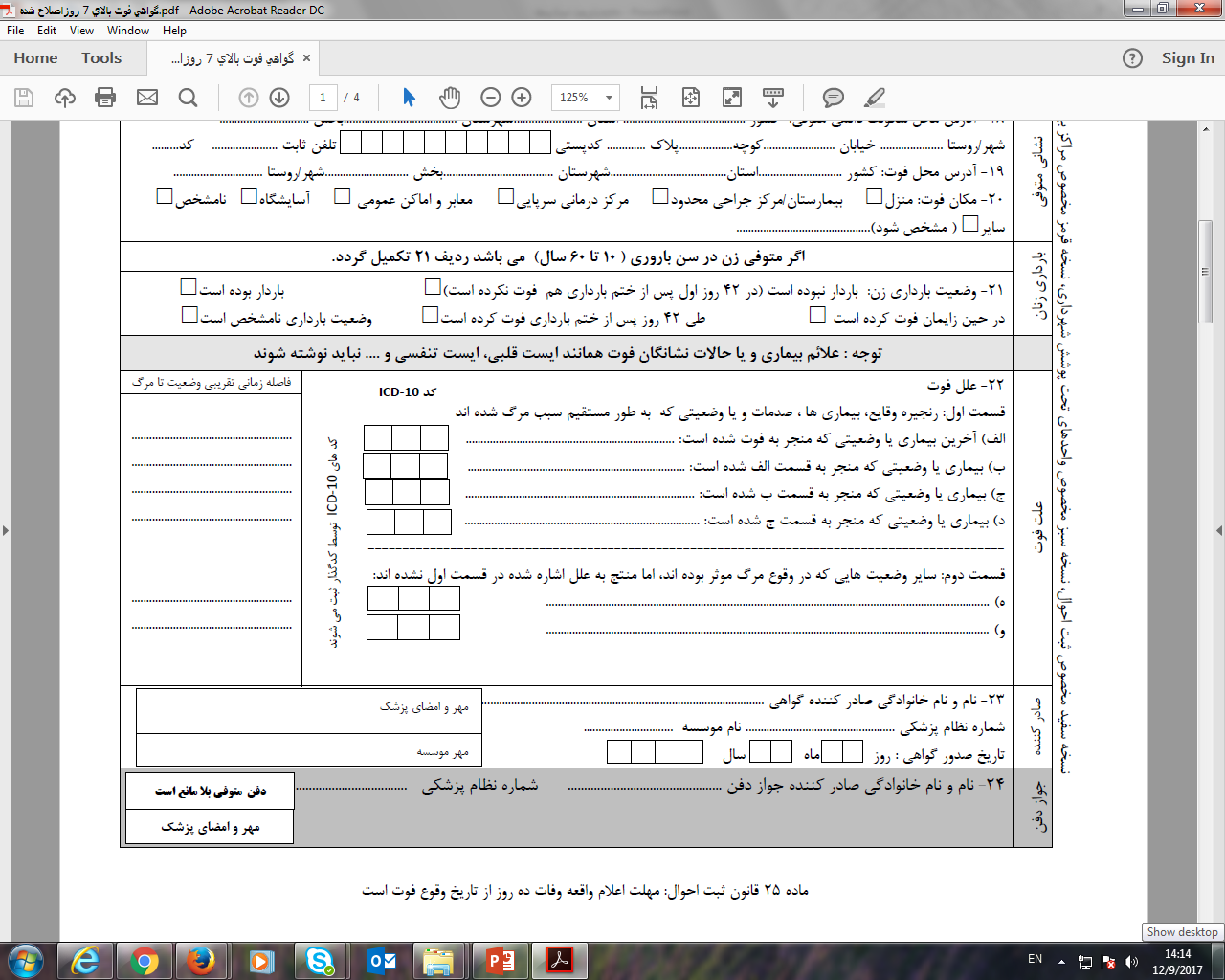 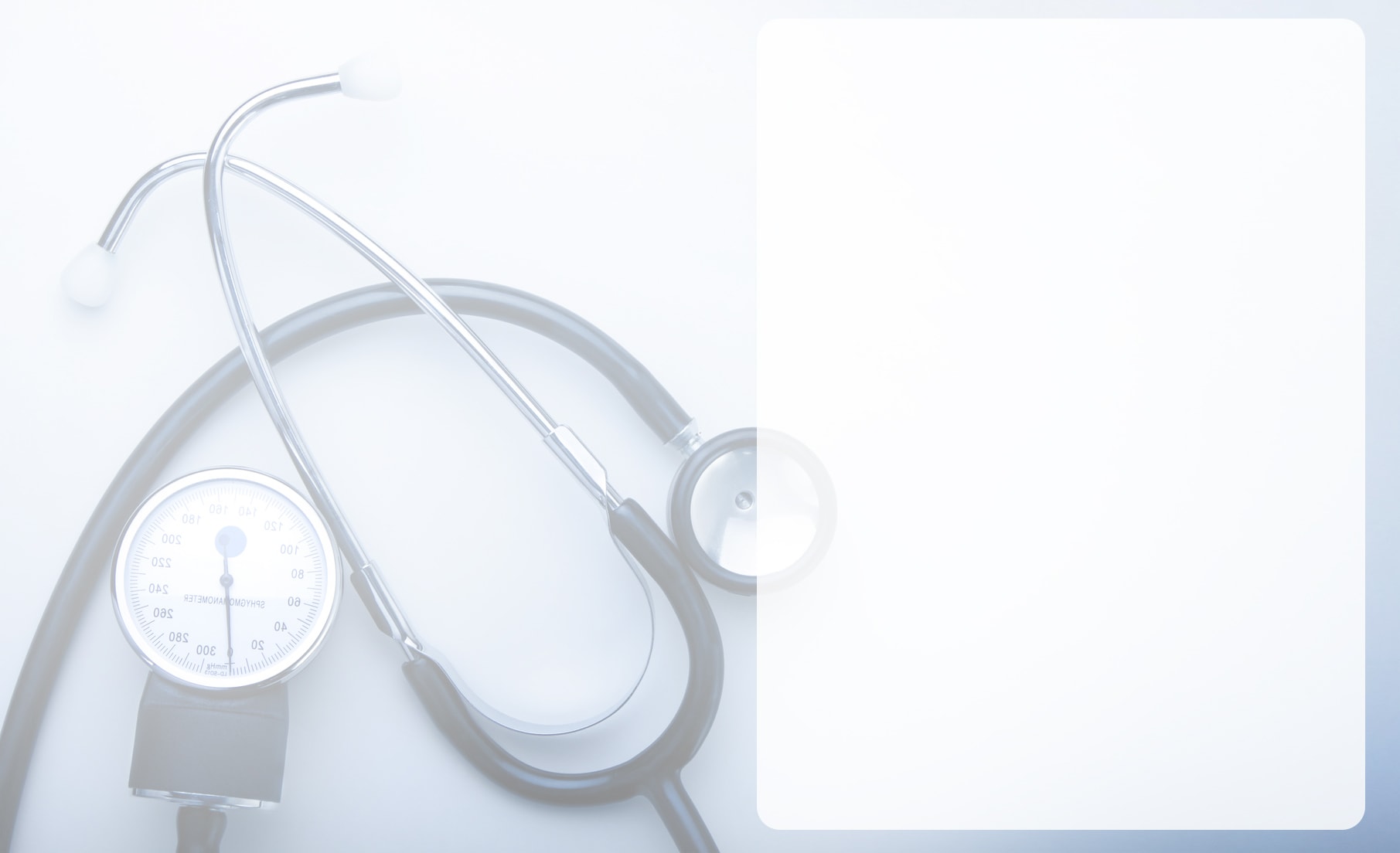 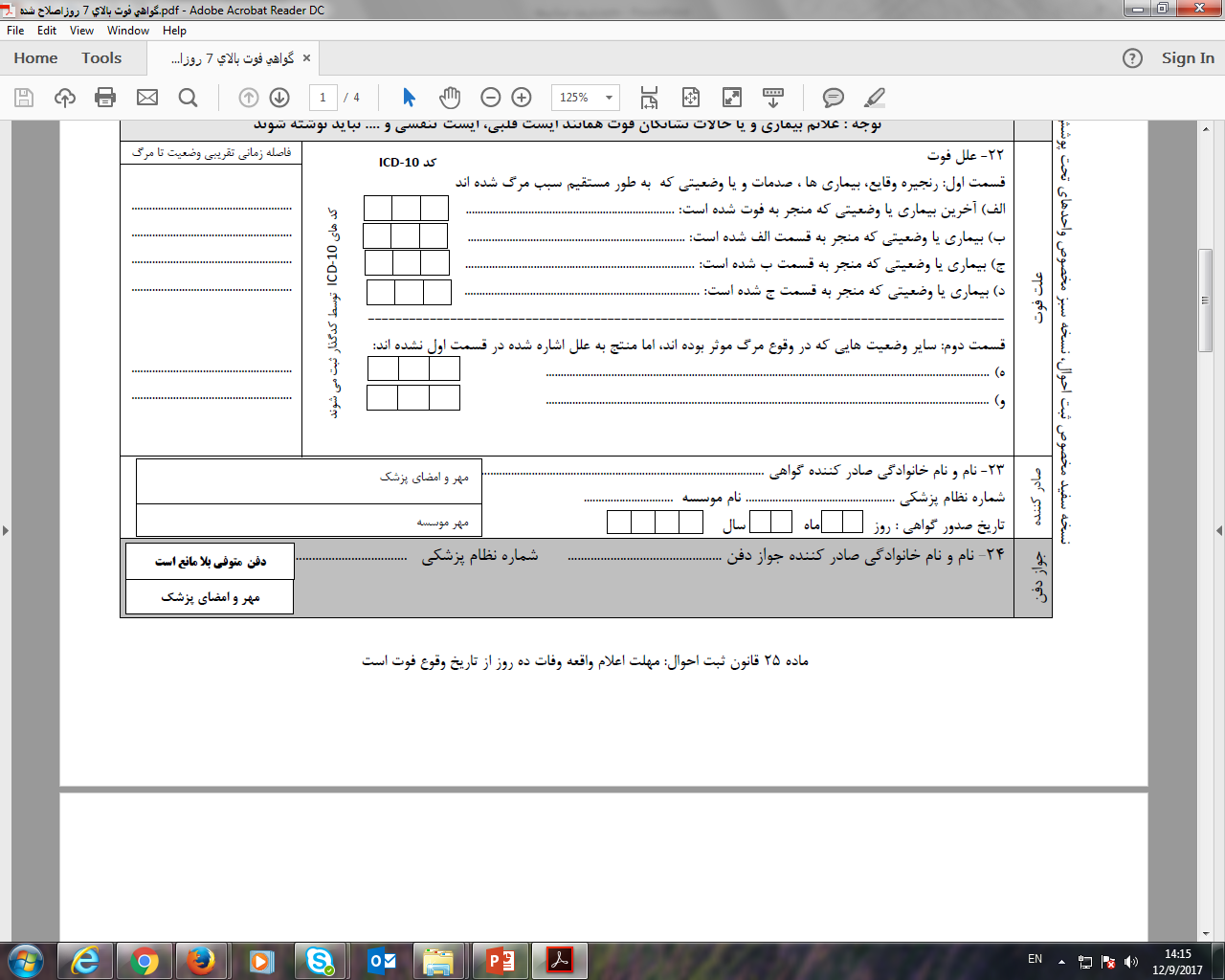 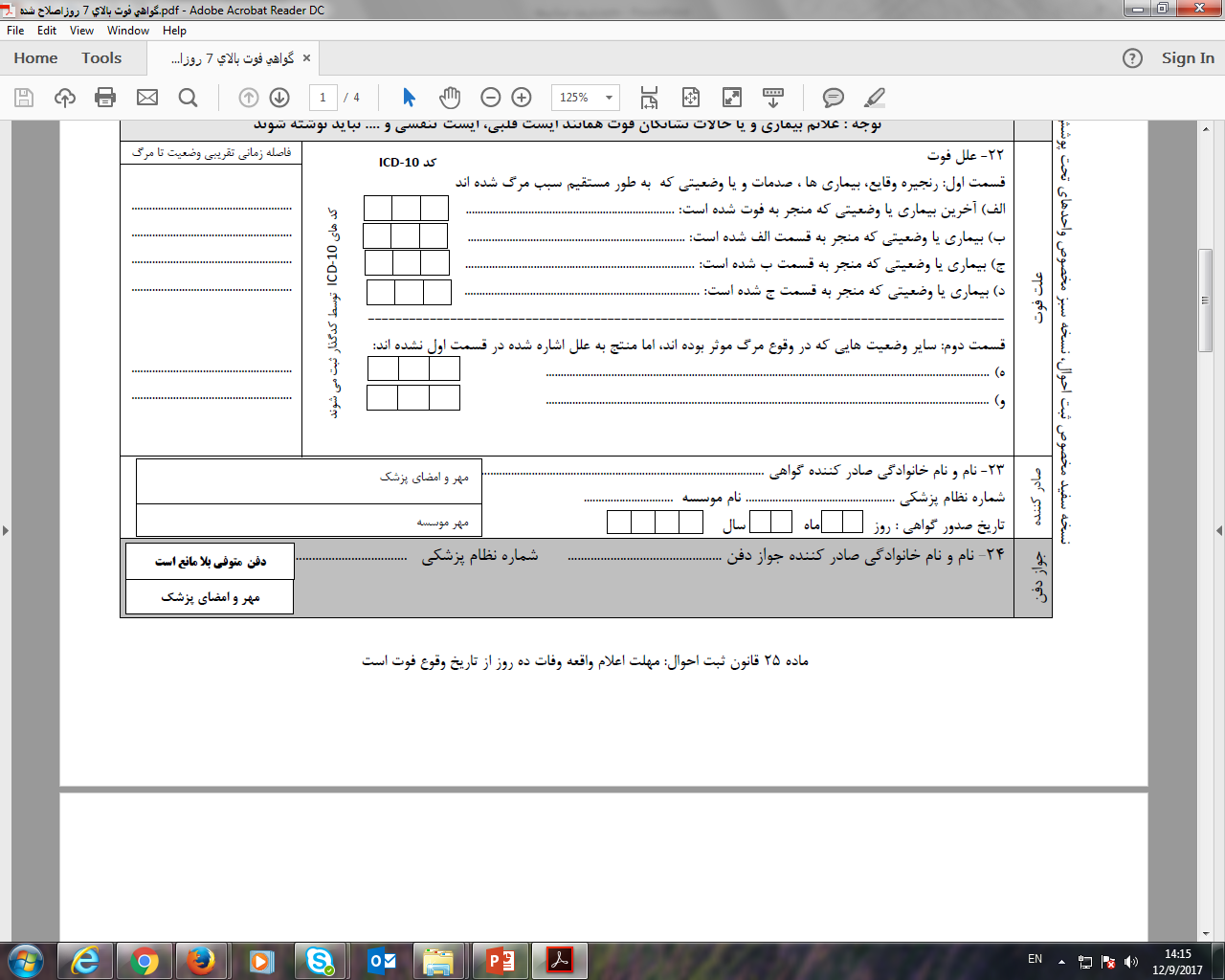 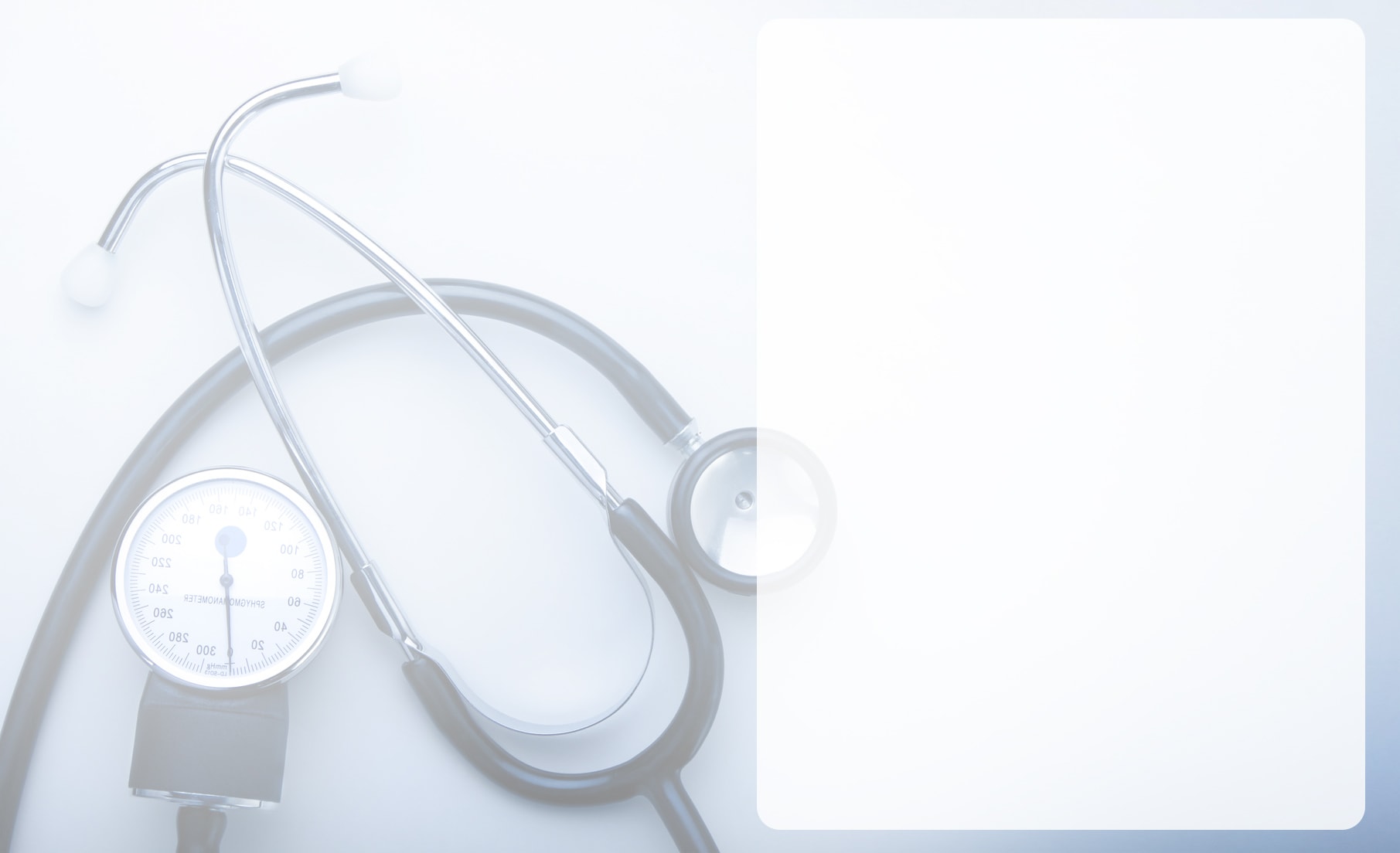 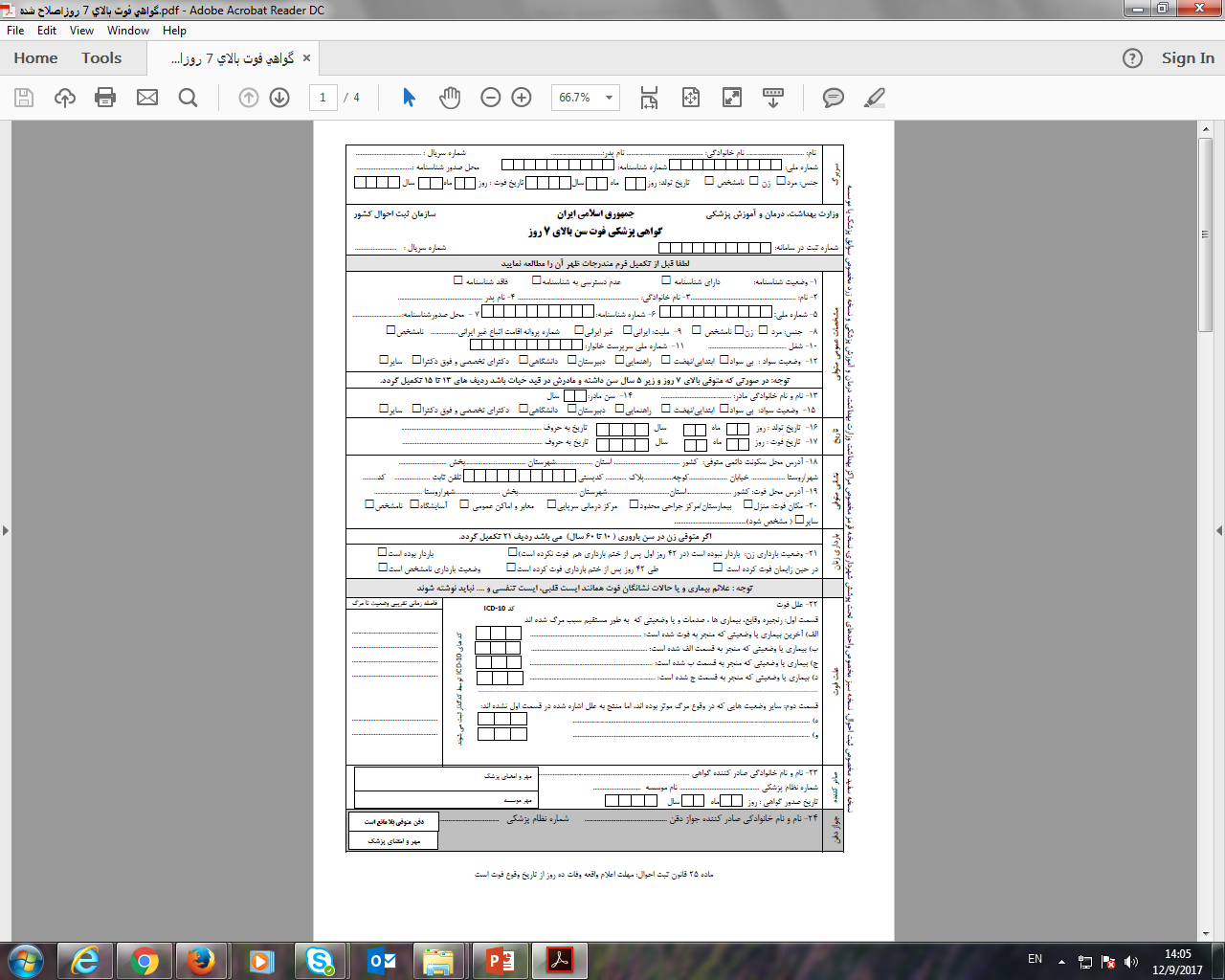 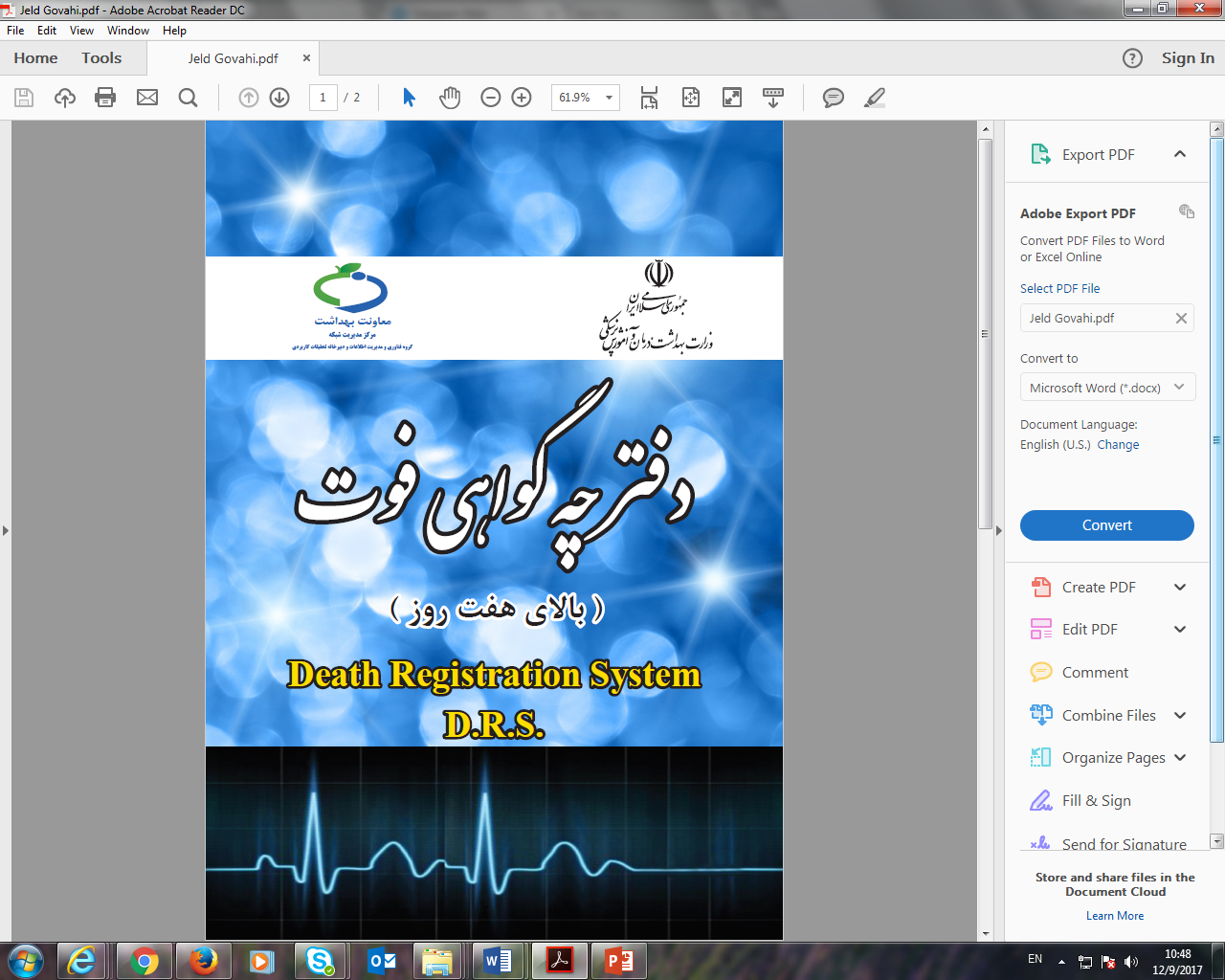 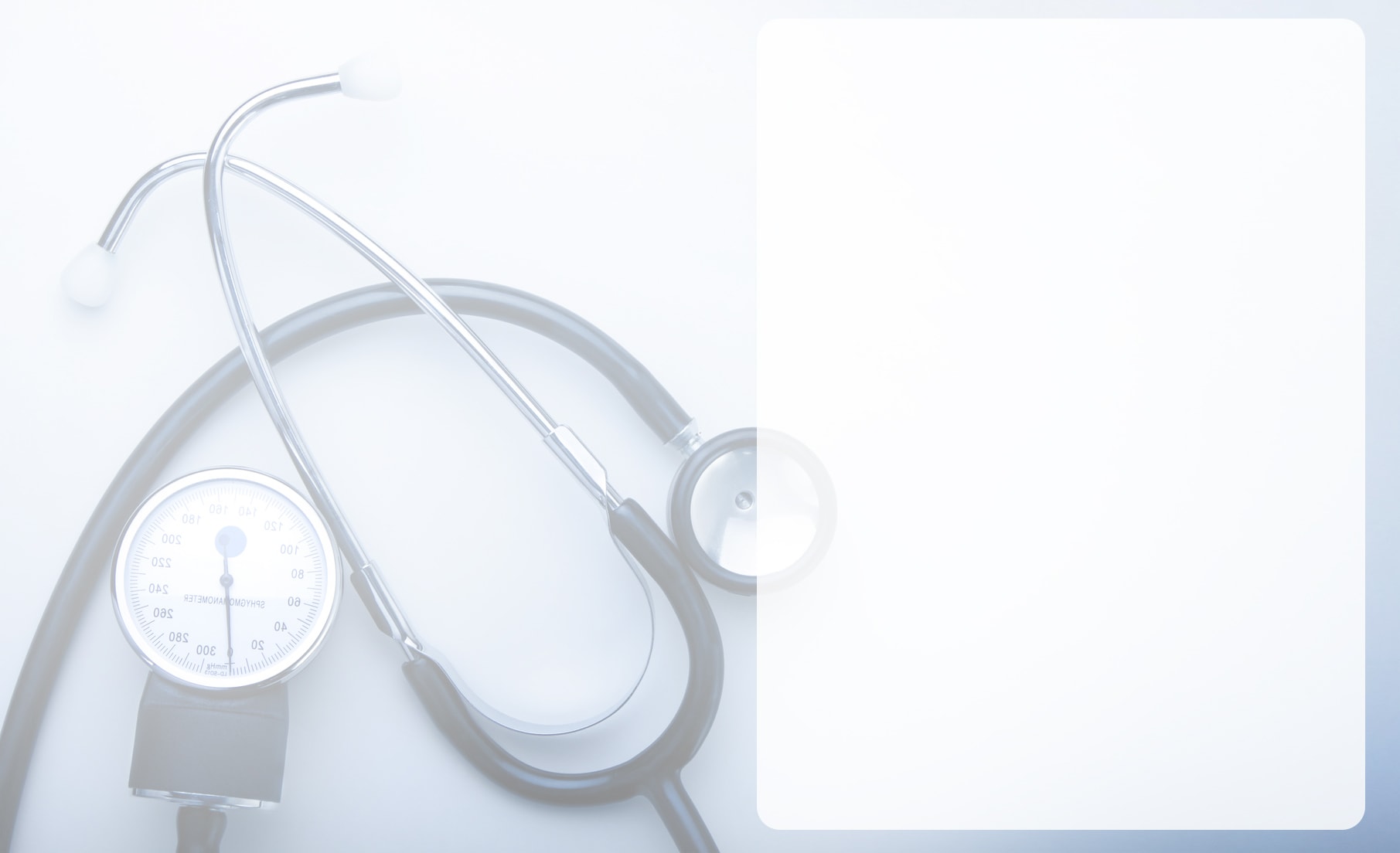 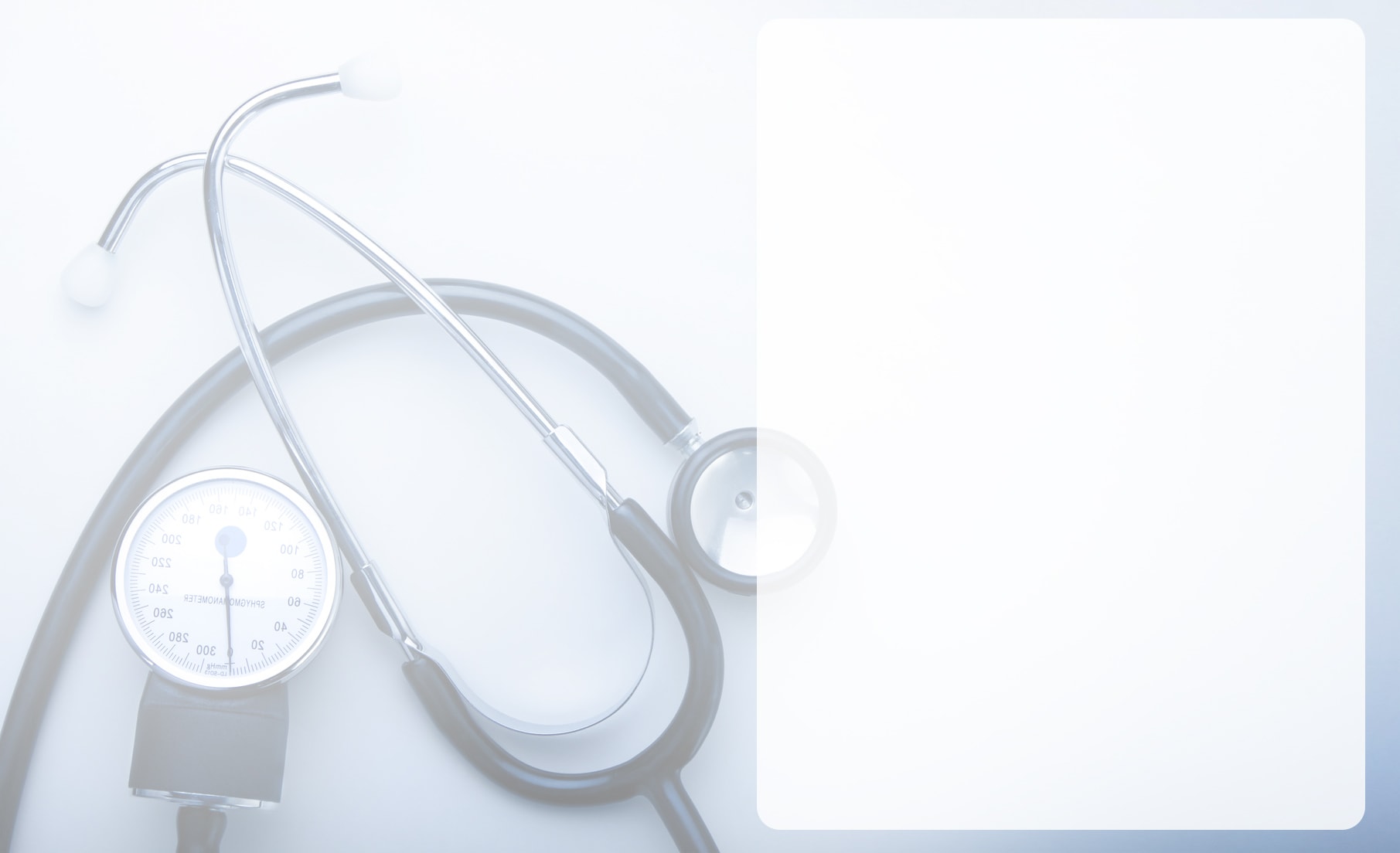 پیروز و سربلند باشید